Die Arbeit der Prüfer bei den Auslandsbriefprüfstellen(ABP)im
Dritten Reich1939 – 1945.
1
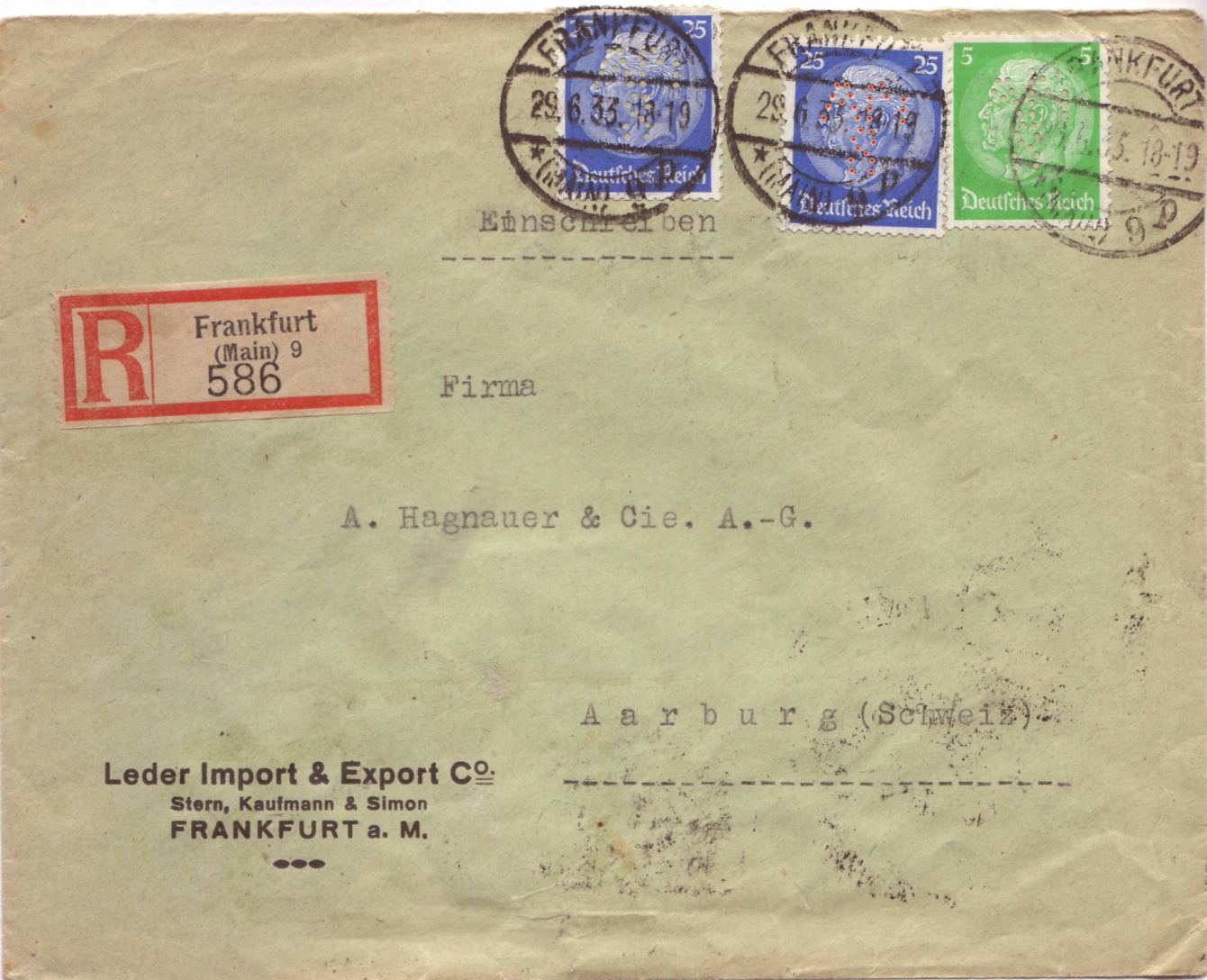 Einschreibe Brief von
Frankfurt/Main
29 Juni 1933
nach  Aarburg
Siegel vom Postamt
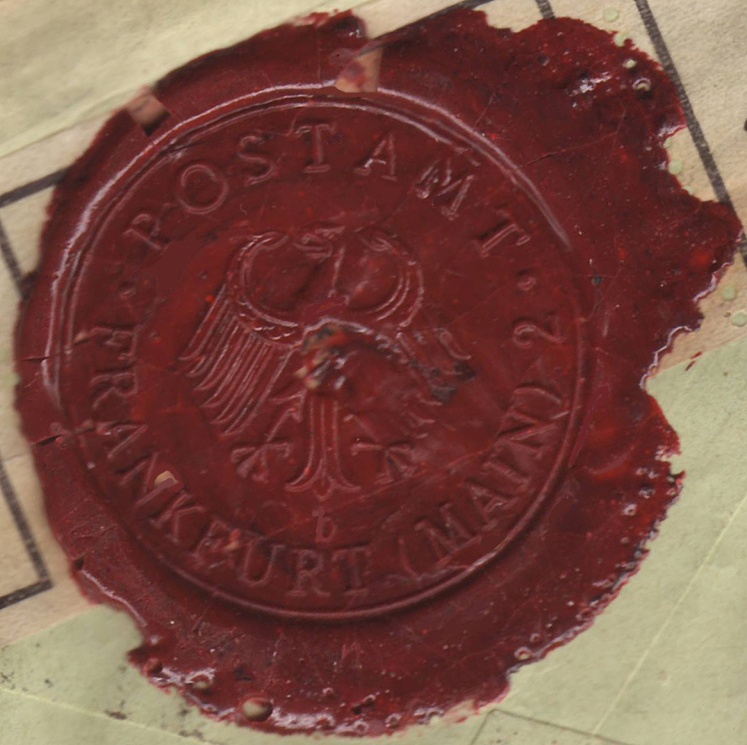 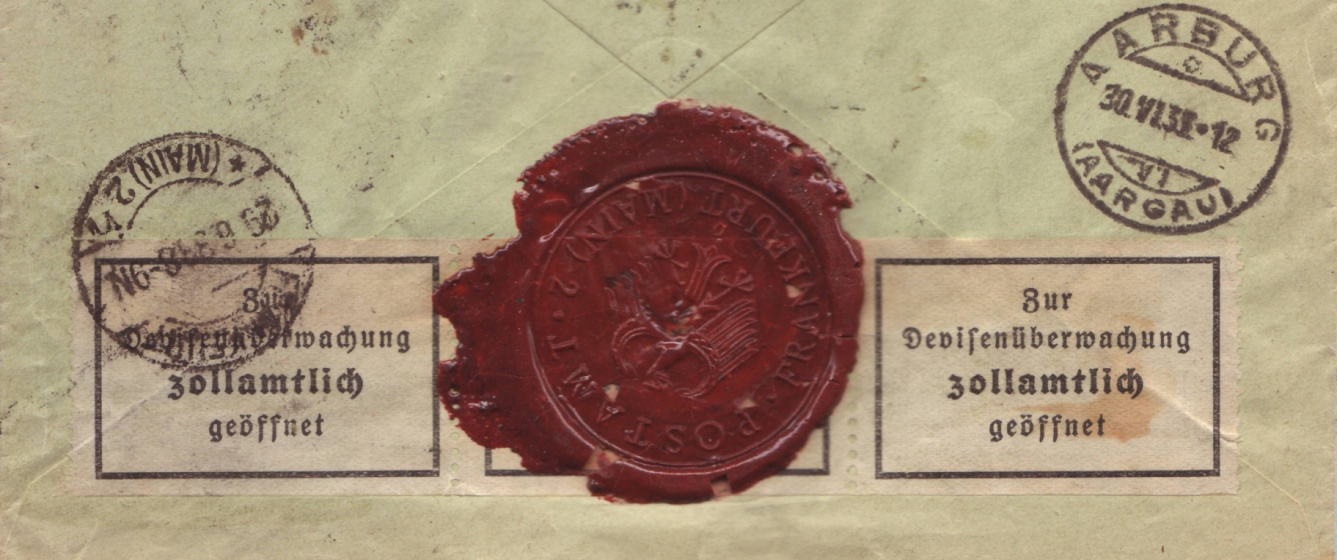 2
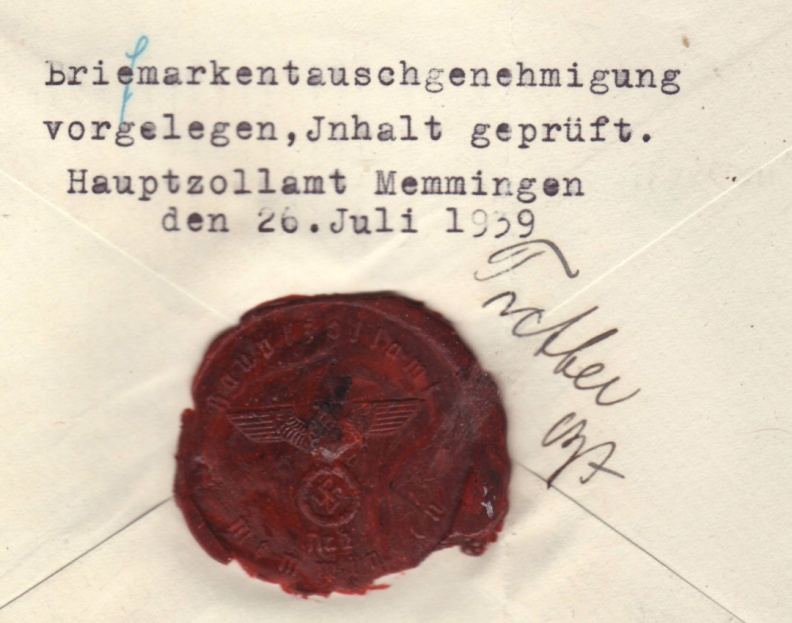 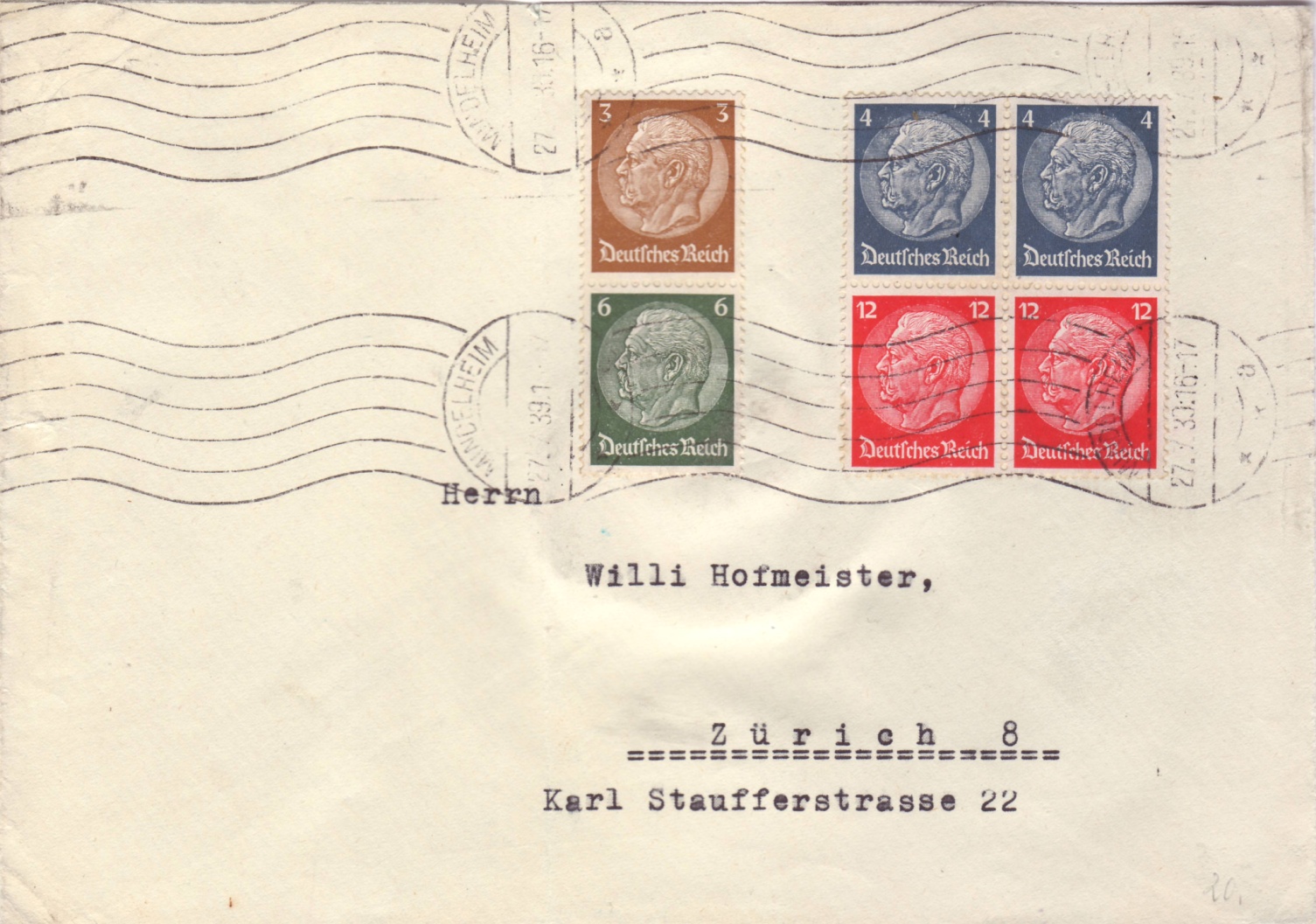 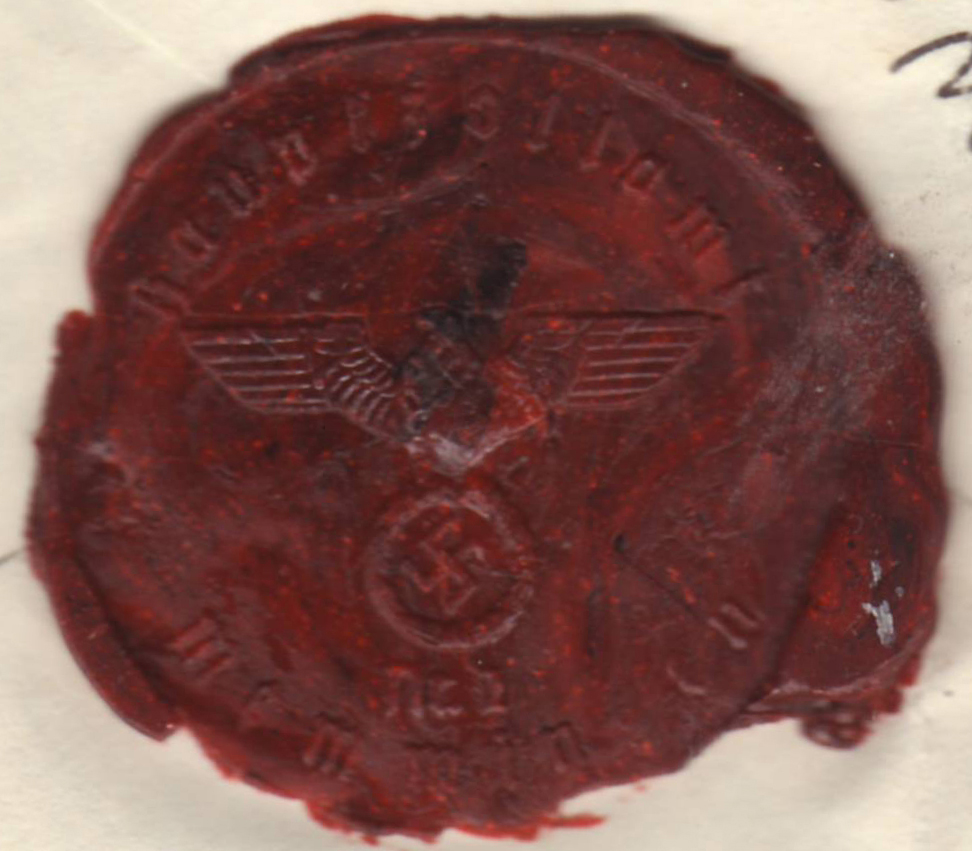 Brief aus Mindelsheim 27 Juli 1939
Siegel vom Hauptzollamt 
Memmingen  Nr.1
3
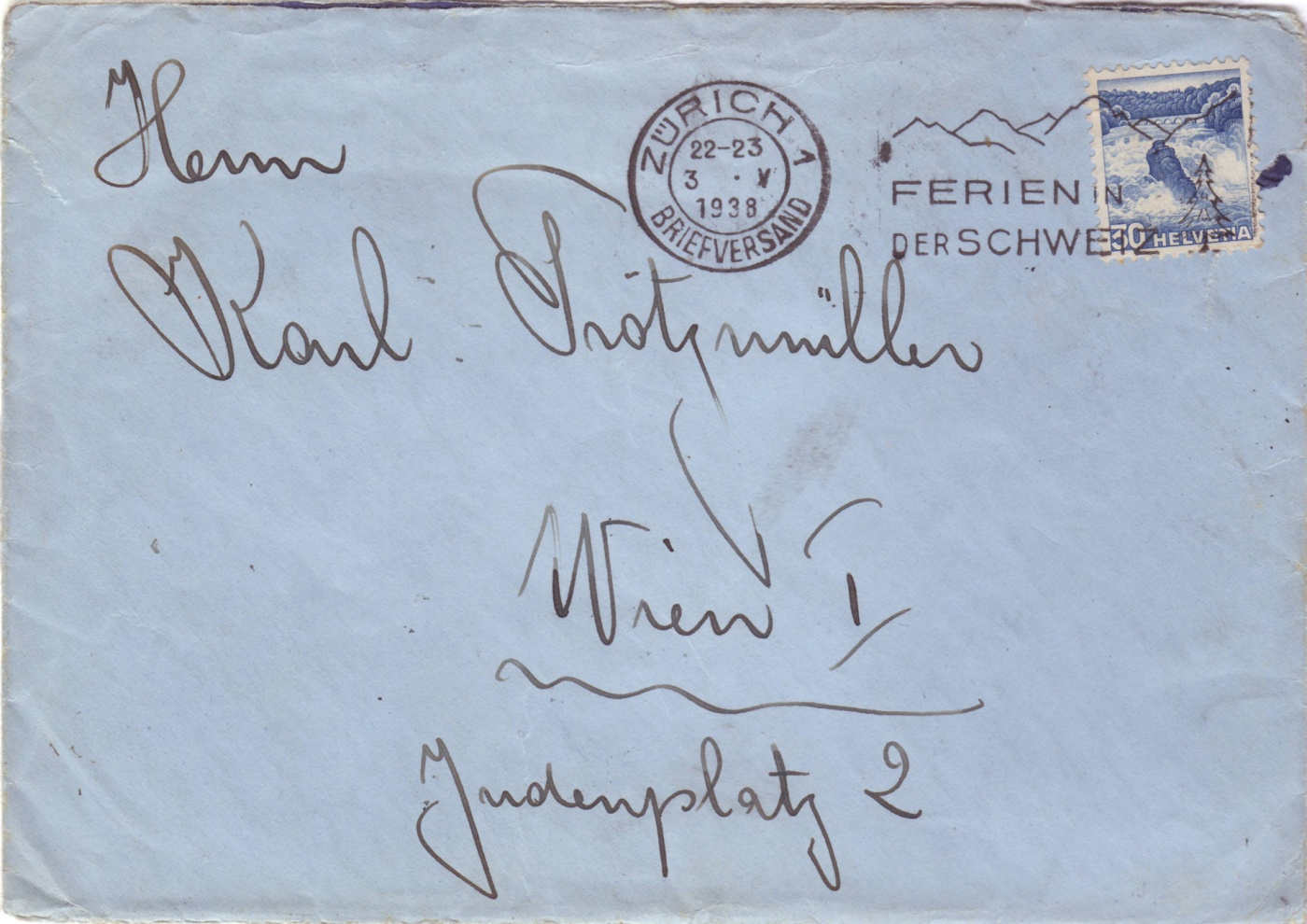 Nach der Annexion 
von  Österreich
am 12. März 1938
 ist die Devisenüberwachung unter der Kontrolle der deutschen Behörde
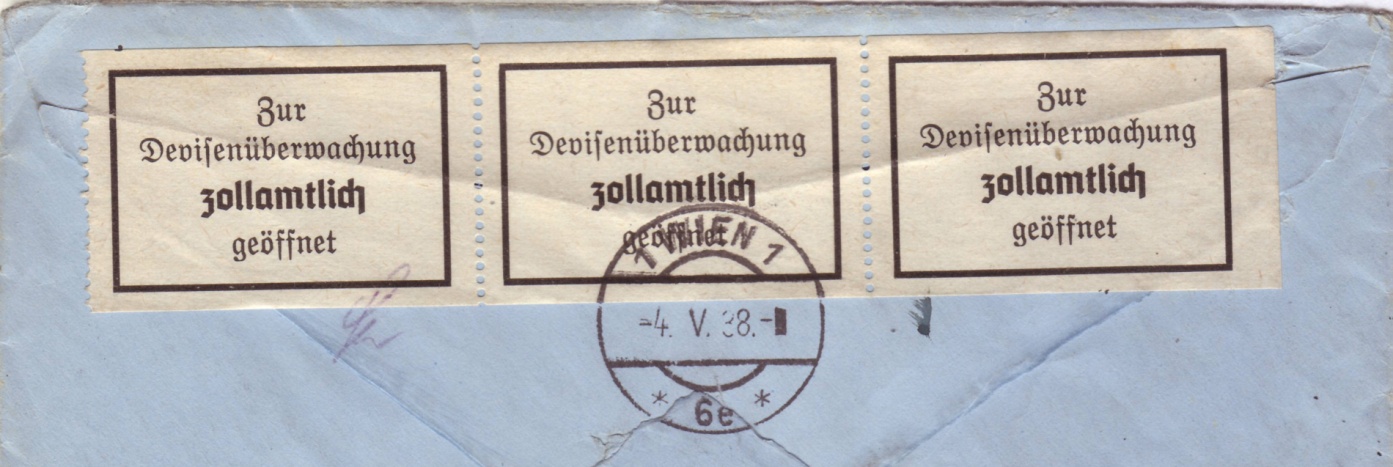 Österreich 
ist
Jetzt die
Ostmark
4
Diverse Verschlussmarken der Devisenkontrolle
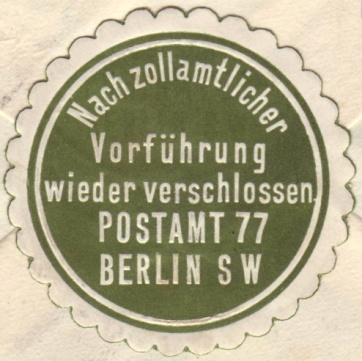 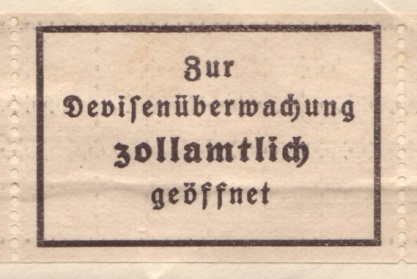 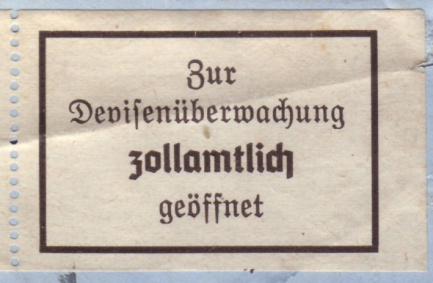 Vom Reich
Von der Ostmark
5
Der Anfang der Zensur.
Zwei Prüfstellen wahren vorgesehen:

Berlin und Königsberg
6
ABP‘s im Deutschen Reich.
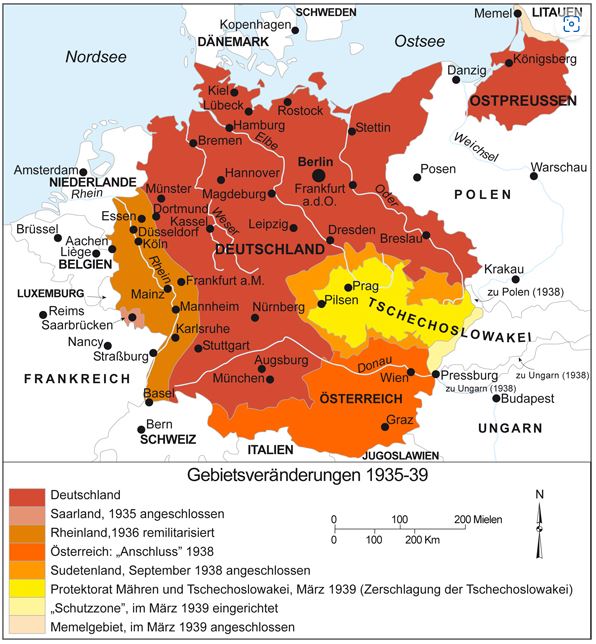 a
b
a : Königsberg ---------> 09.39.
b : Berlin ----------------> 09.39.
7
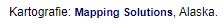 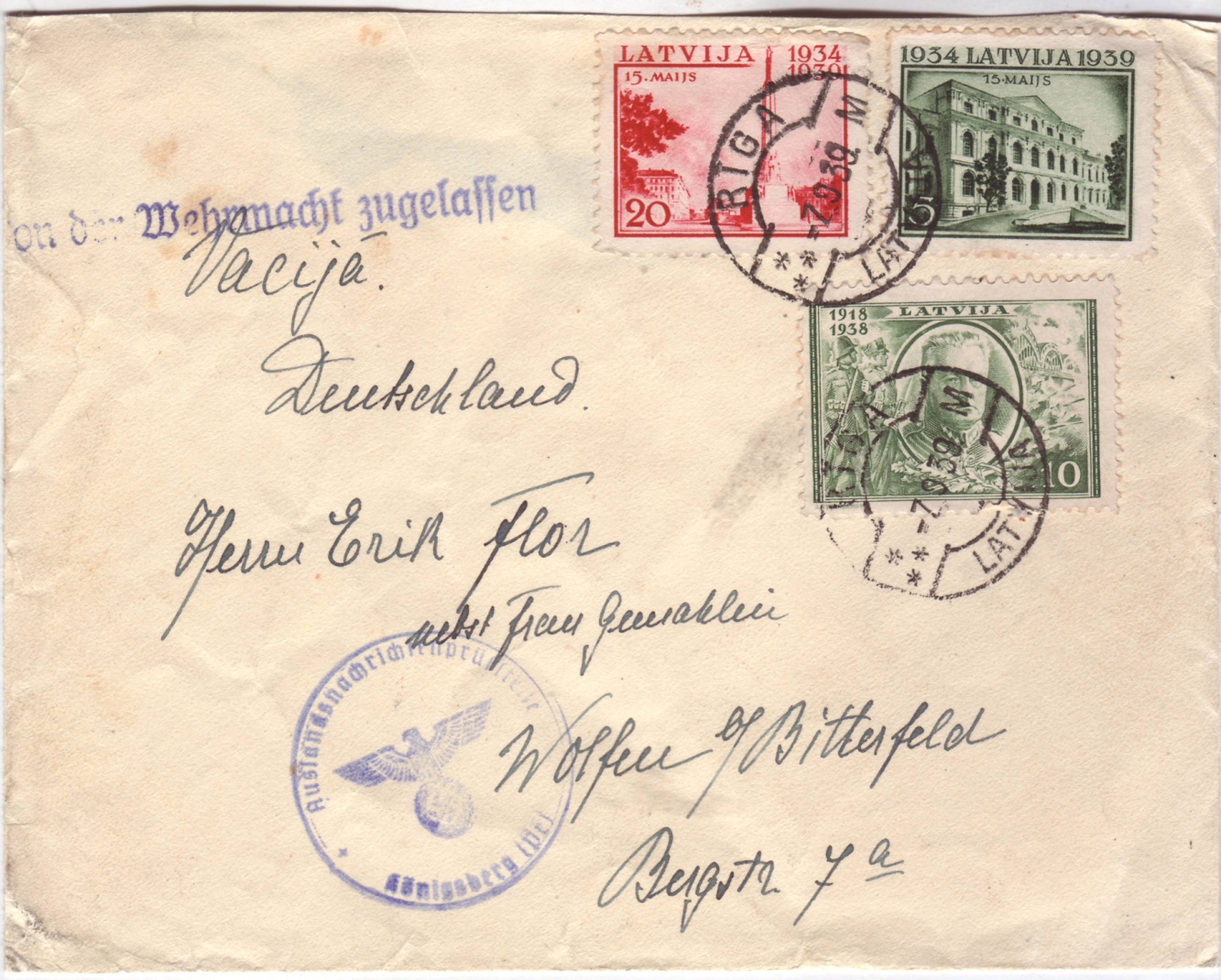 Die ABP Königsberg hat bereits seinen Prüfstempel ab Anfang September 1939
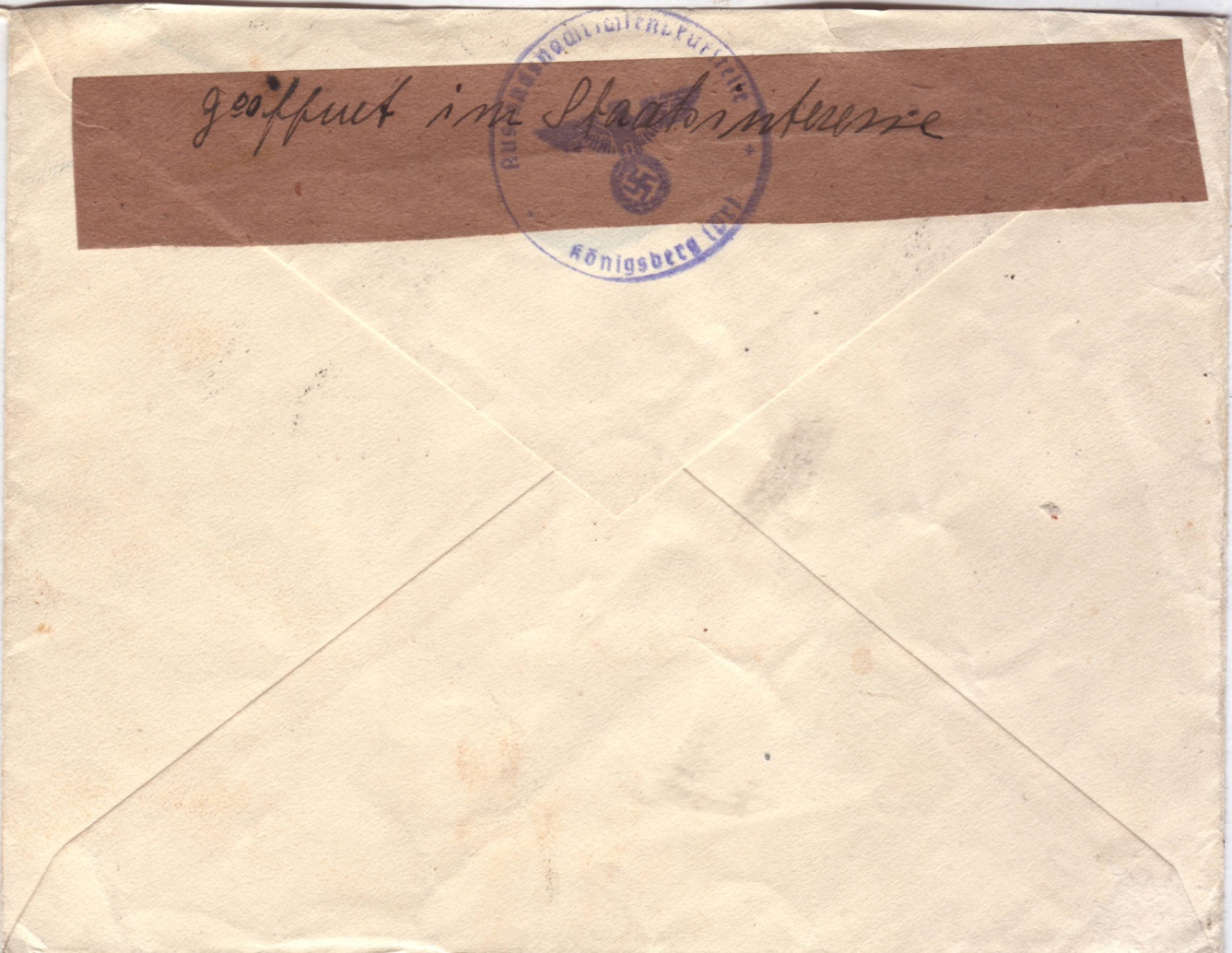 Ab Ende September gibt es ein 
Stempel für den Verschlussstreifen
Der ersten gedruckten Verschlusszettel erscheint 
Januar 1940
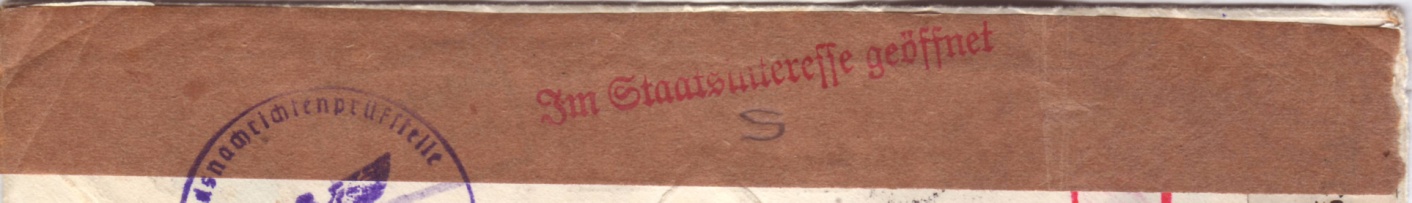 8
Der Anfang der Zensur.
Ab September 1939 in Berlin.
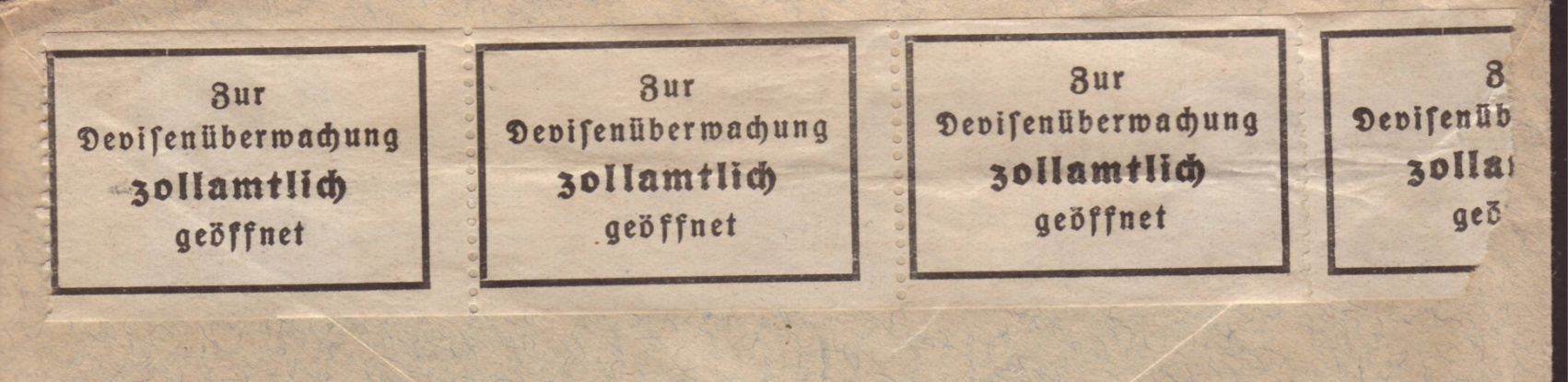 Anfangs ohne Stempel.
9
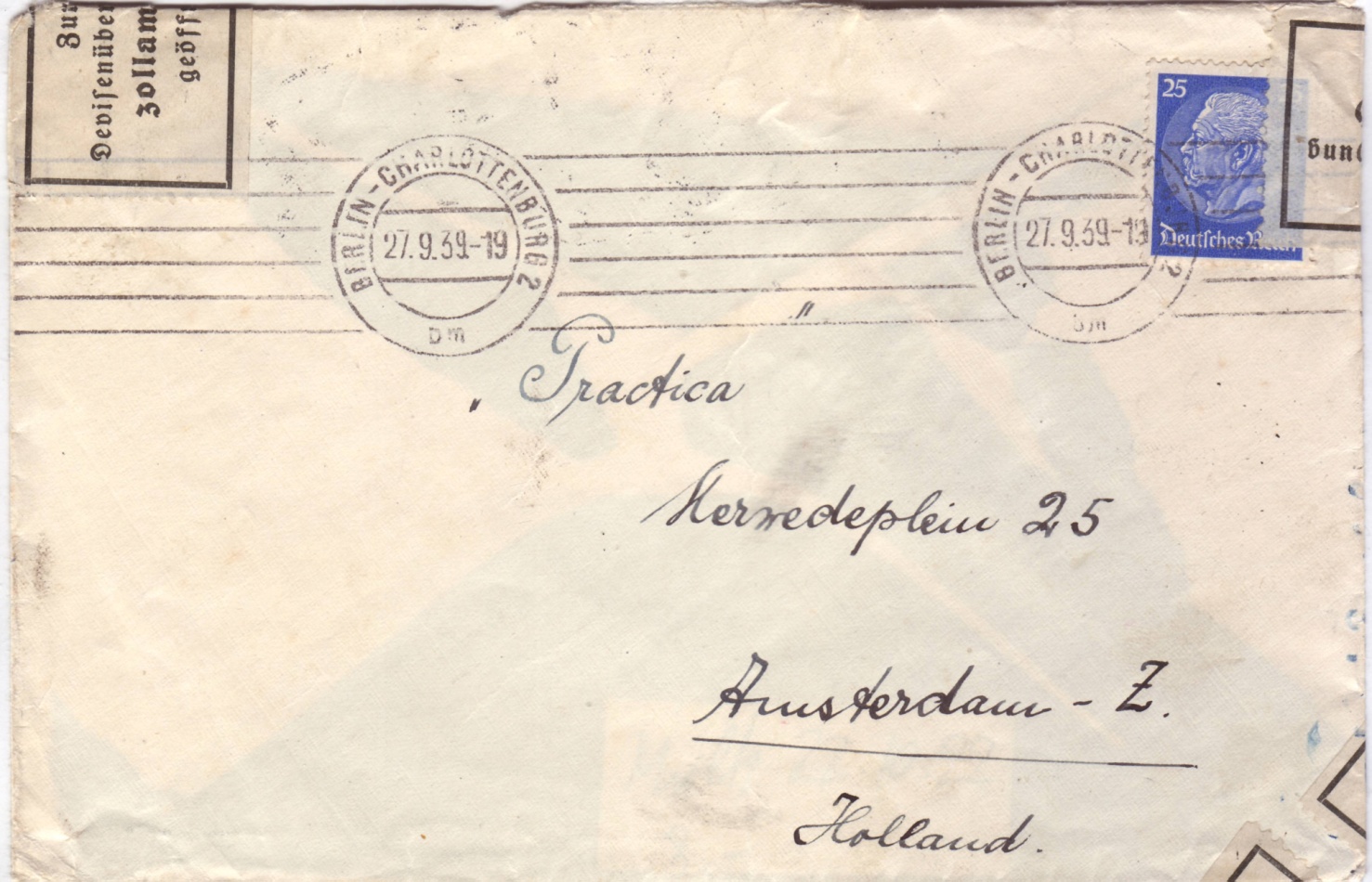 Ab Mitte September,
kommt ein Rollenstempel
Berlin-Charlottenburg 2 “ af; am; an; bm. 
auf den Verschluss
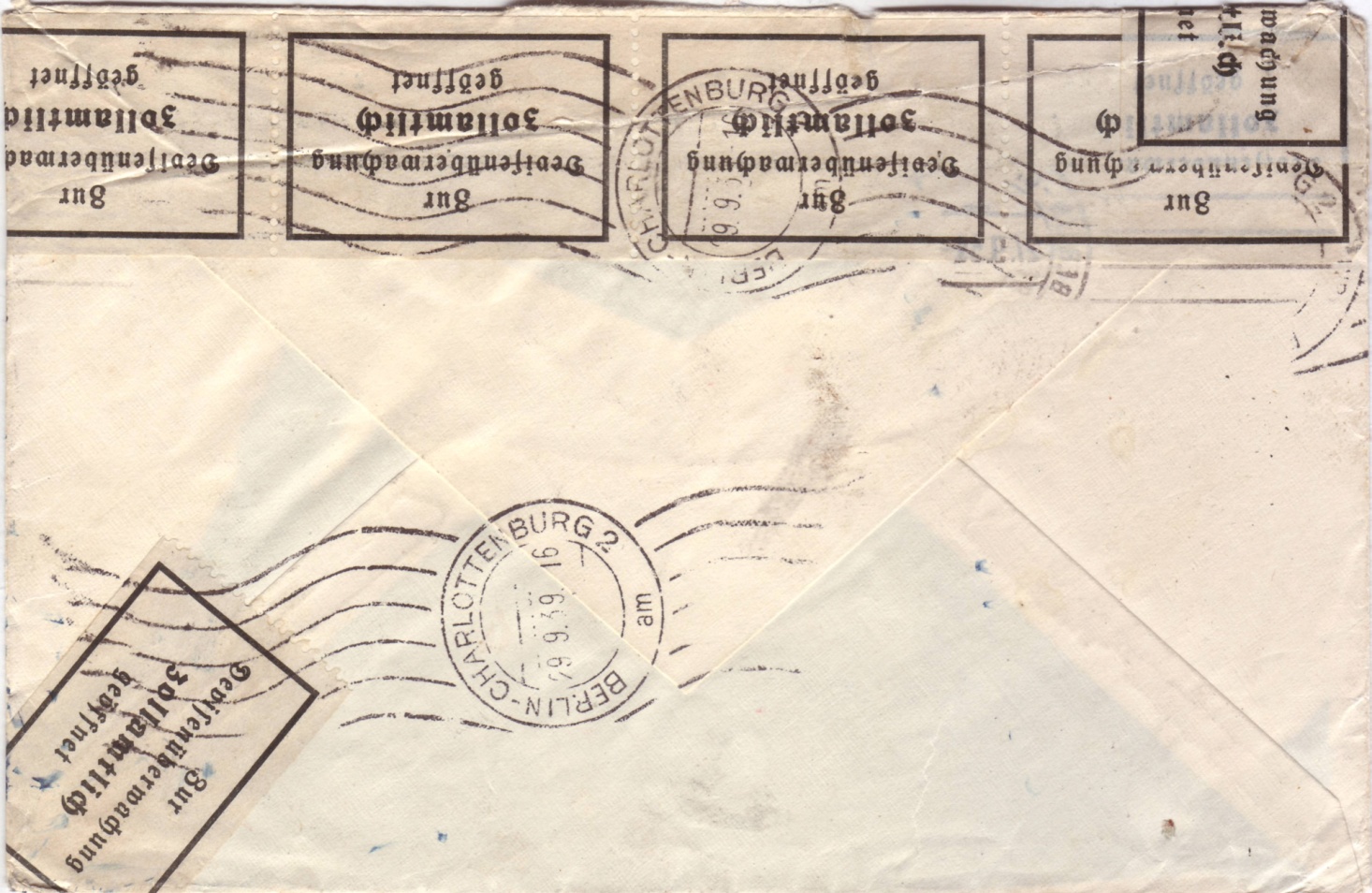 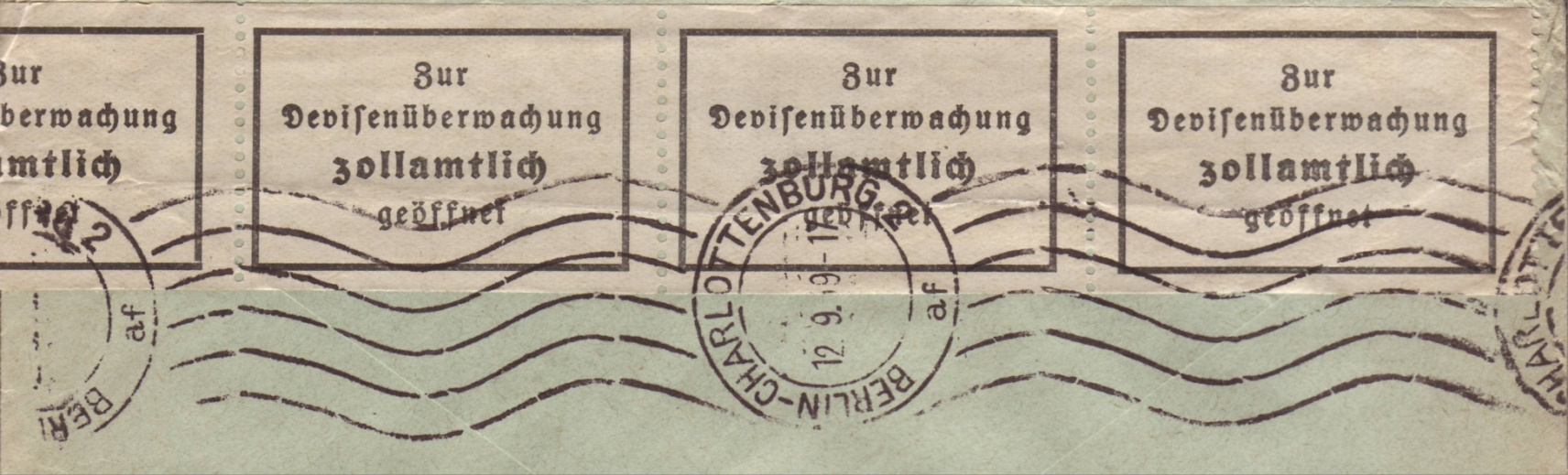 10
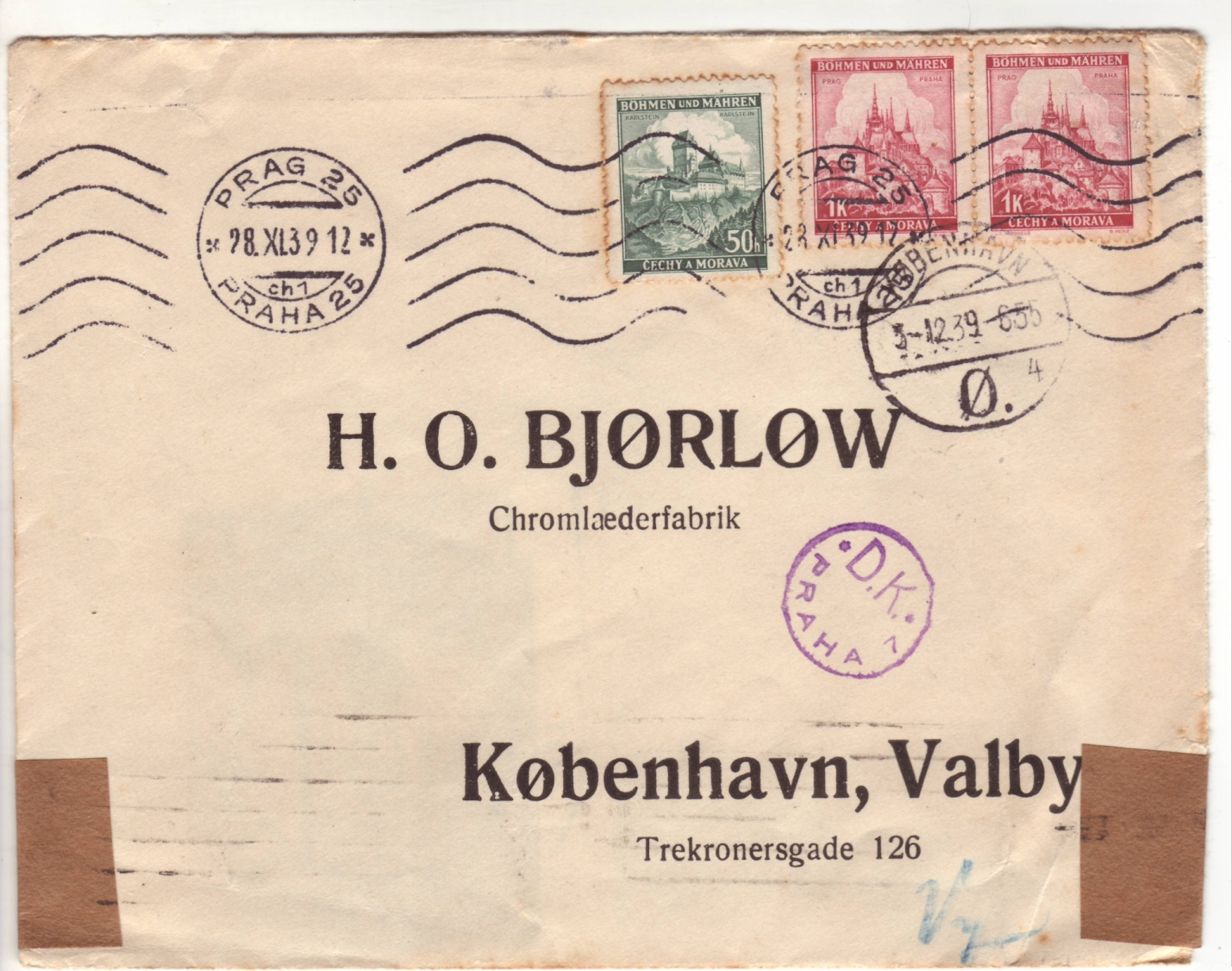 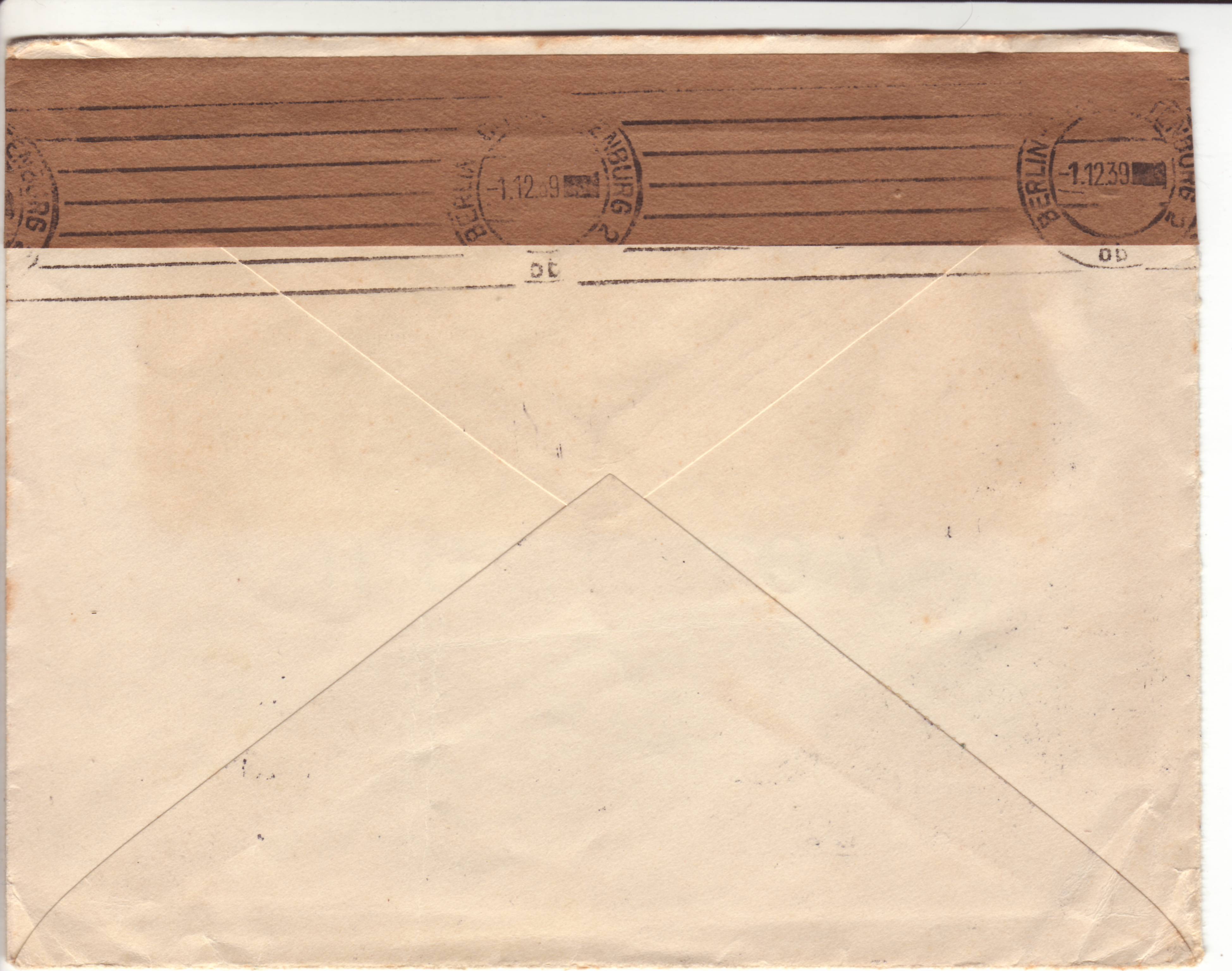 D.K. = Devisová Kontrola
Kennbuchstabe „bb“
Neutraler Streifen
verwendet  im Dezember 1939.
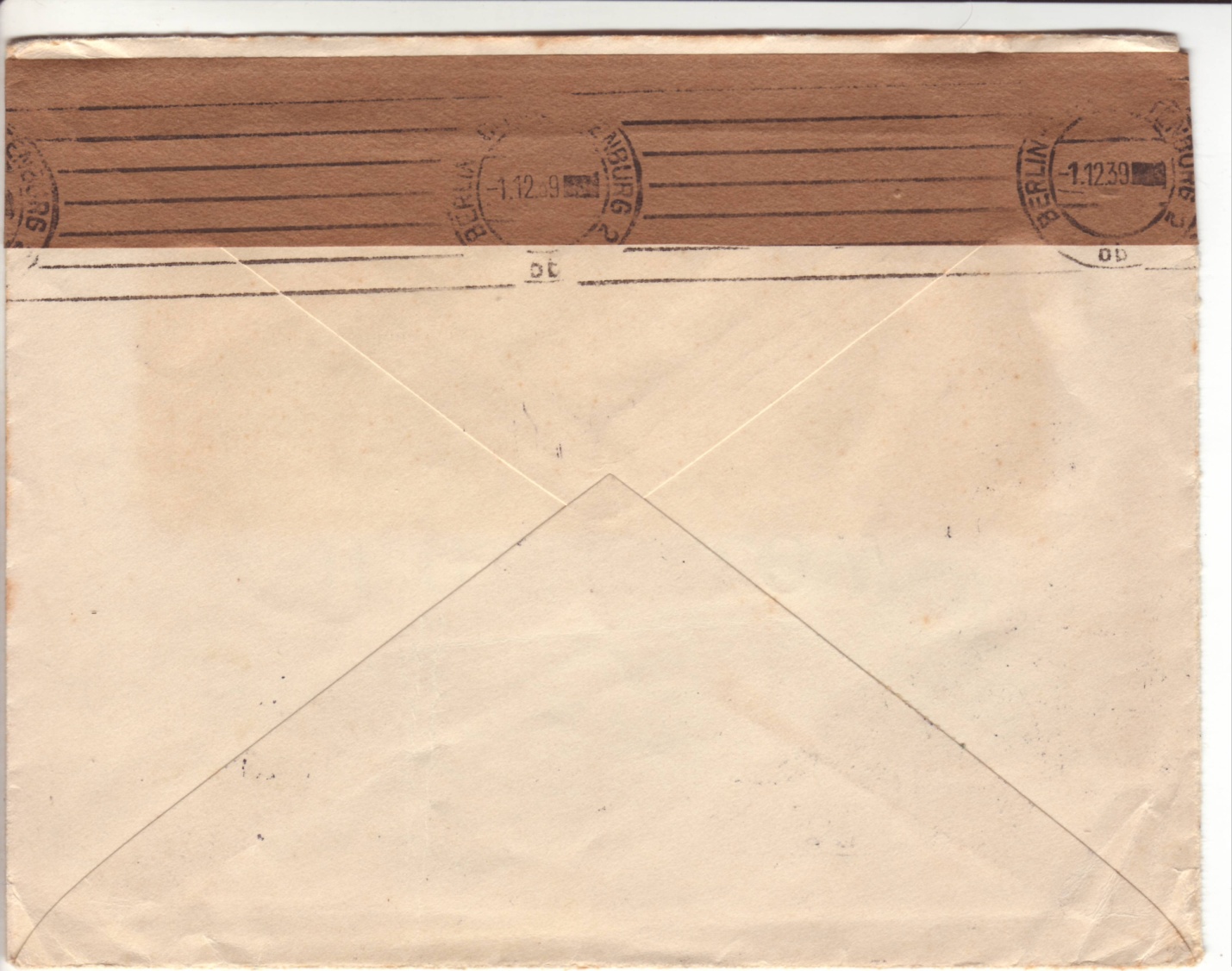 11
Bei einem Brief Aufkommen von 6 bis 700.000 Stk, 
war es in Berlin mit ein bestand von über 3‘200 Personen nicht möglich die Kontrolle zu absolvieren innert 24 Stunden.
So hat man 5 weitere Prüfstelle geöffnet.
12
ABP‘s im Deutschen Reich.
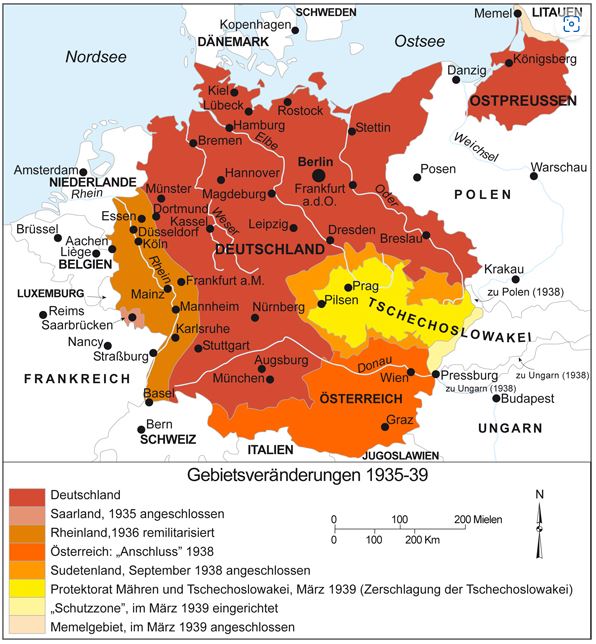 a
b
a : Königsberg ---------> 09.39.
b : Berlin ----------------> 09.39.
c : Köln ------------------> 11.39.
c
13
ABP‘s im Deutschen Reich.
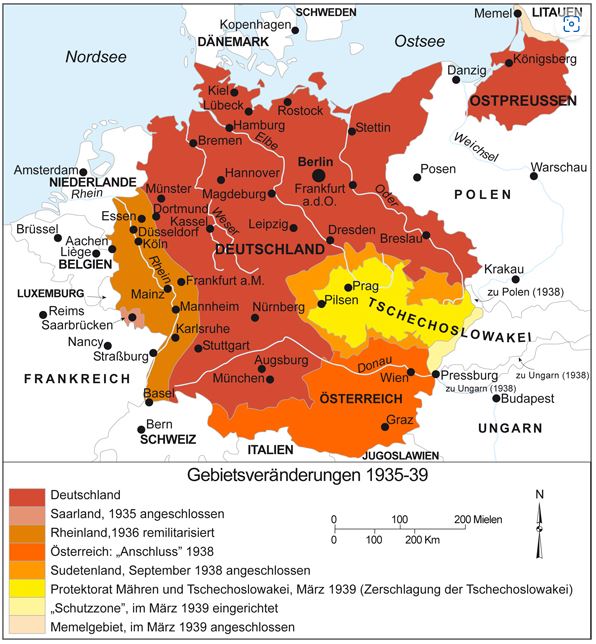 a
b
a : Königsberg ---------> 09.39.
b : Berlin ----------------> 09.39.
c : Köln ------------------> 11.39.
d : München -----------> 11.39.
c
d
14
ABP‘s im Deutschen Reich.
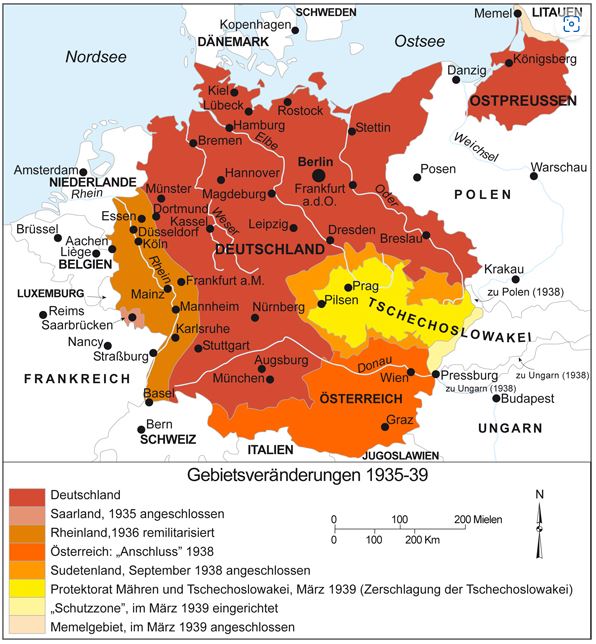 a
b
a : Königsberg ---------> 09.39.
b : Berlin ----------------> 09.39.
c : Köln ------------------> 11.39.
d : München -----------> 11.39.
e : Frankfurt / Main --> 11.39.
c
e
d
15
ABP‘s im Deutschen Reich.
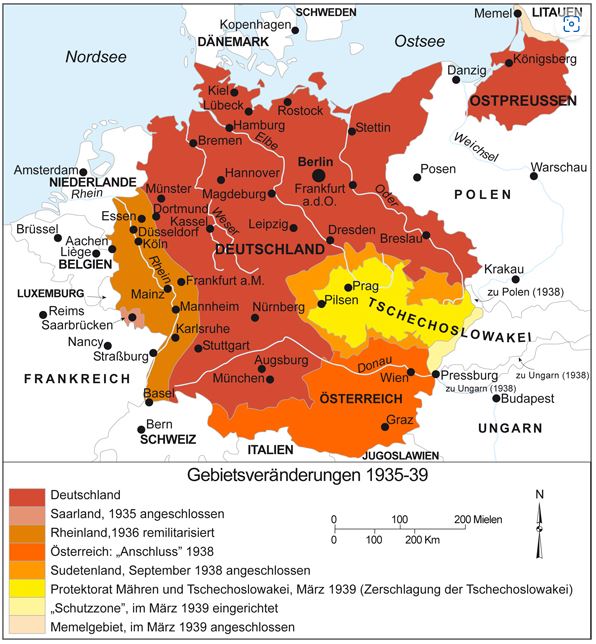 a
f
b
a : Königsberg ---------> 09.39.
b : Berlin ----------------> 09.39.
c : Köln ------------------> 11.39.
d : München -----------> 11.39.
e : Frankfurt / Main --> 11.39.
f  : Hamburg ----------->  02.40.
c
e
d
16
ABP‘s im Deutschen Reich.
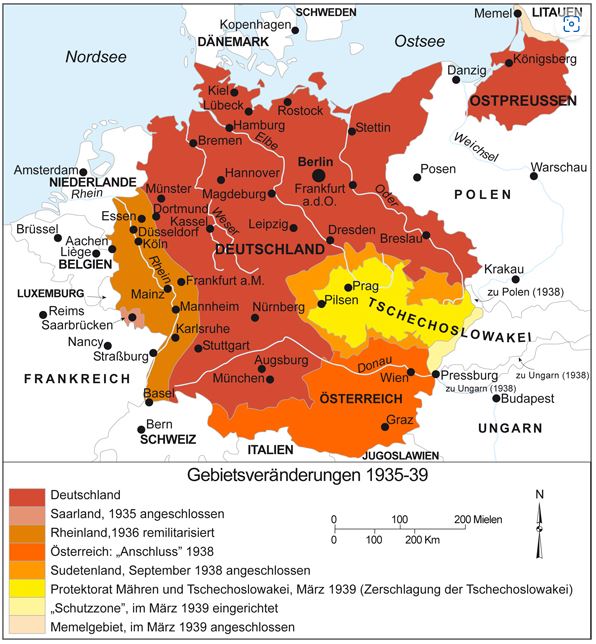 a
f
b
a : Königsberg ---------> 09.39.
b : Berlin ----------------> 09.39.
c : Köln ------------------> 11.39.
d : München -----------> 11.39.
e : Frankfurt / Main --> 11.39.
f  : Hamburg ----------->  02.40.
g : Wien -----------------> 11.39.
c
e
g
d
17
ABP‘s im Deutschen Reich.
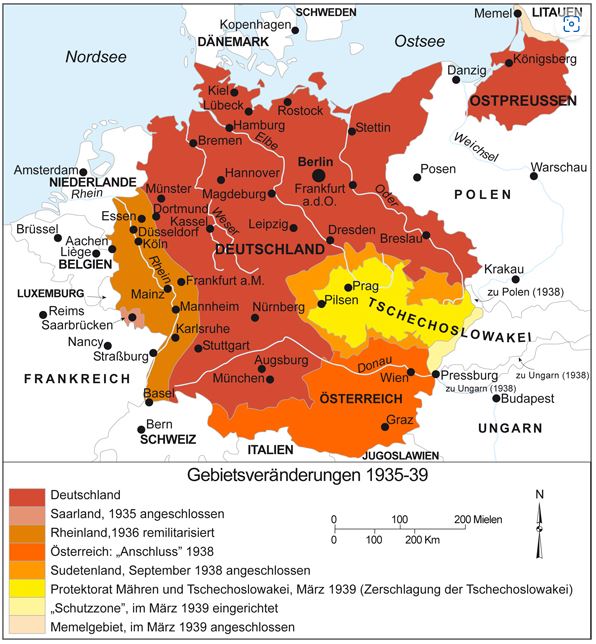 a
f
b
a : Königsberg ---------> 09.39.
b : Berlin ----------------> 09.39.
c : Köln ------------------> 11.39.
d : München -----------> 11.39.
e : Frankfurt / Main --> 11.39.
f  : Hamburg ----------->  02.40.
g : Wien -----------------> 11.39.
h : Hof -------------------> 05.44.
c
e
h
g
d
18
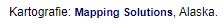 Zu ständig für die Schweiz war:
die ABP  Frankfurt / Main (e)
ab November 1939 bis März 1943,
dann
die ABP  München (d)
ab April 1943 bis Kriegsende.
ABP = Auslandsbriefprüfstellen
19
Bericht über die Besuche bei der ABP Frankfurt a/M. am 18.11.41.
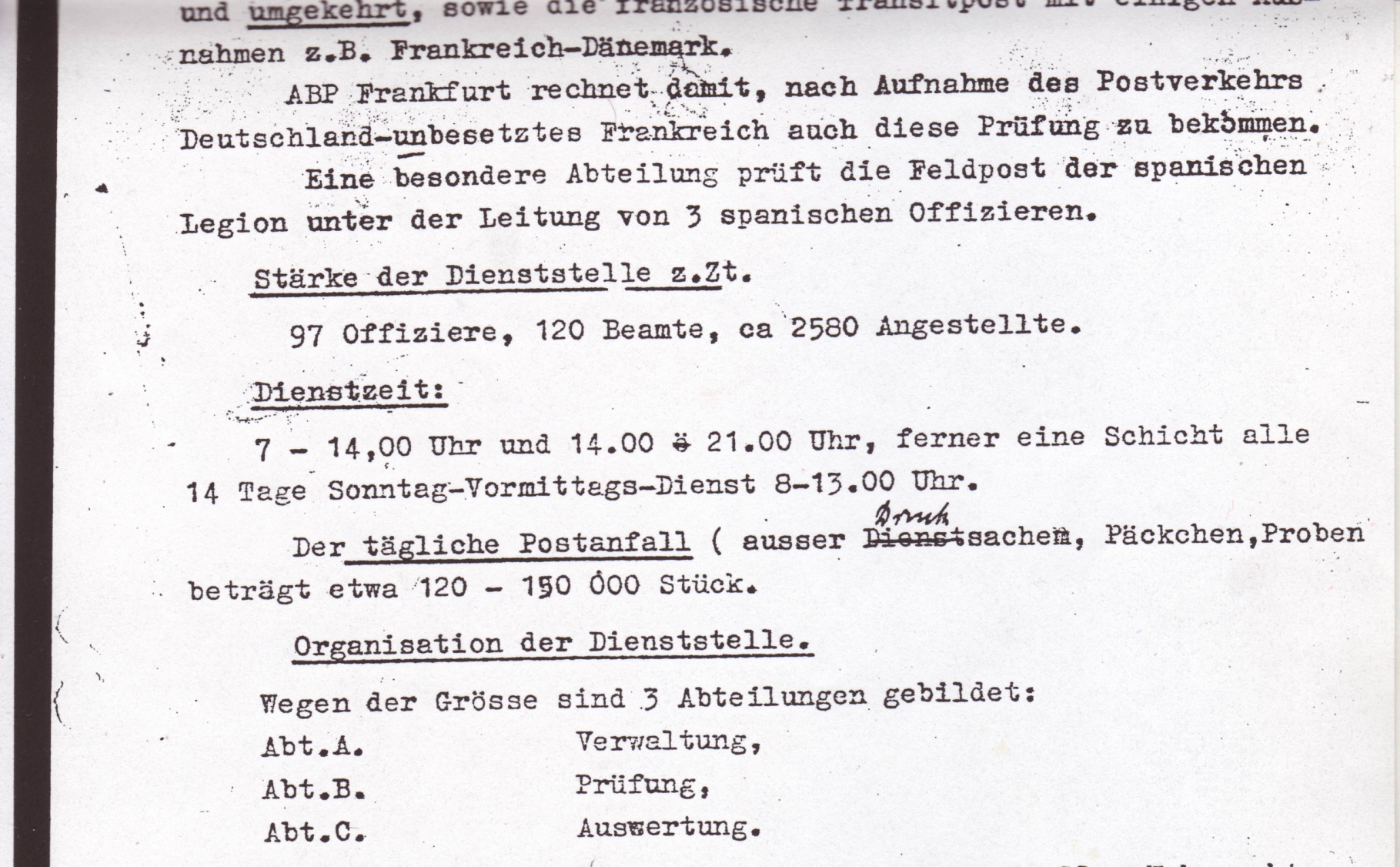 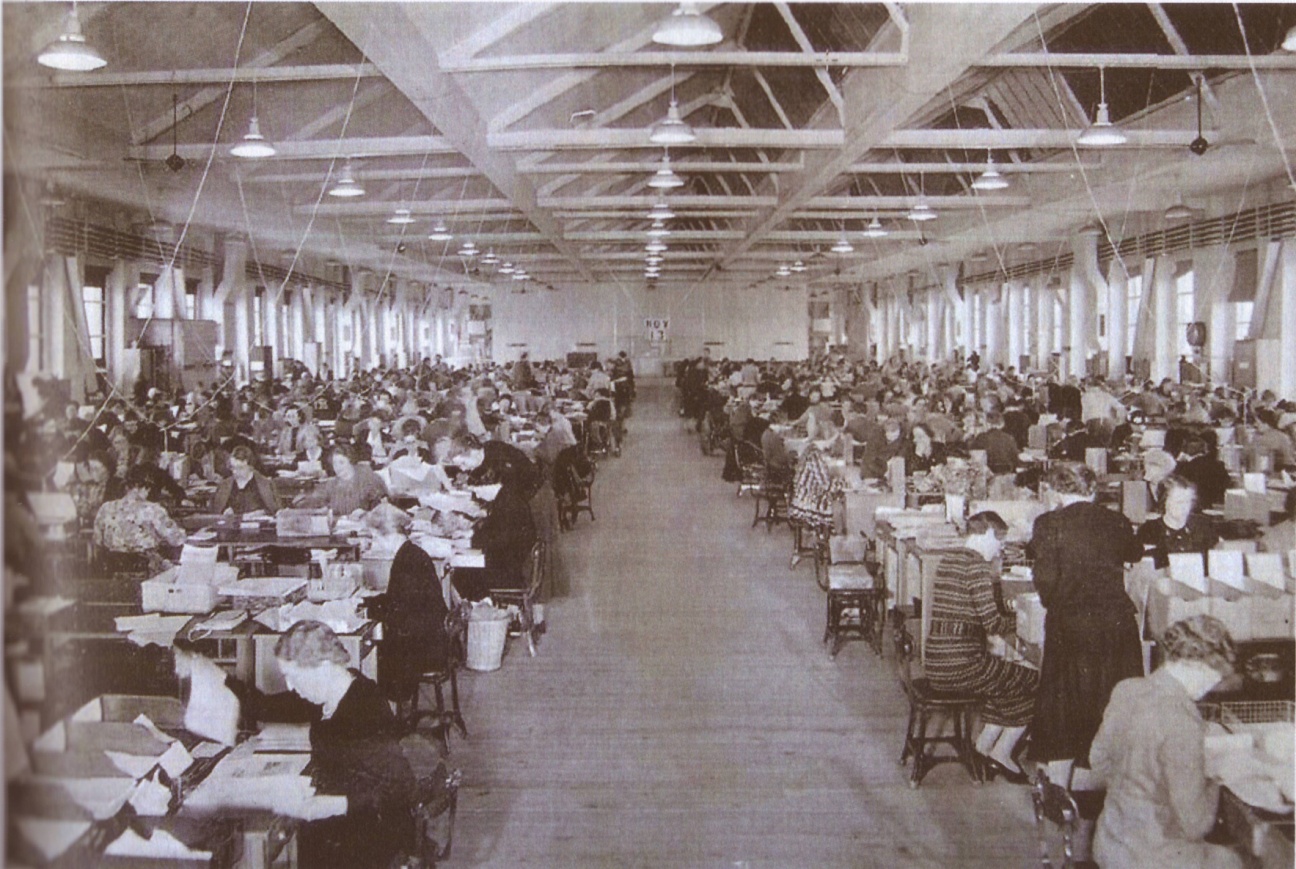 20
Quelle : CCSG
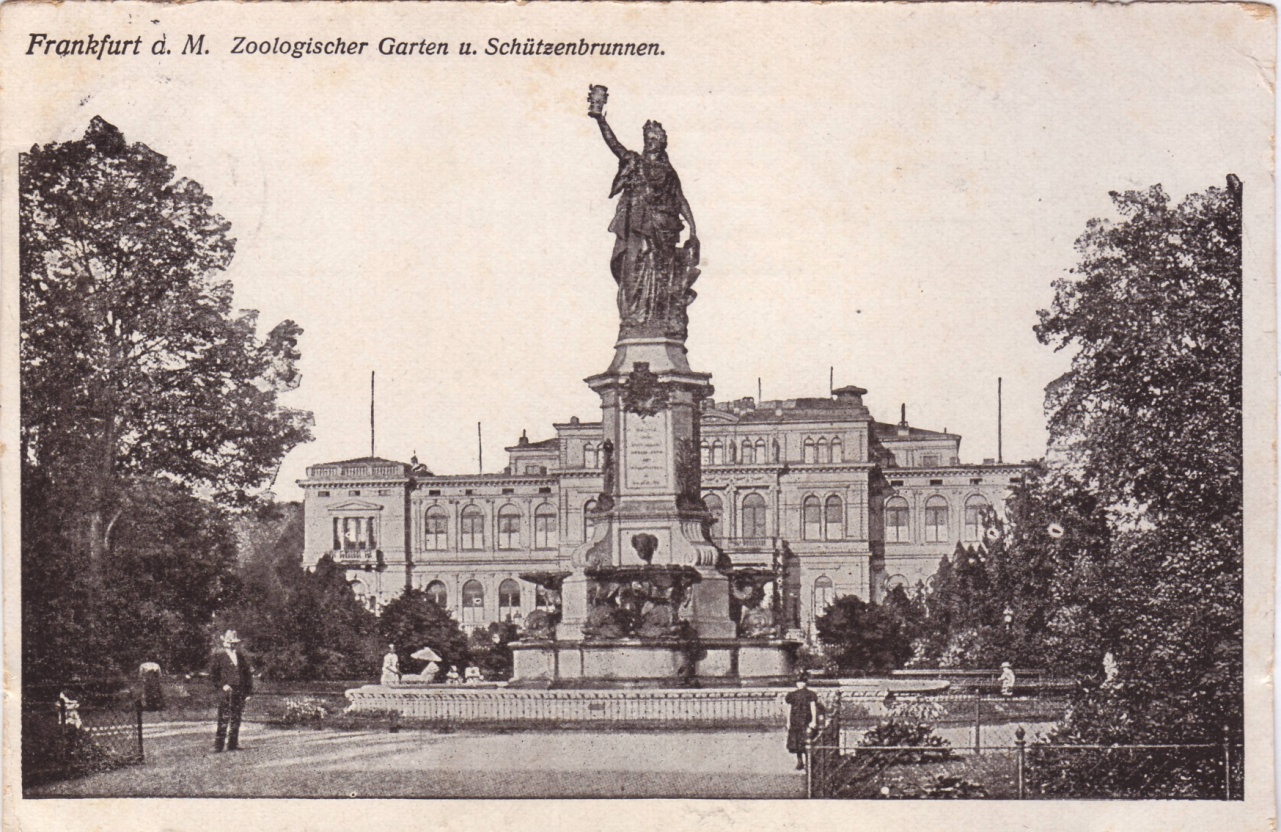 In diesem Gebäude vom Frankfurter Zoo  befand 
                                                        sich die Prüfstelle.
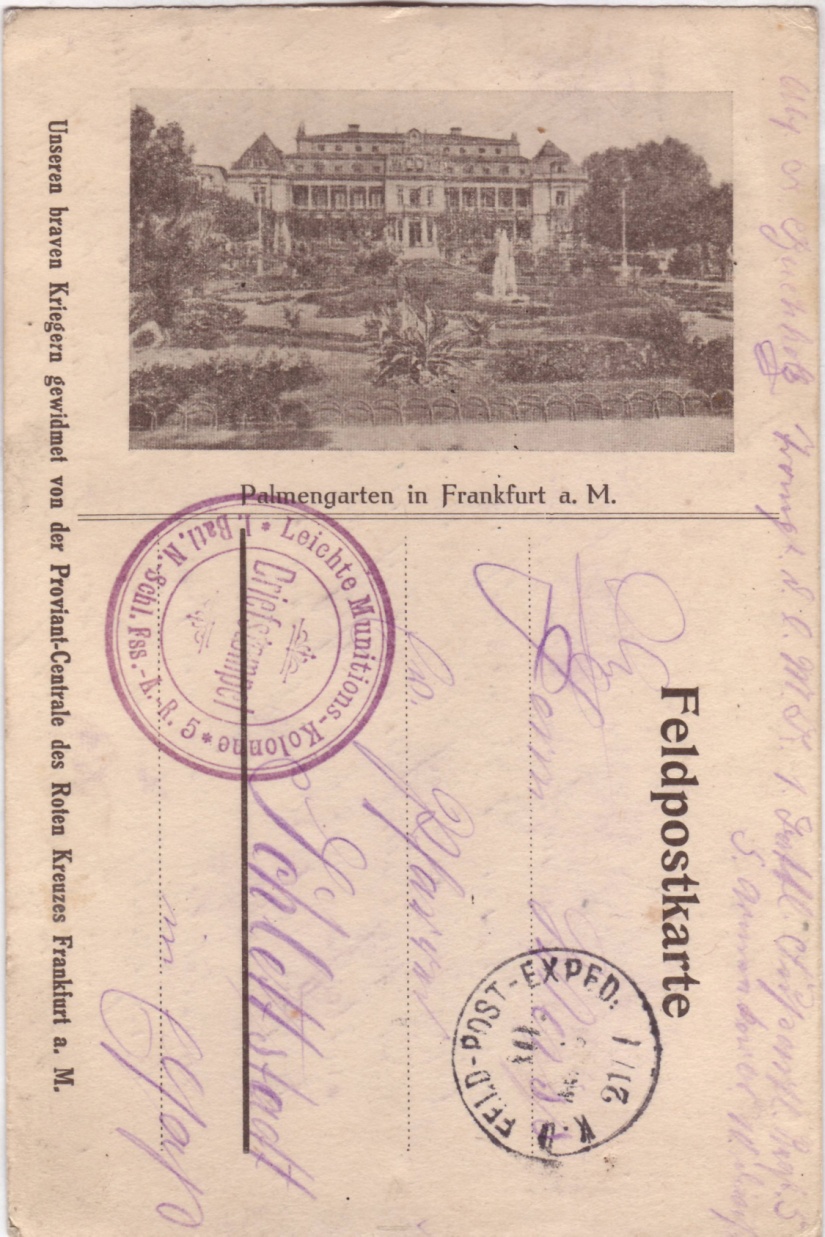 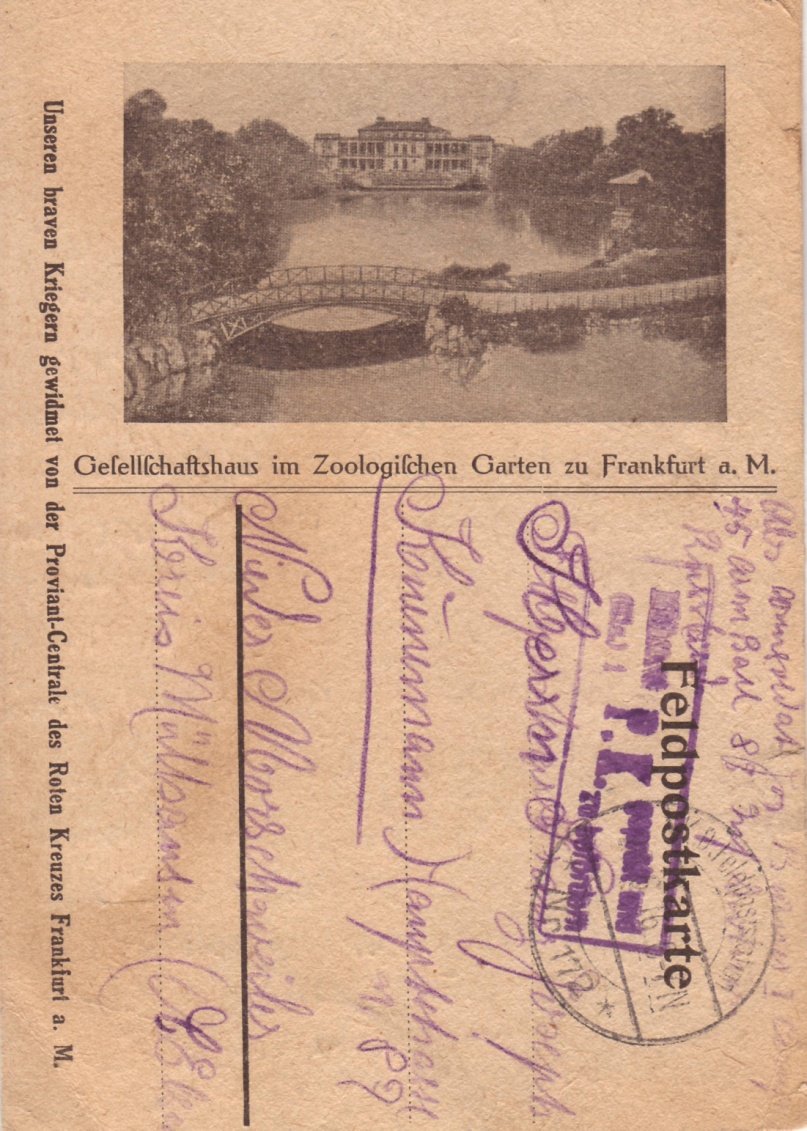 Am 04 Oktober 1943,
wurde es bombardiert
Zwei Feldpostkarten von 1916 mit Ansicht vom Gebäude
21
Die ersten Spuren tauchen auf im Dezember 39.
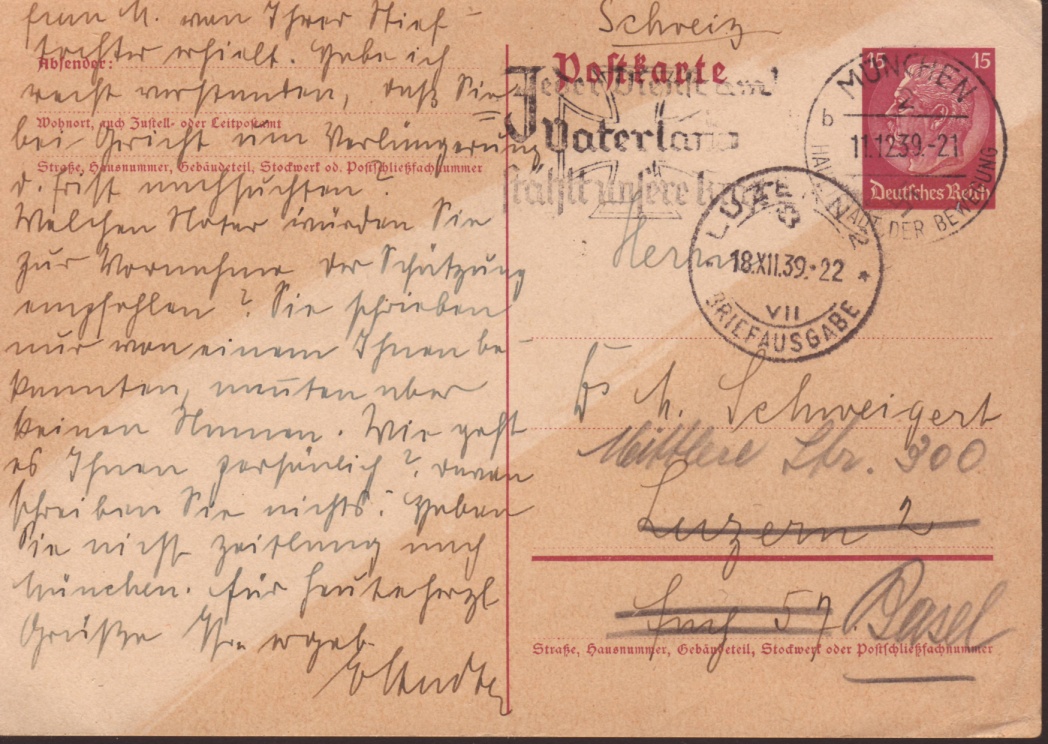 Ganzsache aus München 11.12.39
 mit sichtbarer chemischer Prüfung.
22
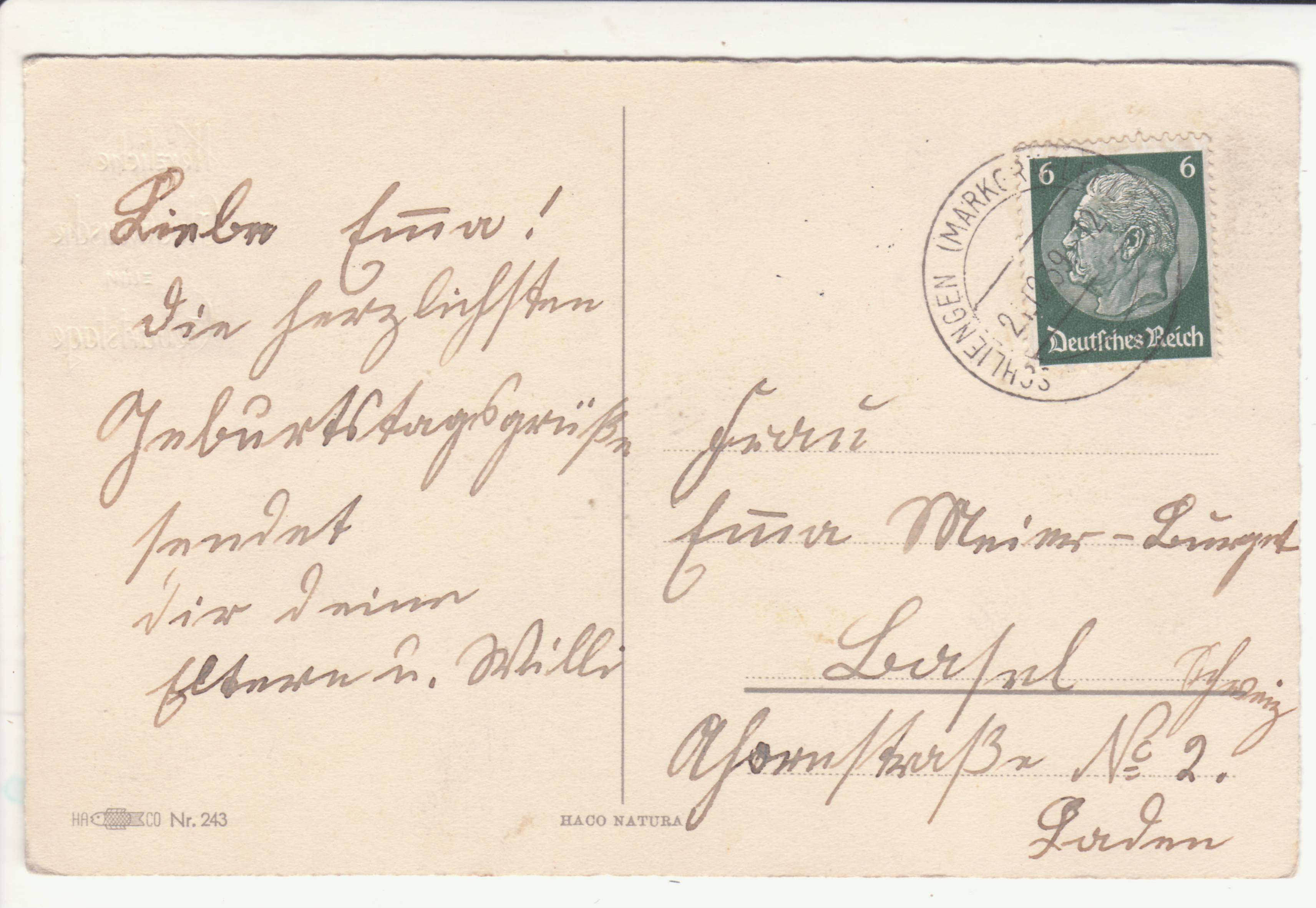 Schliengen  21.12.1939
Glückwunschkarte  zum Grenztarif nach Basel
23
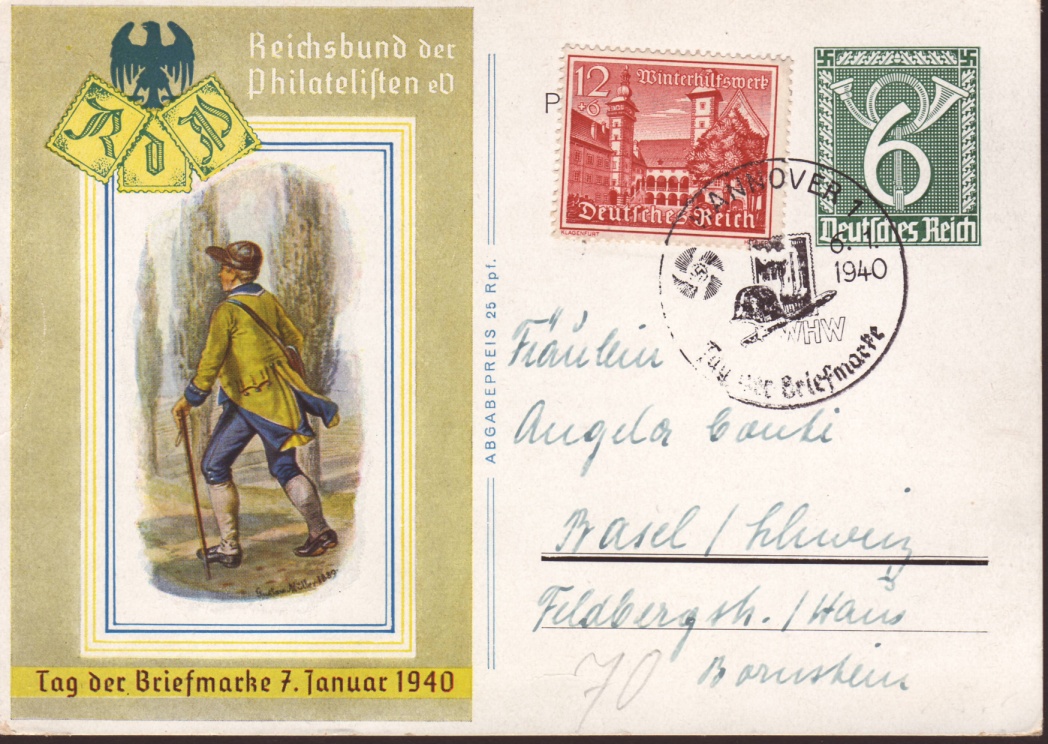 Im Januar sieht man die ersten Prüfer Zeichen
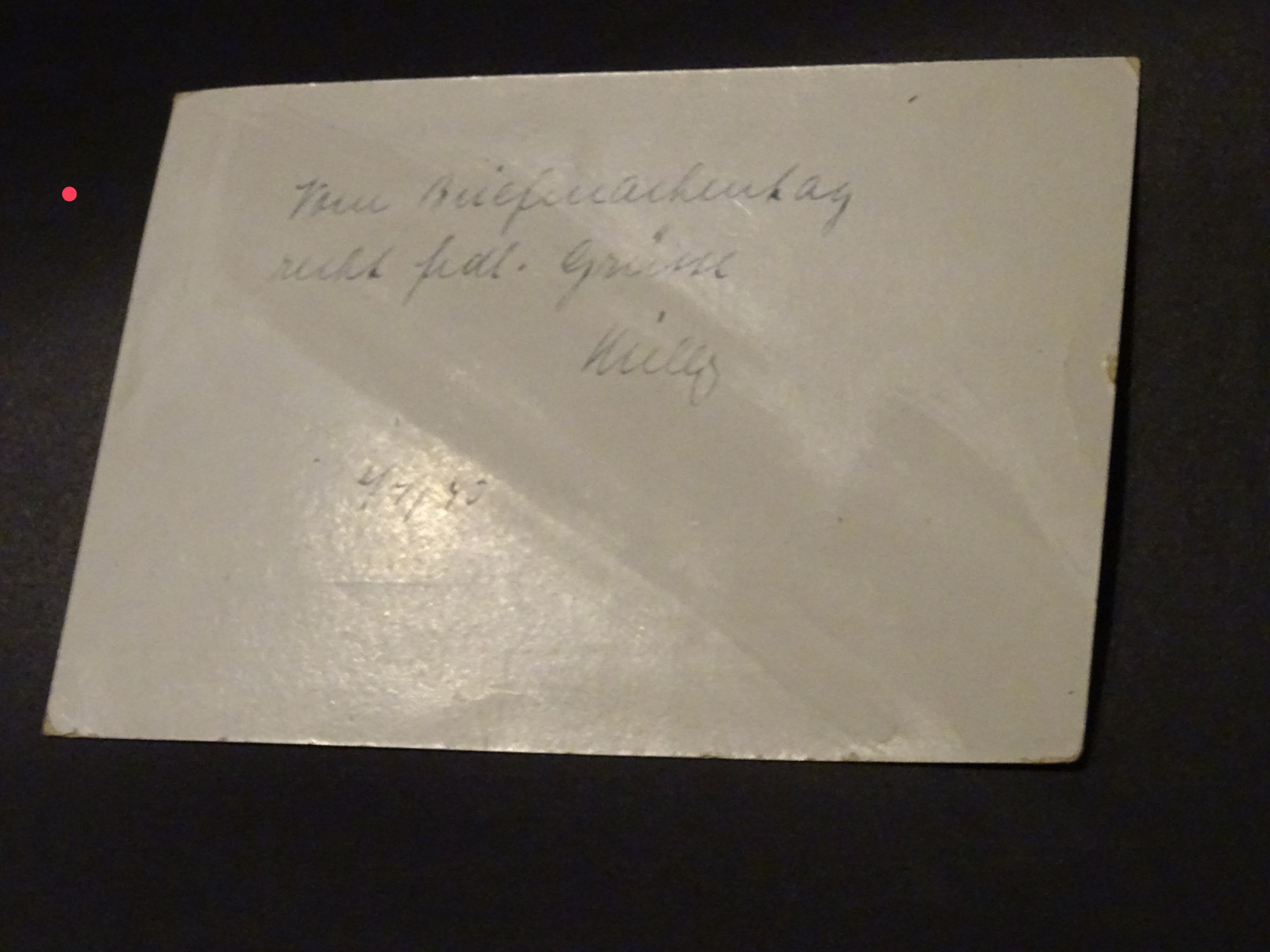 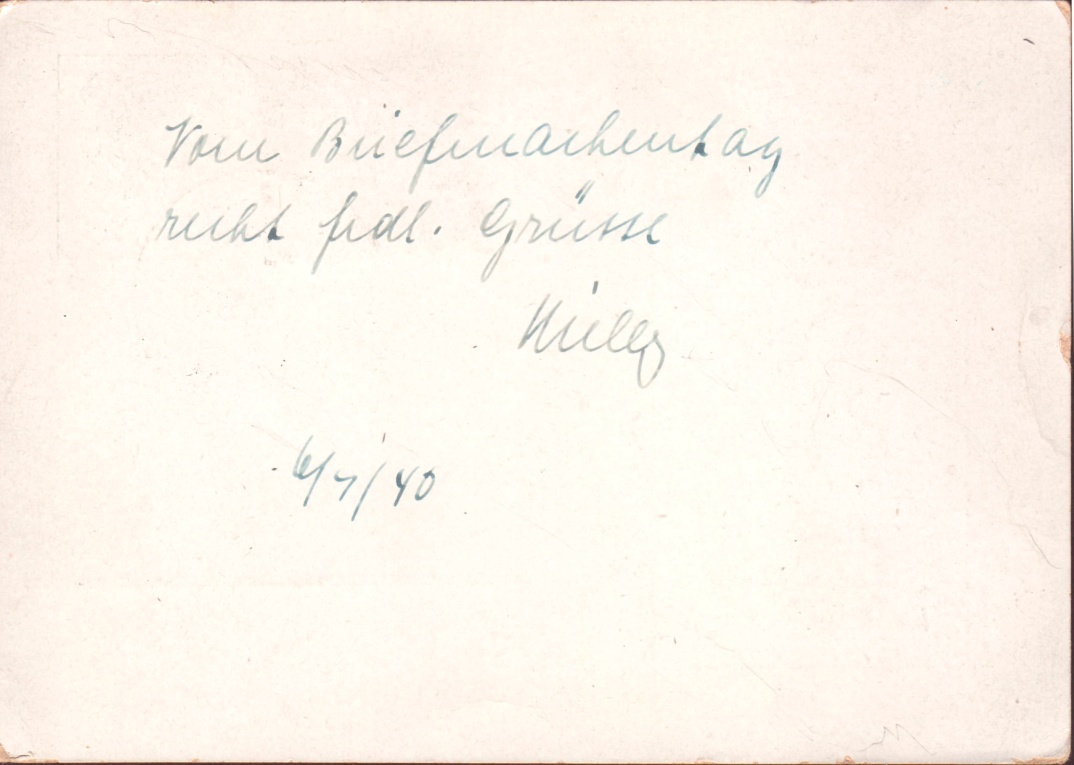 Von Auge fast unsichtbar!
25
In den ersten Wochen vom Januar 1940 erscheint für
kurze Zeit ein Prüfstempel von der ABP Frankfurt/M.
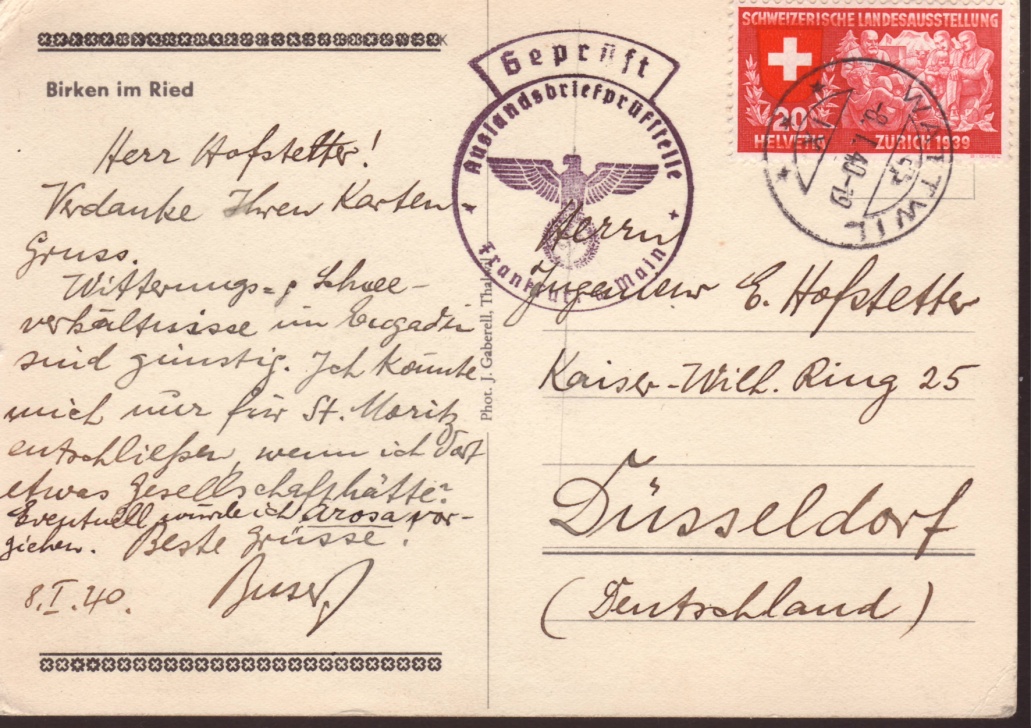 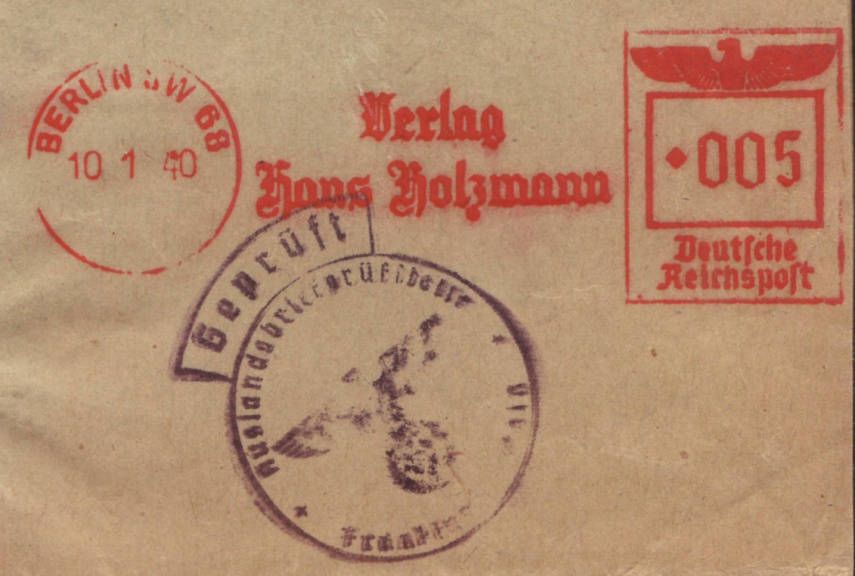 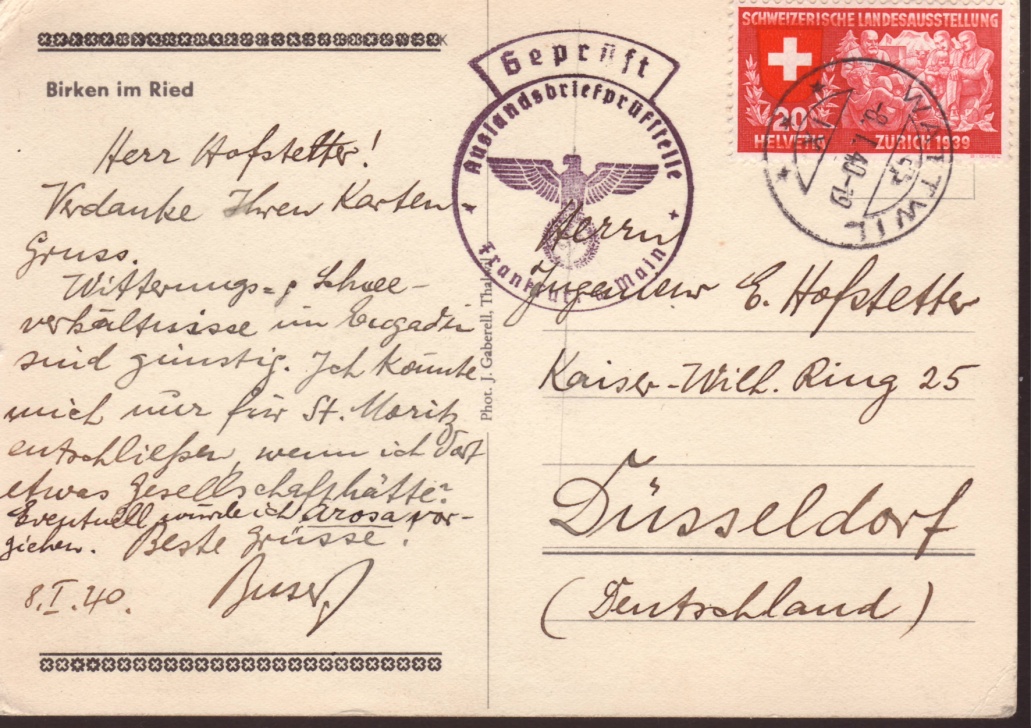 Wattwil  08.01.1940
Streifband nach
St Gallen
Der Stempel trägt den
Ortsnamen der Prüfstelle
26
Mitte Januar kommen die ersten Prüferstempel, 
sie bleiben bis Anfang März 1940.
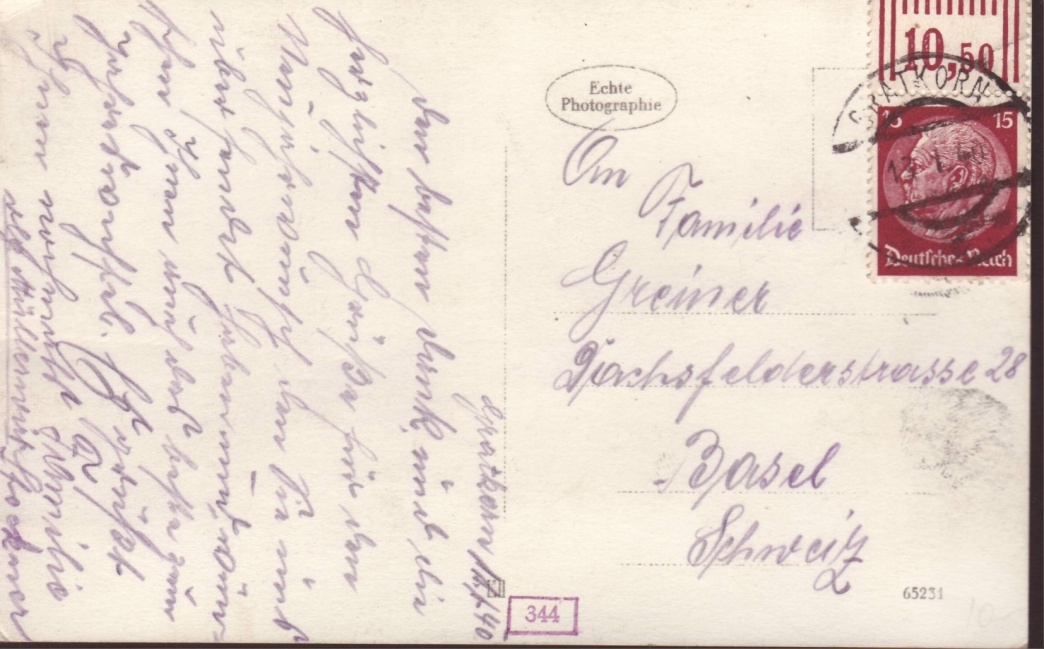 27
Auf Ansichtskarte sind die Prüferstempel nur auf der Adresse Seite zu finden
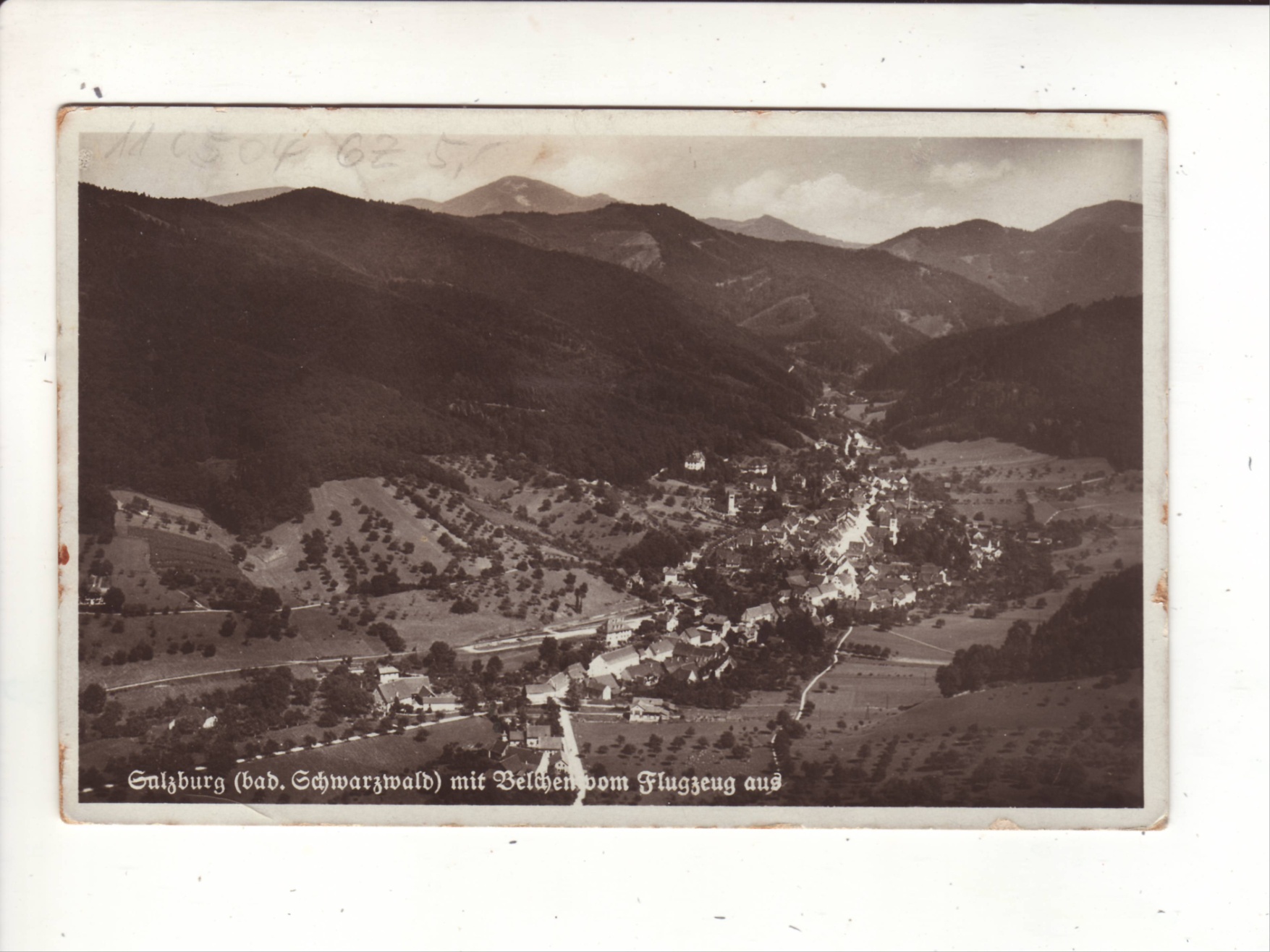 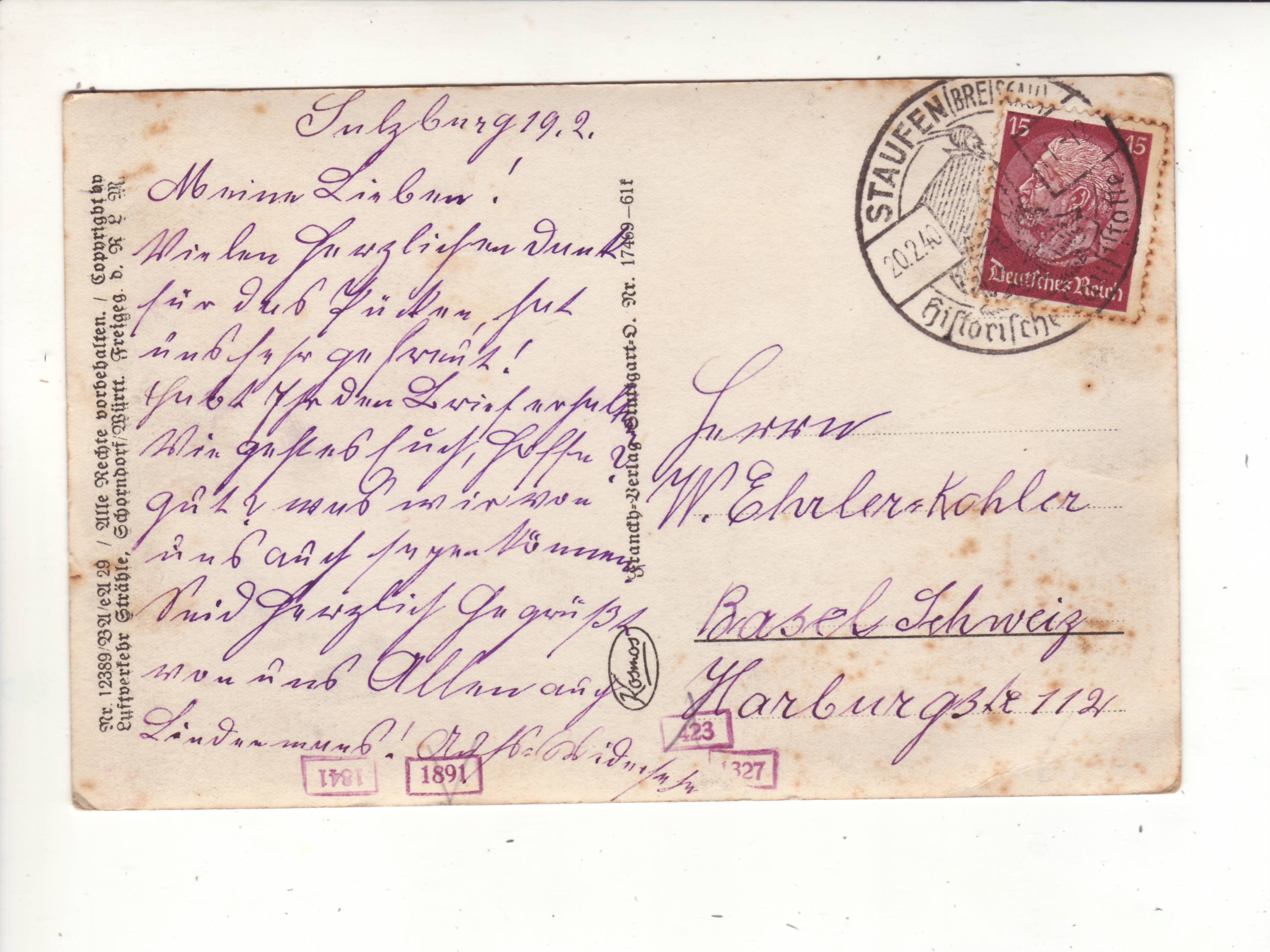 28
Auf Ansichtskarte sind die Prüferstempel nur auf der Adresse Seite zu finden
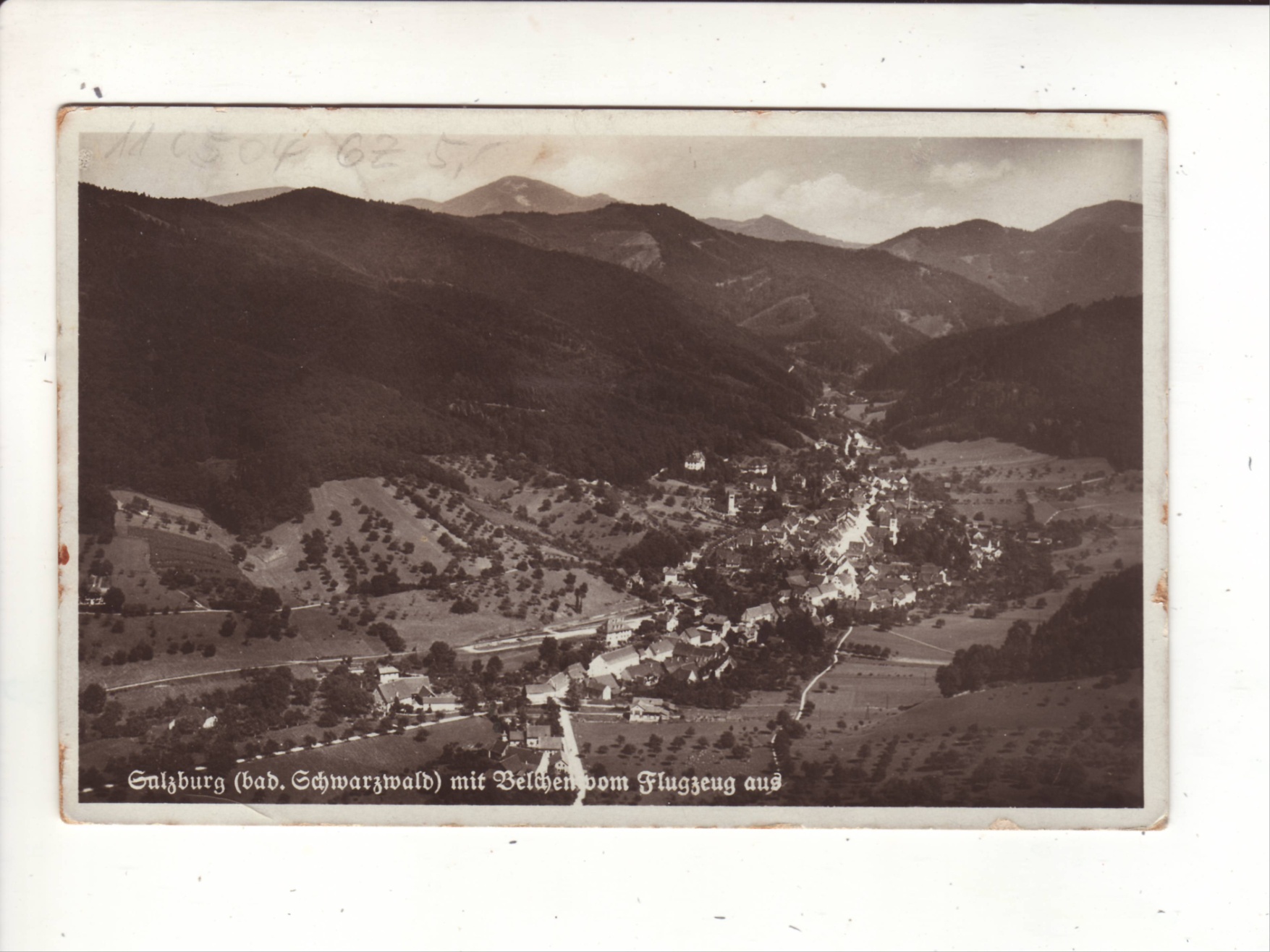 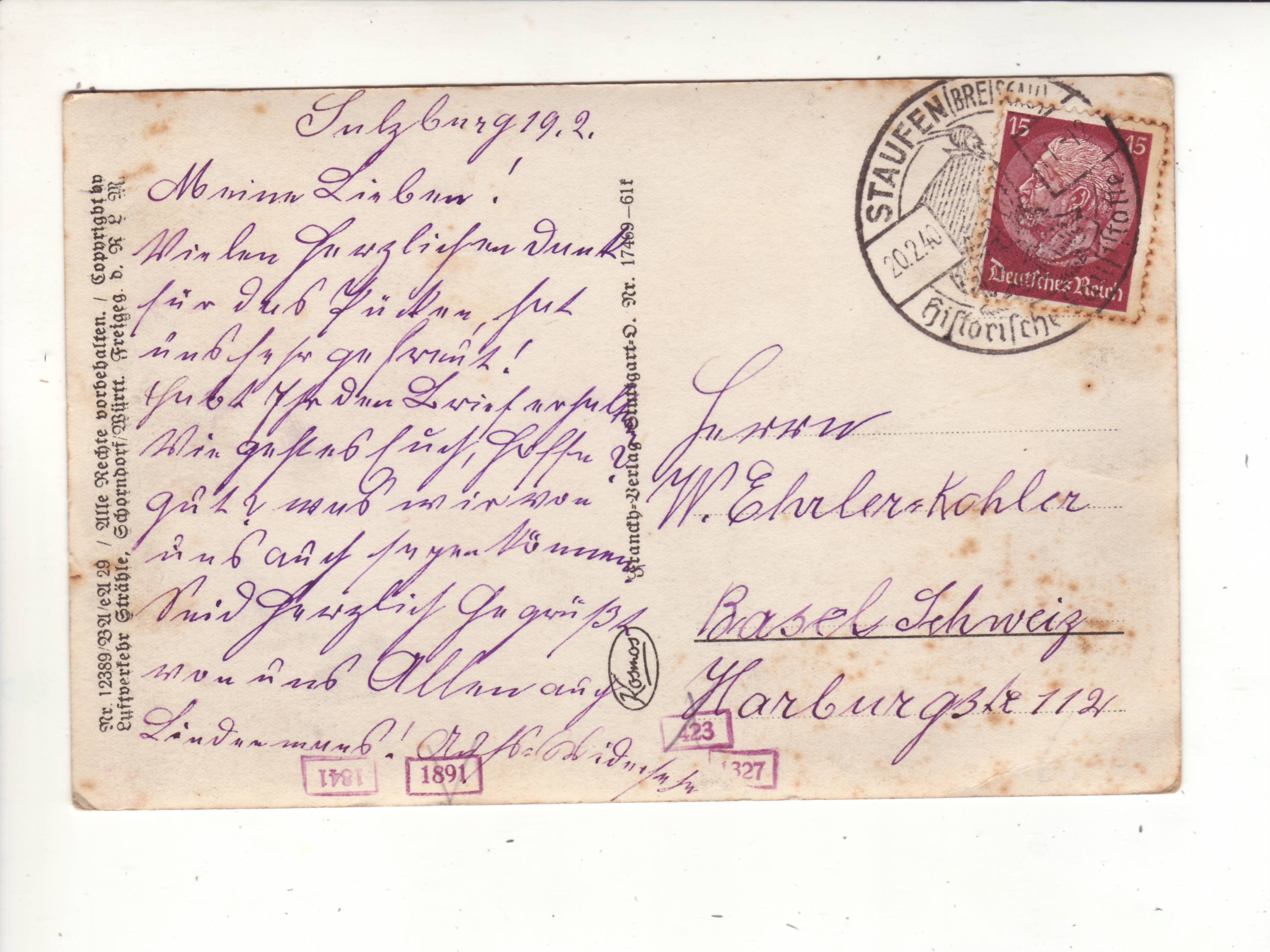 29
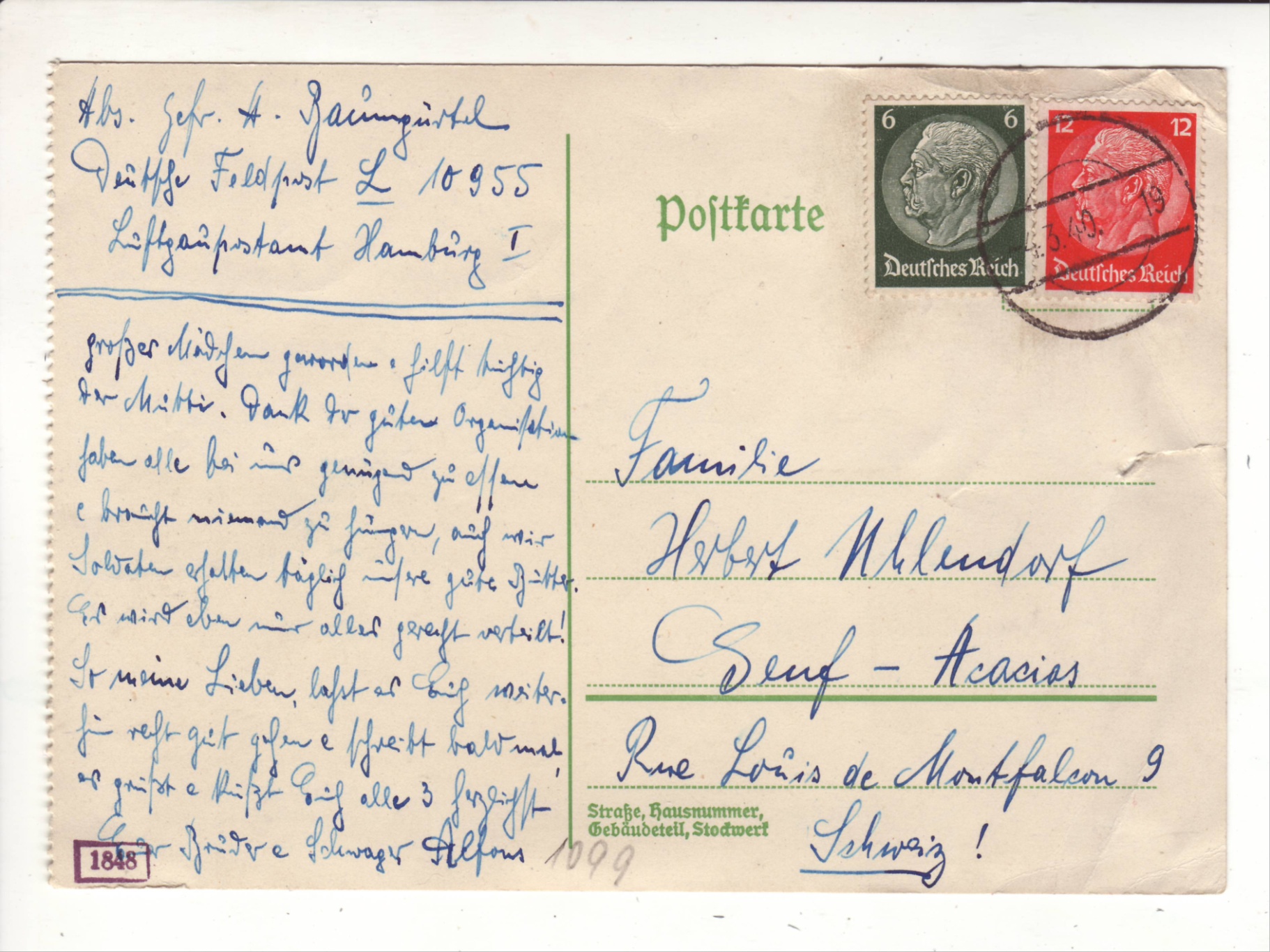 Stummer Stempel  form 19
04.03.1940
Anfangs März 1940 ist das ende der Prüferstempel, 
sie werden von Bleistift vermerkte ersetzt.
30
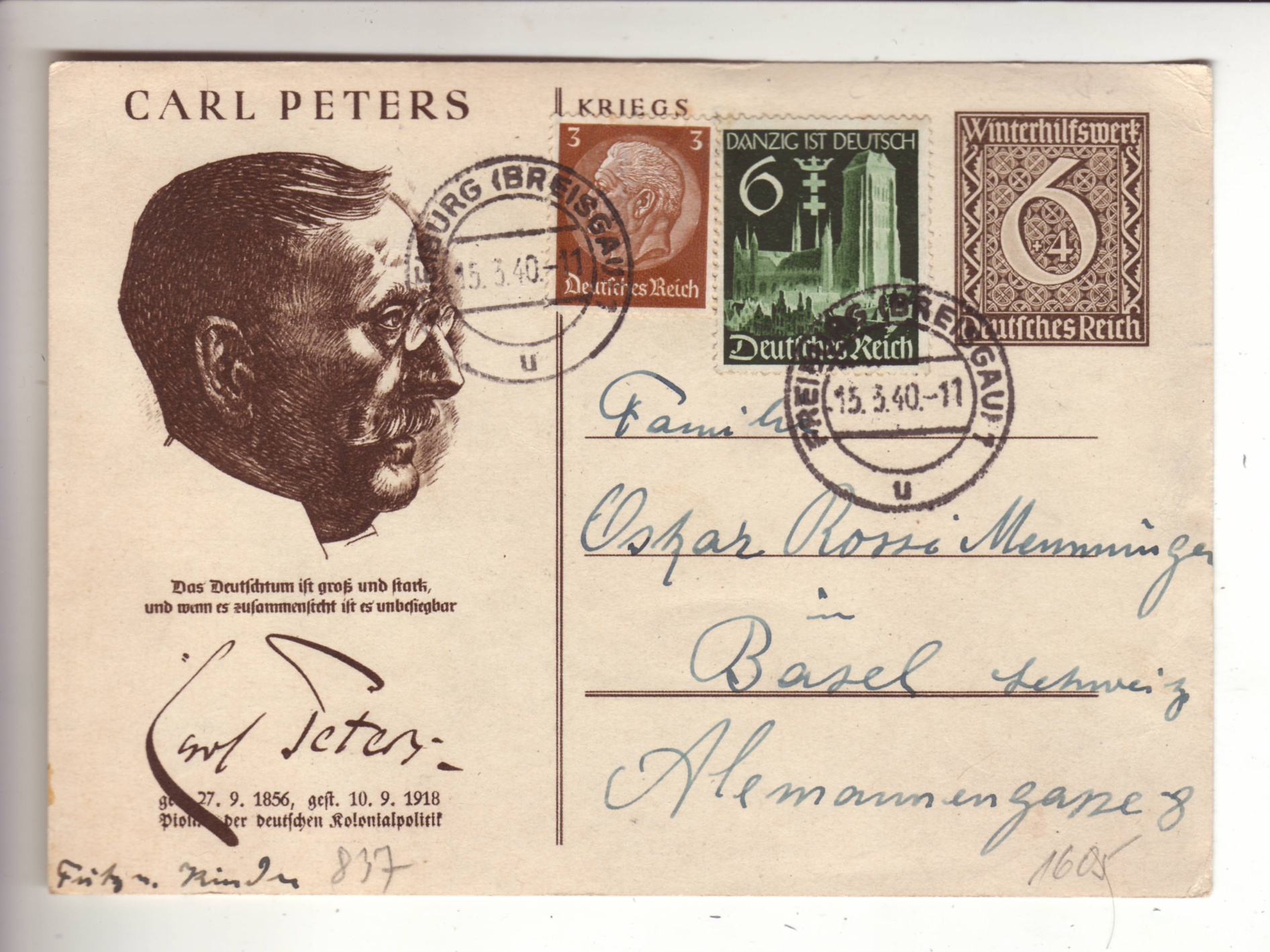 Mitte März sind die Stempel ganz verschwunden, 
ab jetzt sind die Prüfer vermerke nur mit Bleistift angebracht
31
Ab April 1940 sind die ersten Prüfstempel da.
Zuerst ohne Kennbuchstaben in blau
 oder violett.
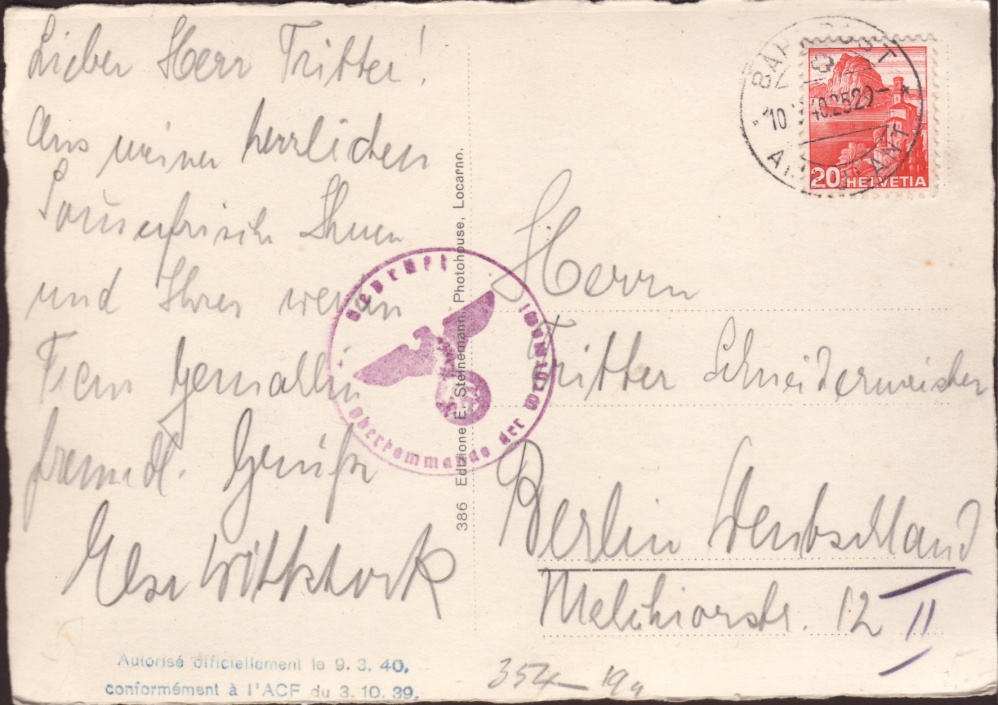 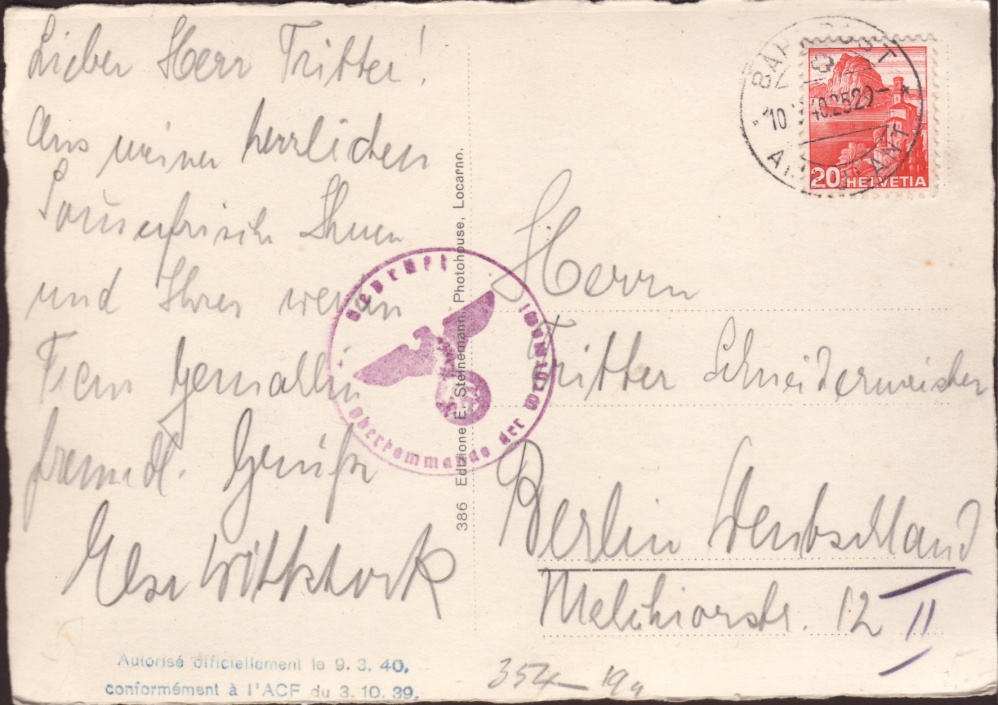 A.C.F. = Bundesratbeschluss (B.R.B) vom 3. Oktober 1939 
Über die Ausfuhr und den Verkauf von Karten.
32
Ab August 1940 mit Kennbuchstabe „e“
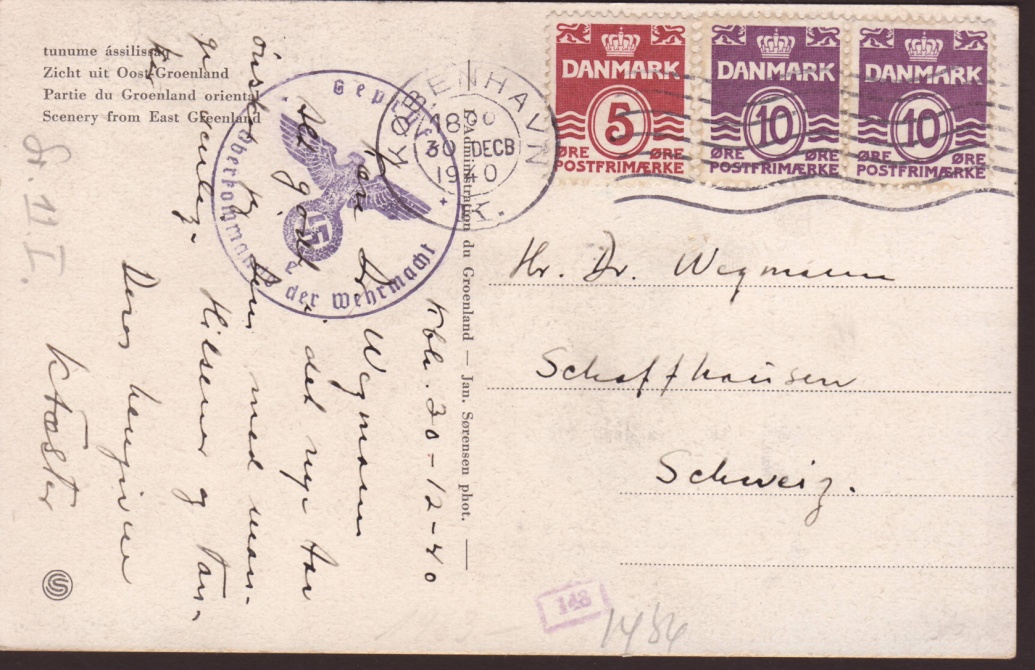 33
Ab August 1940 mit Kennbuchstabe „e“
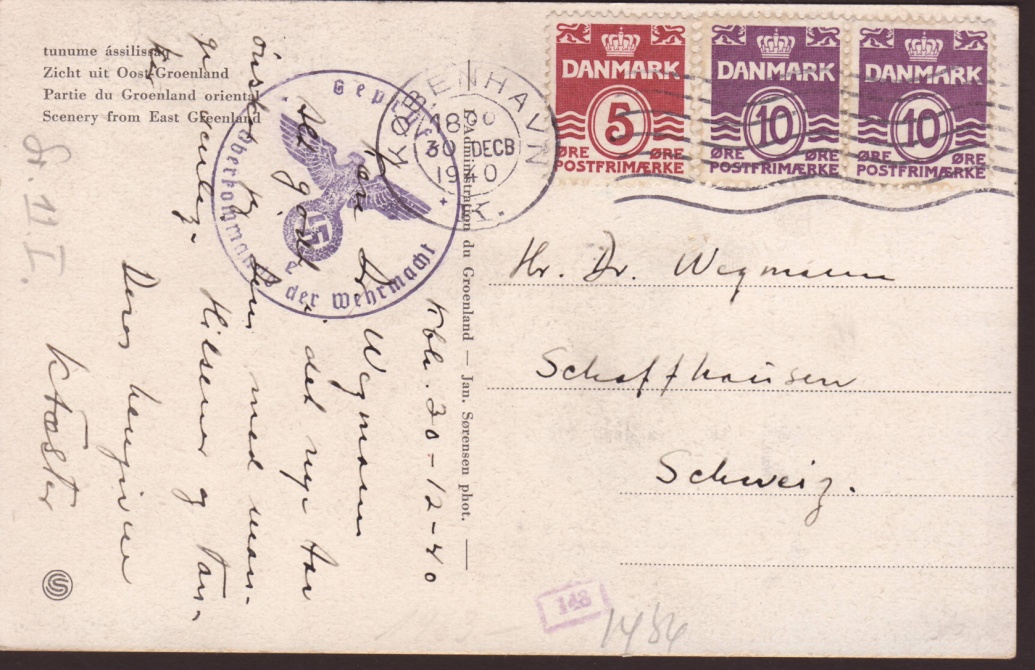 Ab April 1941 in rot bis zur Auflösung der Prüfstelle
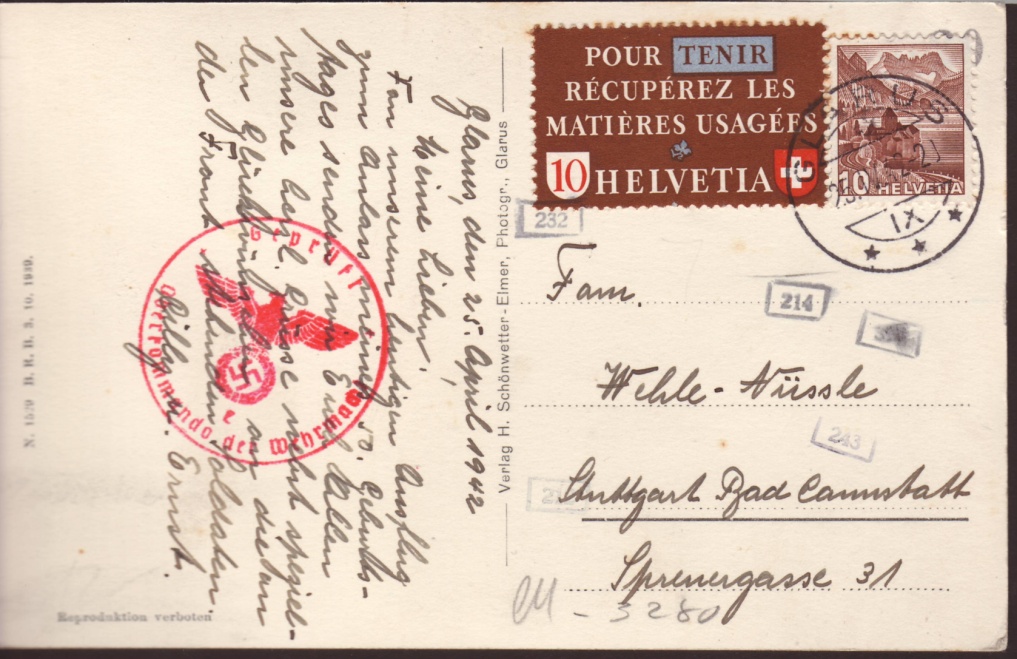 34
Jetzt zu den
Umschlägen
35
02.11.39
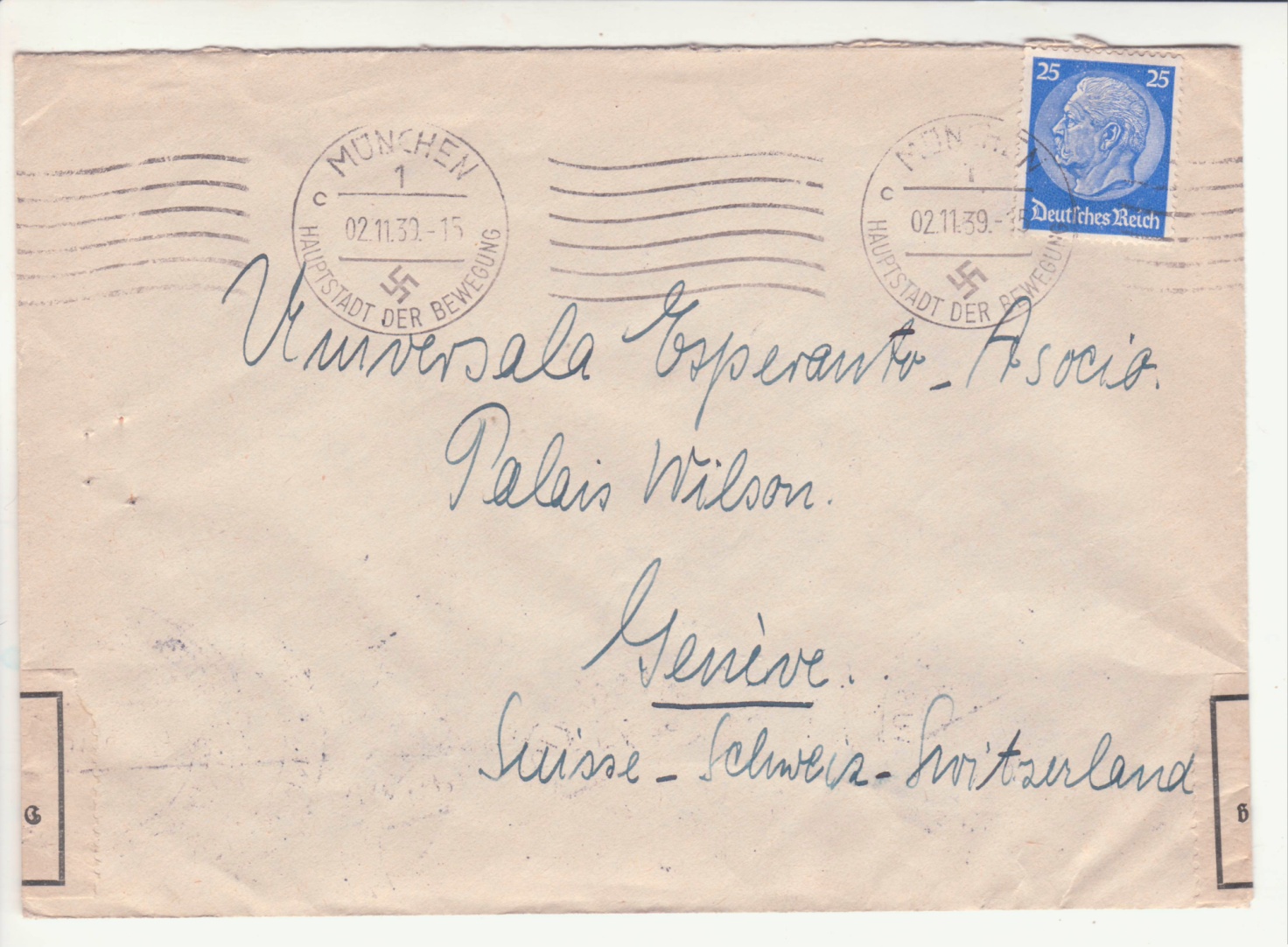 Schleichender
Übergang  von
Devisenkontrolle
zur Zensur
München
über
Frankfurt/M.
nach
Genf
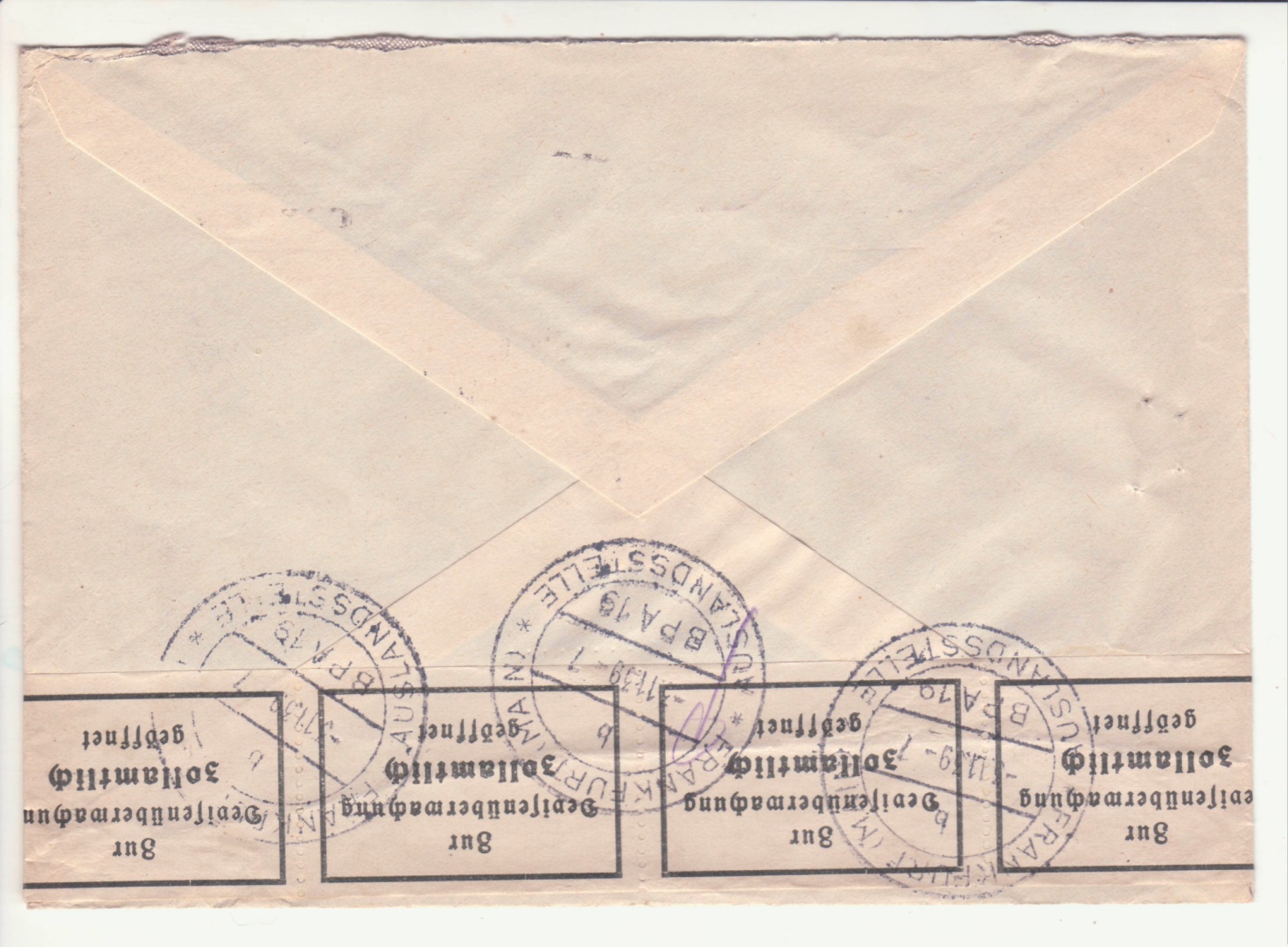 03.11.39
36
Bis Januar 1940
findet man 
keine Prüfervermerke
auf den Umschlägen 
sowie auf dem Inhalt.
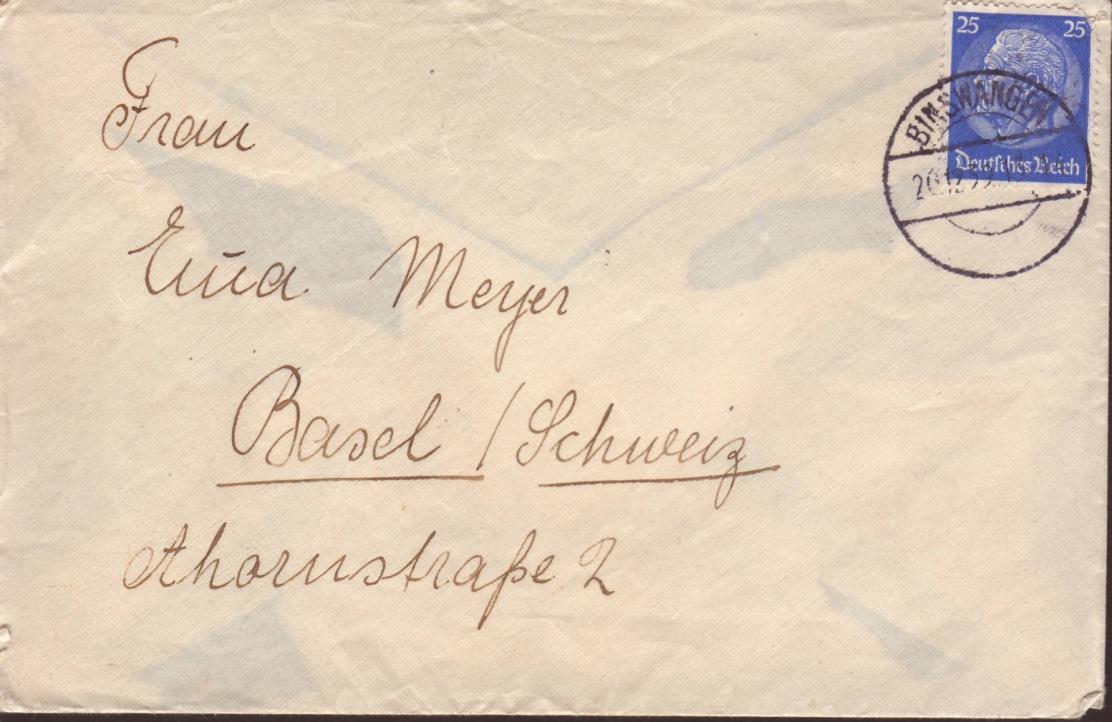 Dez. 39
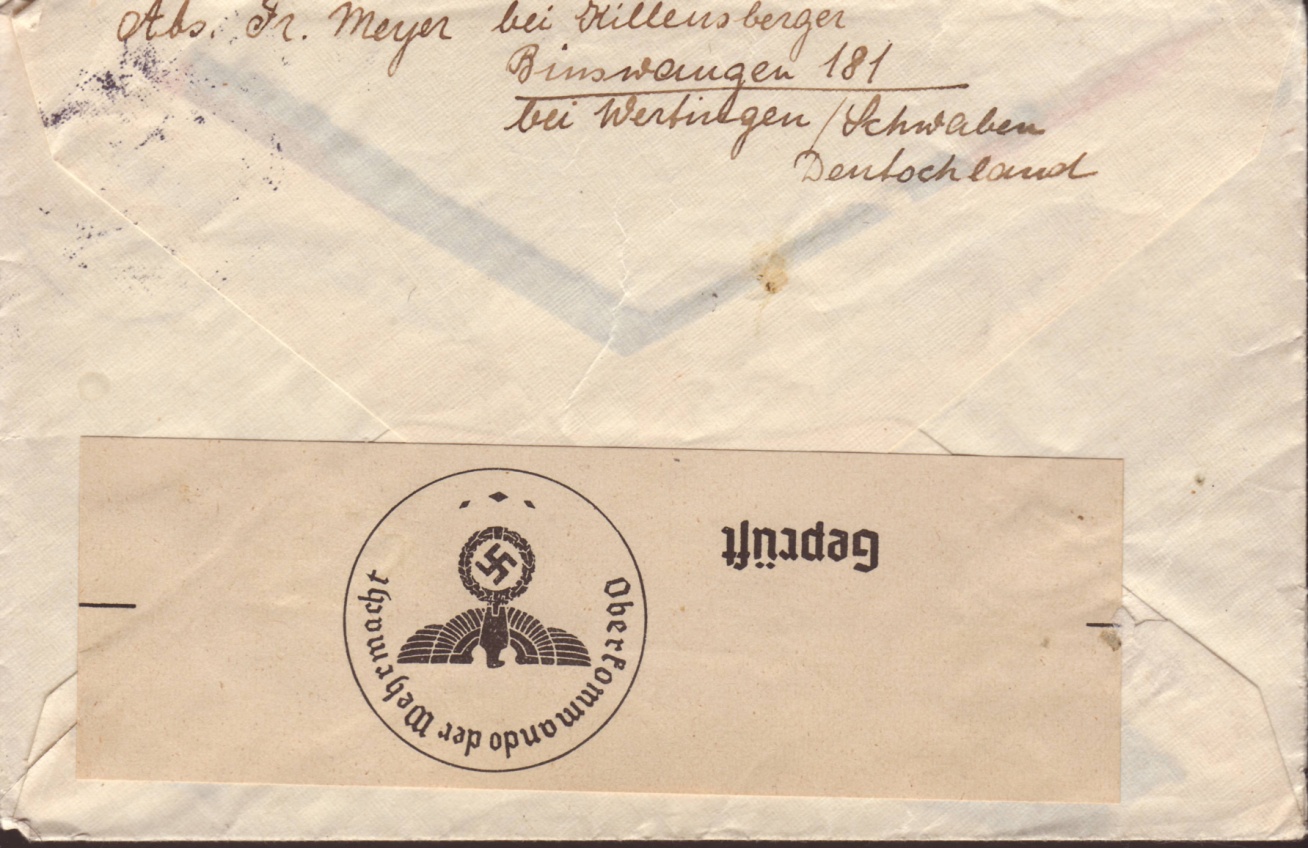 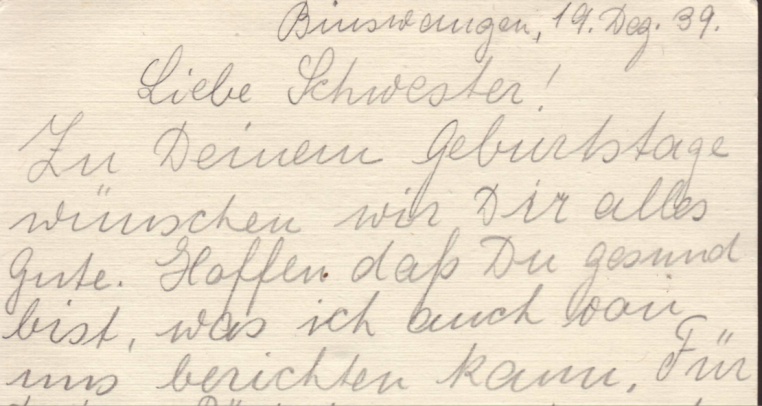 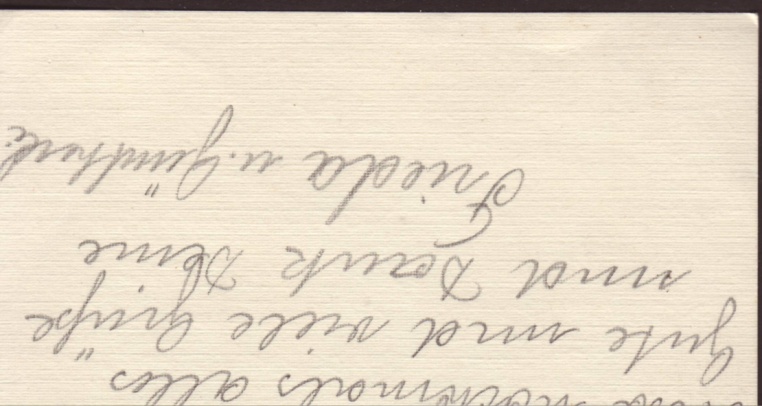 37
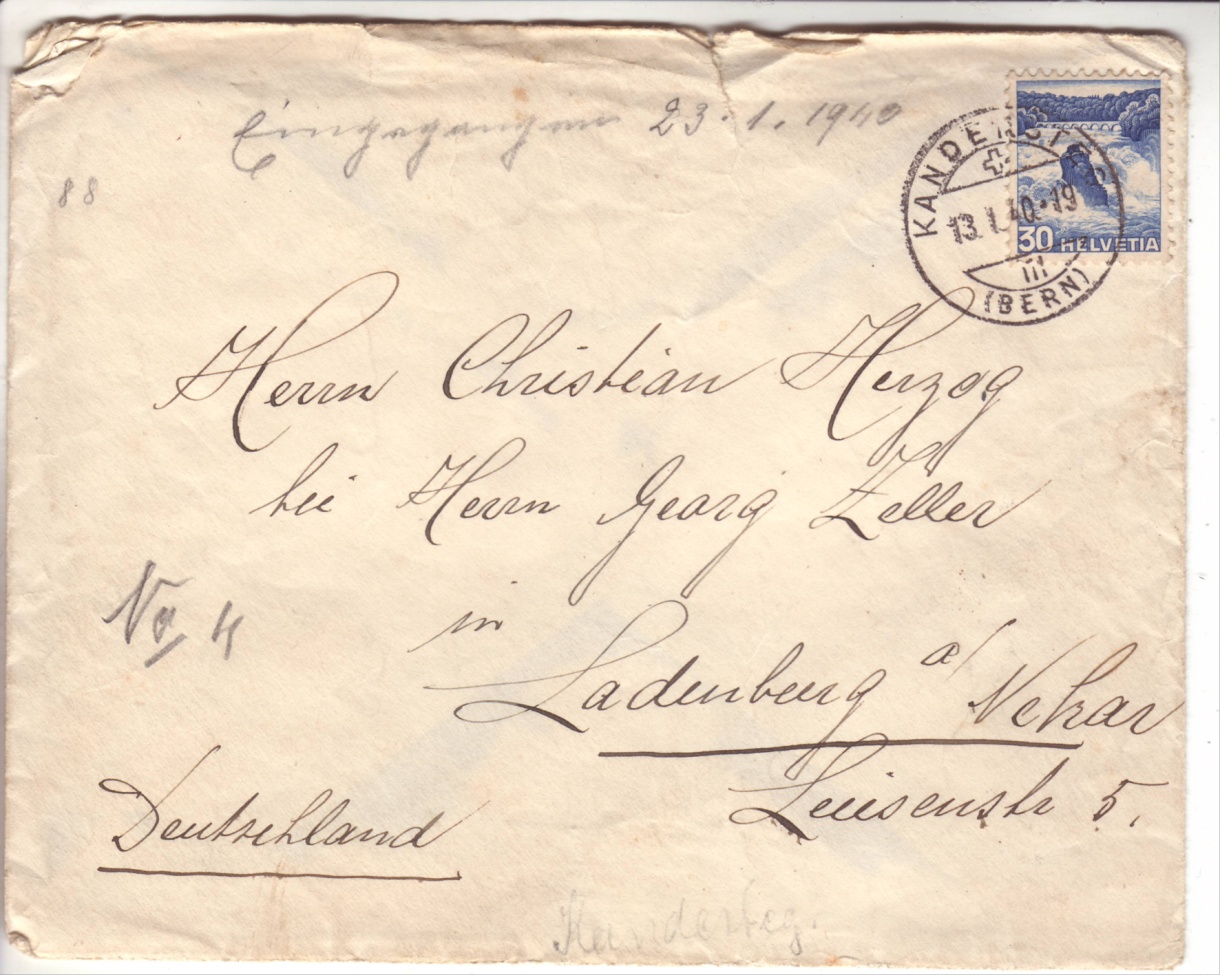 bis April 1940 sind die Verschlusszettel ohne Prüfstempel.
13.01.1940
Nur im Januar 1940 benutzt
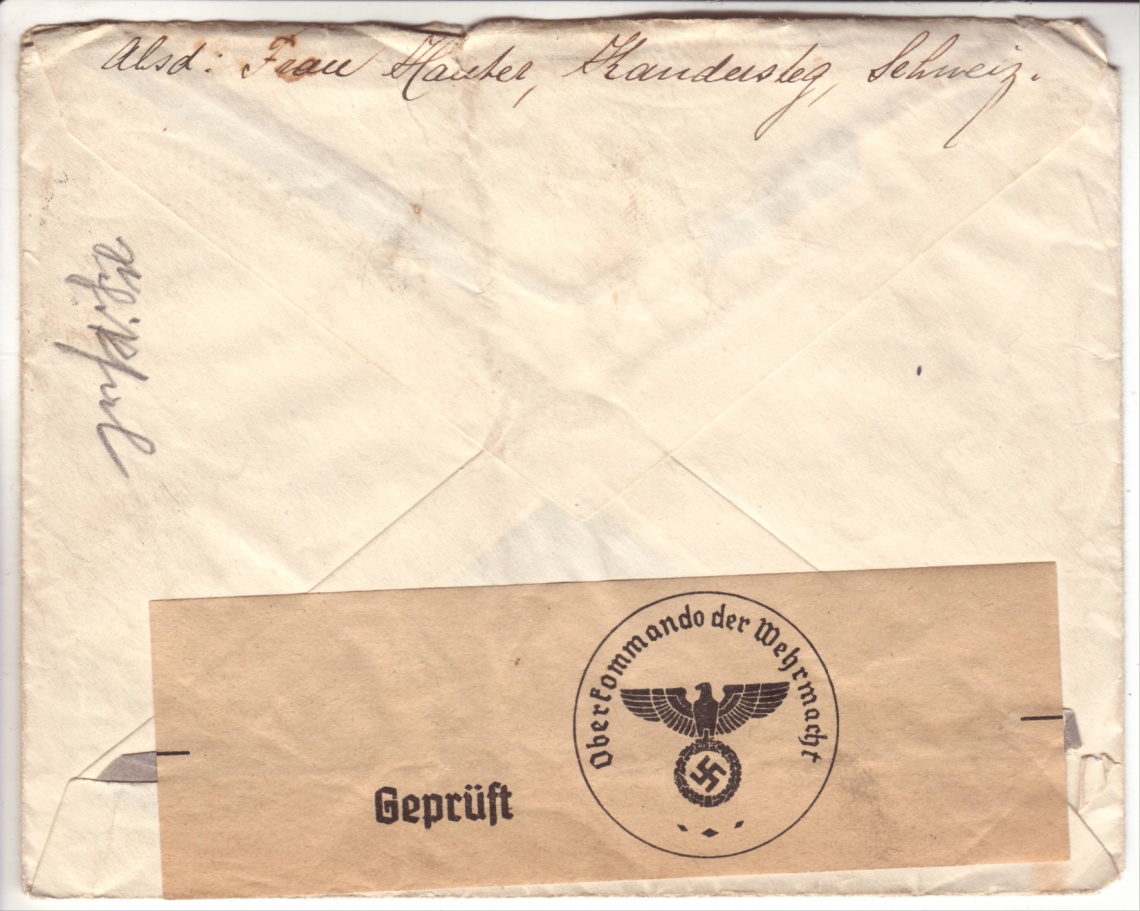 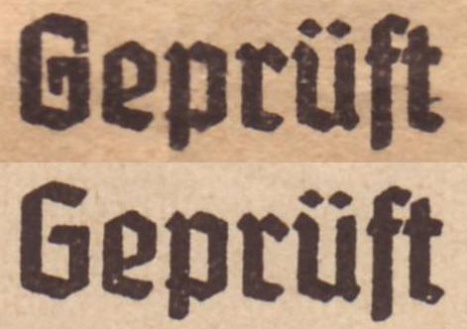 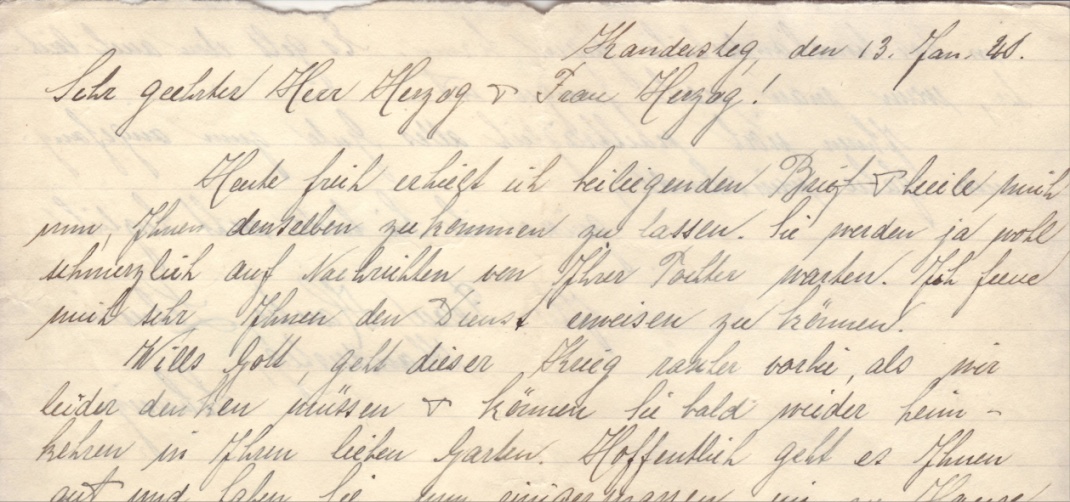 38
Ab Mitte Januar 1940 findet man die ersten Prüferstempel auf dem Umschlag und dem Inhalt.
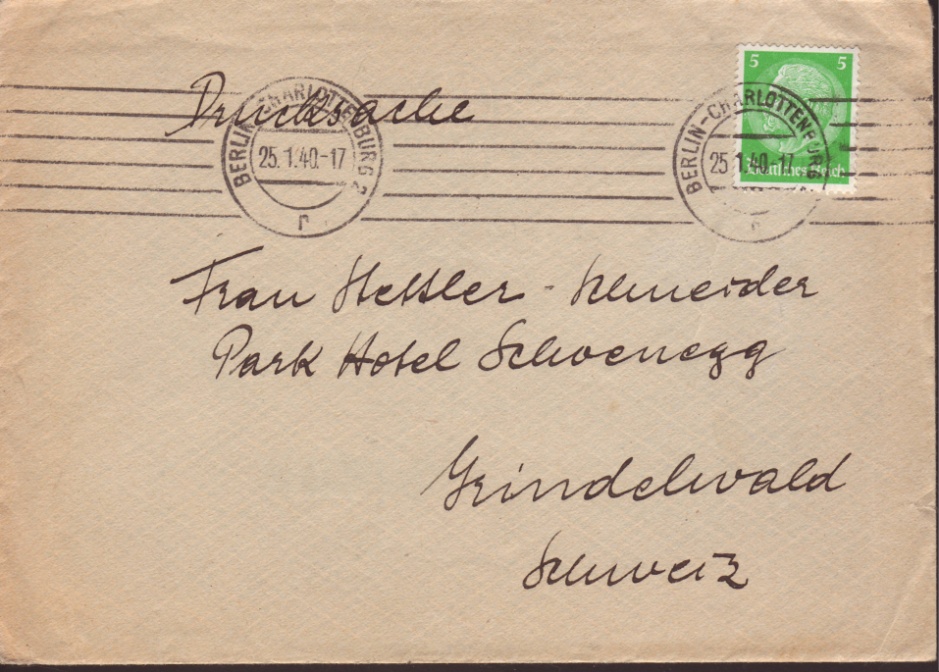 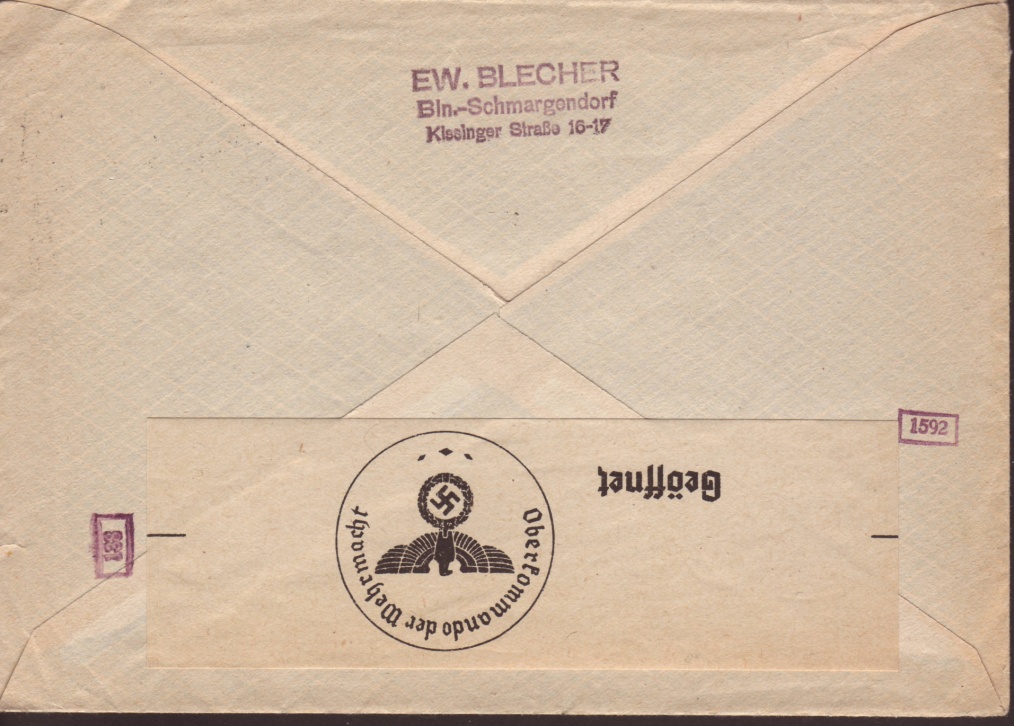 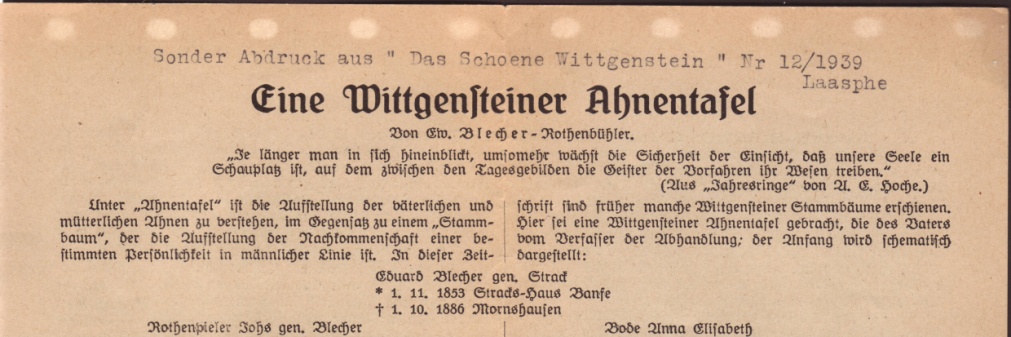 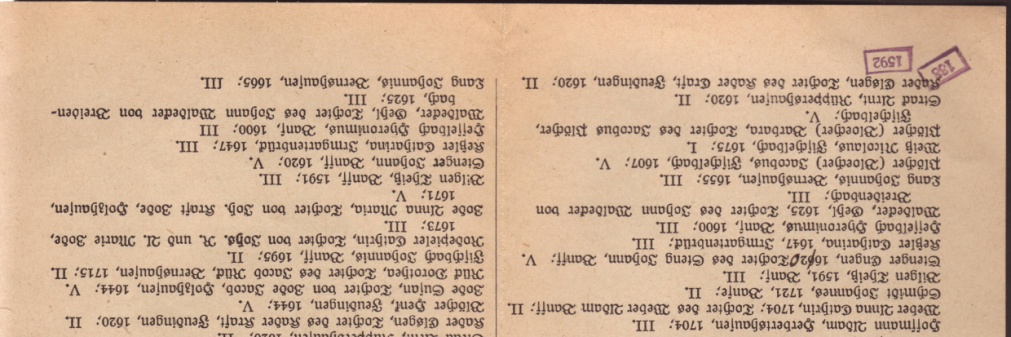 Drucksache aus Berlin -Charlottenburg, vom Januar 1940.
39
Ab Mitte Januar 1940 findet man die ersten Prüferstempel auf dem Umschlag und dem Inhalt.
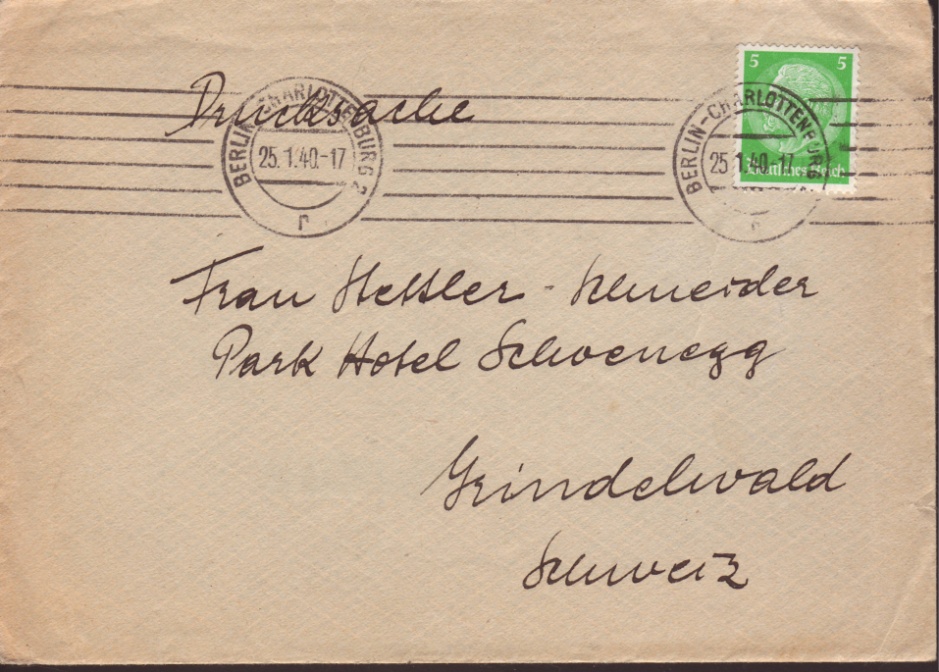 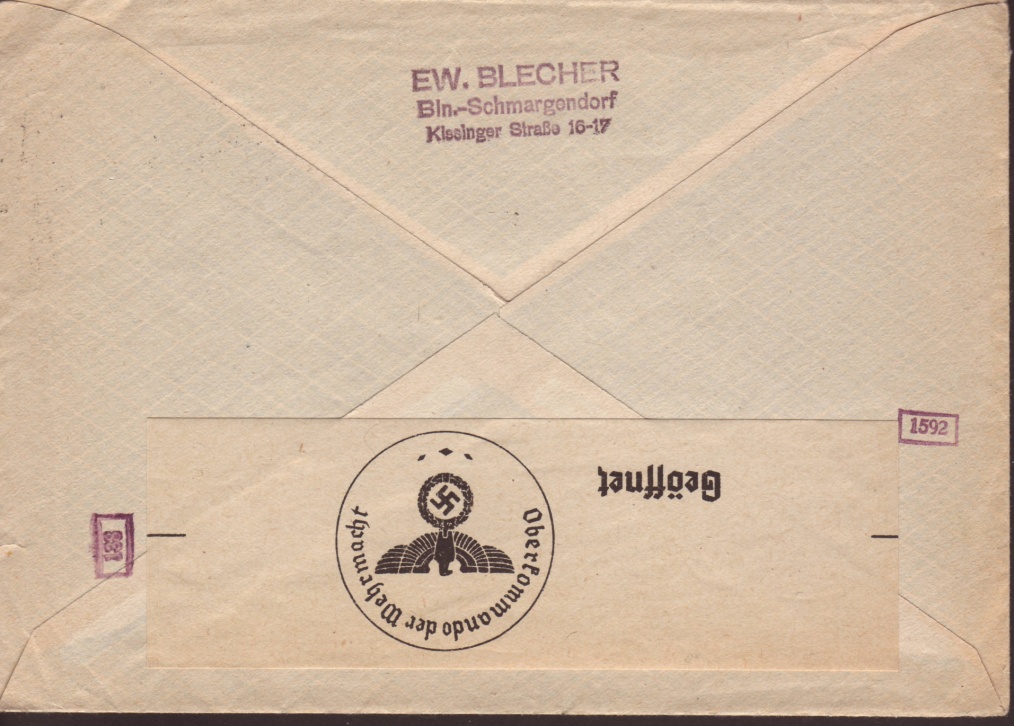 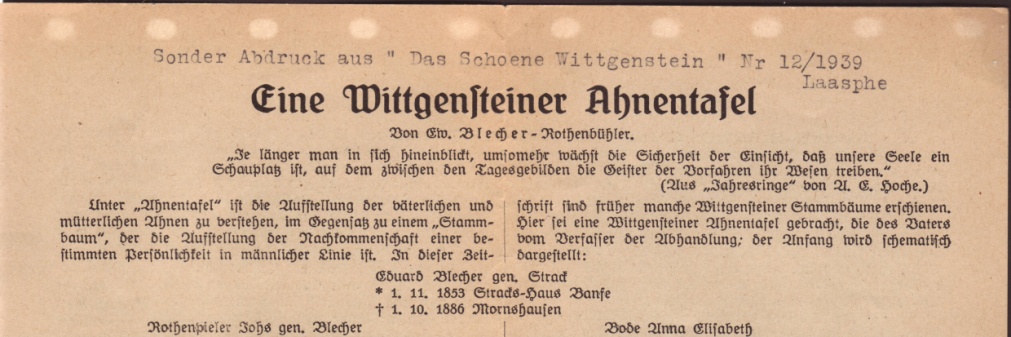 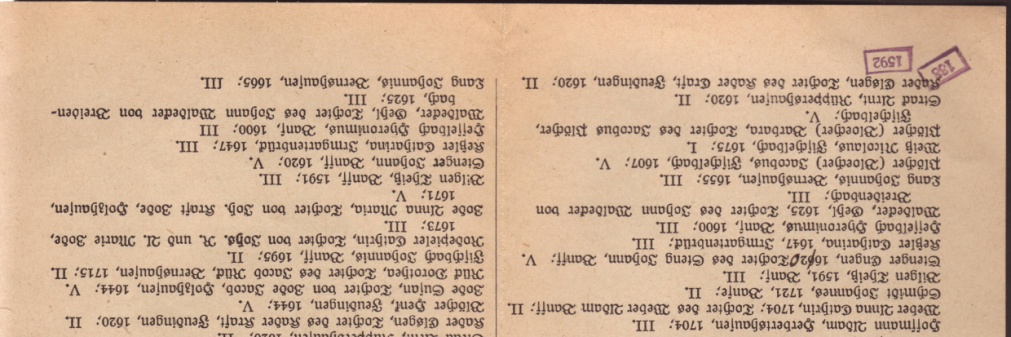 Drucksache aus Berlin -Charlottenburg, vom Januar 1940.
40
Anfangs März schon wieder eine Änderung:

  Die Prüferstempel verschwinden, jetzt kommen Bleistiftvermerke, hier die Mischung von beiden.
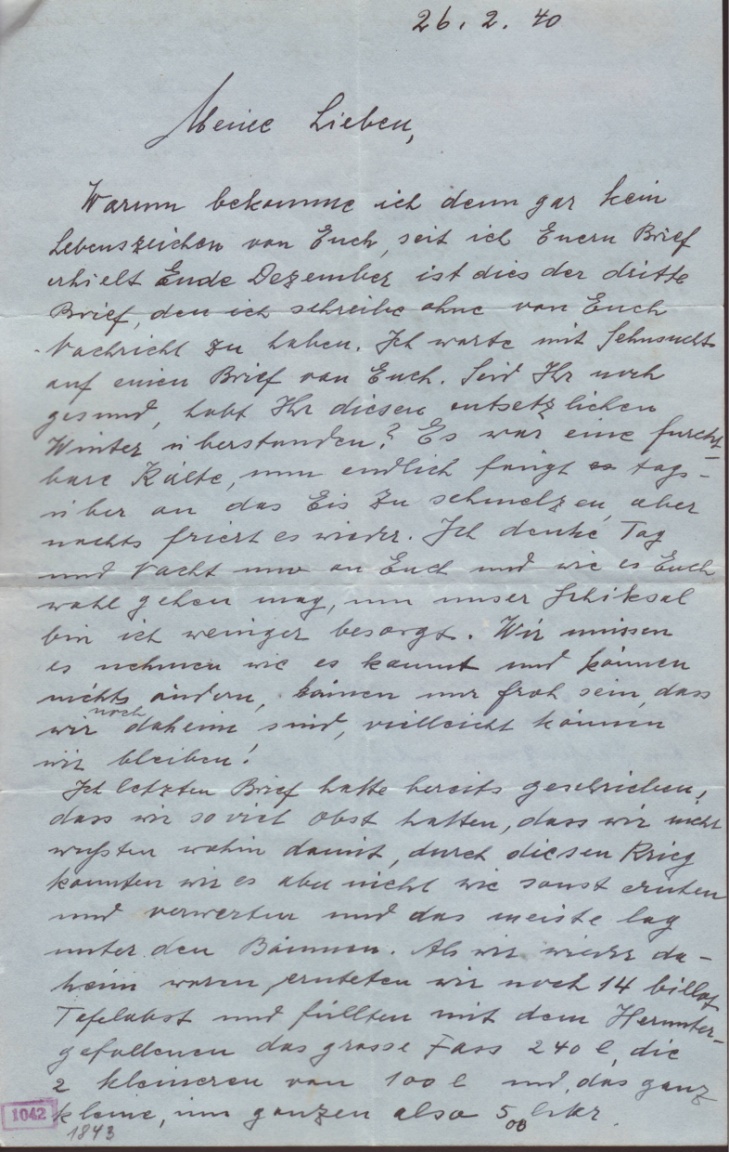 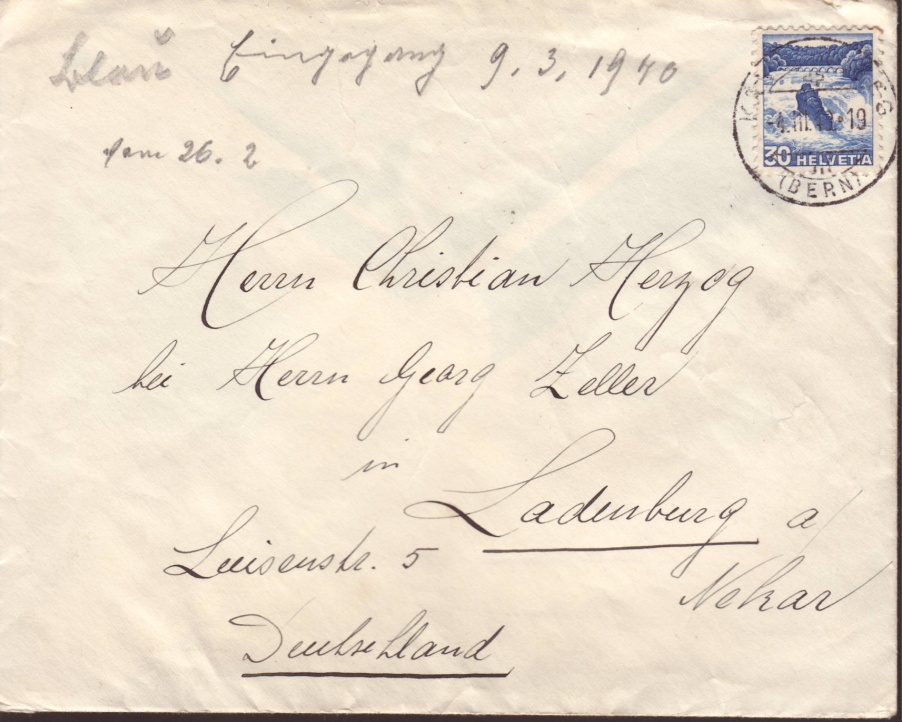 04.03.1940
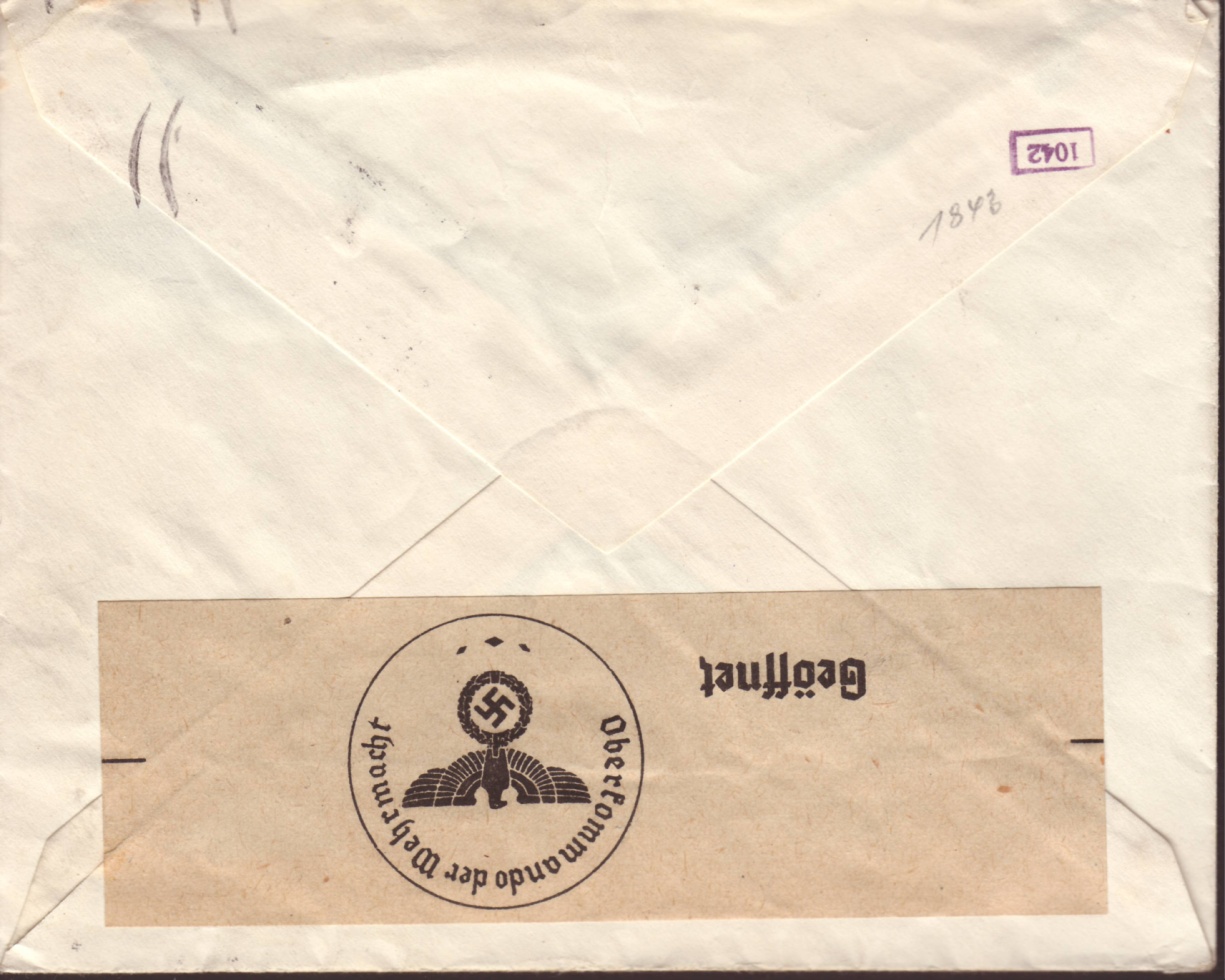 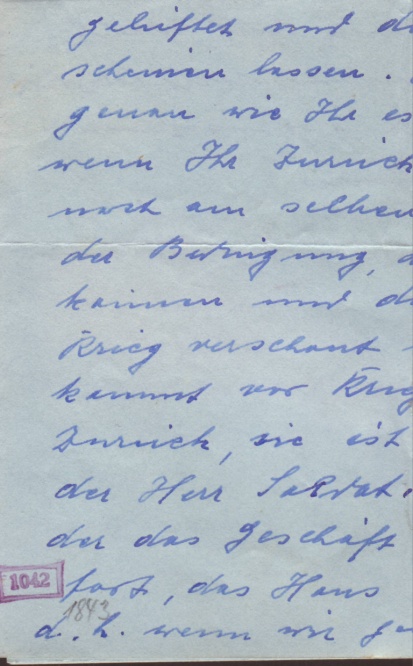 41
Anfangs März schon wieder eine Änderung:

  Die Prüferstempel verschwinden, jetzt kommen Bleistiftvermerke, hier die Mischung von beiden.
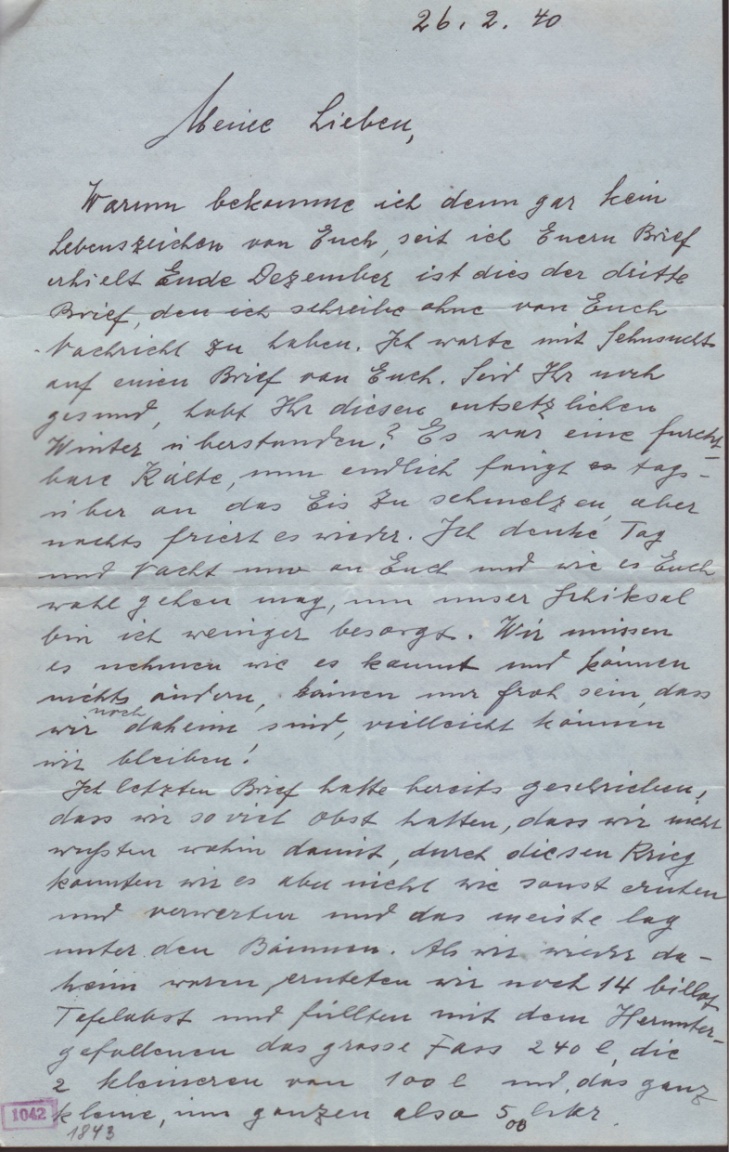 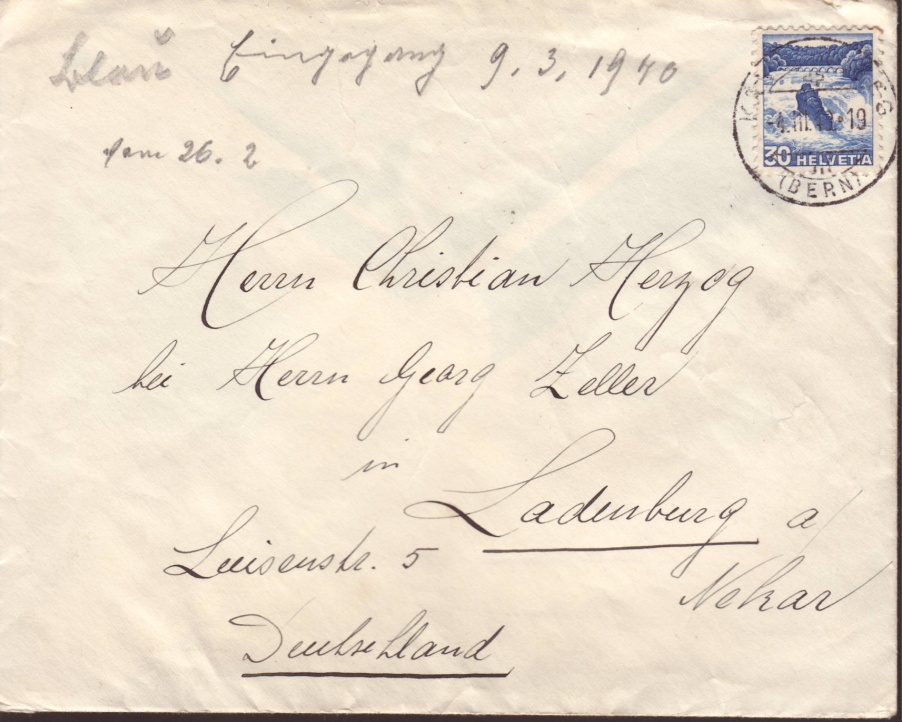 04.03.1940
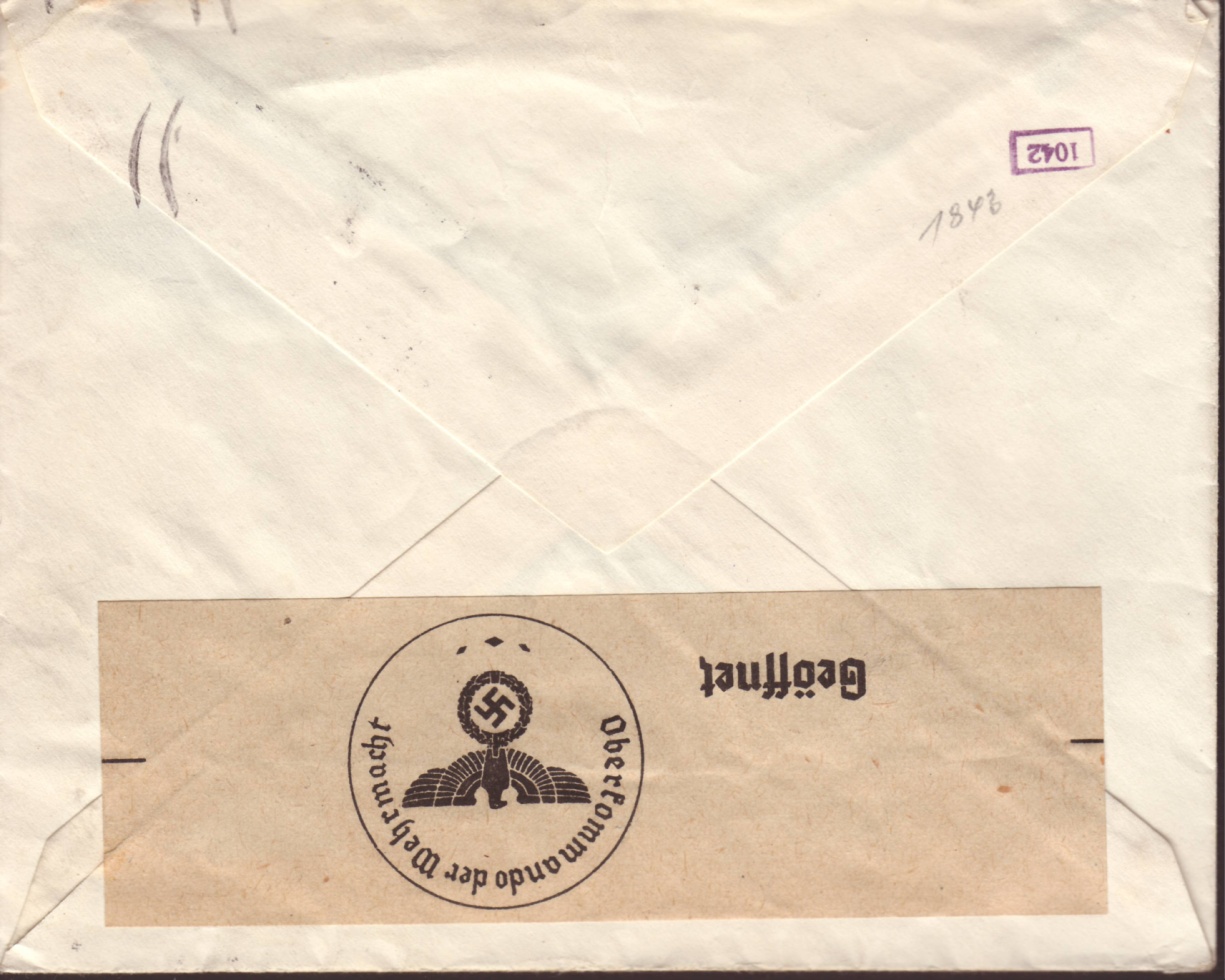 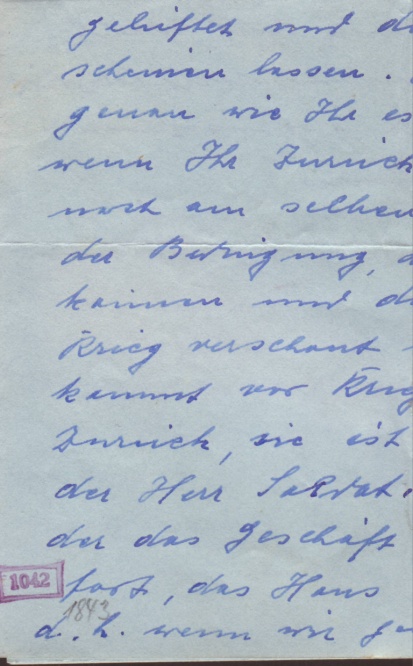 42
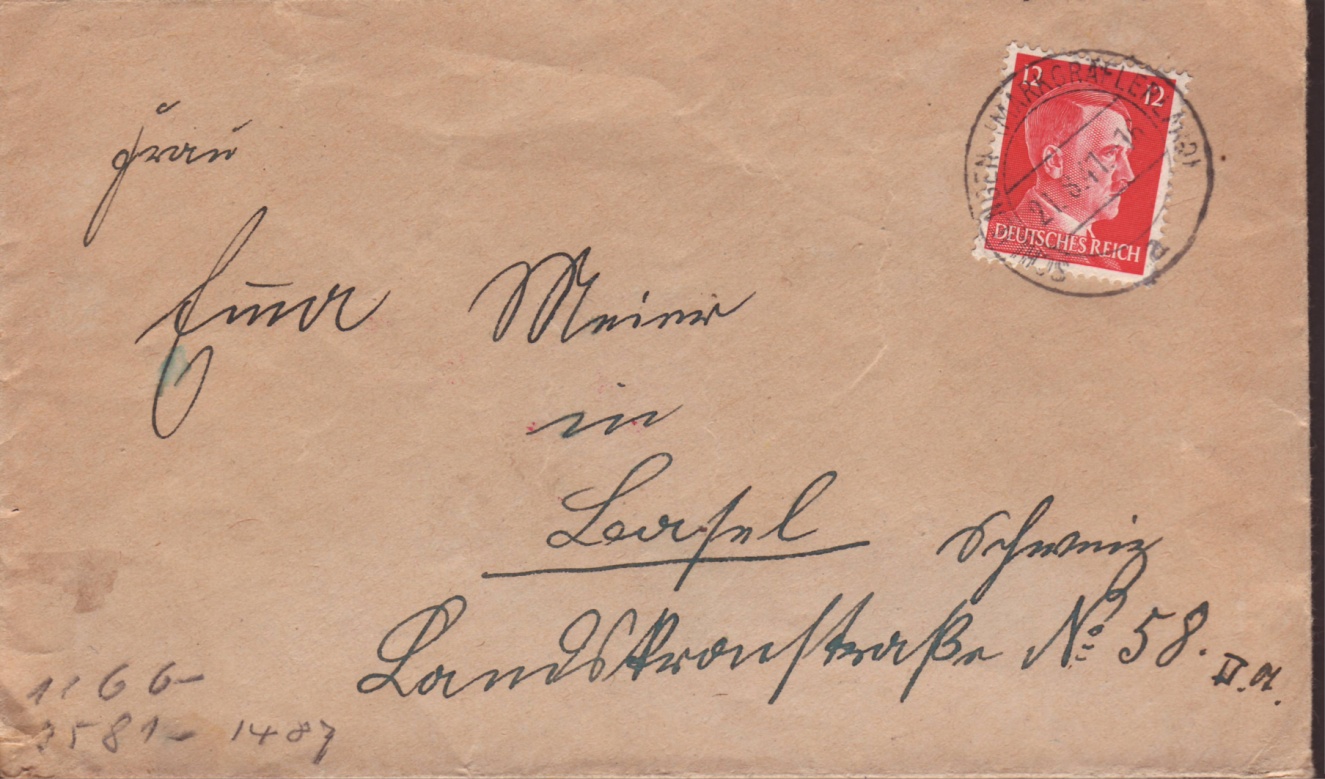 Das ist jetzt endgültig,
so bleibt es bis zum Ende der Dienststelle.
Ab Herbst 1940
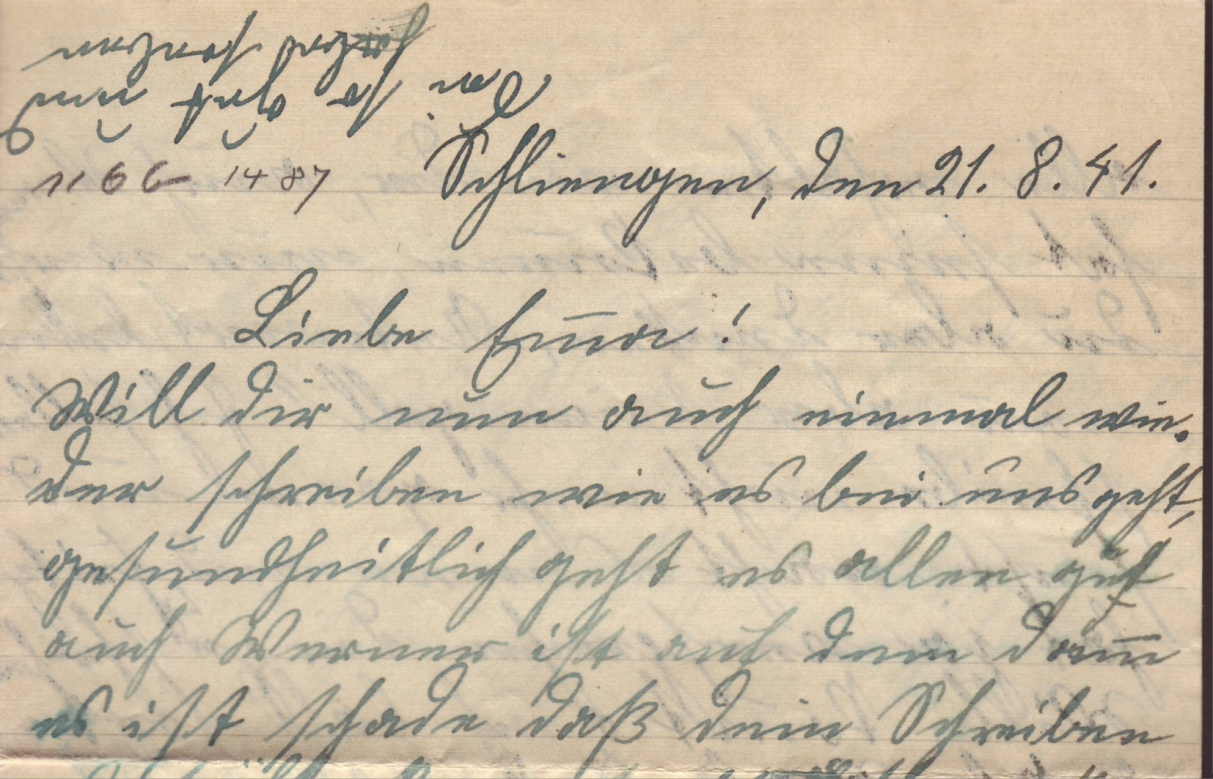 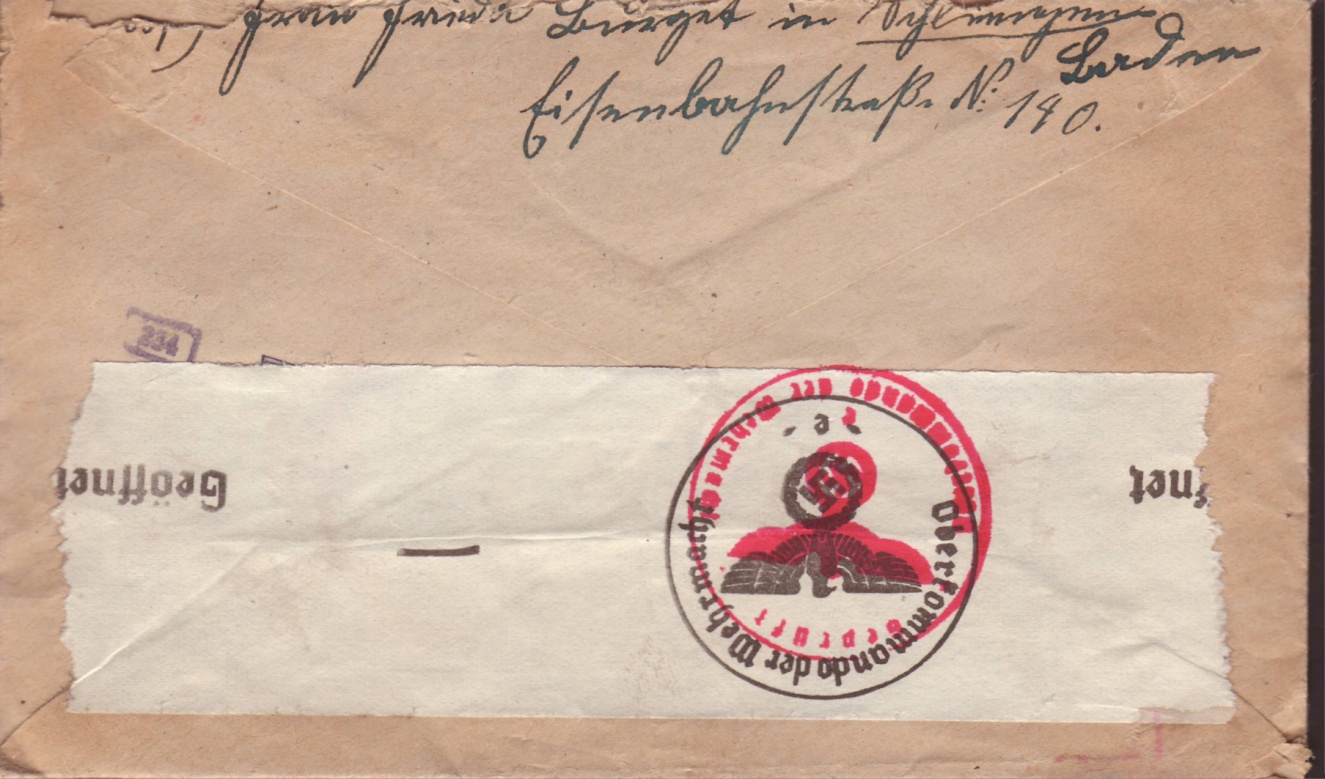 43
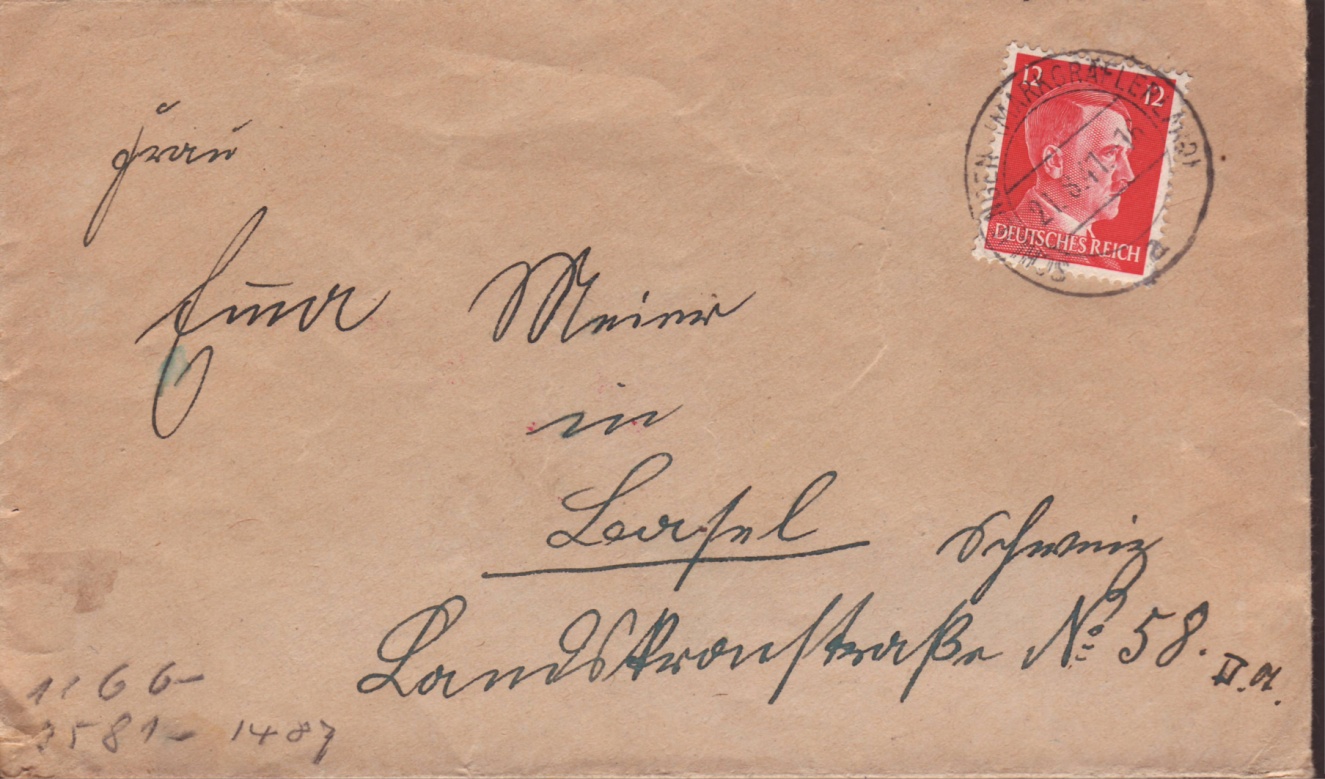 Ab Herbst 1940
Auf den Umschlägen sind die Bleistiftvermerke links unten, auf dem Inhalt links oben.
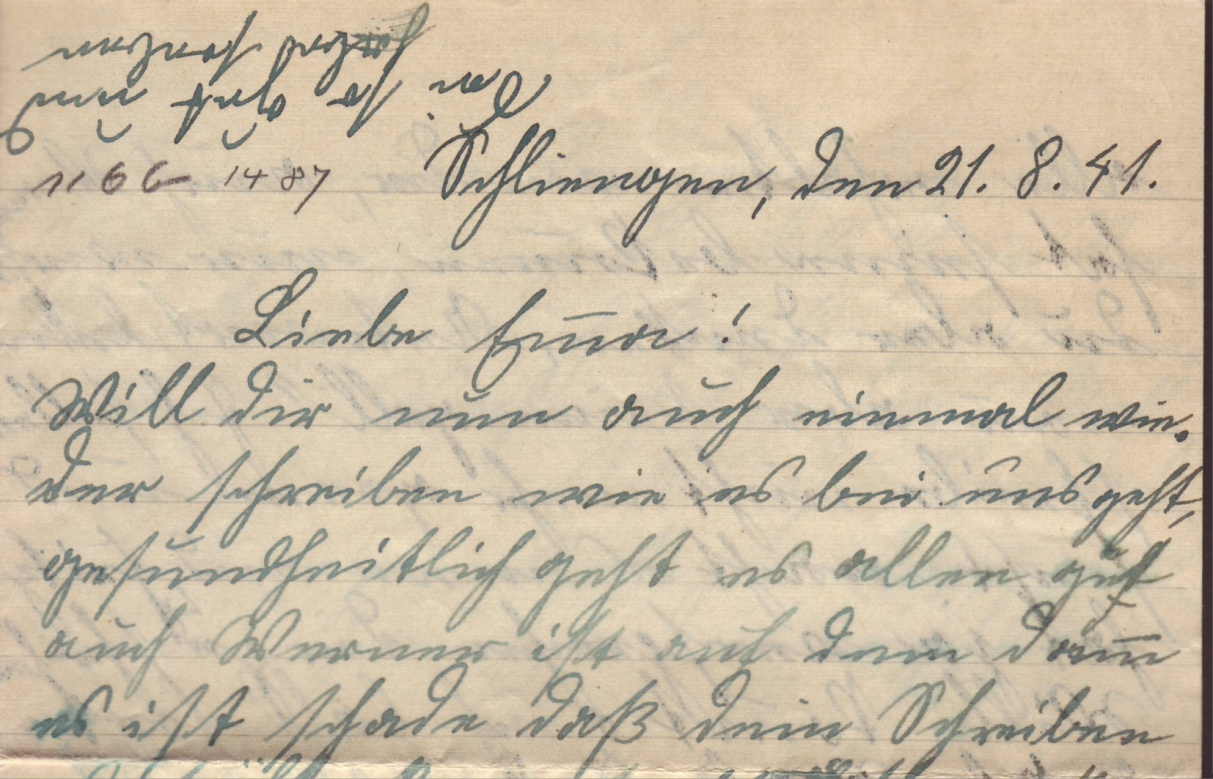 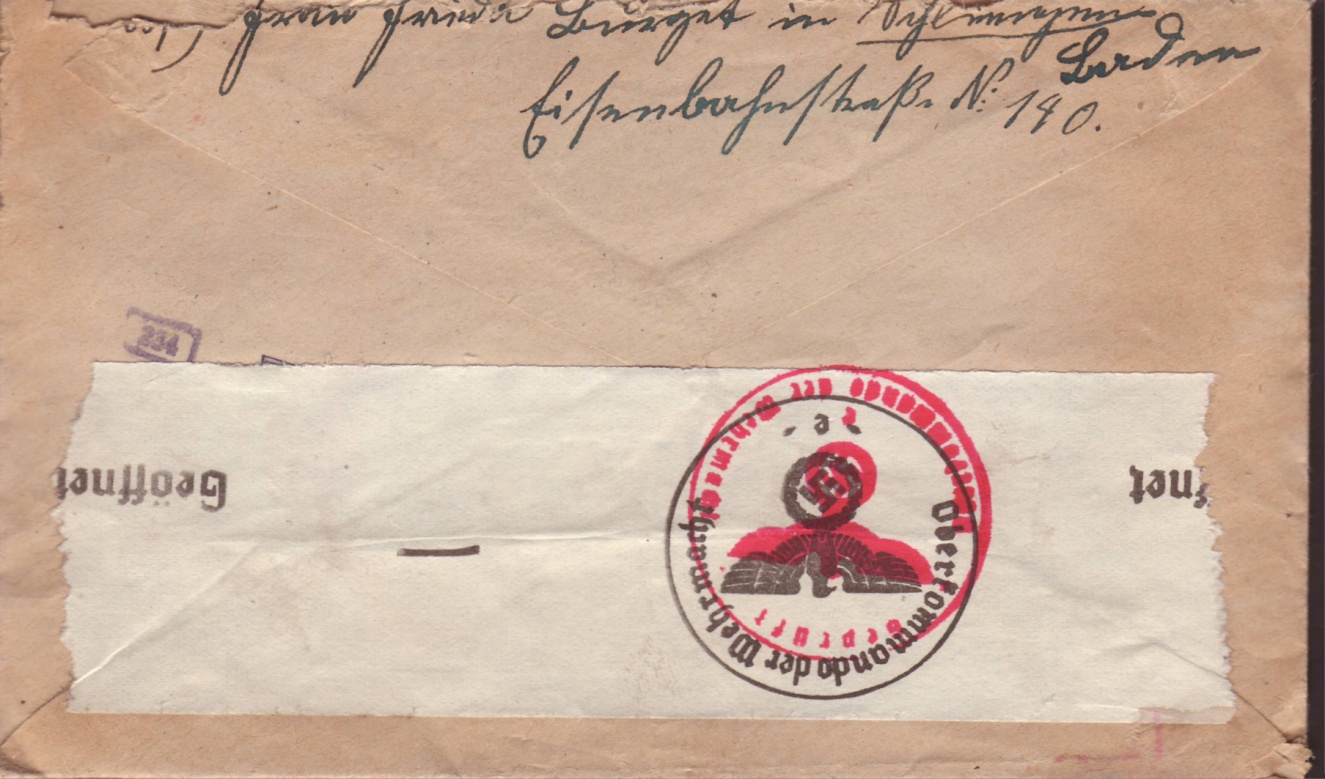 44
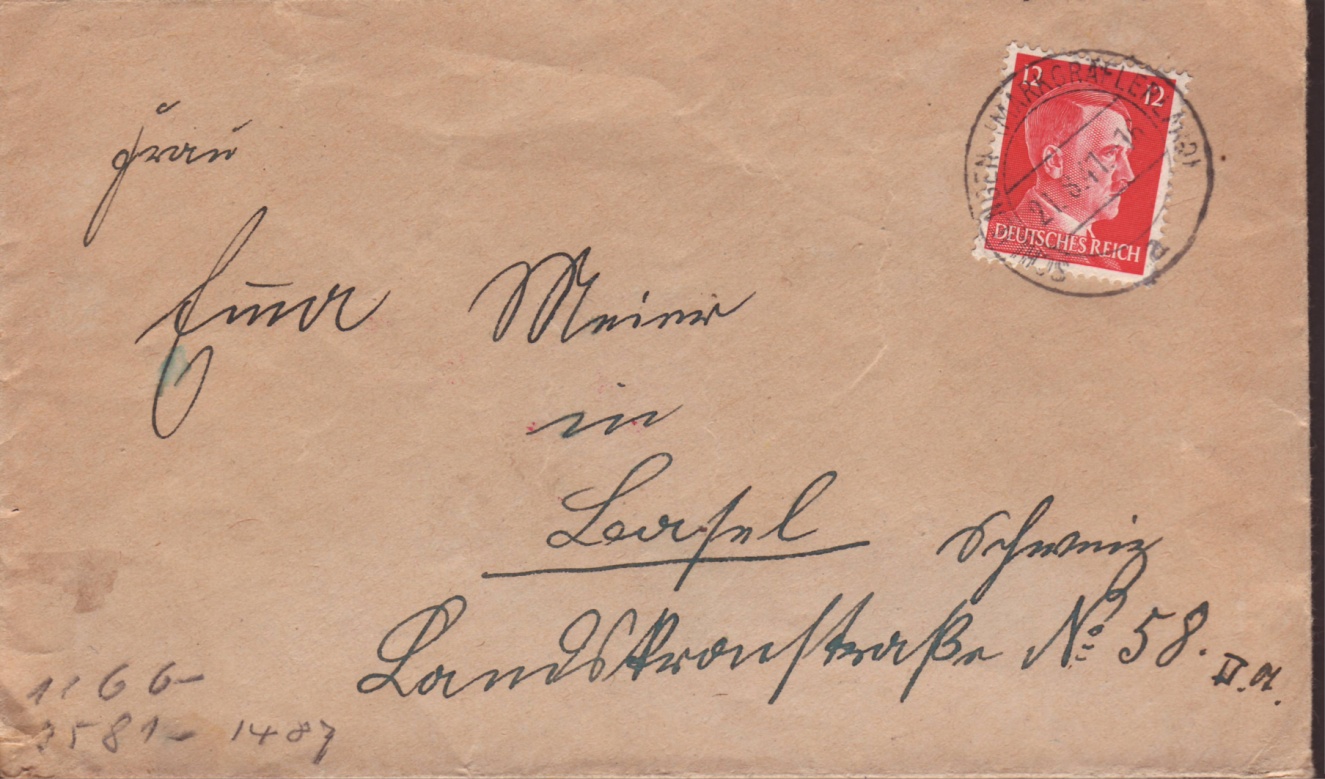 Ab Herbst 1940
Auf der Rückseite vom Umschlag,
die Prüferstempel,
jetzt haben sie eine andere Funktion.
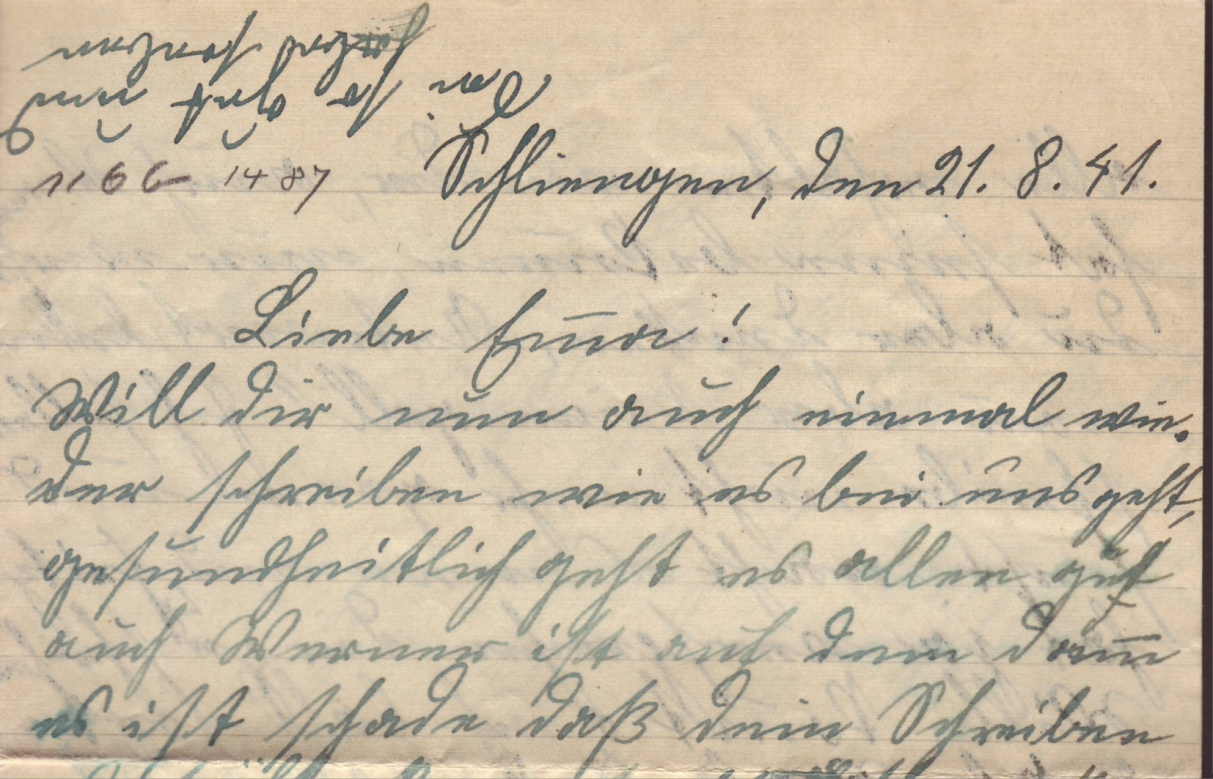 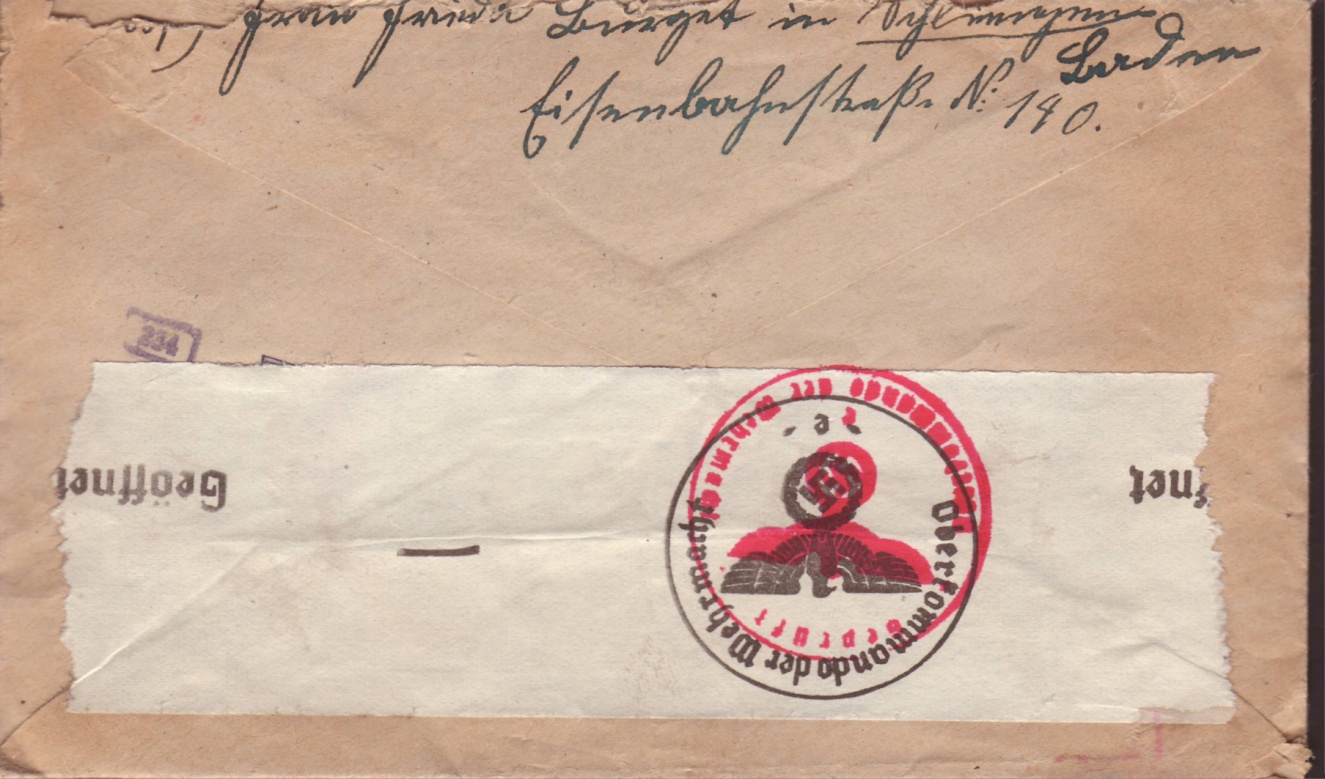 45
Auslandsbriefprüfstelle Munchen.
Arbeits begin im Herbst 1939.
Arbeits radius:

 Italien und seine Kolonien.
 Die Schweiz und Liechtenstein ab April 1943.
 Spanien und seine Kolonies
 Portugal.
Die Amerikaner besetzen München am 30 April 1945
46
Kurz zur ABP München
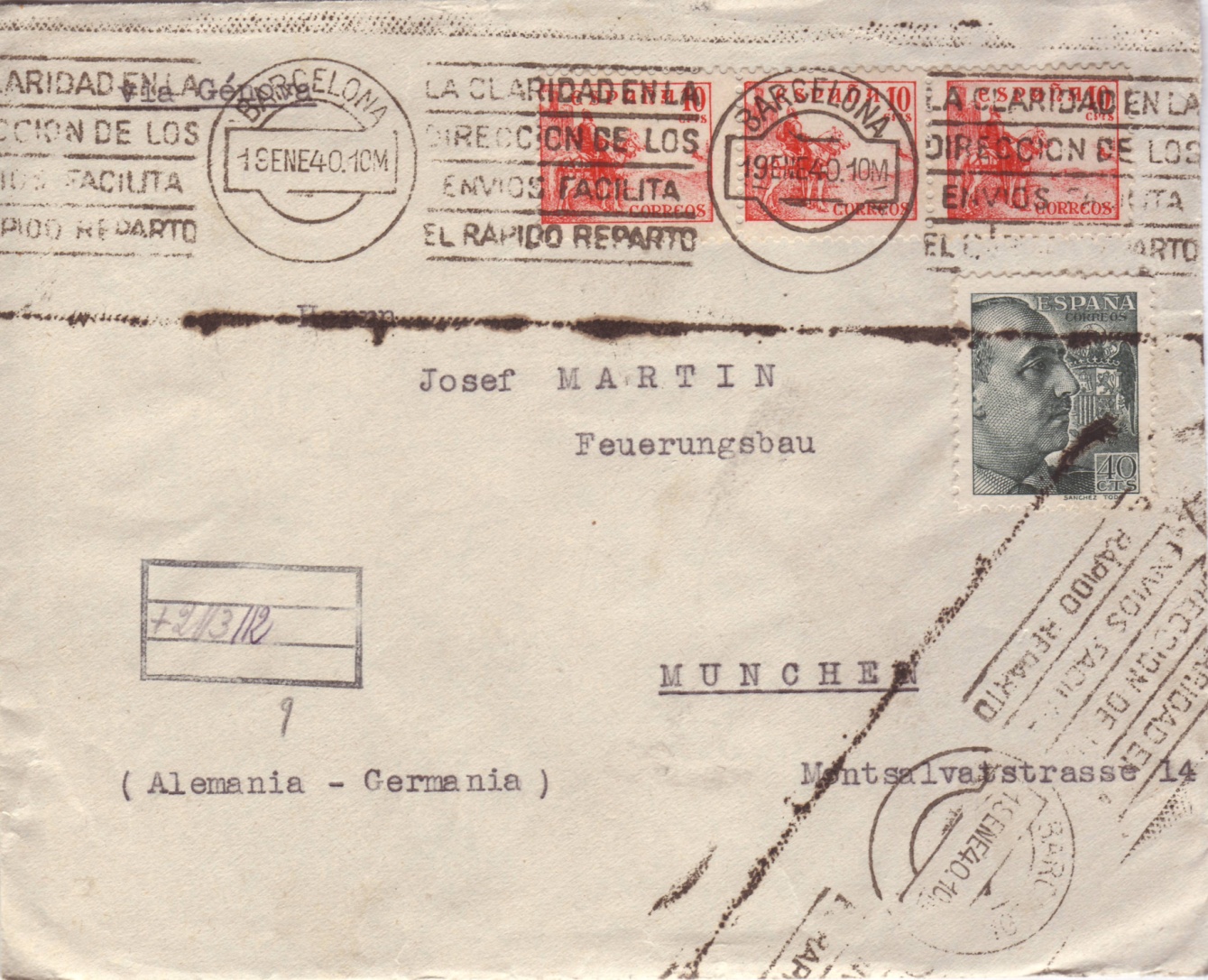 Im Januar 1940, wurde ein Rechteckstempel 
mit 3 Felder abgeschlagen  für die angaben der Prüfer.
47
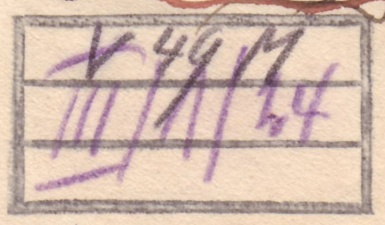 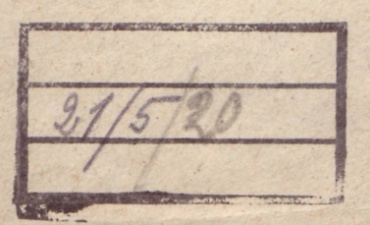 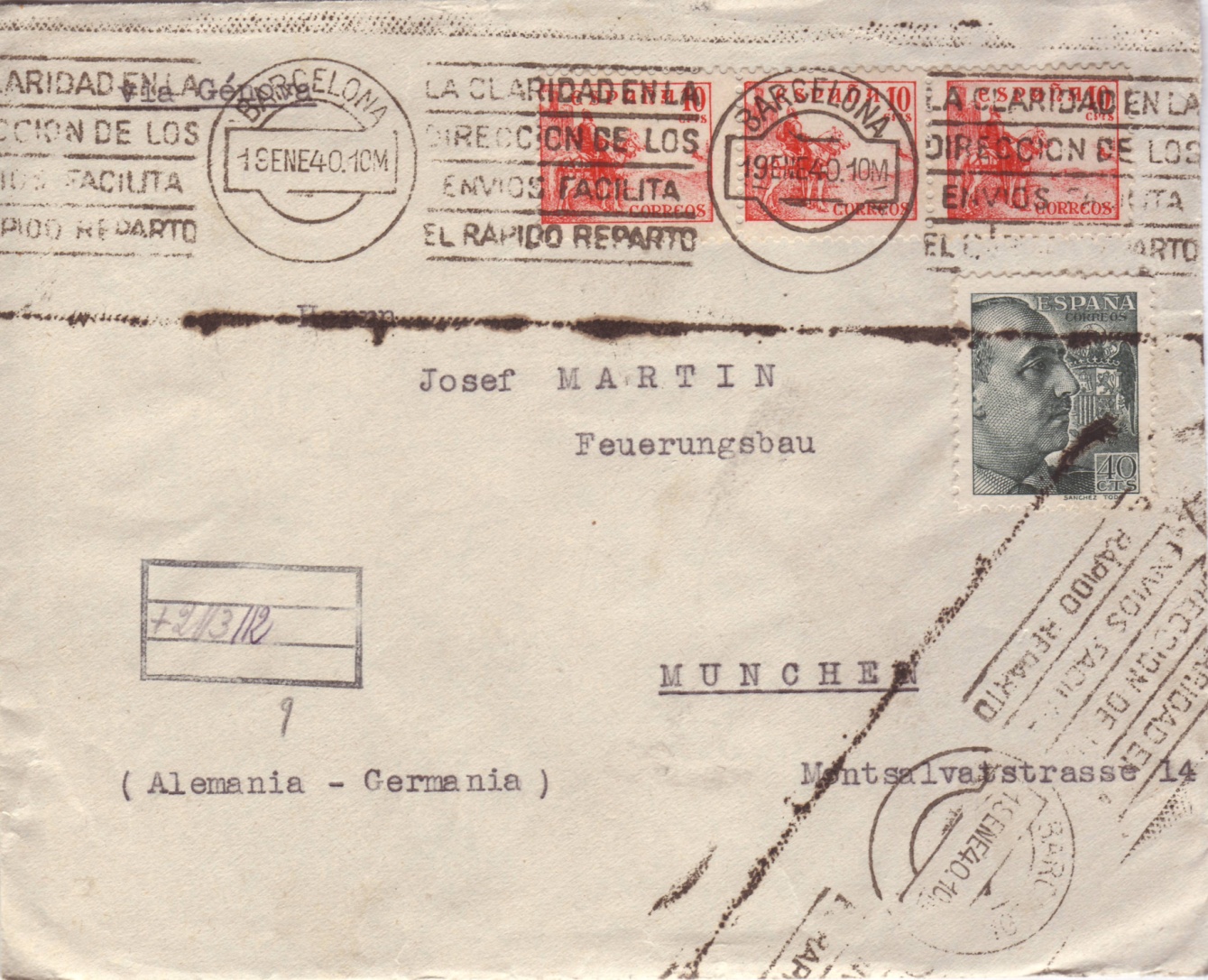 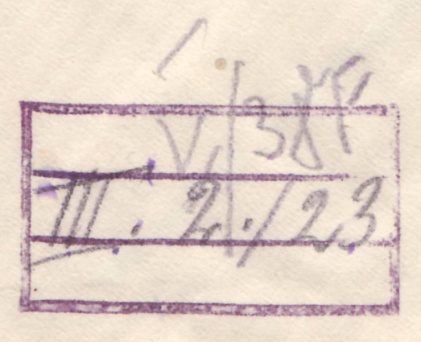 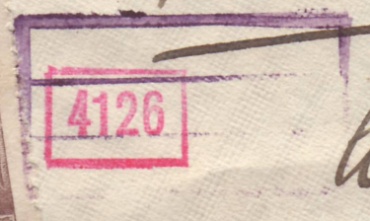 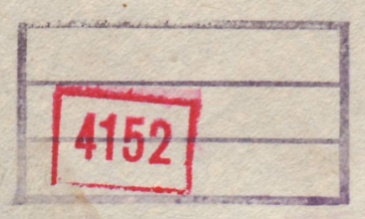 Mitte Februar 40, wurden 
die Bleistift Vermerken durch ein stempel erzest
48
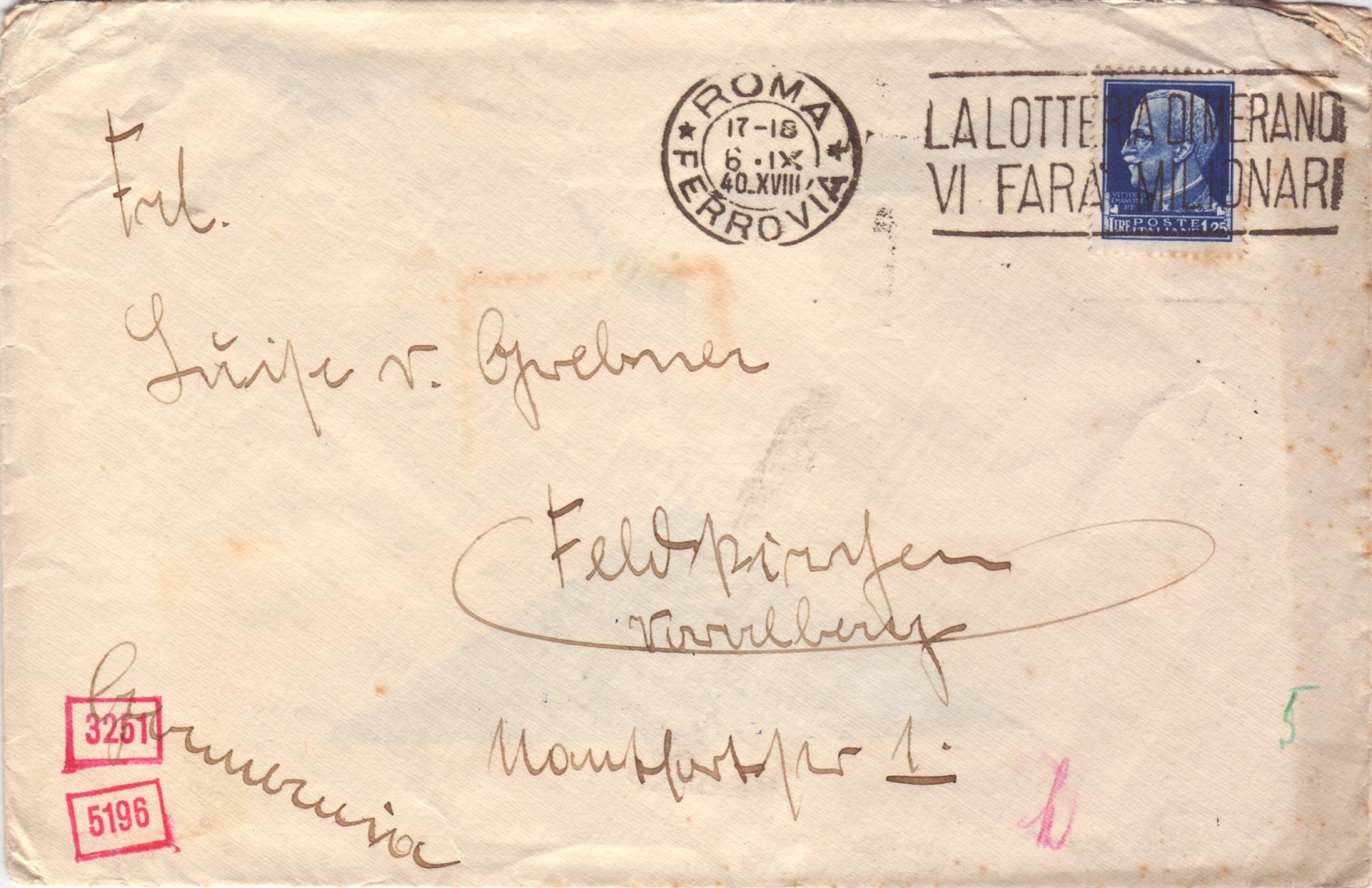 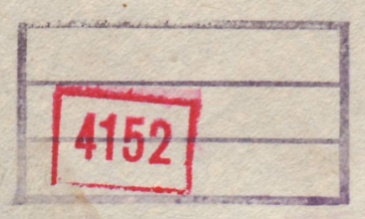 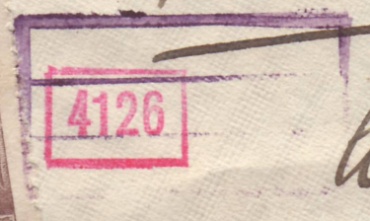 Es war etwas schwierig diesen Stempel zu plazieren, 
so wurde der grosse Rechteckstempel  wieder im März 1940 entfernt.
Die Nummern Stempel bleiben bis zur Auflösung der Zensurstelle.
49
Am 2. April 1940 erscheint die erste Verordnung über den Nachrichtenverkehr mit dem Ausland.
Diese Verordnung tritt am siebten Tag nach ihrer Verkündung in Kraft.
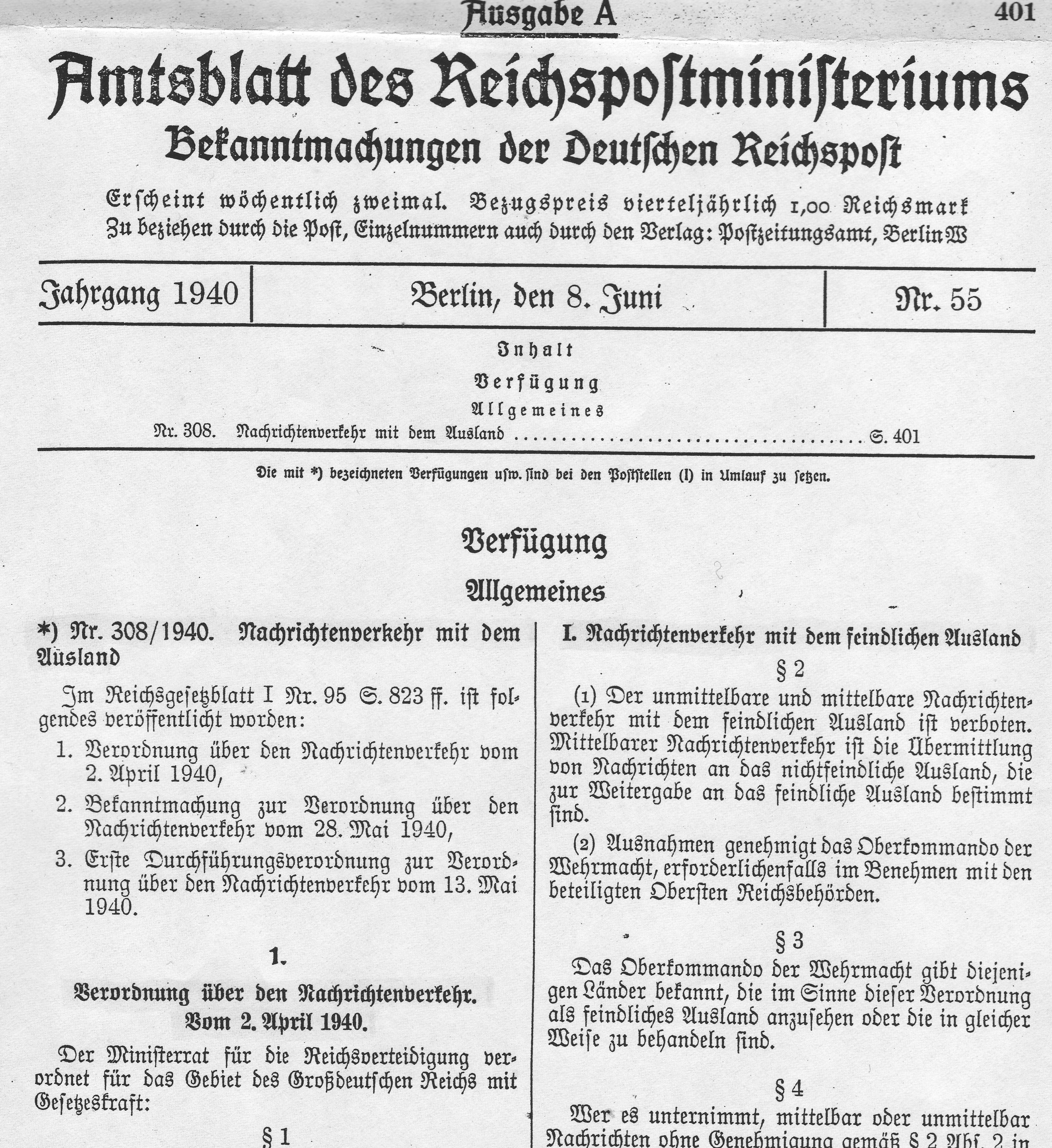 Es wird sich einiges ändern.
Im § 2 
 „Der Nachrichtenverkehr mit dem feindlichen Ausland ist verboten.“
Dazu gehört:  
- Groβbritannien und Nordirland mit        seinen Besitzungen, Kolonien,  Protektoraten... sowie Kanada, Australien, Neuseeland, Südafrika. 
 Frankreich mit seine Besitzungen,
  Kolonien, Protektoraten … .
- Ägypten, Sudan und Irak.
50
Im Postverkehr nach dem nichtfeindlichen Ausland ist verboten:
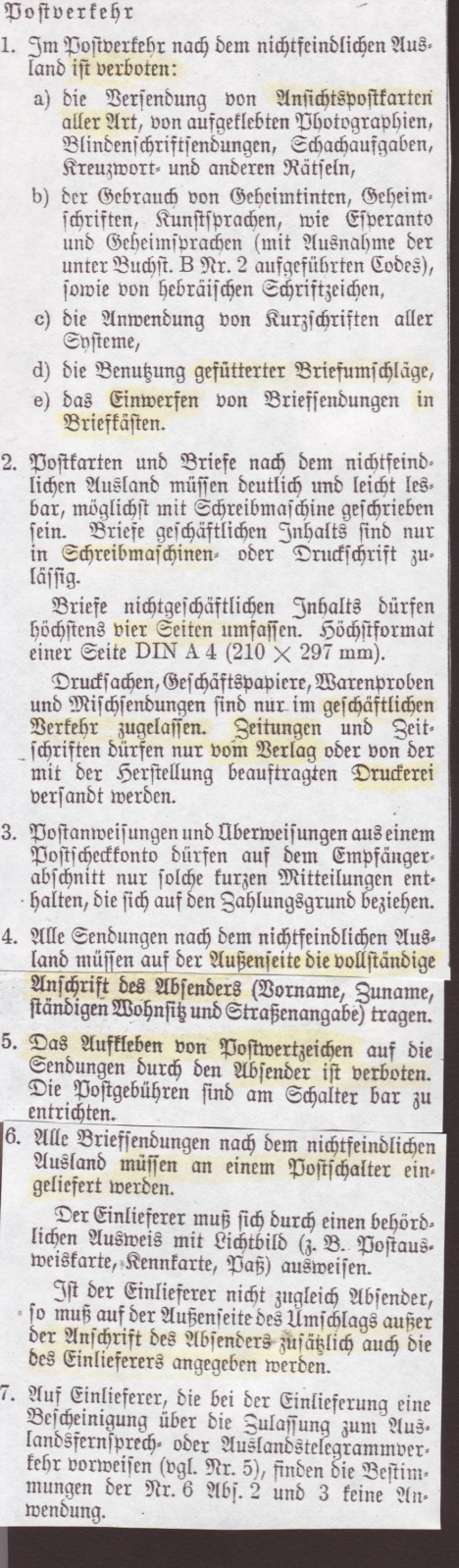 - Die Versendung von Ansichtskarten aller Art.
- Der Gebrauch von Geheimtinten.
- Die Anwendung von Kurzschriften.
- Die Benutzung gefütterter Briefumschläge.
- Das Einwerfen von Briefsendungen in Briefkästen.
- PK und Bf. müssen deutlich und leicht lesbar 
   geschrieben sein. Höchstens vier Seiten DIN A 4.
Drucksachen sind nur im geschäftlichen Verkehr
  zugelassen.
Zeitungen dürfen nur vom Verlag oder Druckerei
  versandt werden.
Alle Sendungen müssen auf der Aussenseite die
  vollständige Anschrift des Absenders tragen.
- Das Aufkleben von Briefmarken ist verboten, die
  Postgebühren sind am Schalter bar zu entrichten.
- Wenn der Einlieferer nicht der Absender ist, muss   
  auch seine Anschrift angegeben werden.
51
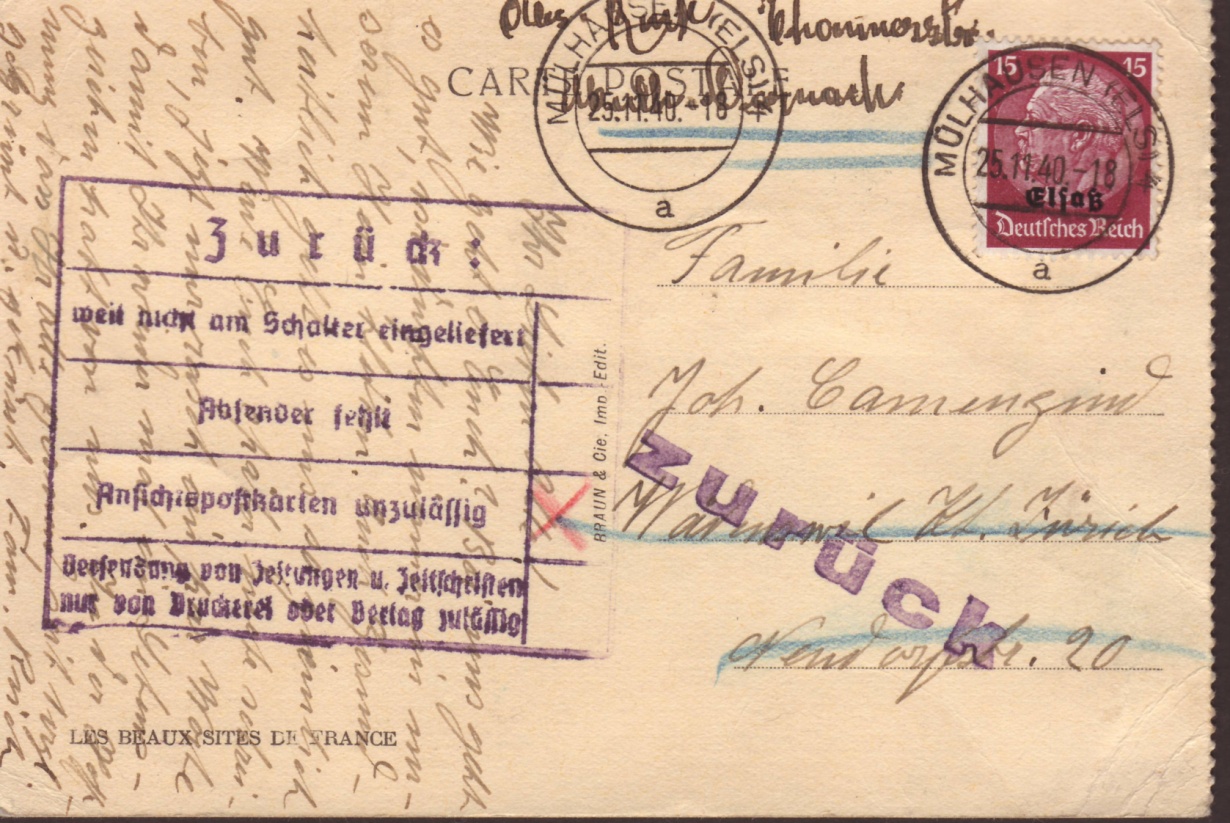 Verboten ist:
Die Versendung von
Ansichtspostkarten aller Art
Hier eine Juxkarte, in Mülhausen abgeschickt am 25. November 1940 nach der Schweiz.
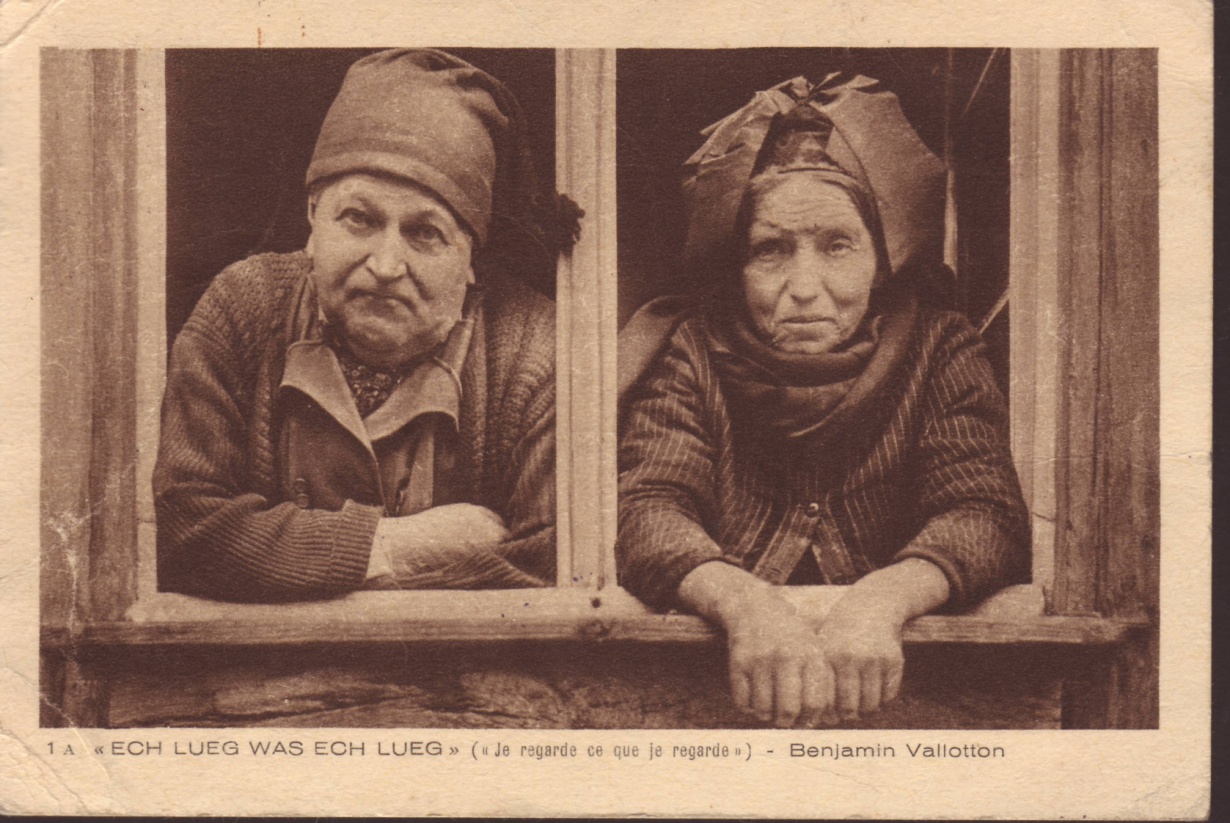 52
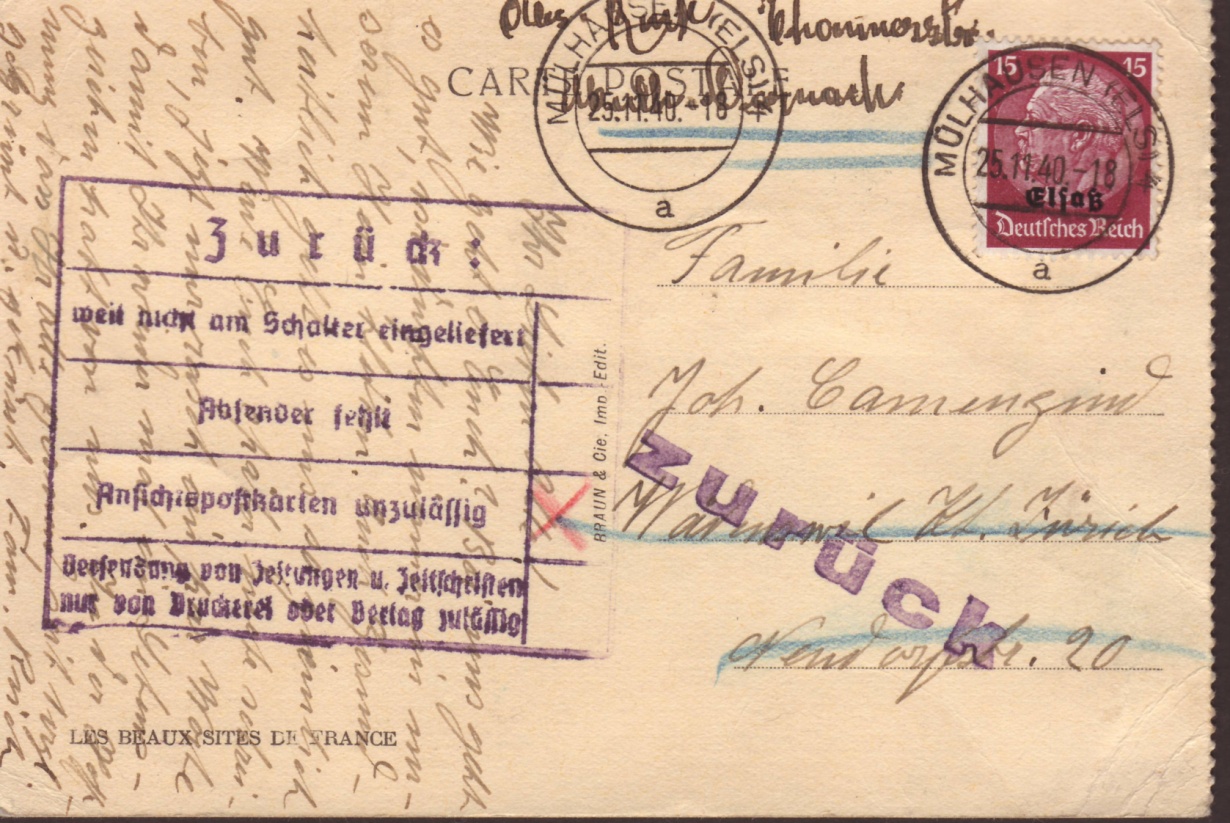 Verboten ist:
Die Versendung von
Ansichtspostkarten aller Art
Hier eine Juxkarte, in Mülhausen abgeschickt am 25. November 1940 nach der Schweiz.
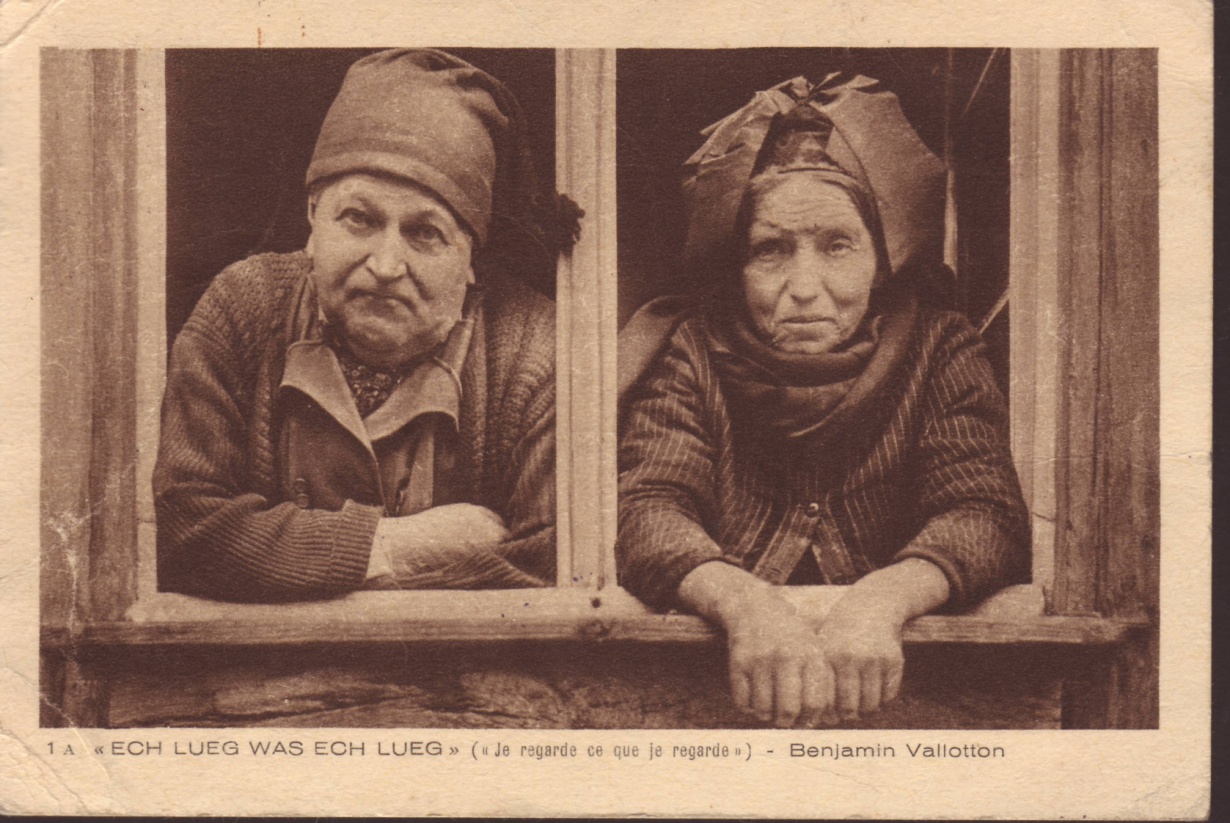 Beanstandungsstempel der ABP Frankfurt/M.
Dieser Stempel besitzt die vier wichtigsten Verbote.
53
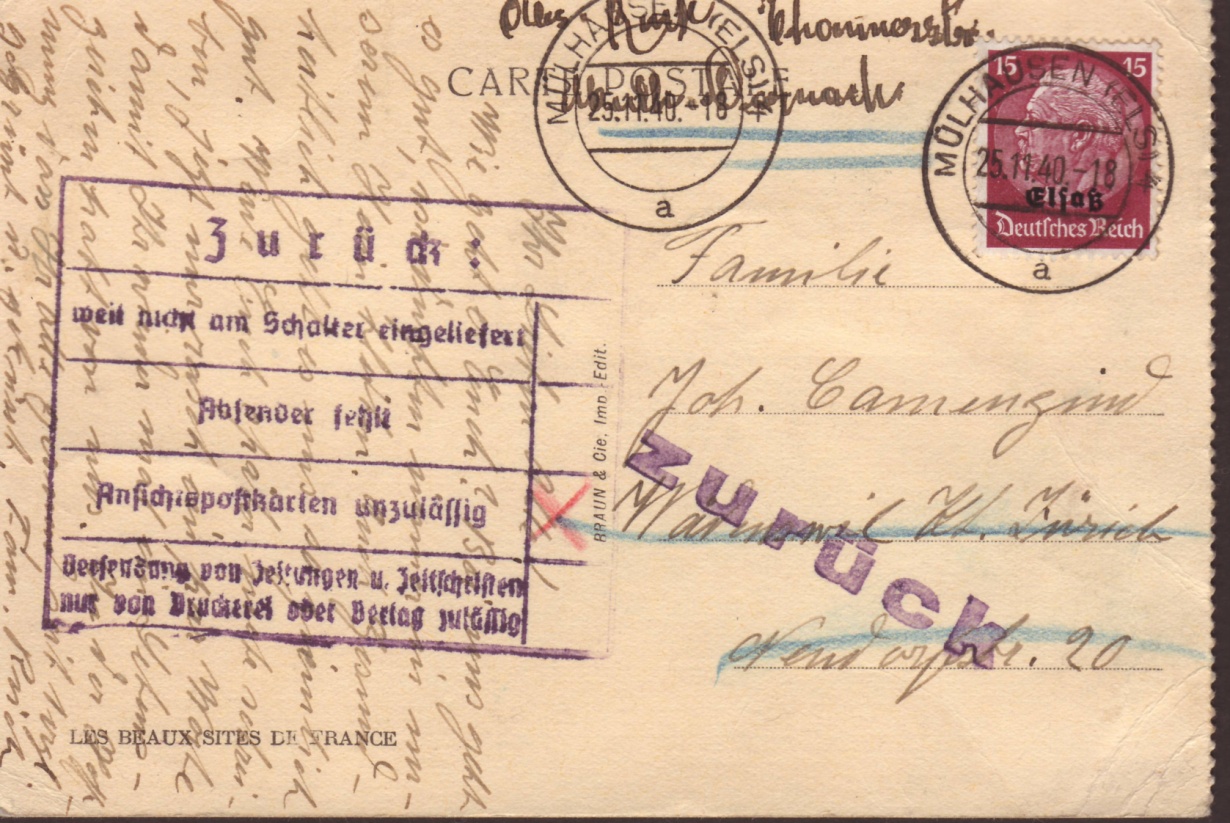 Verboten ist:
Die Versendung von
Ansichtspostkarten aller Art
Hier eine Juxkarte, in Mülhausen abgeschickt am 25. November 1940 nach der Schweiz.
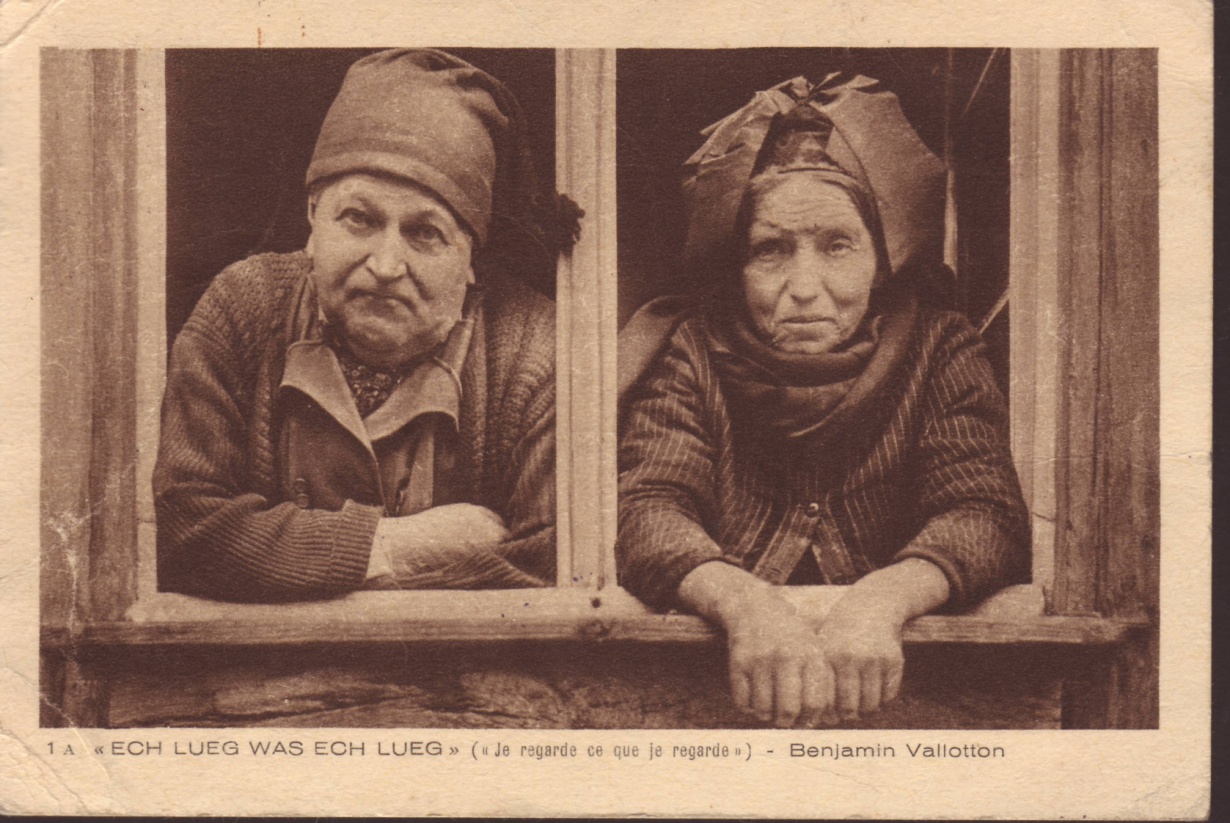 Der Prüfer markierte mit dem Rotstift das Vergehen:
„Ansichtspostkarten unzulässig“.
54
Bei Briefen wurde nur die Ansichtskarte heraus genommen,
ein Hinweiszettel beigefügt.
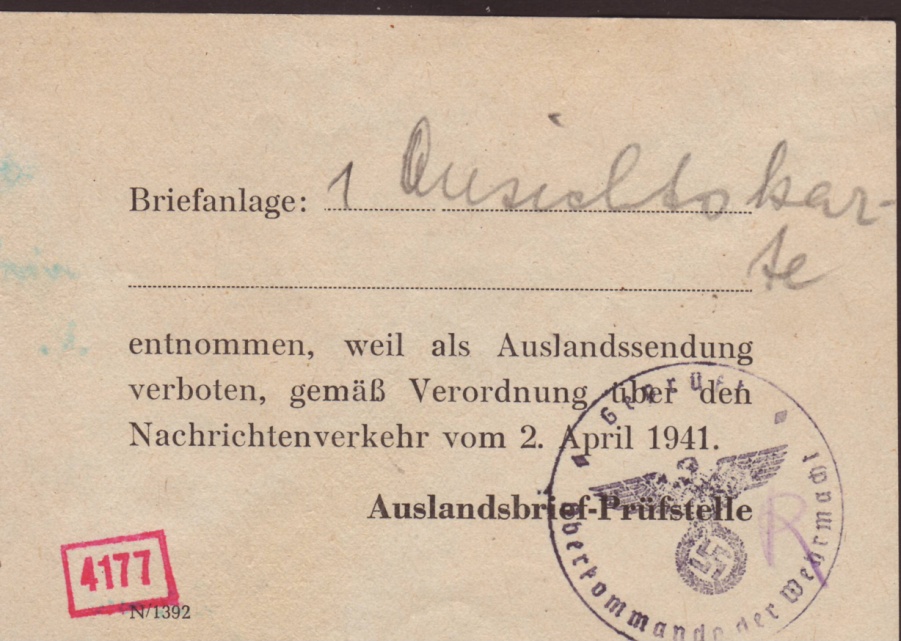 Bf. mit Fdp Stempel 10. April 1943, 
versendet von einem Oberleutnant aus Russland. Ab diesem Monat geht die Schweizer Post über München.
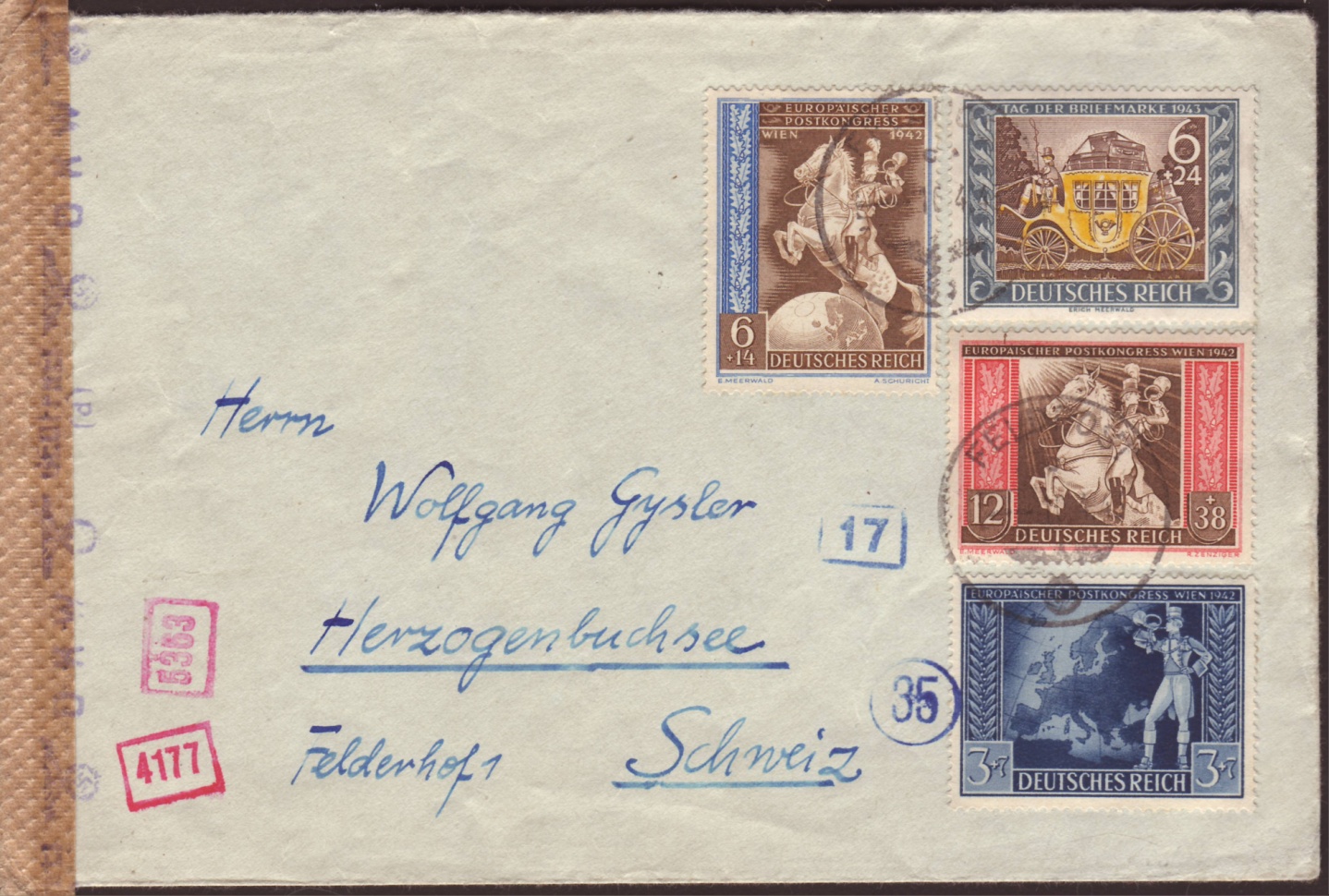 Hinweiszettel mit Druckvermerk „N/1392“, Prüferstempel von
der ABP München,
4177,
Diese Form ist typisch für diese Prüfstelle.
55
Bei Briefen wurde nur die Ansichtskarte heraus genommen,
ein Hinweiszettel beigefügt.
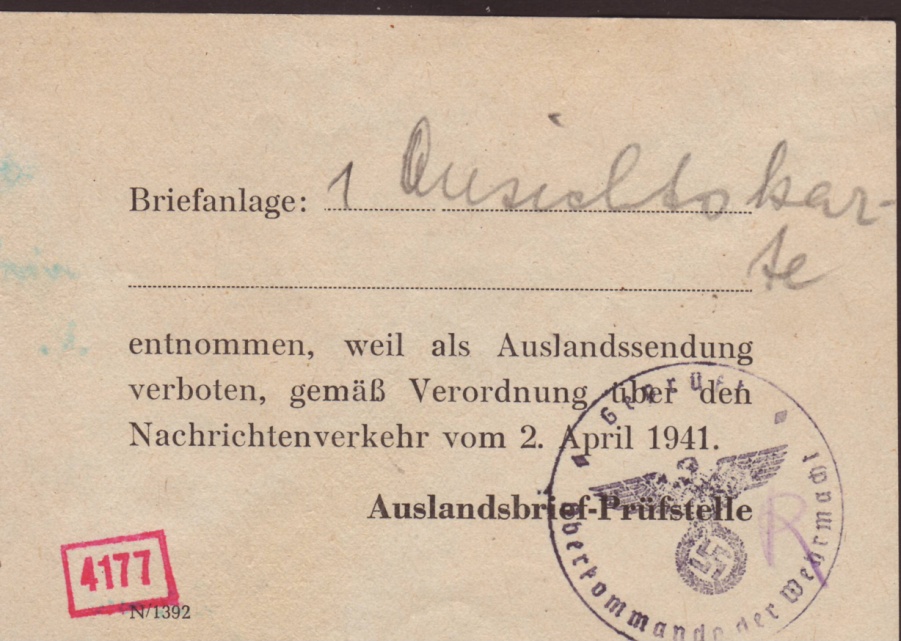 Bf. mit Fdp Stempel 10. April 1943, 
versendet von einem Oberleutnant aus Russland. Ab diesem Monat geht die Schweizer Post über München.
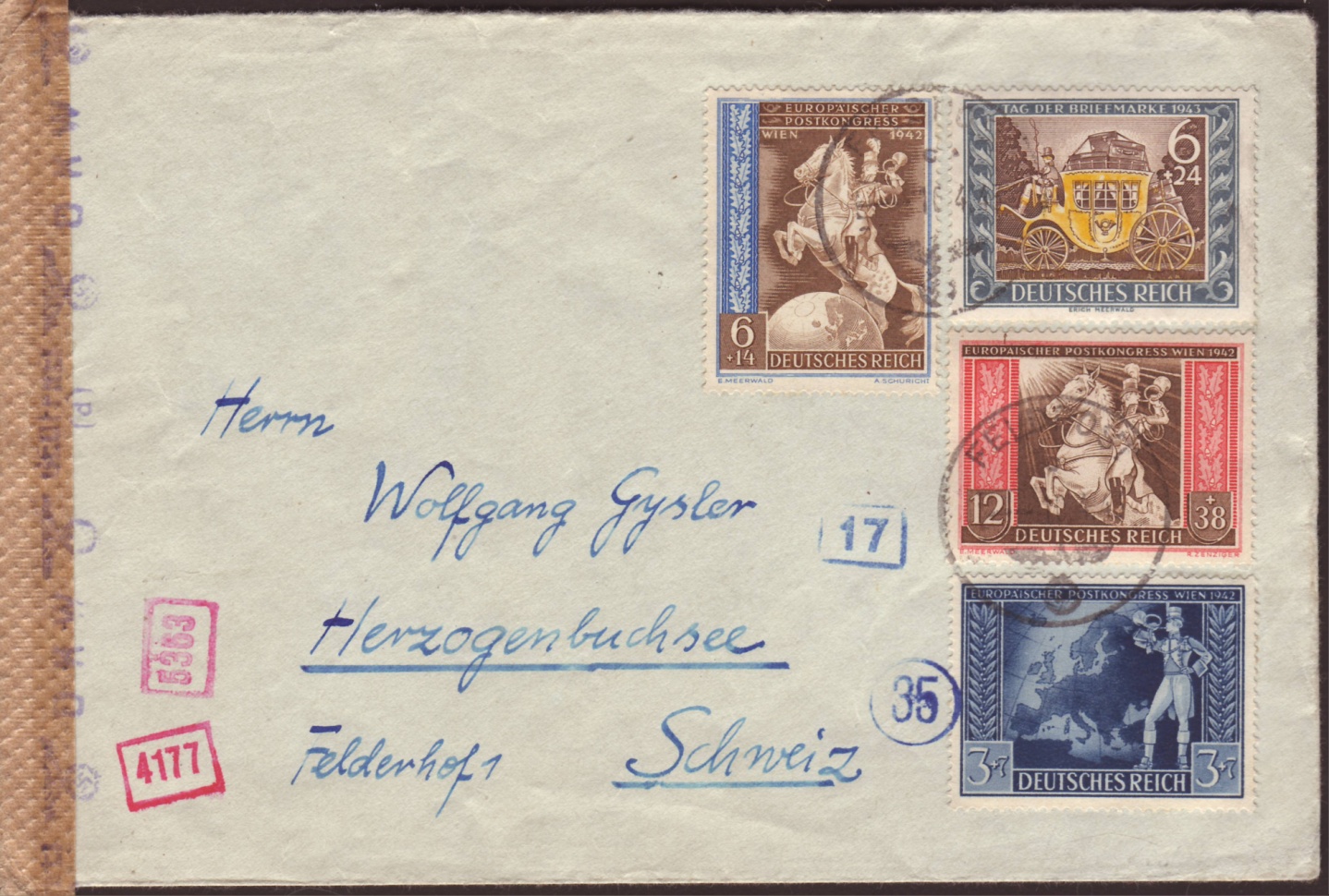 Hinweiszettel mit Druckvermerk „N/1392“, Prüferstempel von
der ABP München,
4177,
Diese Form ist typisch für diese Prüfstelle.
56
Grund für die Rücksendung dieses Briefes: 
„ Gefütterte Briefumschläge unzulässig „
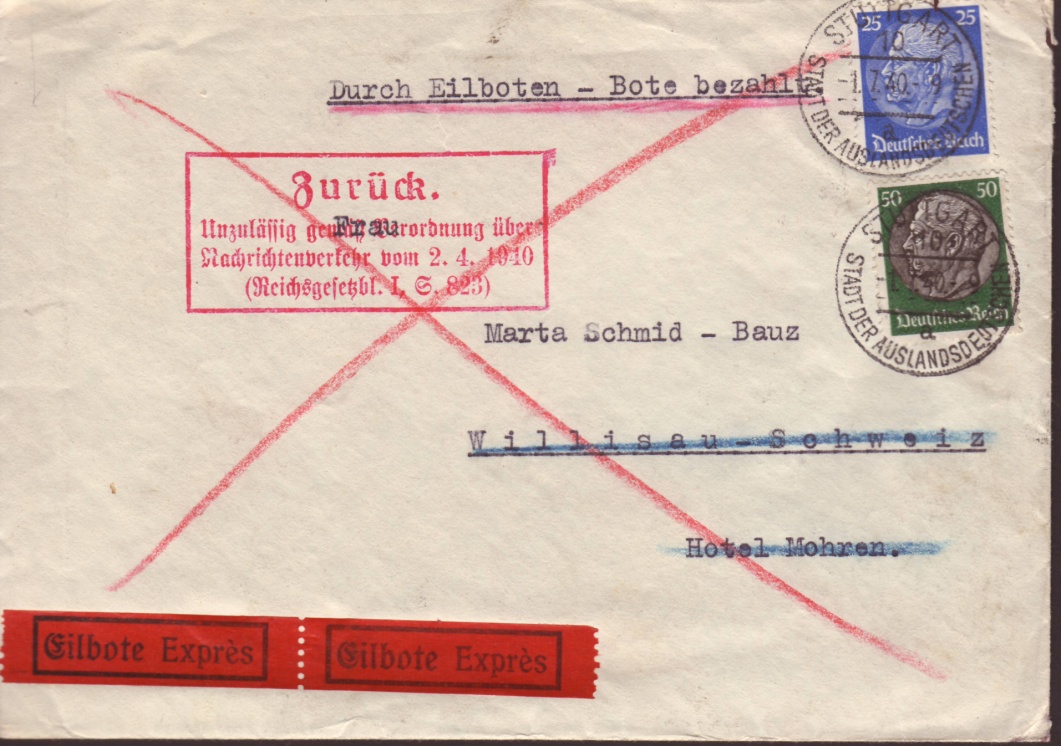 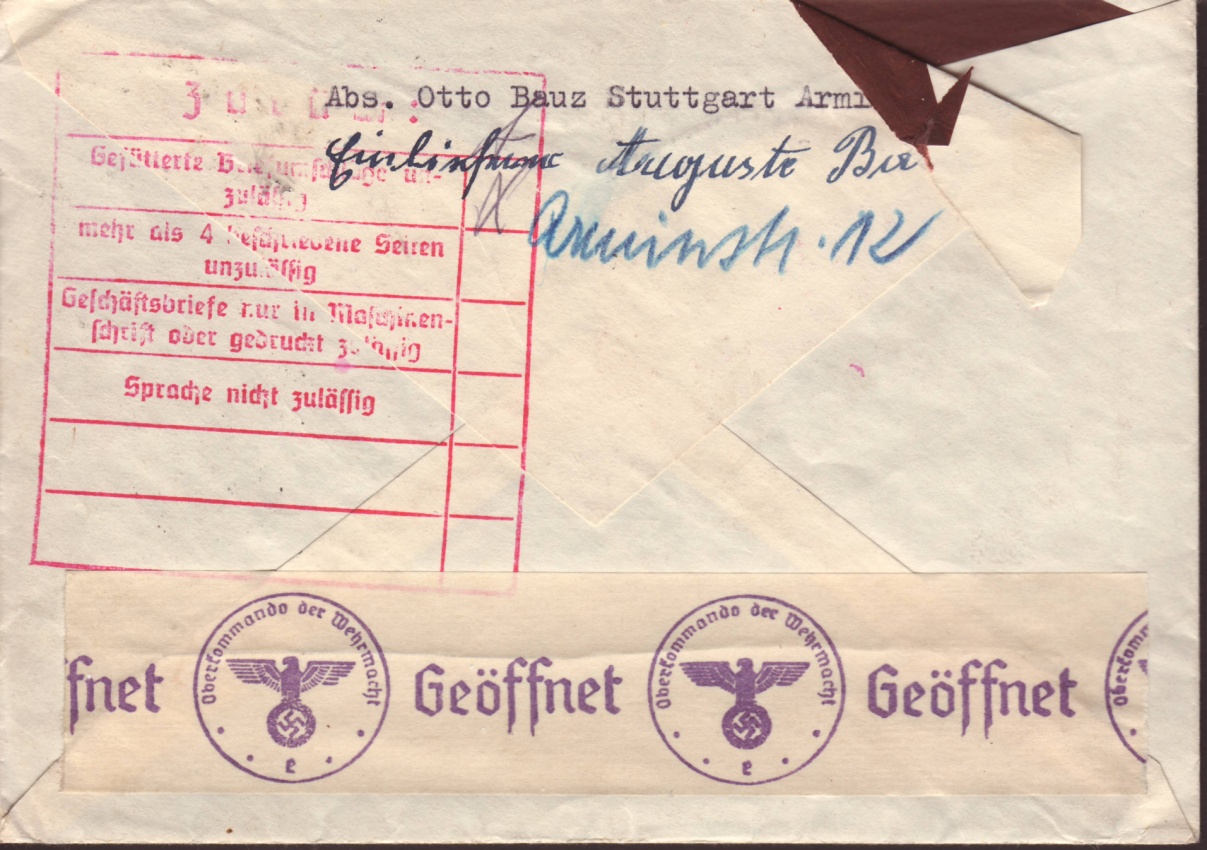 Express Brief Stuttgart 01.07.40 
Frankiert zu 75 Rpf.:
25 Rpf. = Ausland
50 Rpf. = Express
57
Grund für die Rücksendung dieses Briefes: 
„ Gefütterte Briefumschläge unzulässig „
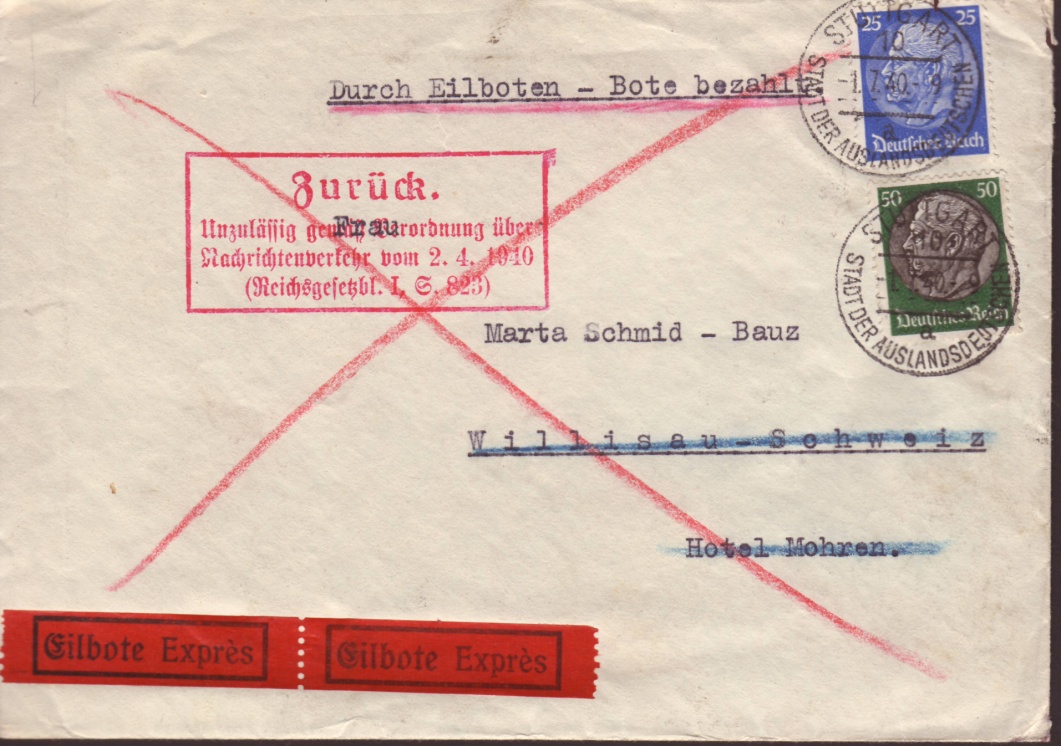 Der Prüfer markierte das entsprechende Feld mit Bleistift.
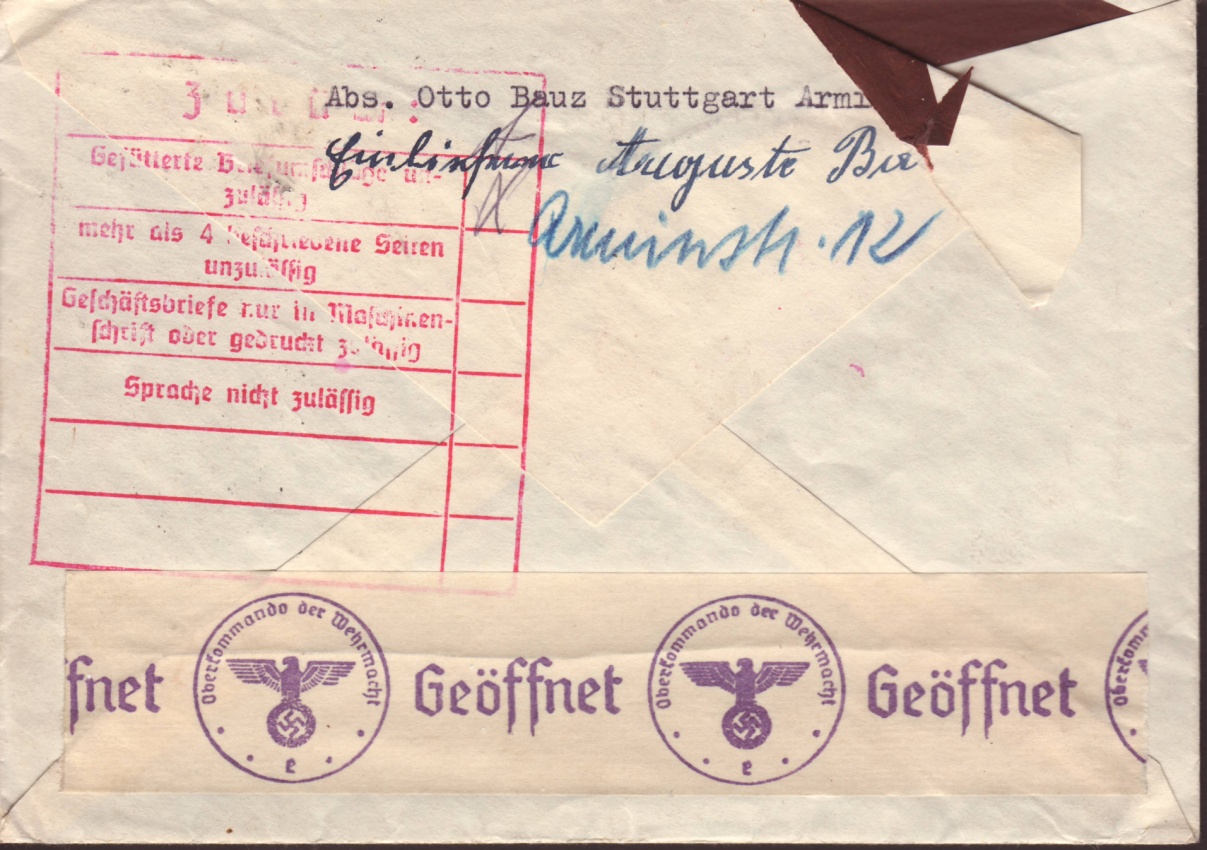 Express Brief Stuttgart 01.07.40 
Frankiert zu 75 Rpf.:
25 Rpf. = Ausland
50 Rpf. = Express
58
Grund für die Rücksendung dieses Briefes: 
„ Gefütterte Briefumschläge unzulässig „
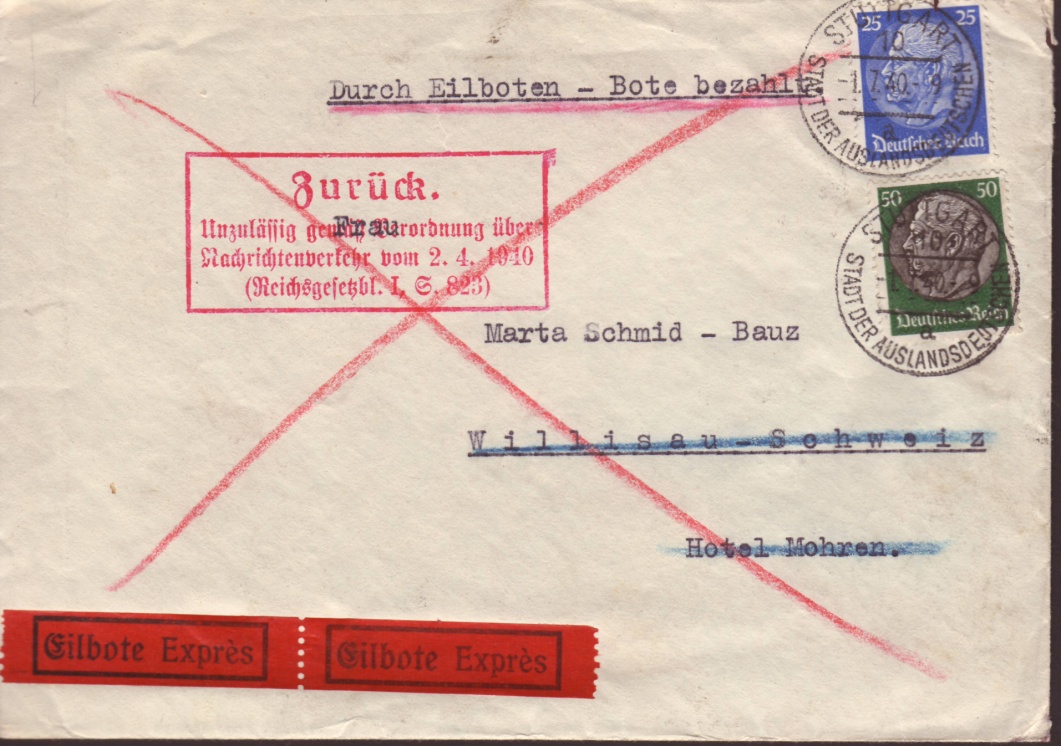 Der Prüfer markierte das entsprechende Feld mit Bleistift.
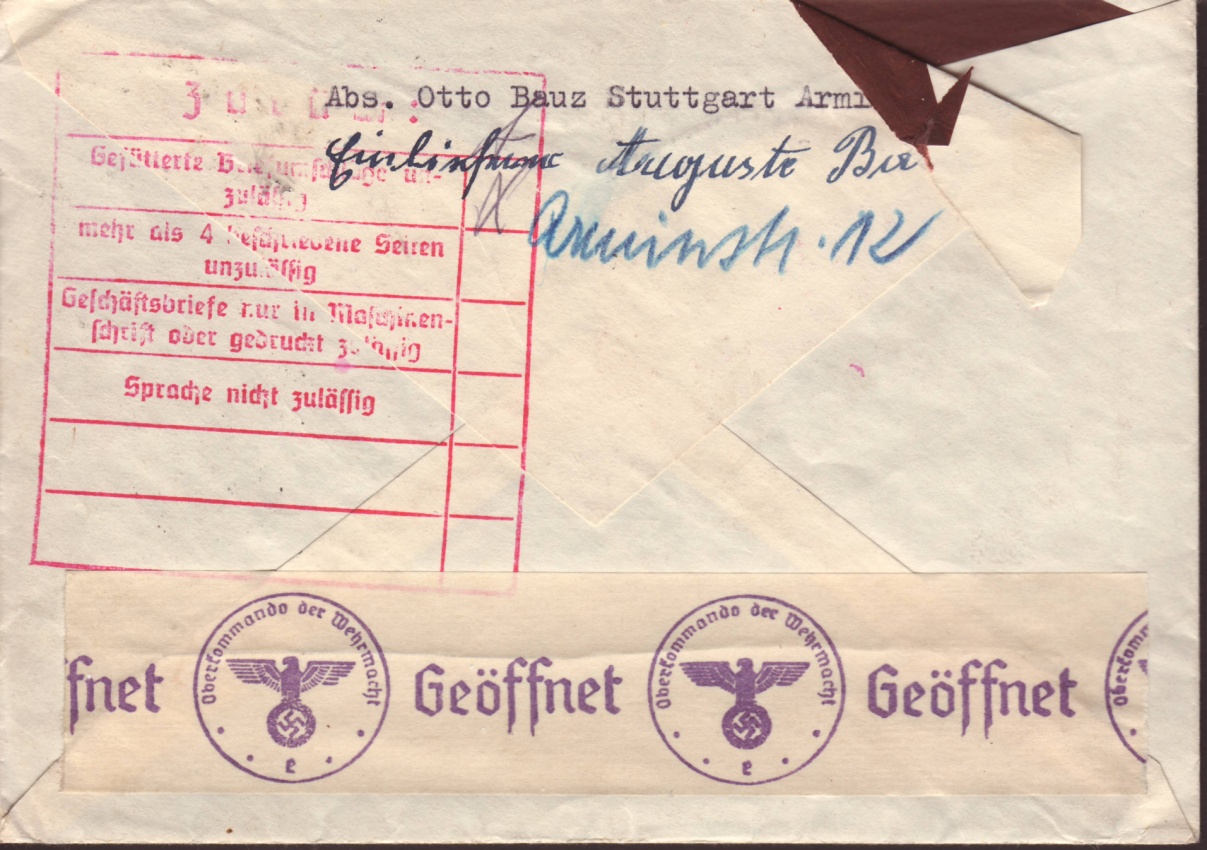 Angaben nach
den Bestimmungen:
Absender / Einlieferer
Express Brief Stuttgart 01.07.40 
Frankiert zu 75 Rpf.:
25 Rpf. = Ausland
50 Rpf. = Express
59
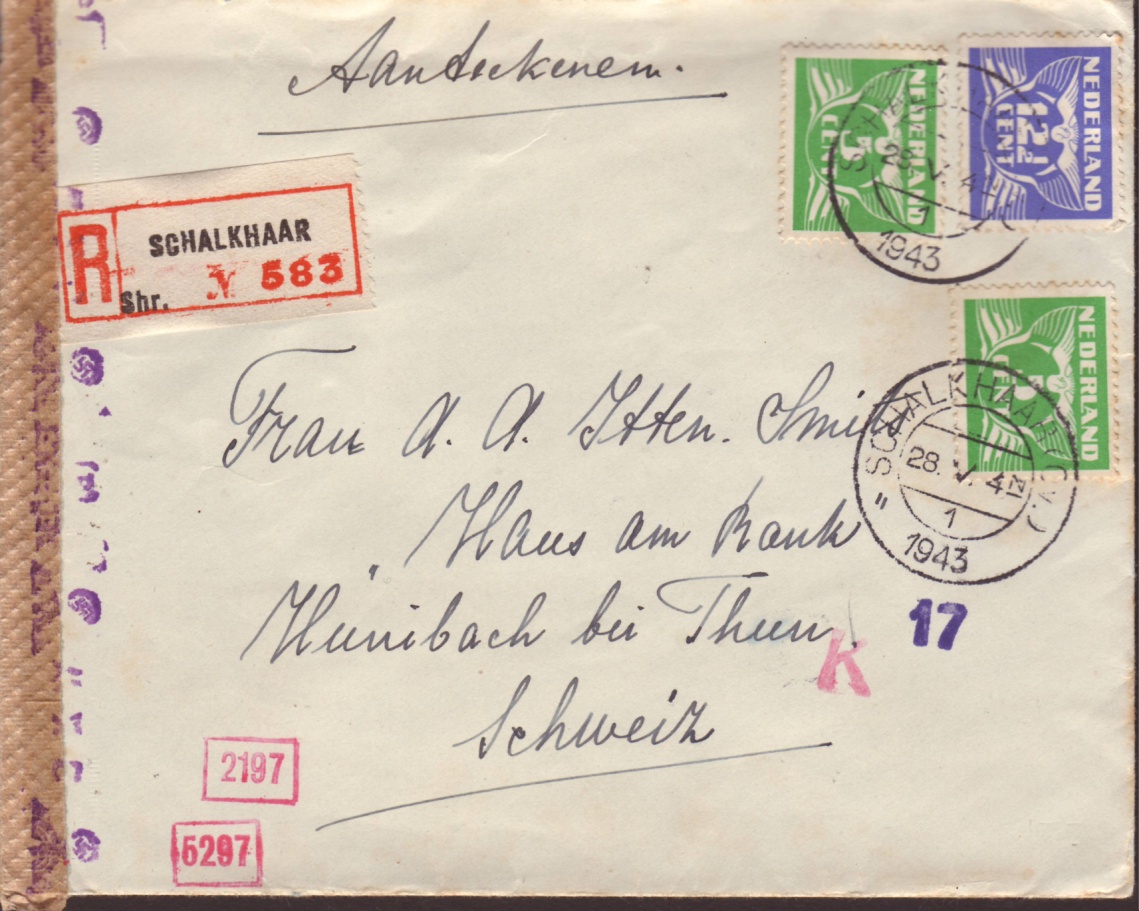 Einschreibe Bf., von
Schalkhaar  28. Mai 1943.
Der Prüfer hatte Mühe den
Brief zu lesen,
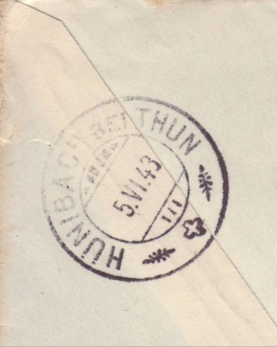 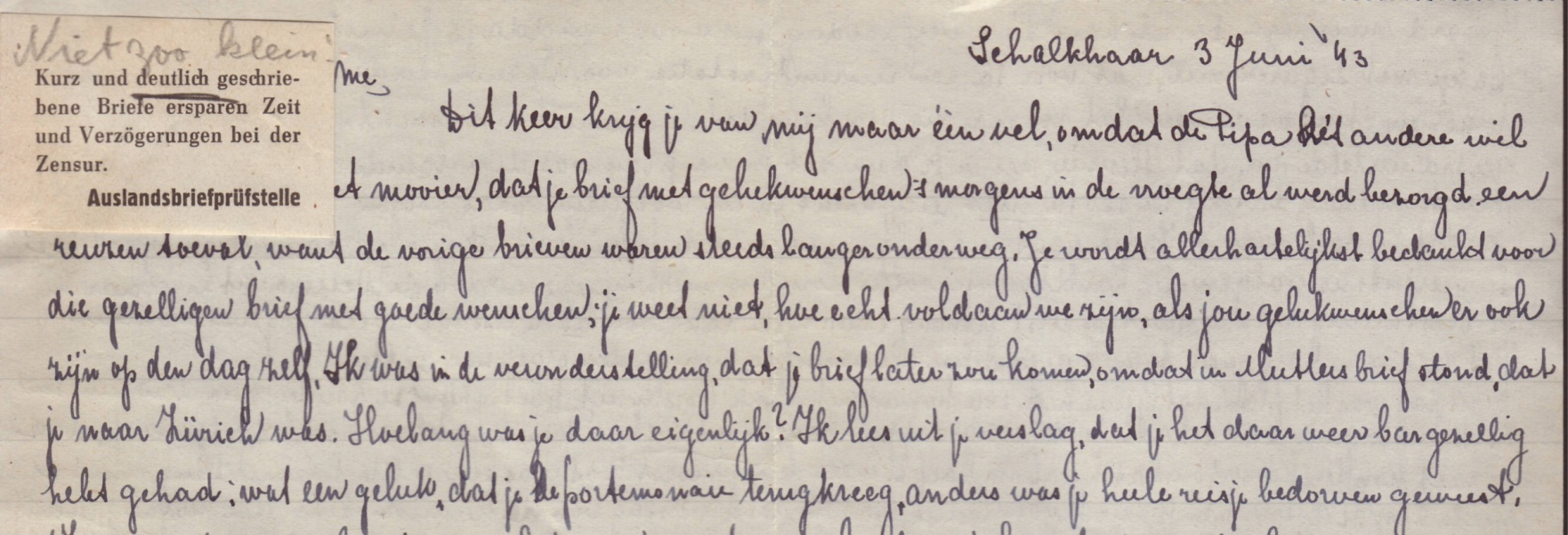 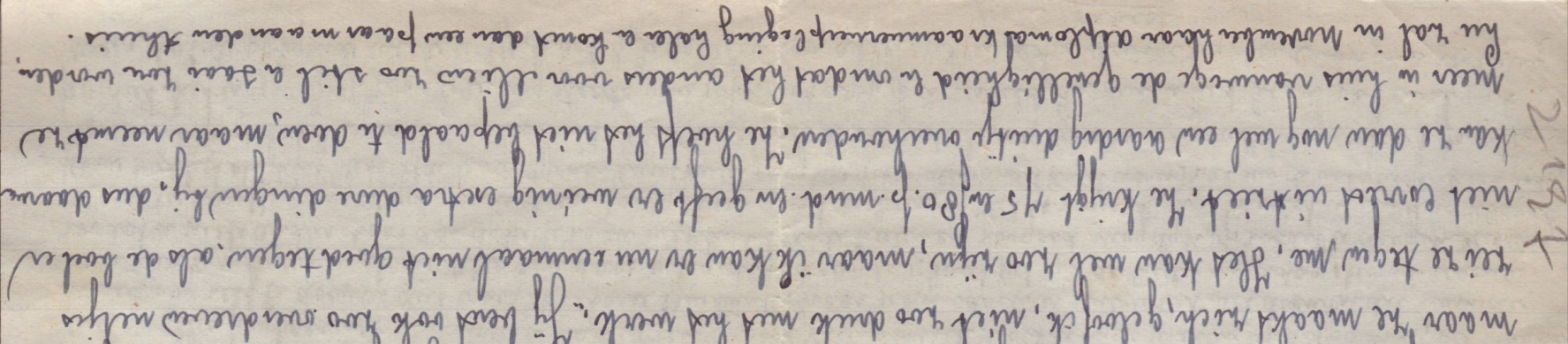 60
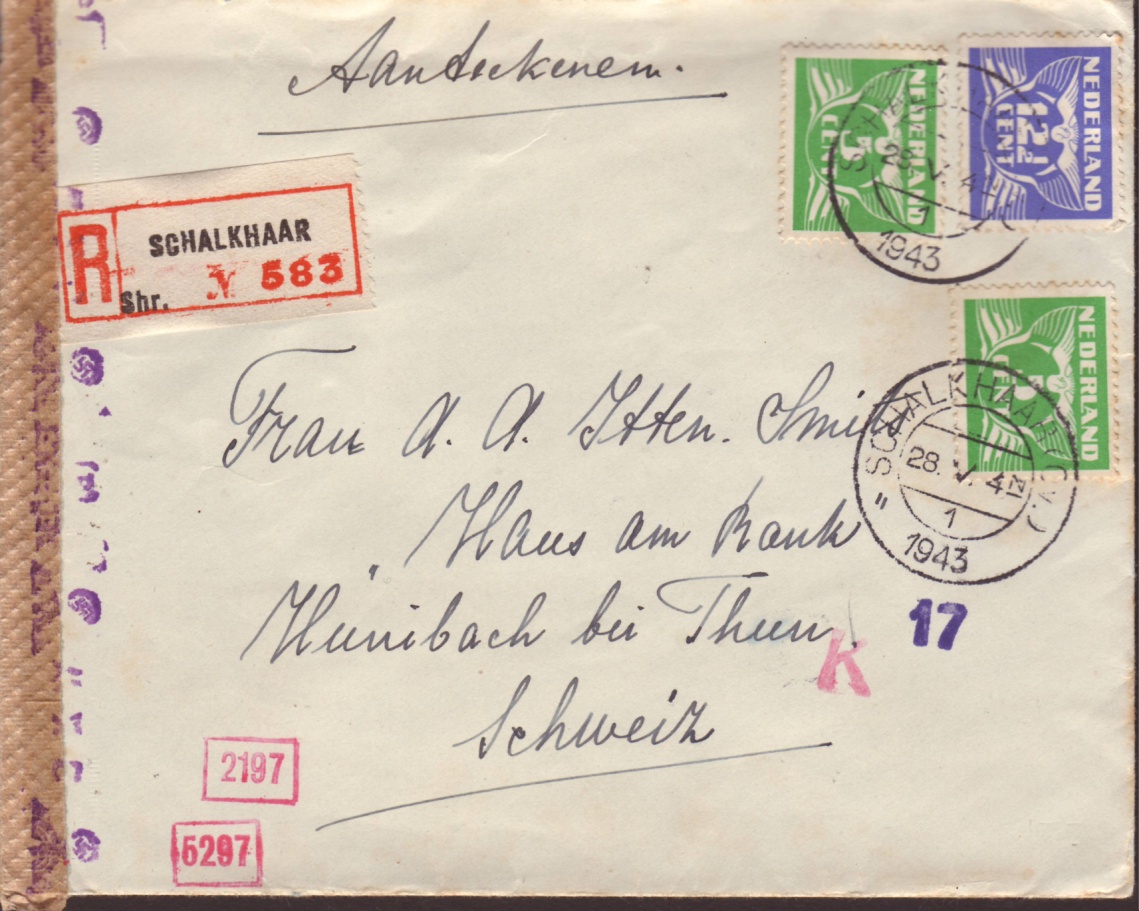 Einschreibe Bf., von
Schalkhaar  28. Mai 1943.
Der Prüfer hatte Mühe den
Brief zu lesen,
So klebte er einen Hinweis-zettel, mit handschriftlichem Vermerk 
„Niet zoo klein „
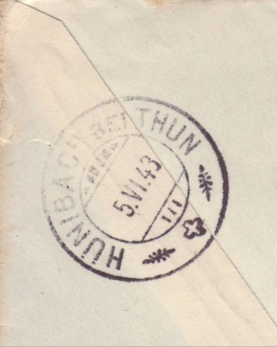 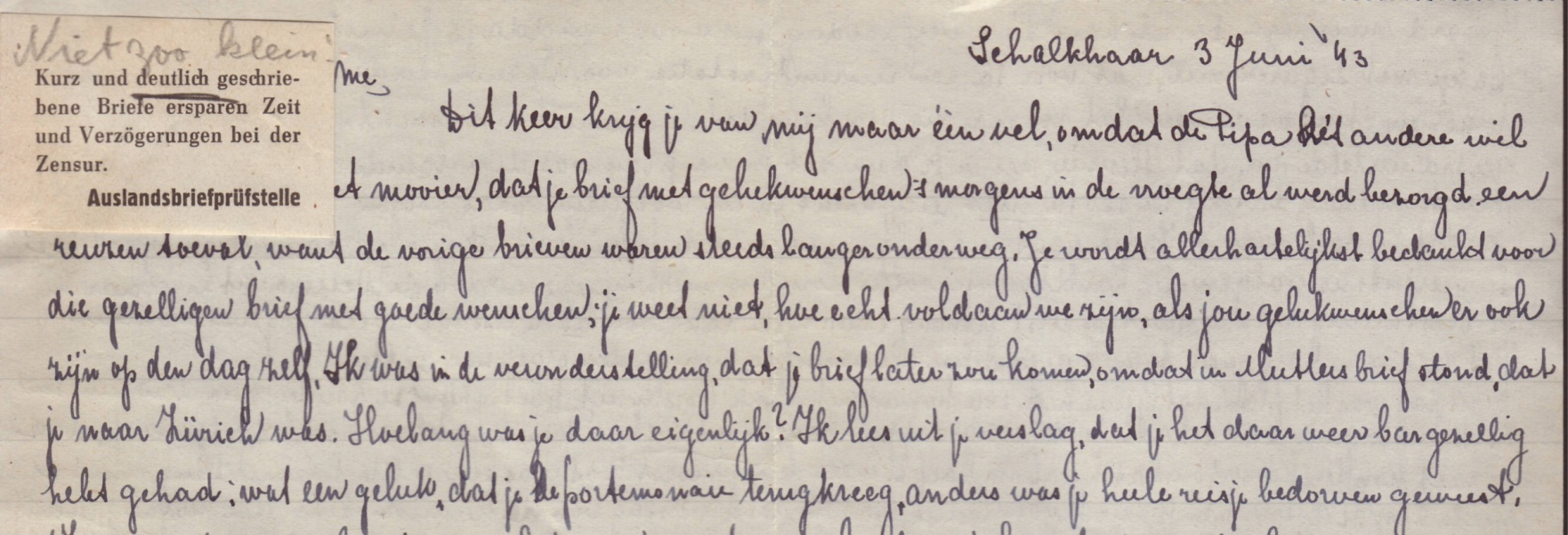 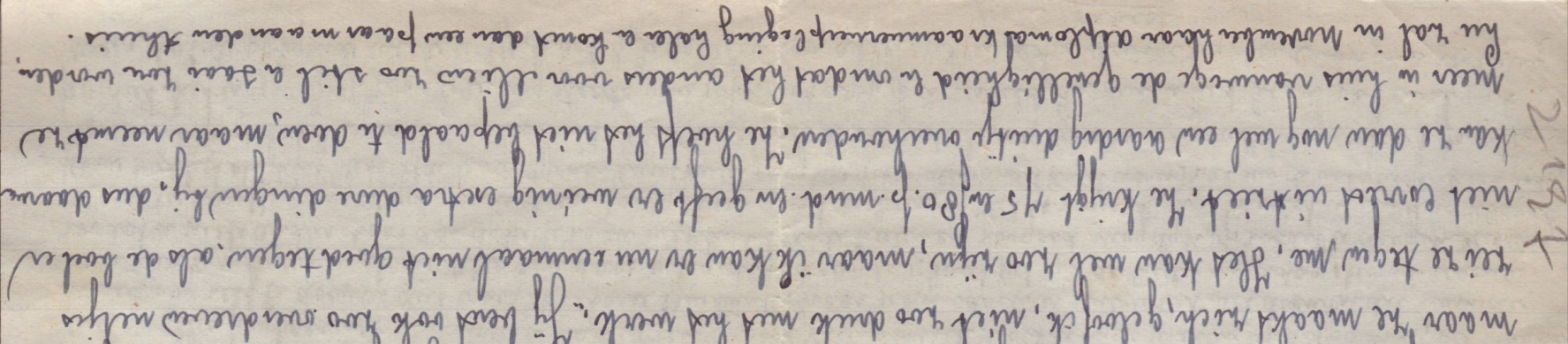 61
Für die Drucksache gab es auch strikte Bestimmungen.
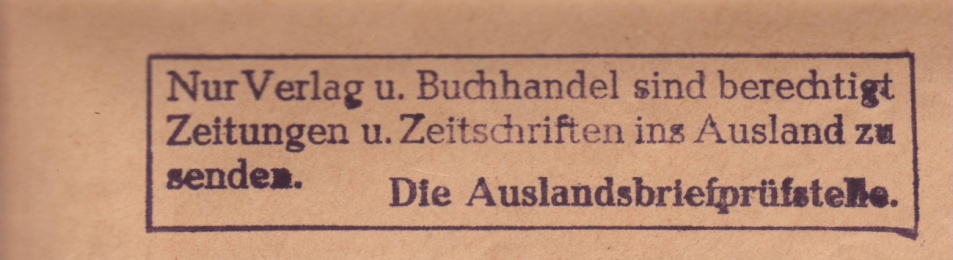 Der angebrachte Stempel
 gibt die Antwort.
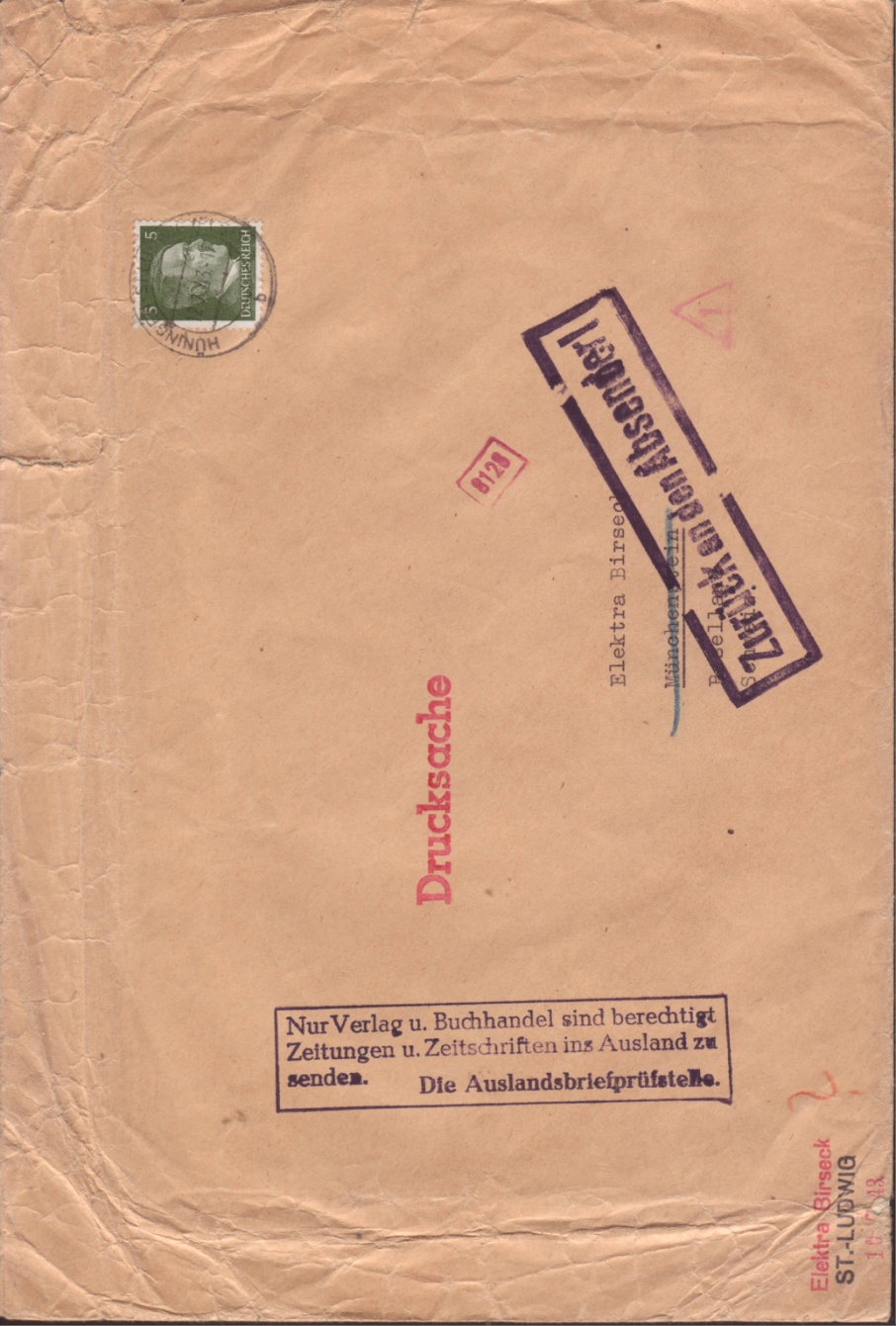 Drucksache
von einer Privat- Firma versendet.
Bf. mit Stempel Hüningen - St. Ludwig
vom 12.07.1943.
62
Für die Drucksache gab es auch strikte Bestimmungen.
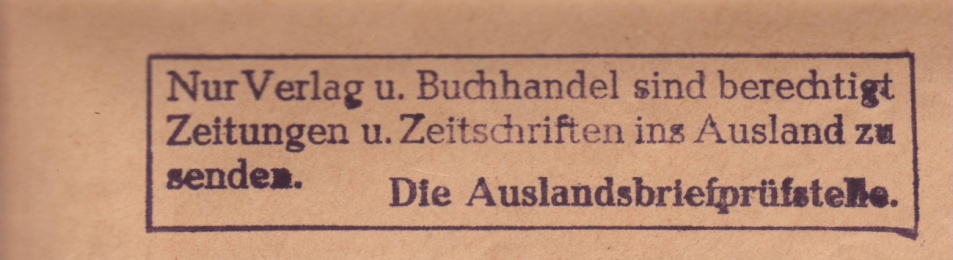 Der angebrachte Stempel
 gibt die Antwort.
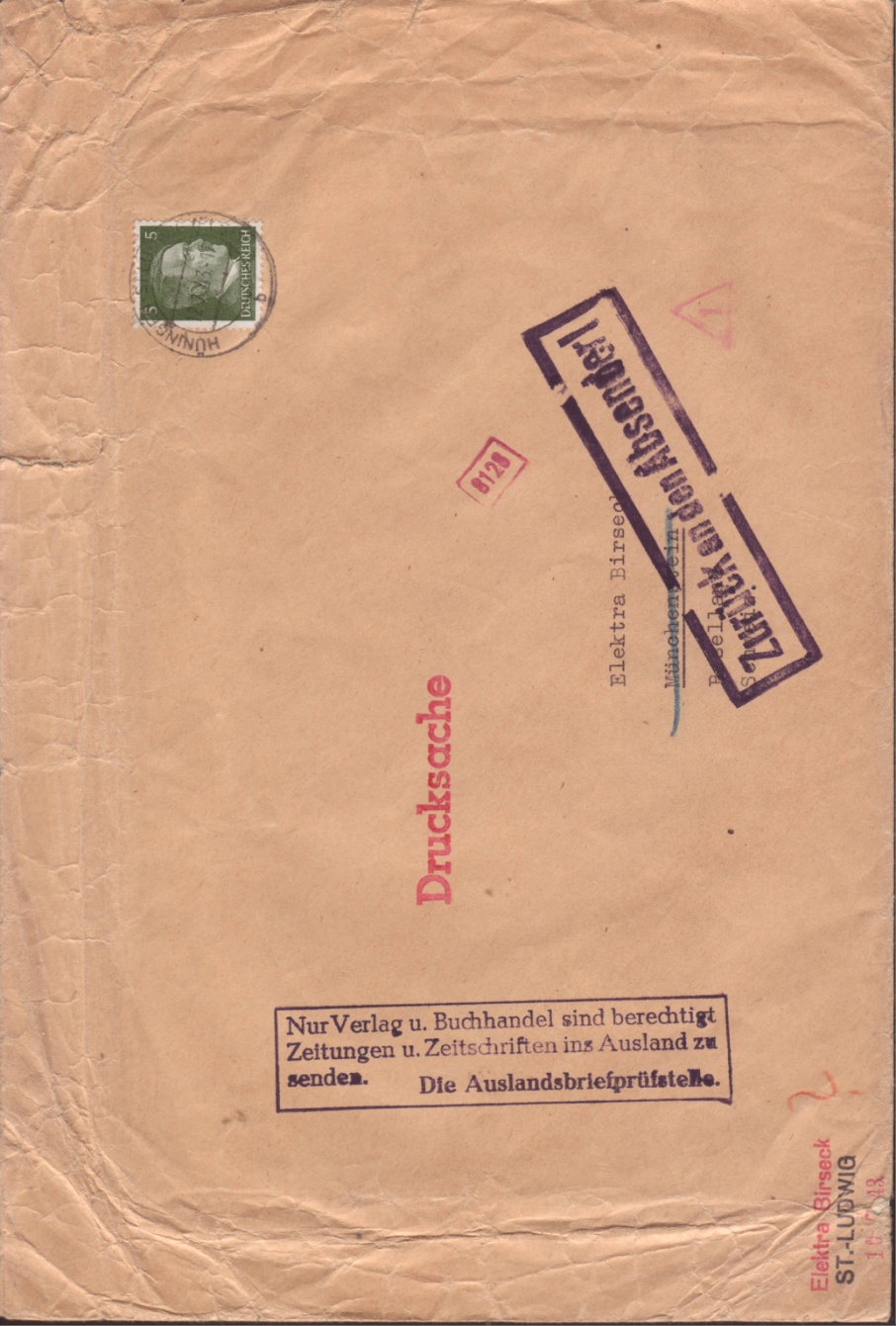 Drucksache
von einer Privat- Firma versendet.
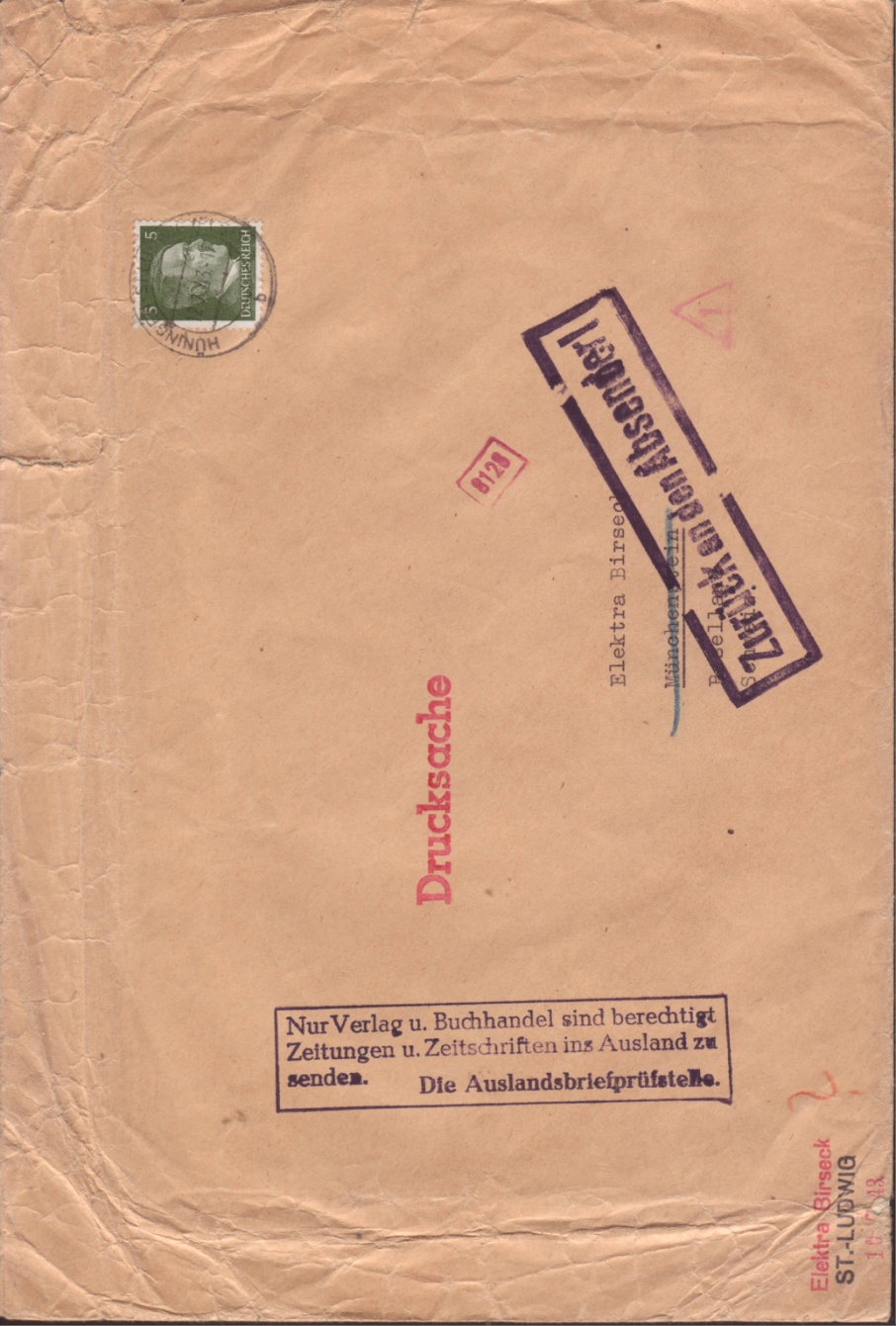 Dreieckstempel „1“
Stempel der
Sortierungsgruppe
für Drucksachen.
63
Das Versenden von Drucksachen wurde hier nicht beachtet.
Zurück Stempel,
  Verordnung vom
9. November 1940.
Alle Stempel sind von der ABP Frankfurt/M
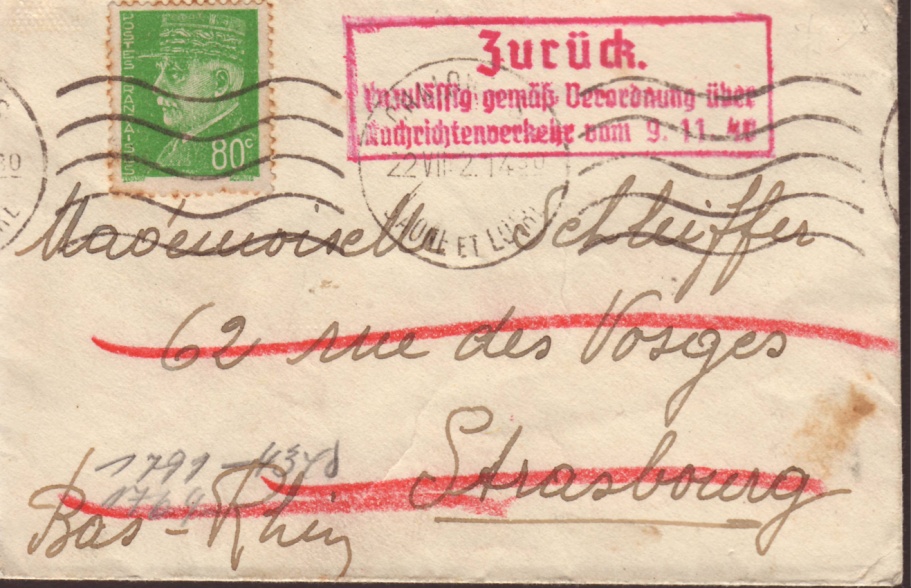 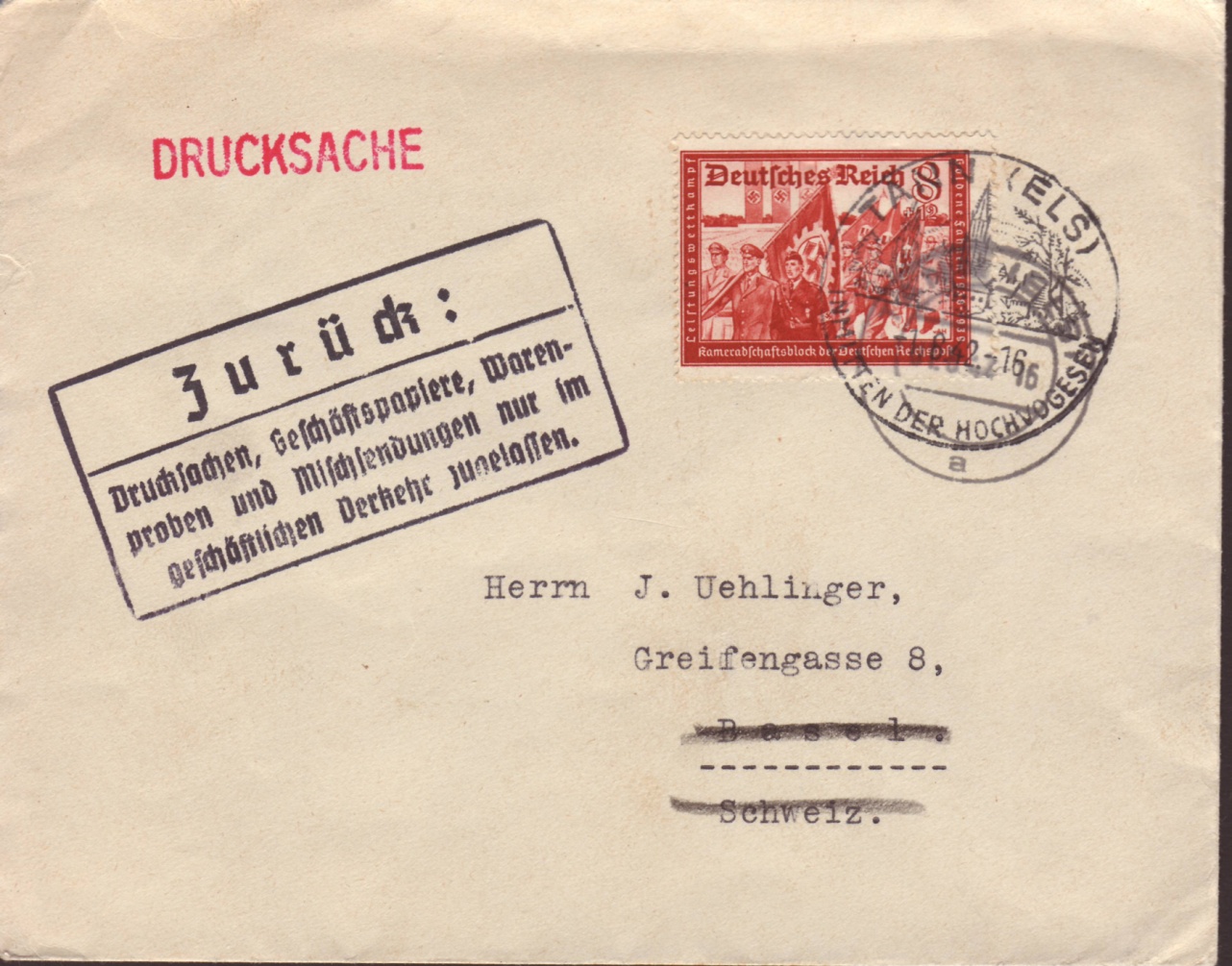 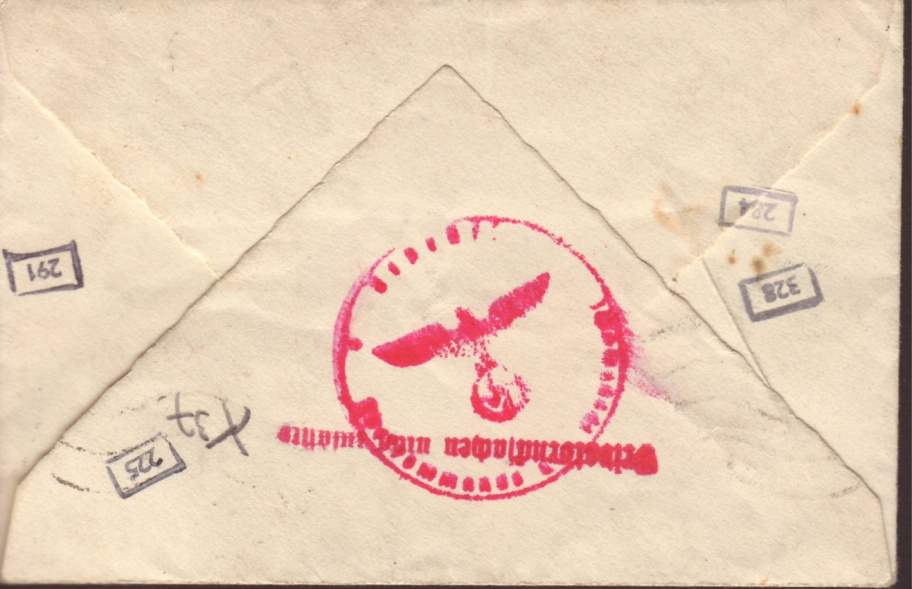 64
Das Versenden von Drucksachen wurde hier nicht beachtet.
Zurück Stempel,
  Verordnung vom
9. November 1940.
Alle Stempel sind von der ABP Frankfurt/M
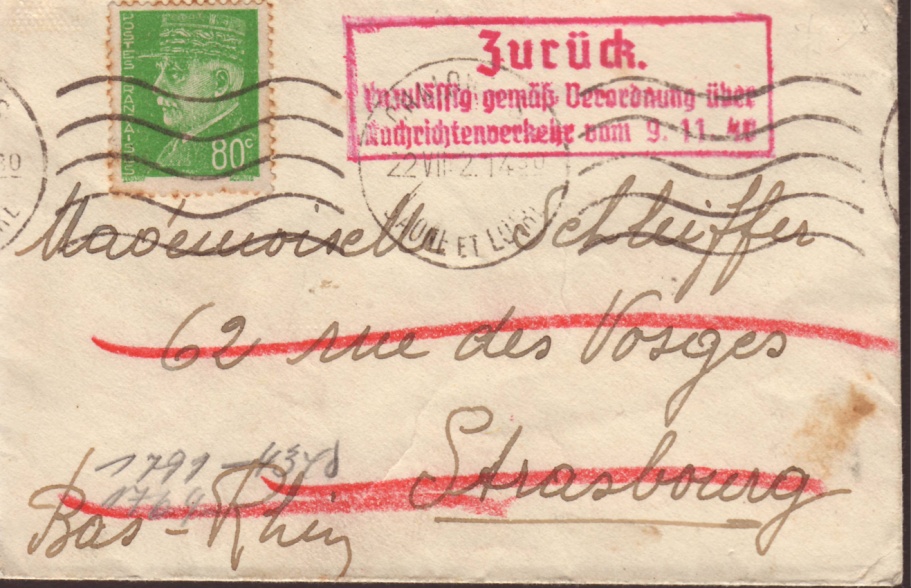 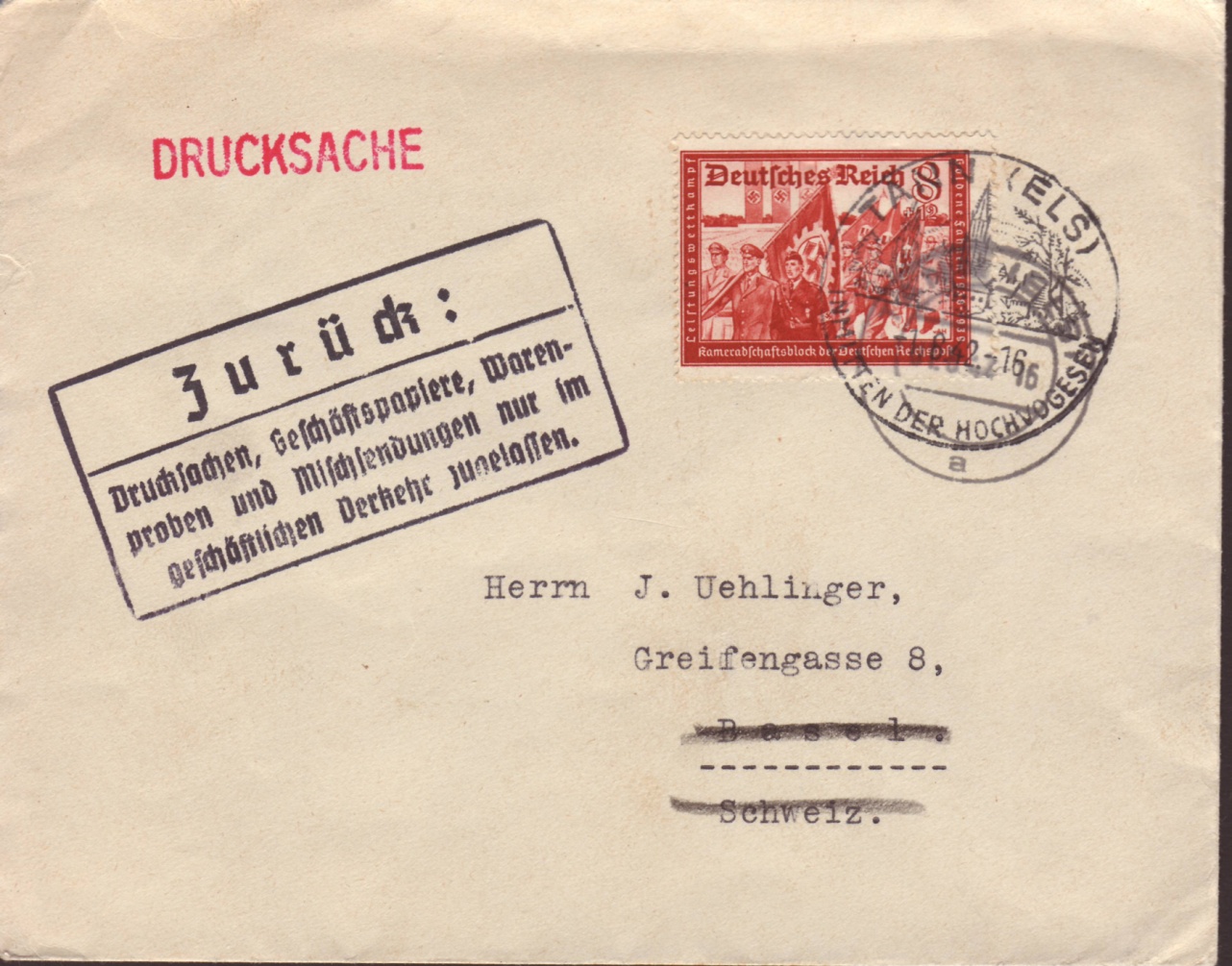 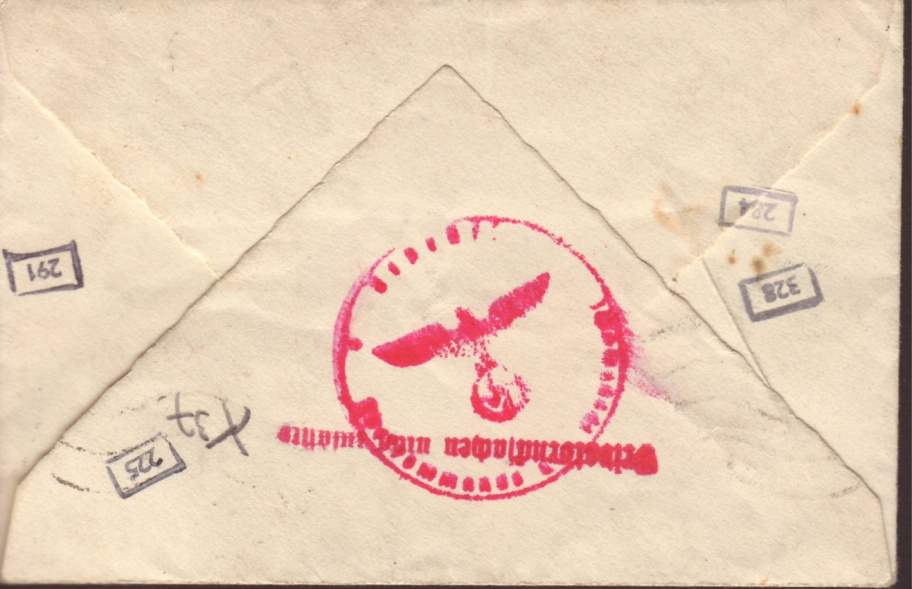 Da hier der grosse Rechteckstempel keinen Platz hat, benutzte man nur einen Einzeiler:
„Privatdrucksachen nicht zulässig“
65
Das Versenden von Drucksachen wurde hier nicht beachtet.
Zurück Stempel,
  Verordnung vom
9. November 1940.
Alle Stempel sind von der ABP Frankfurt/M
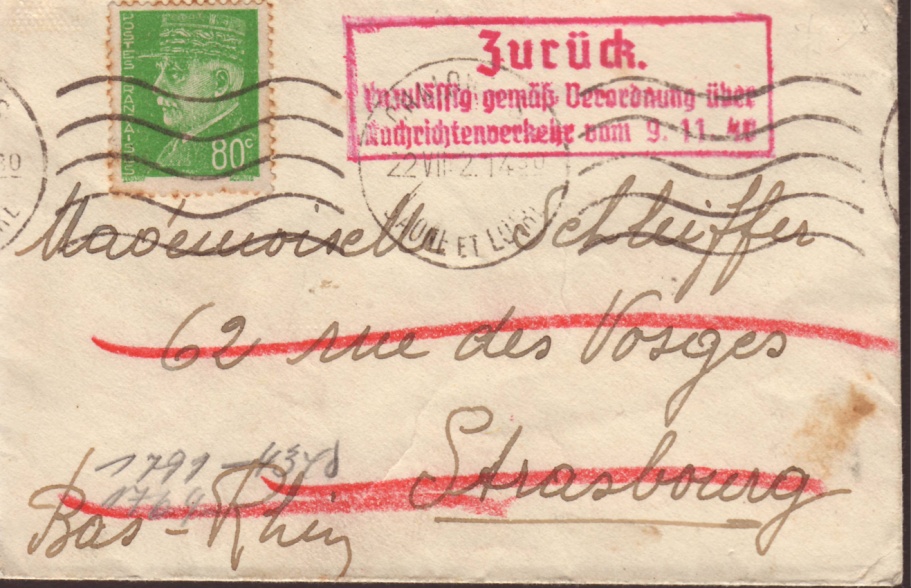 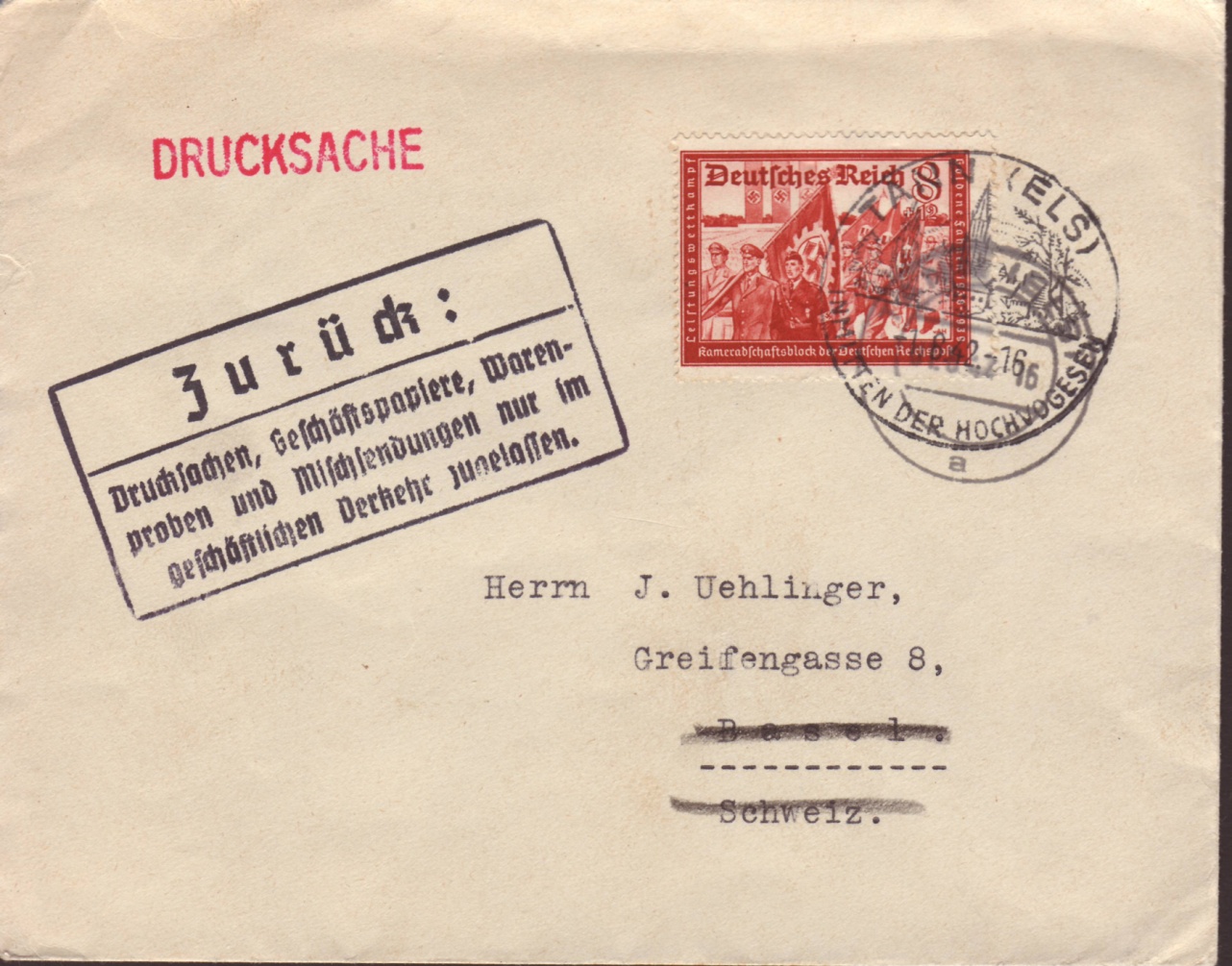 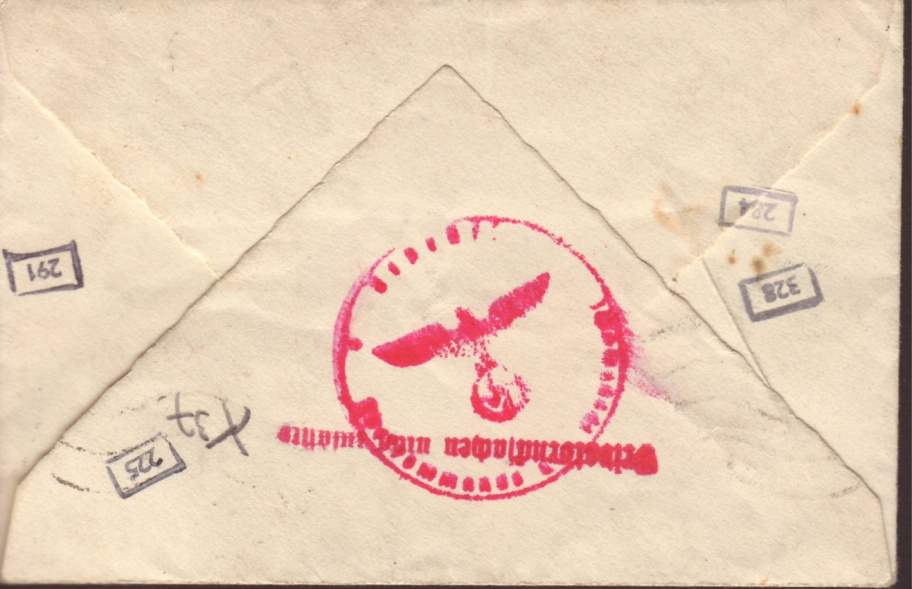 Zurückstempel, 
der erklärt, dass Drucksachen nur im
geschäftlichen Verkehr
zugelassen sind.
66
Da hier der Prüfer keinen passenden Stempel hat und auch keinen Einlagezettel, war er gezwungen, einen Zettel selbst 
zu schreiben.
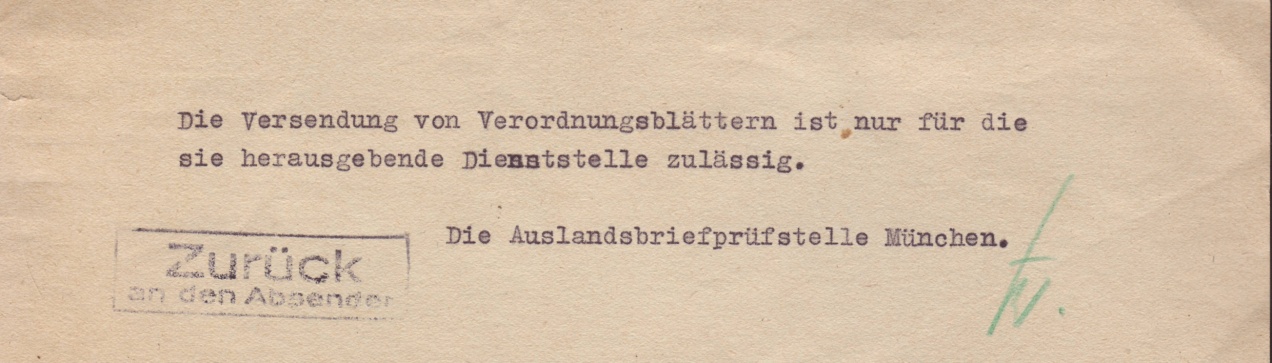 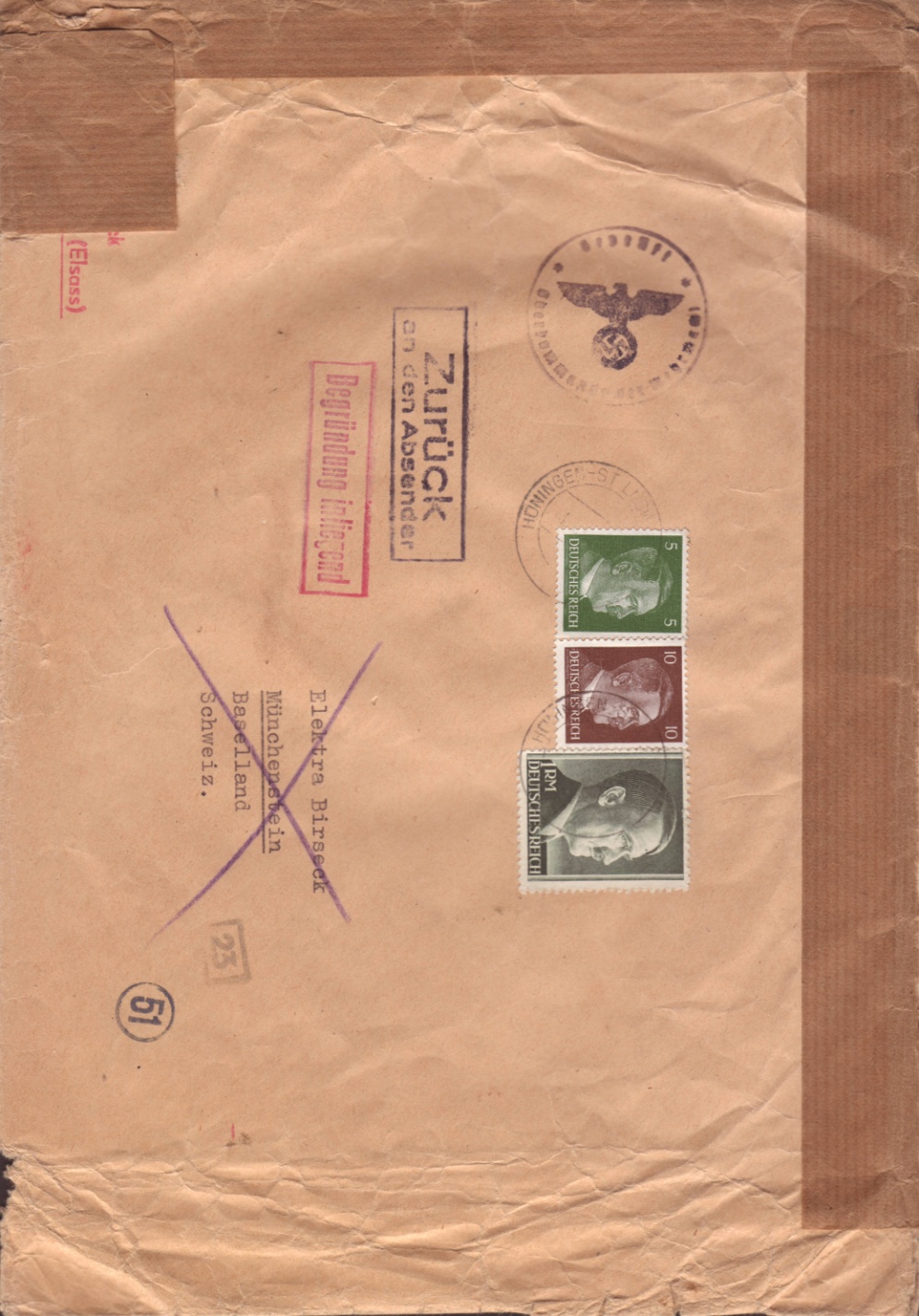 Bf.  Hüningen-St. Ludwig vom 18.10.1943.
67
Da hier der Prüfer keinen passenden Stempel hat und auch keinen Einlagezettel, war er gezwungen, einen Zettel selbst 
zu schreiben.
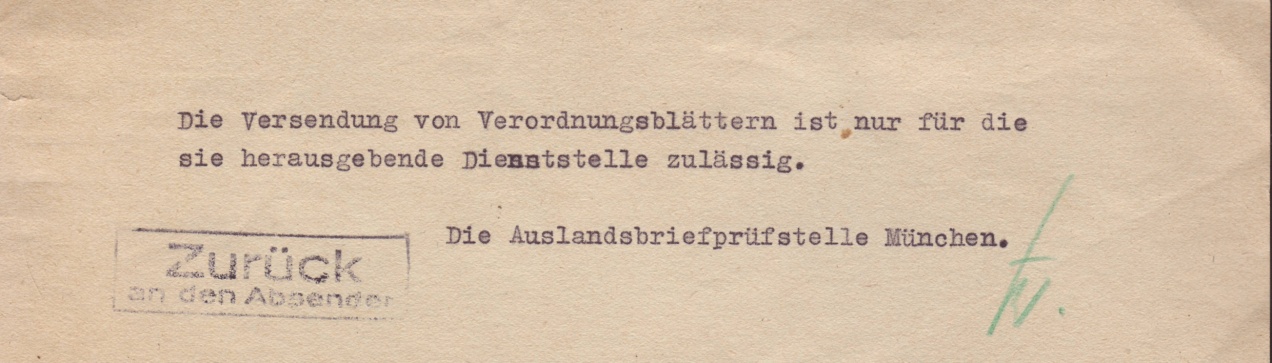 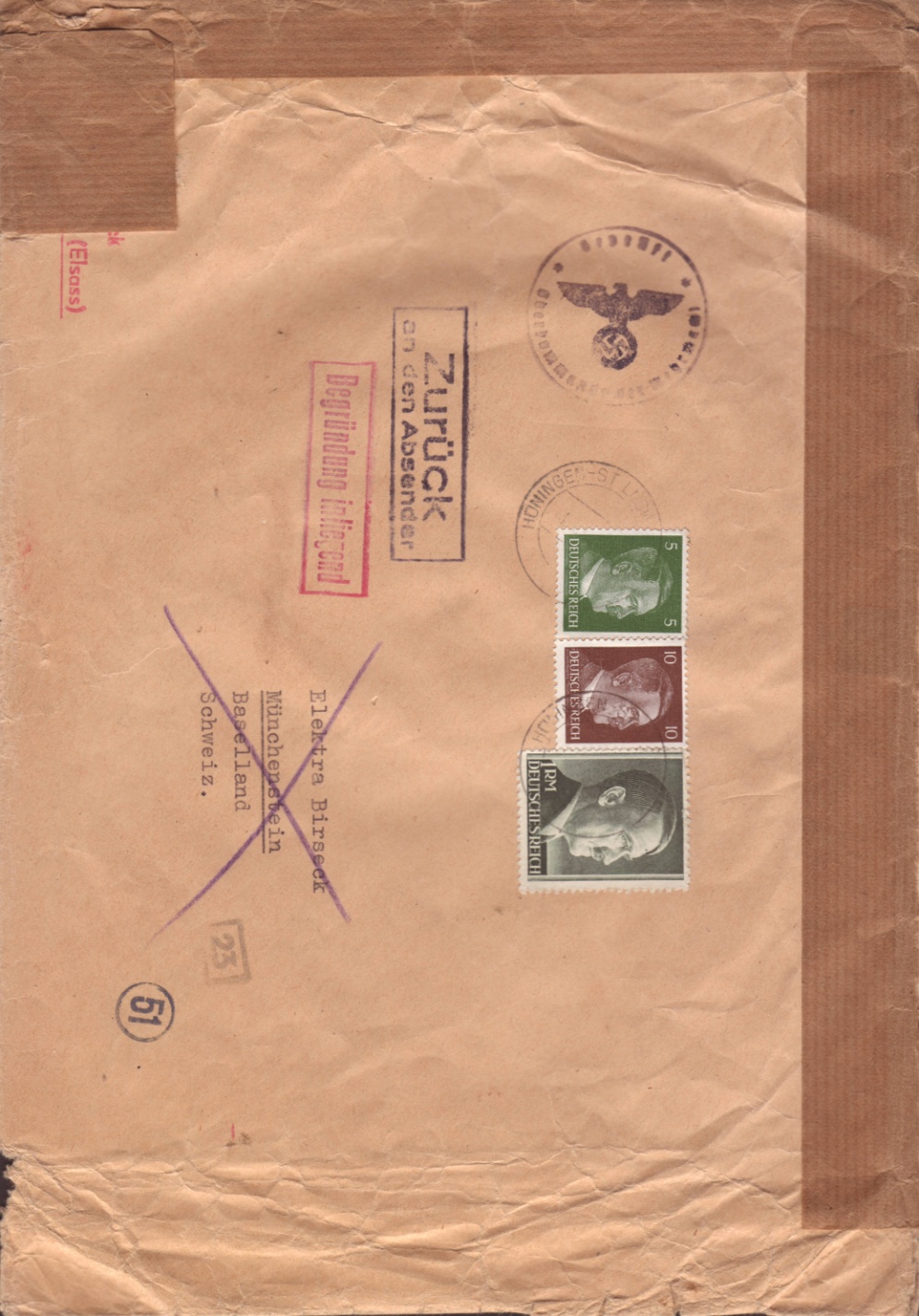 Zettel mit Paraphe vom Prüfer in grün.
Bf.  Hüningen-St. Ludwig vom 18.10.1943.
68
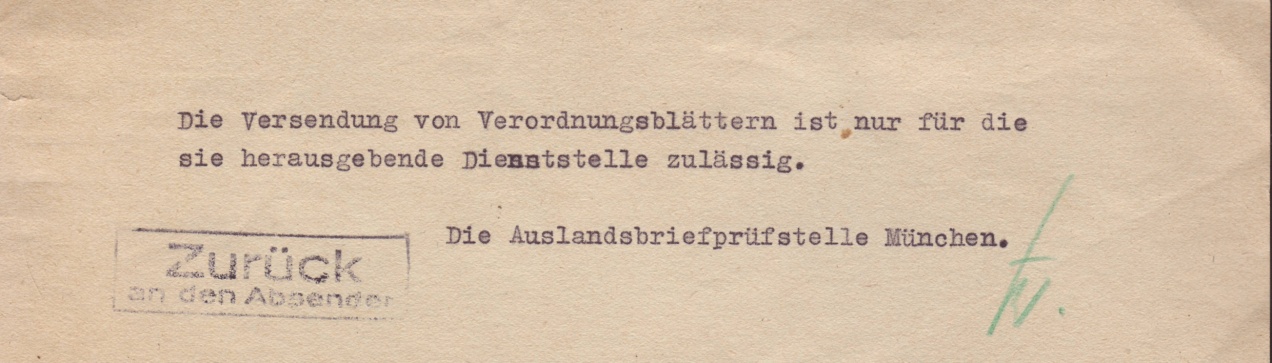 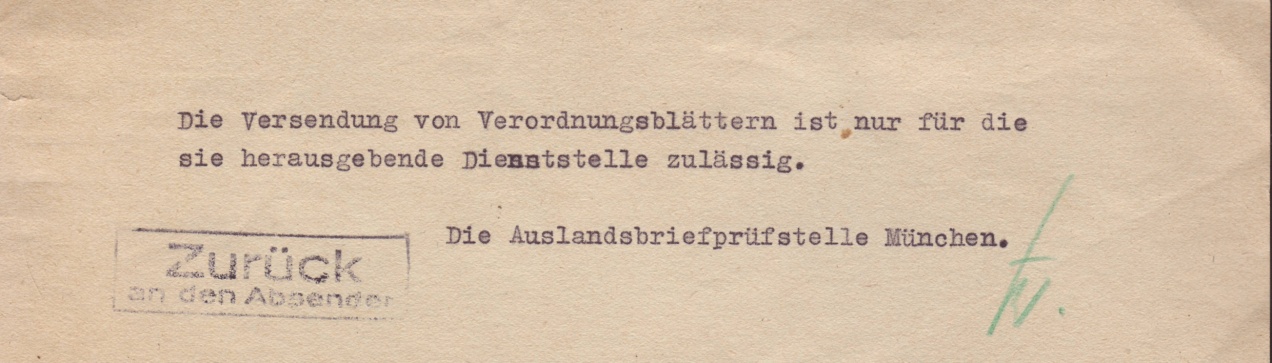 Dieser Zettel ist ein Unikat
69
Auch hier machten die 
Prüfer ihre Arbeit:
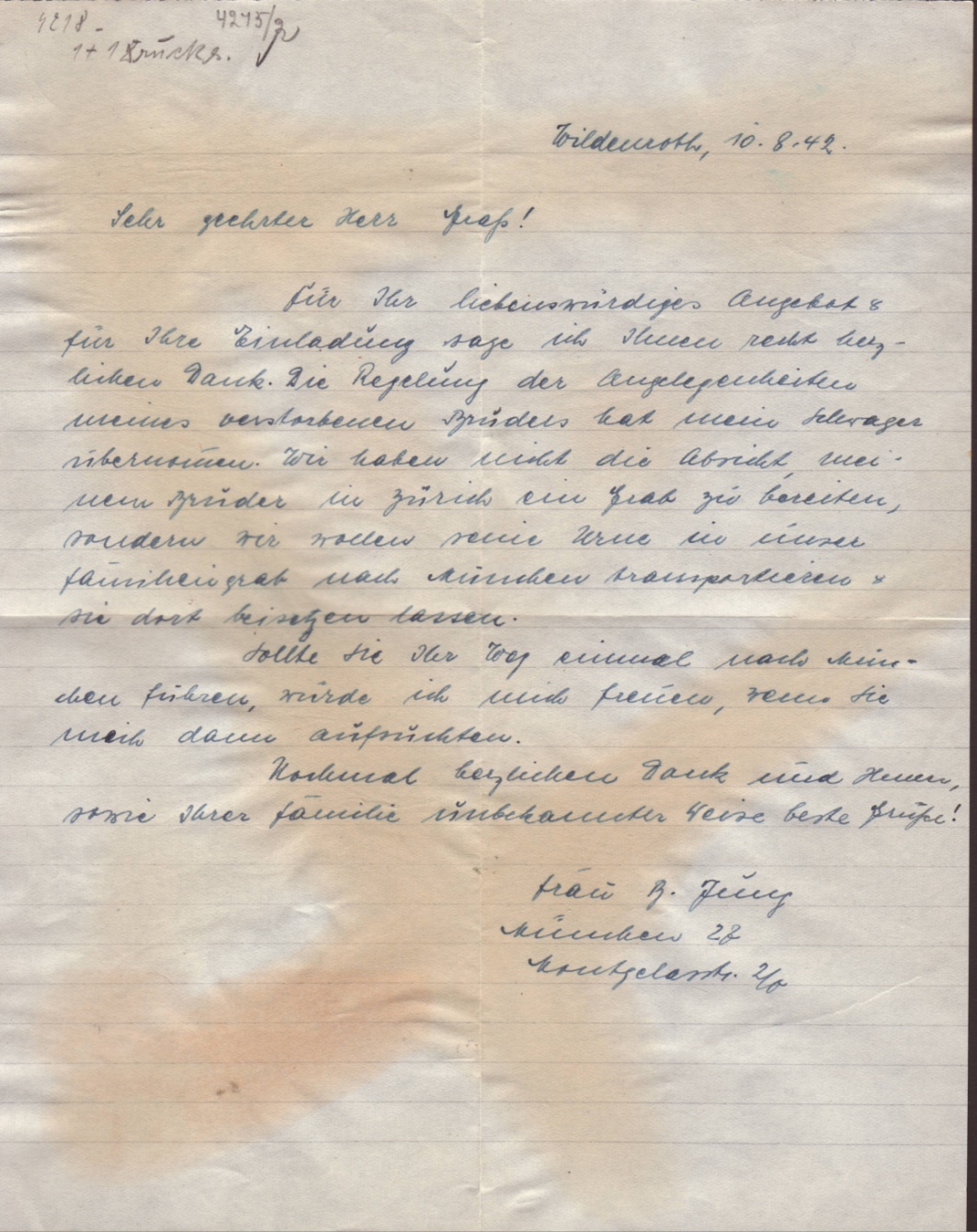 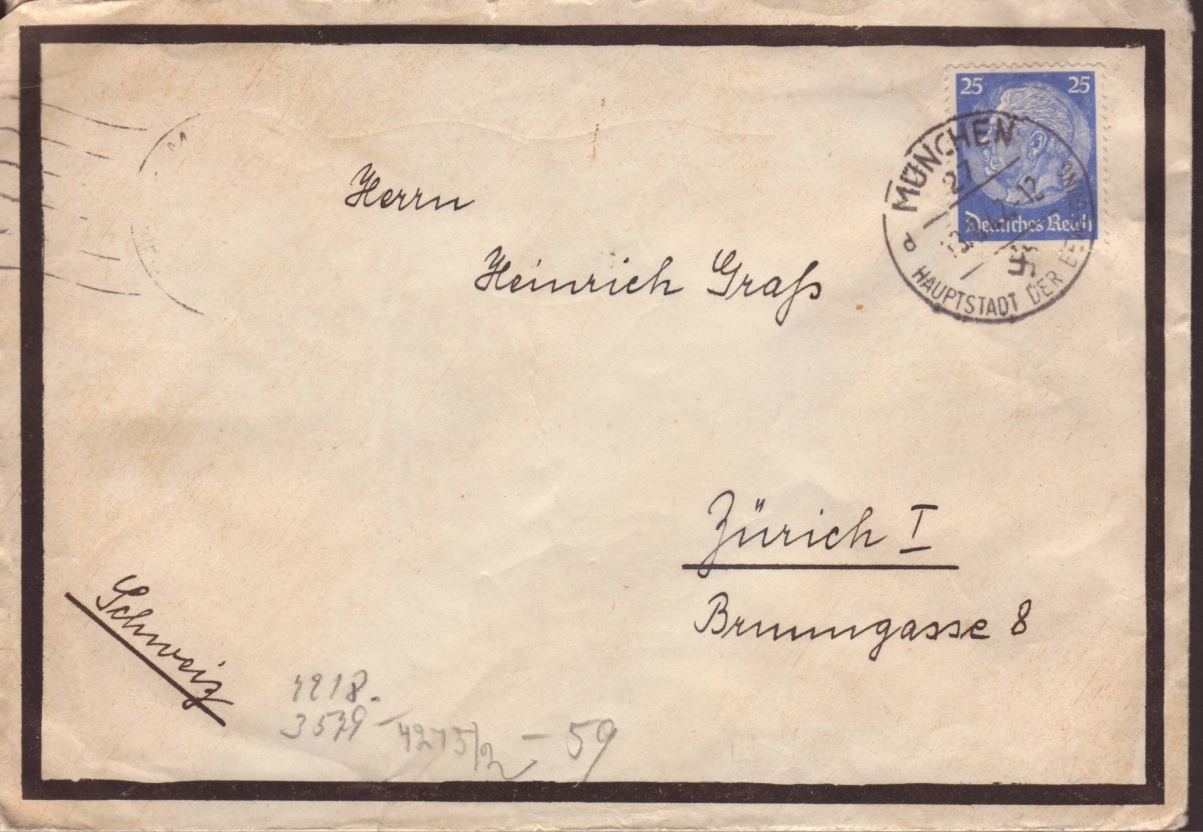 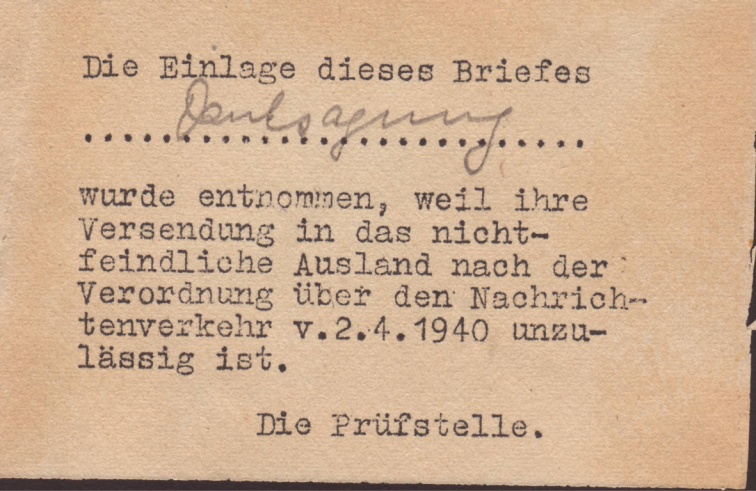 70
Auch hier machten die 
Prüfer ihre Arbeit:
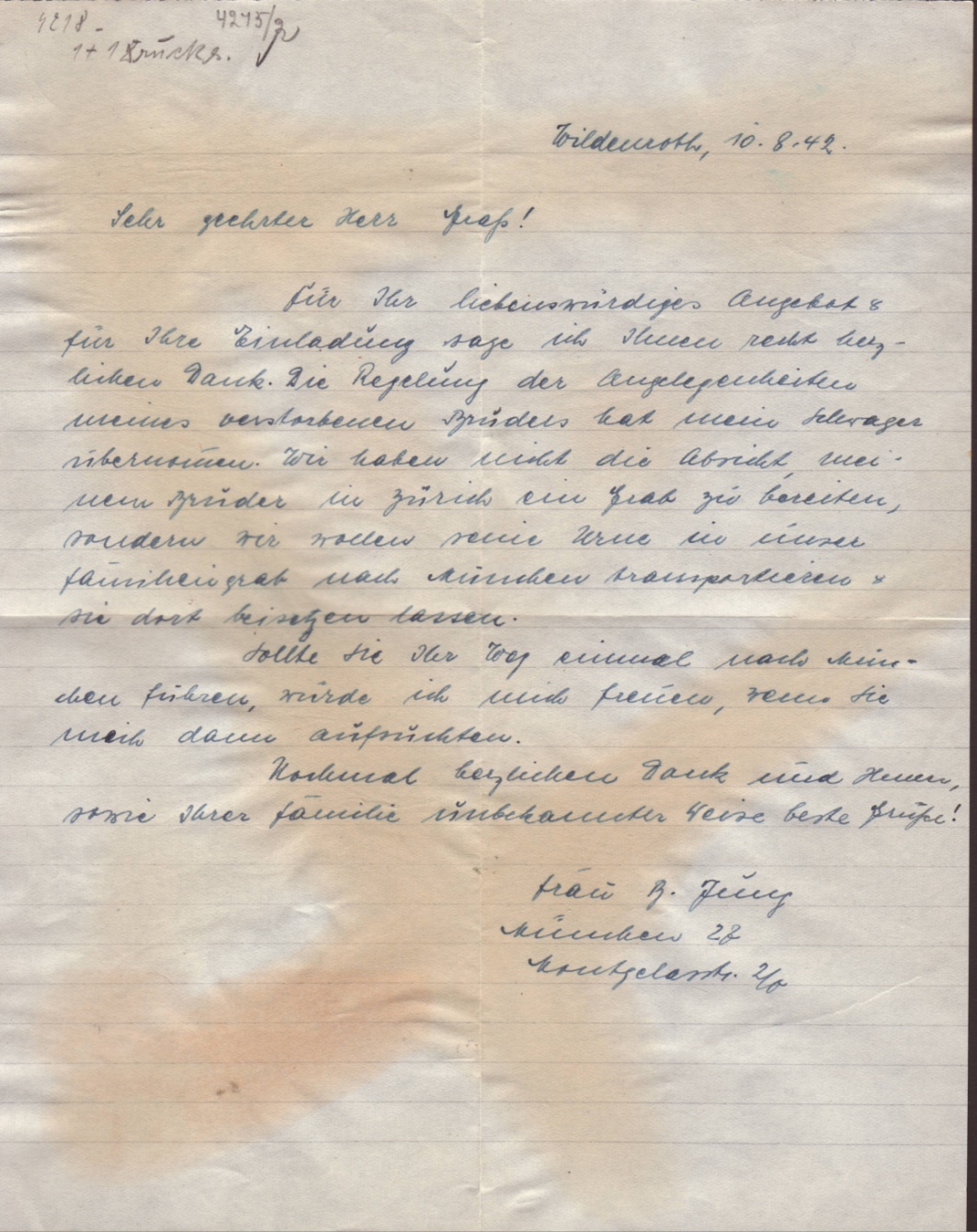 Auf dem Umschlag: „ /2 “ heisst, dass es zwei Einlagen im Umschlag hat.
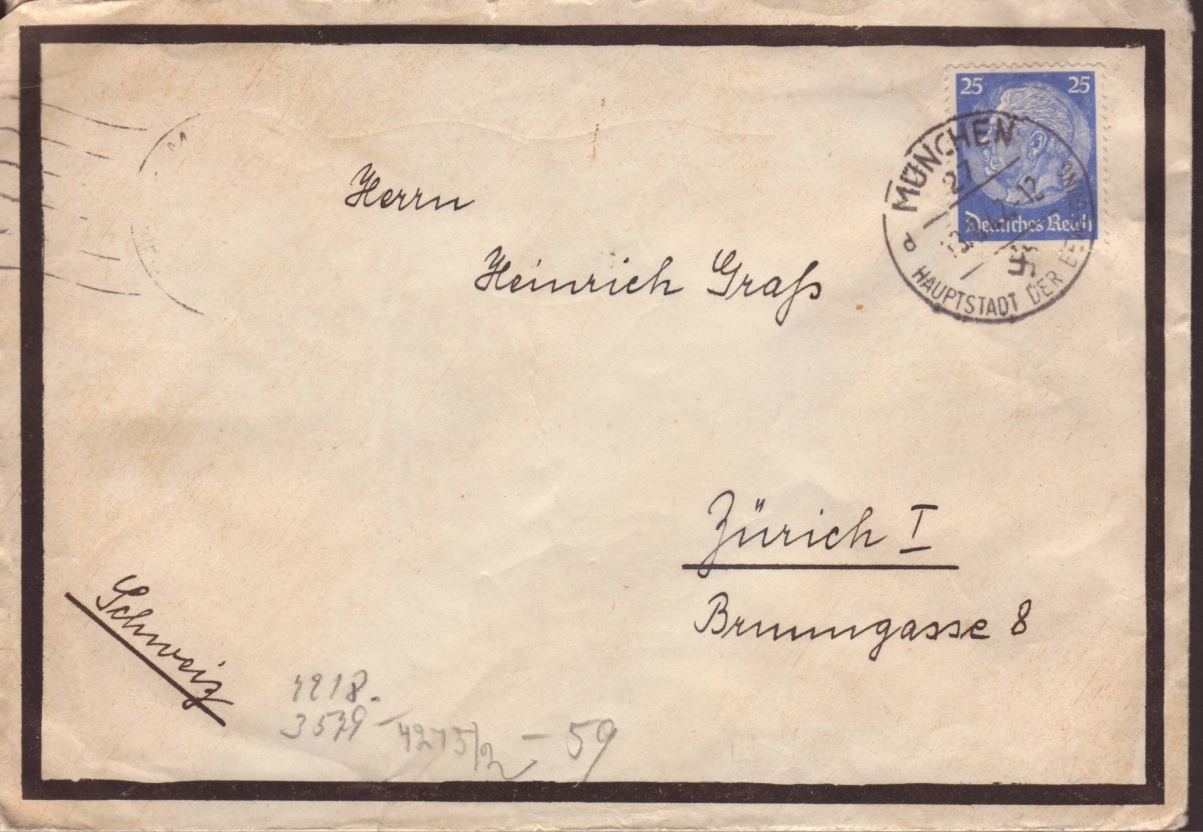 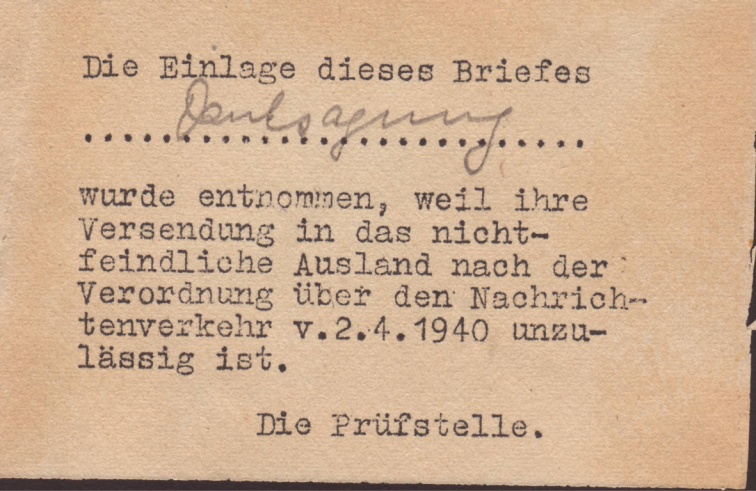 71
Auch hier machten die 
Prüfer ihre Arbeit:
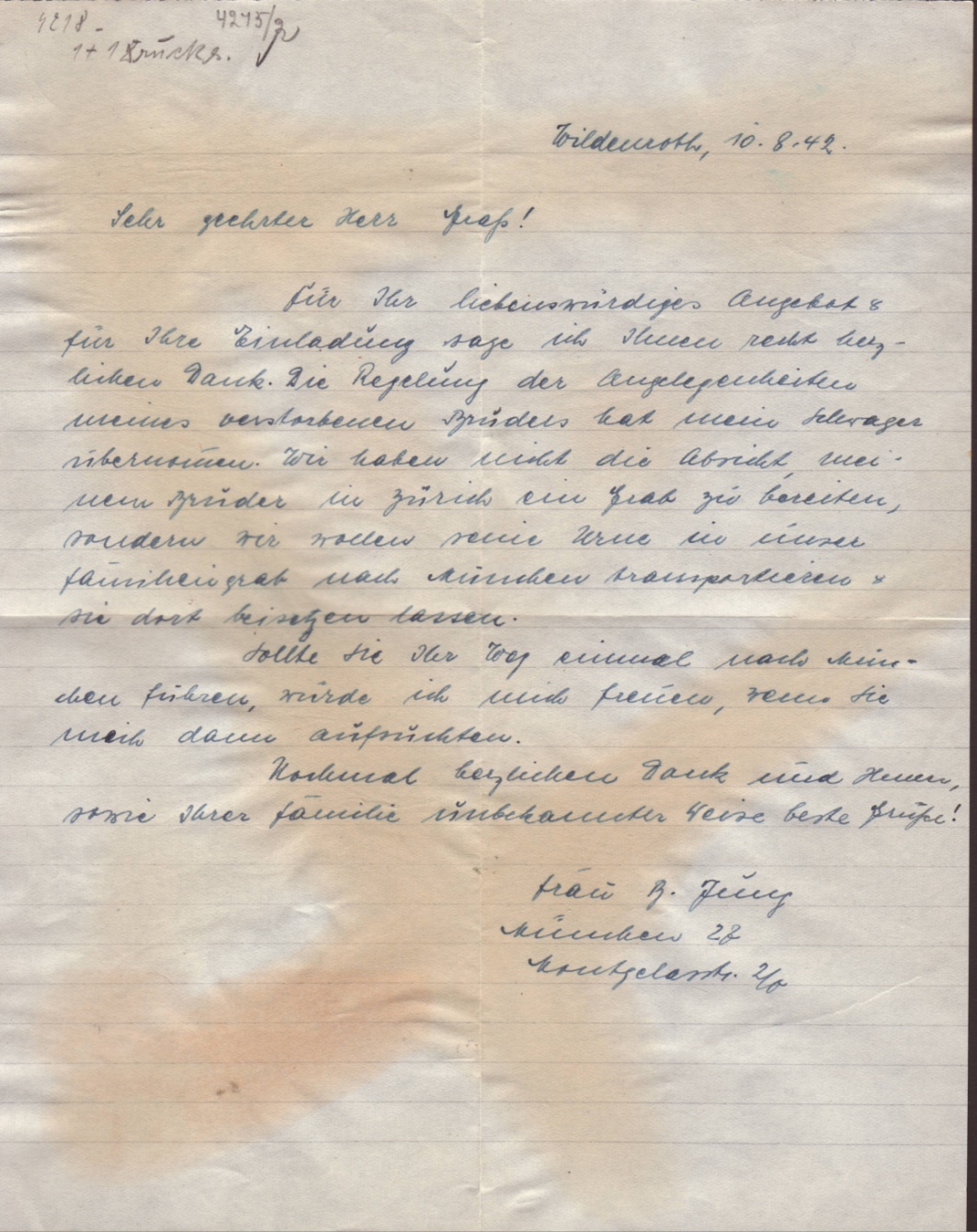 Auf dem Inhalt ist es detailliert:
1+1 Drucks.= 1 Einlage + 1 Drucksache
Drucksache hier Danksagung.
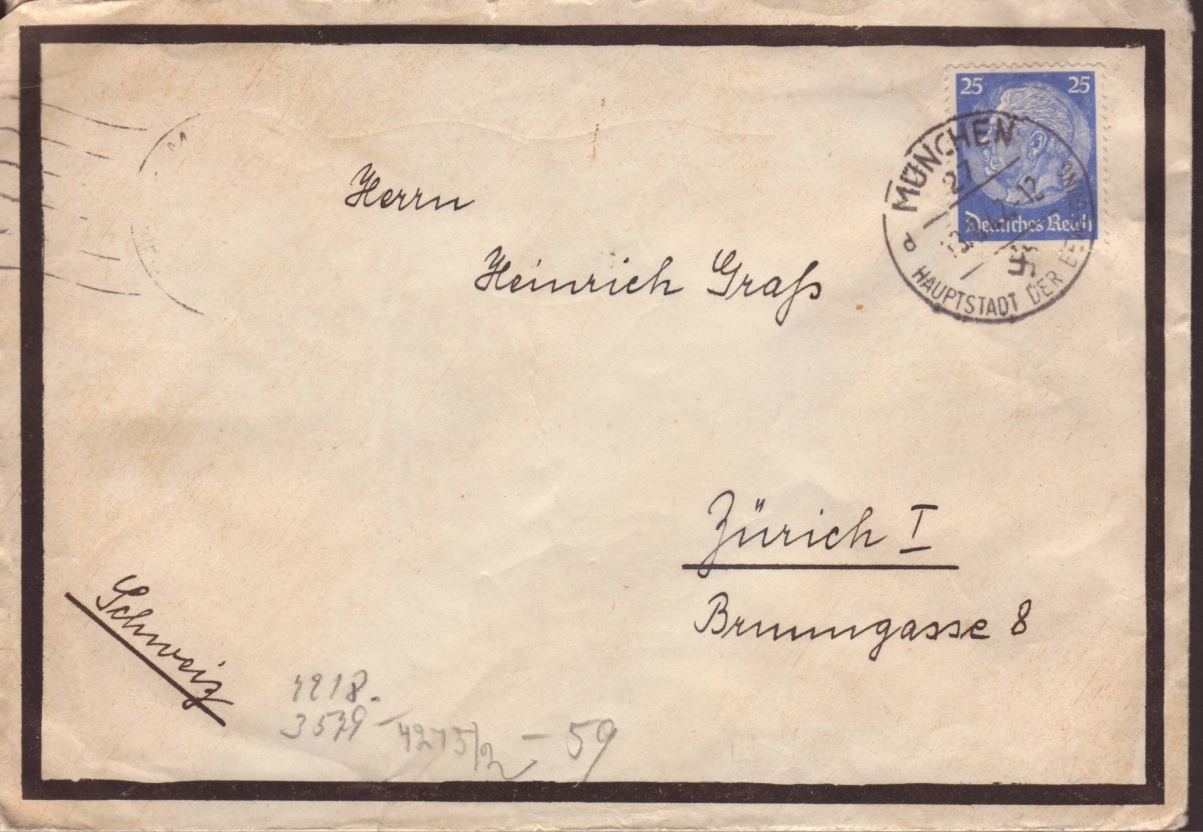 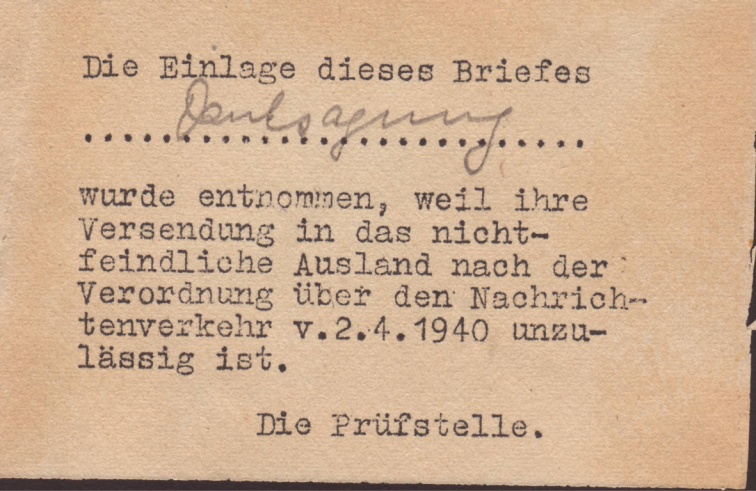 72
Verstoss wegen der Absender Angabe.
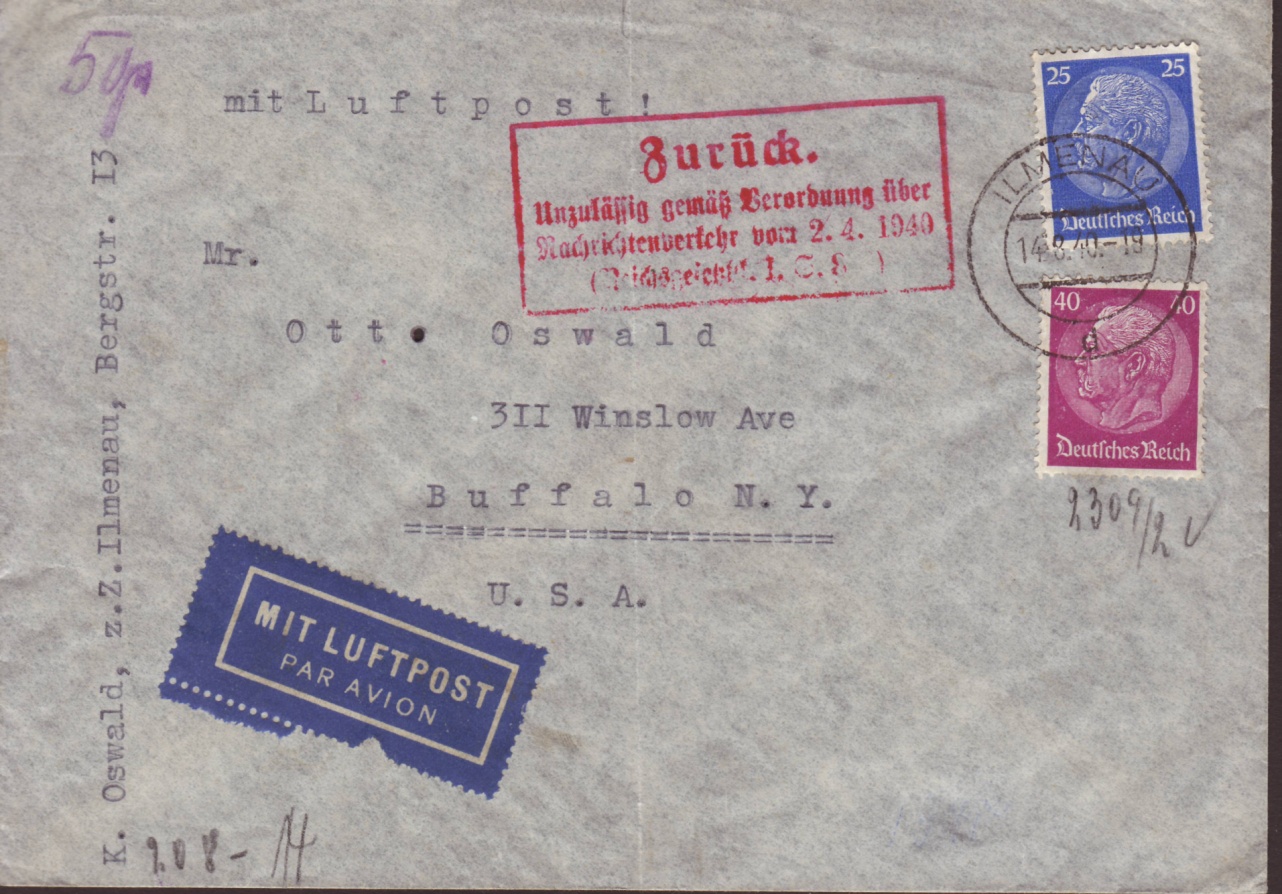 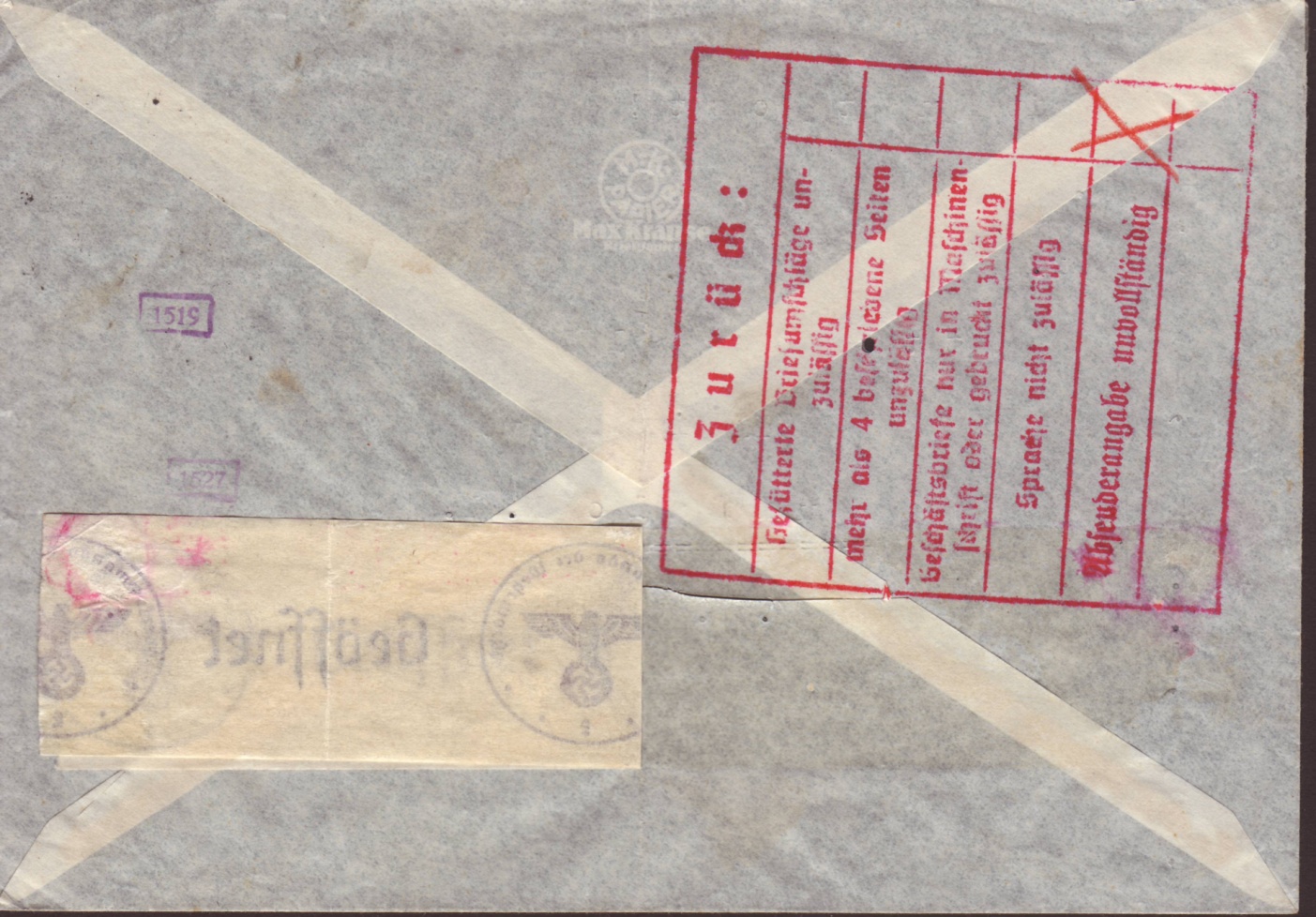 Luftpost  Bf von 5 g von Ilmenau nach den USA.
Dieser Bf. wurde geprüft, Zeichen vom Prüfer auf der Vorderseite, unten links.
73
Verstoss wegen der Absender Angabe.
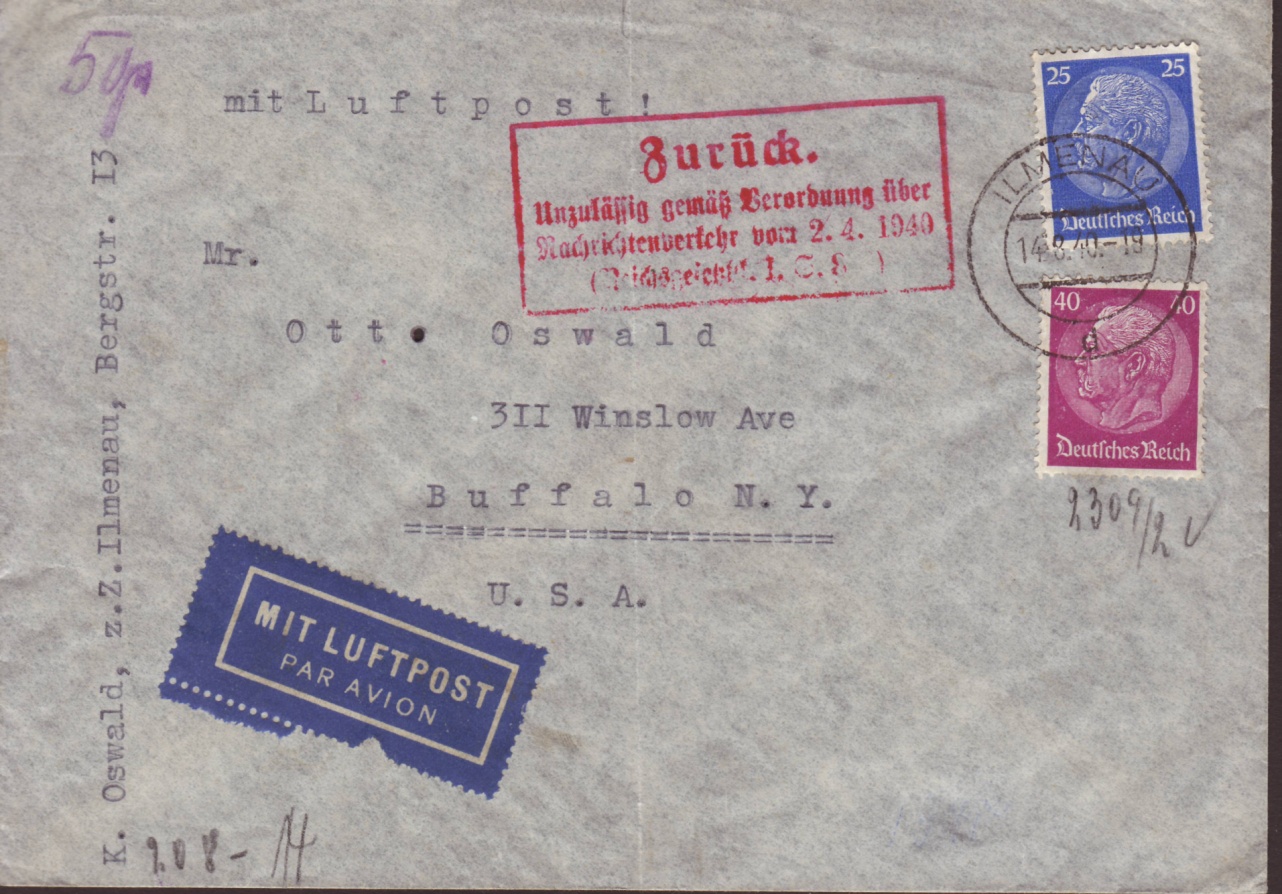 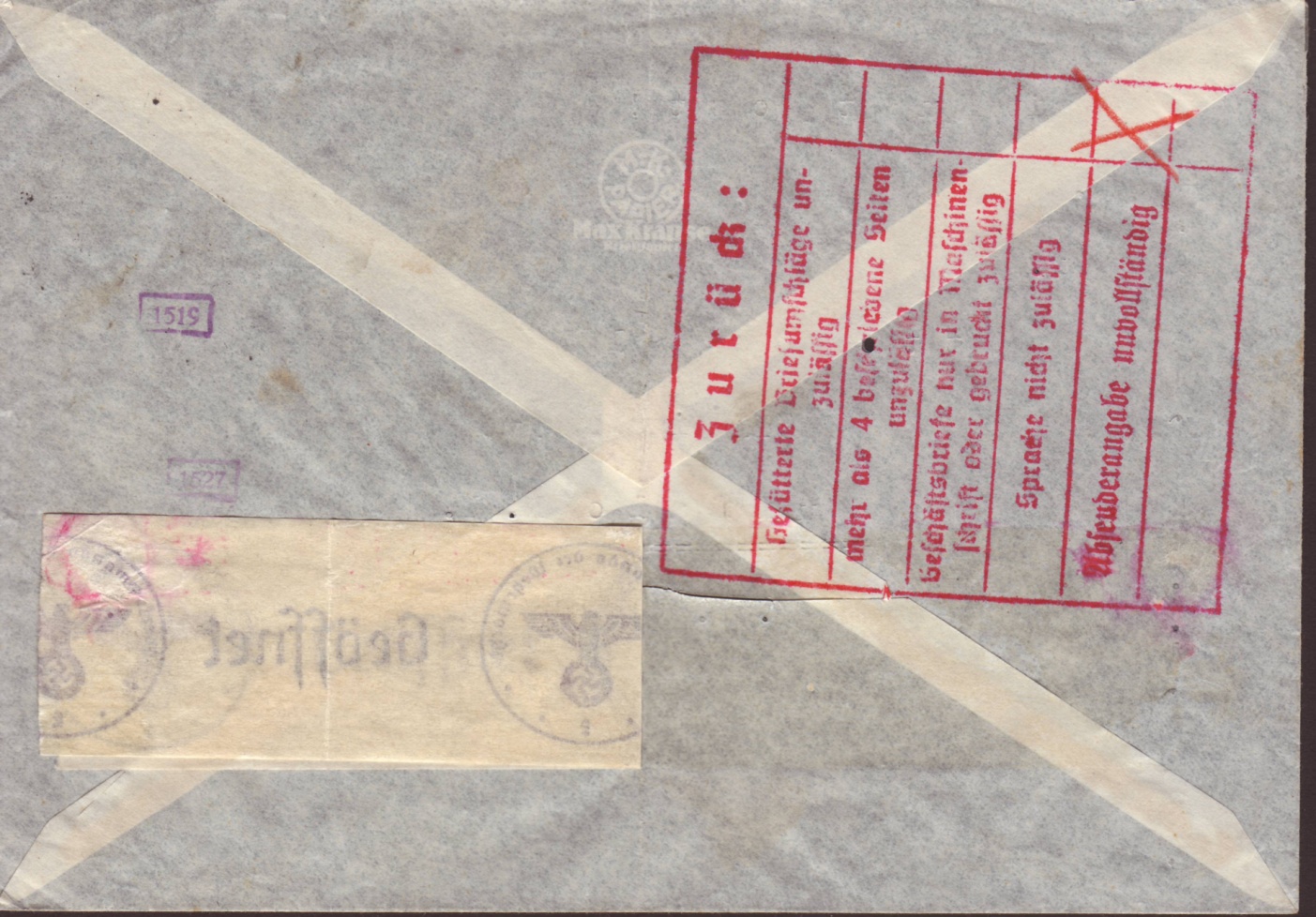 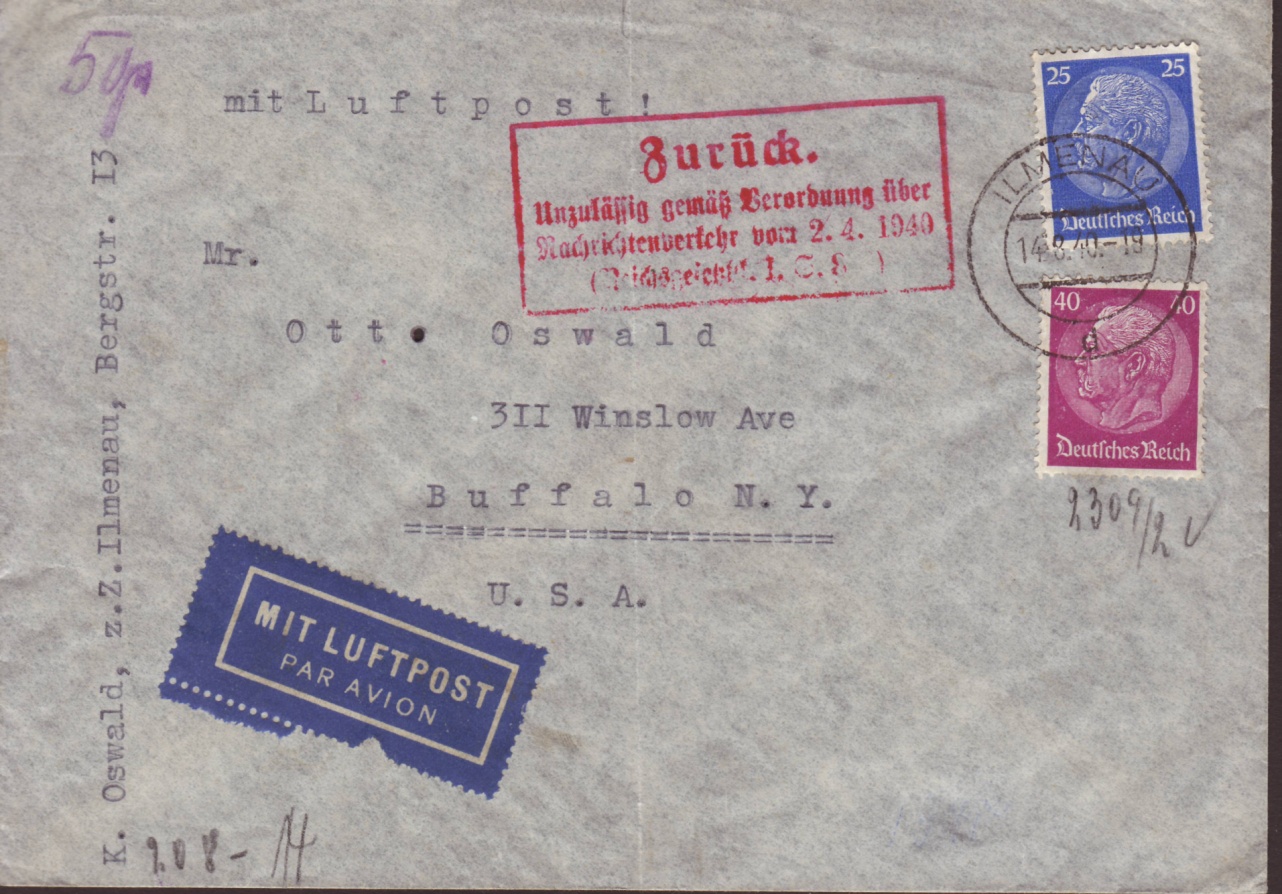 Der Absender schreibt: „ z.Z.“= zur Zeit, doch  da fehlt seine private Adresse.
74
Verstoss wegen der Absender Angabe.
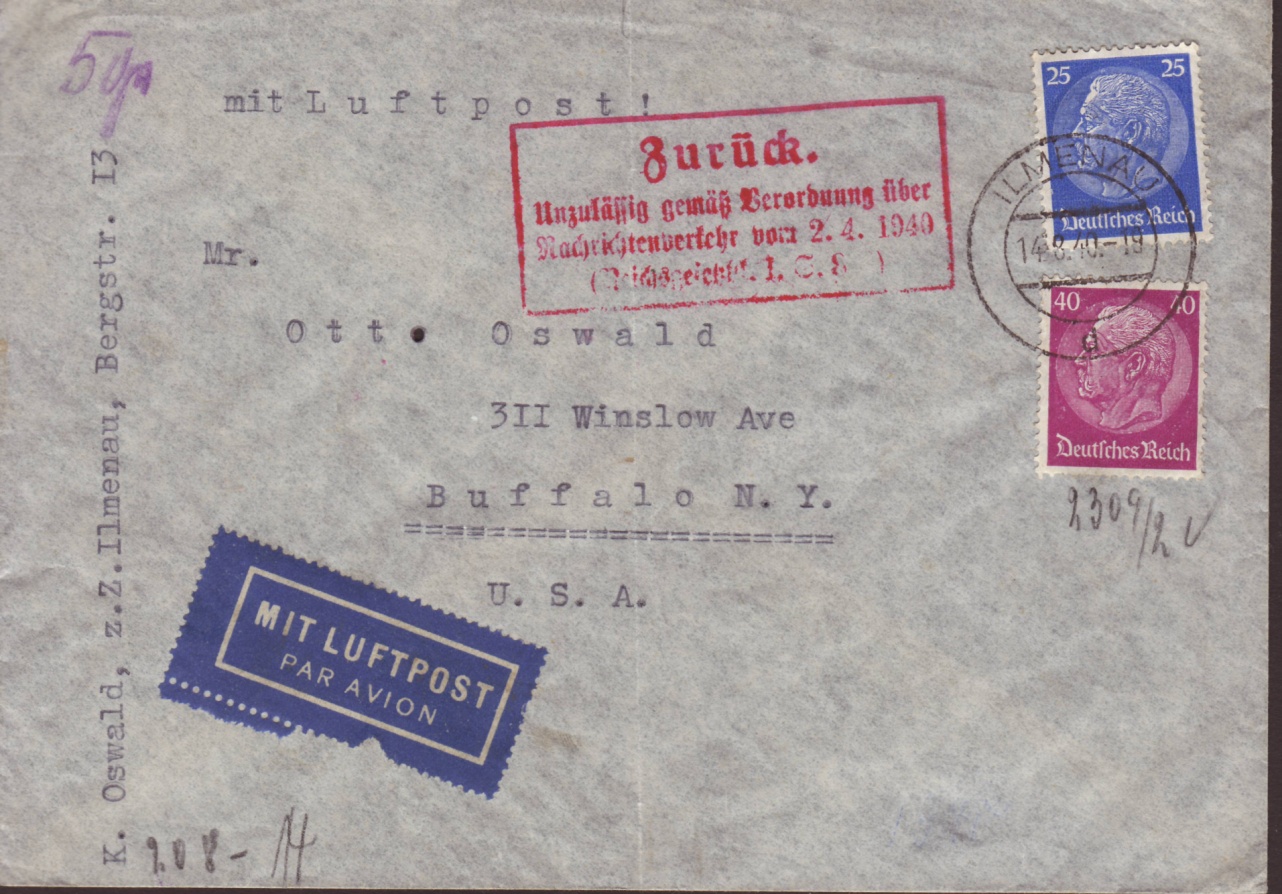 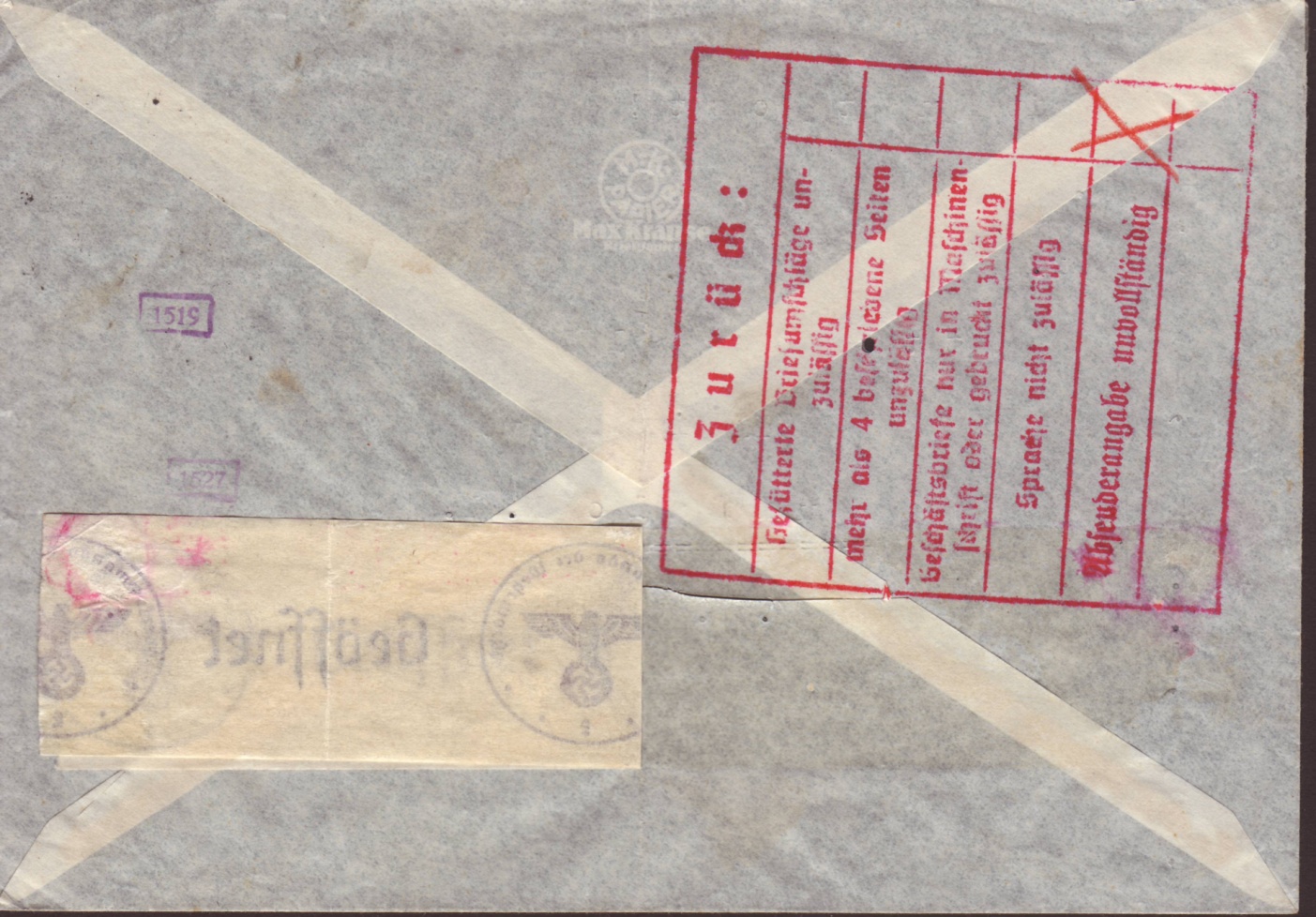 „ZURÜCK“ Stempel,
mit vier Gründen und zwei Leerfeldern,
für andere Verstösse.
Hier: „Absenderangabe unvollständig „
75
Hier fehlt die Absender und Empfänger Adresse auf dem            
                                                         Inhalt darum legte der Prüfer diesen Zettel bei
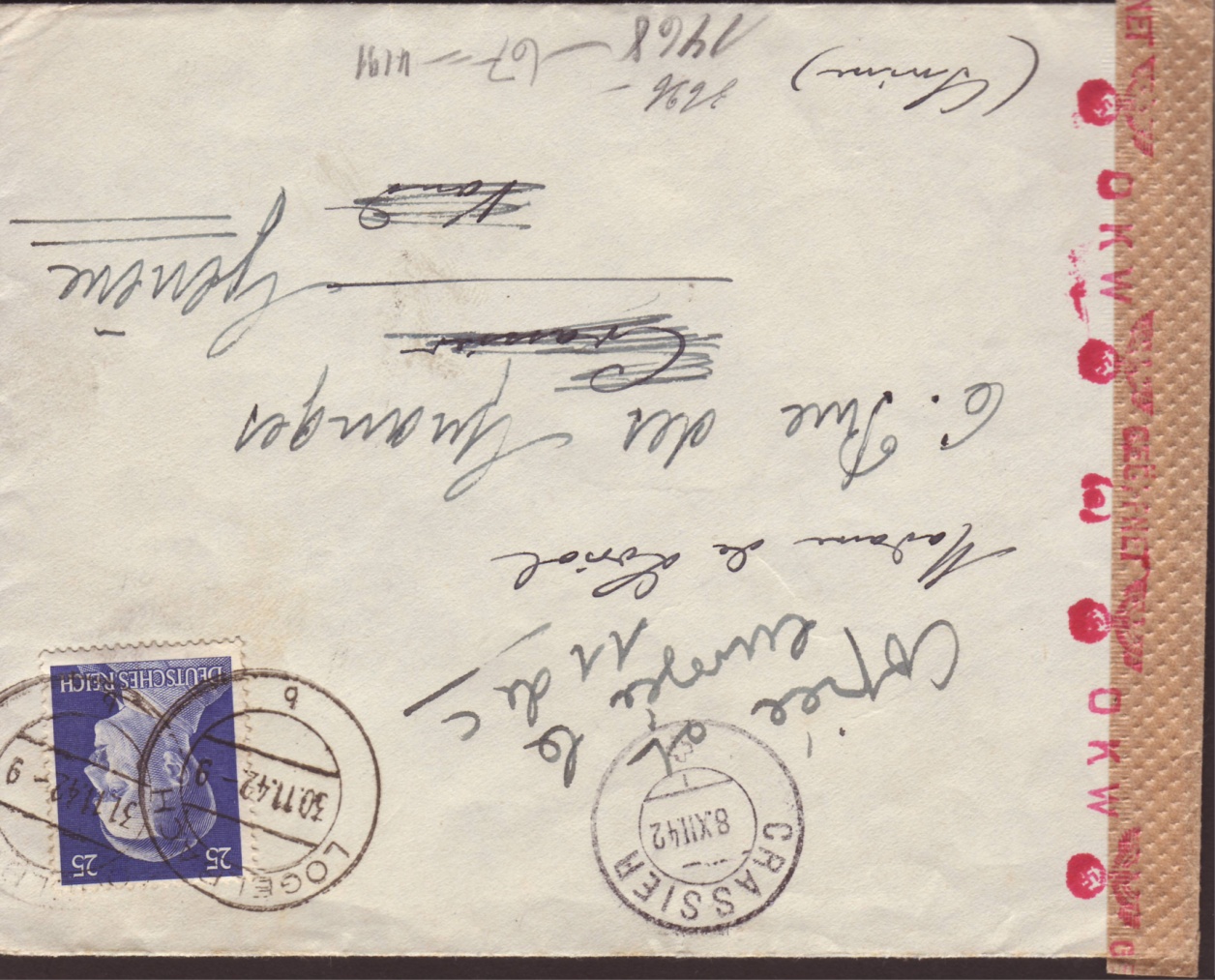 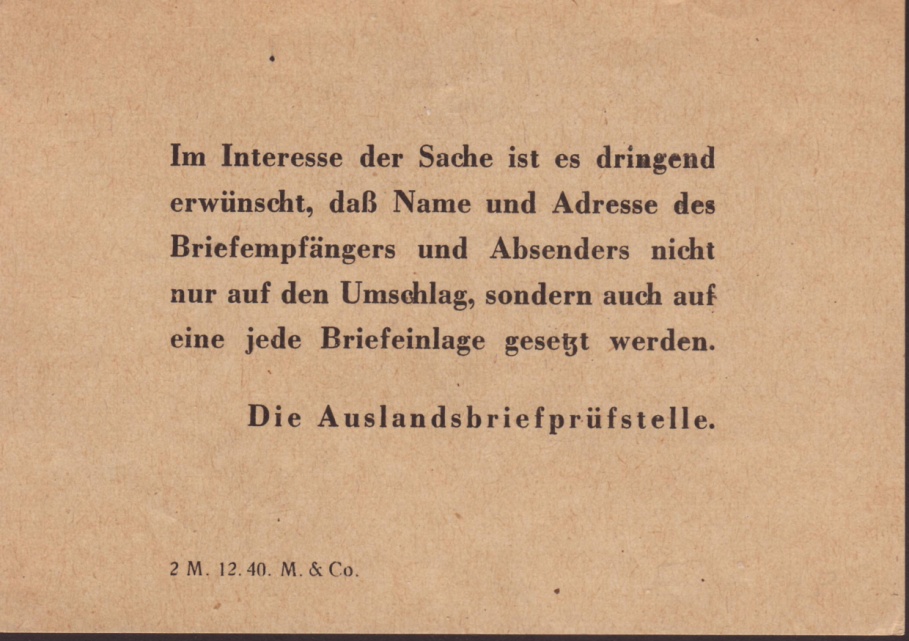 Druckvermerk: 
2 M. 12.40. M & Co
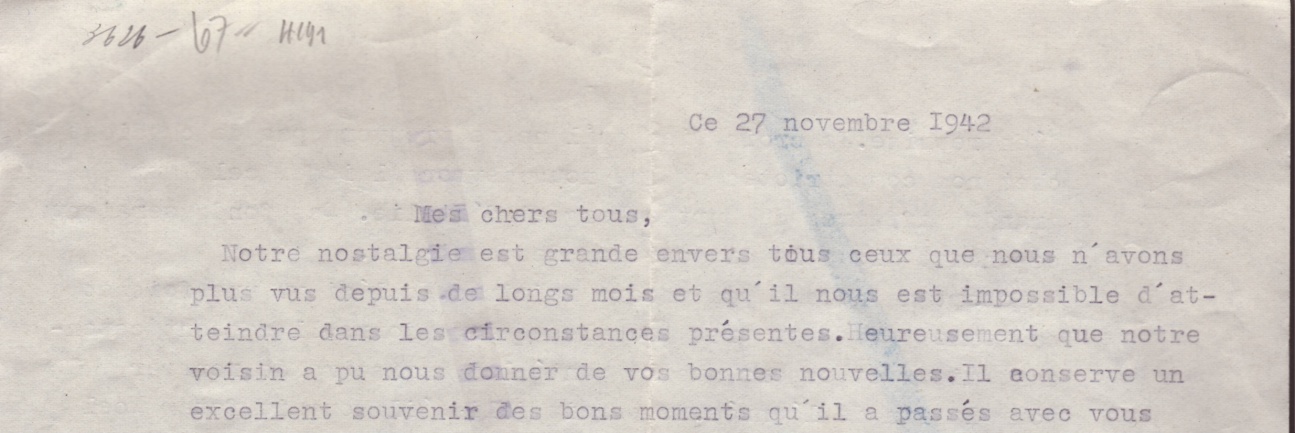 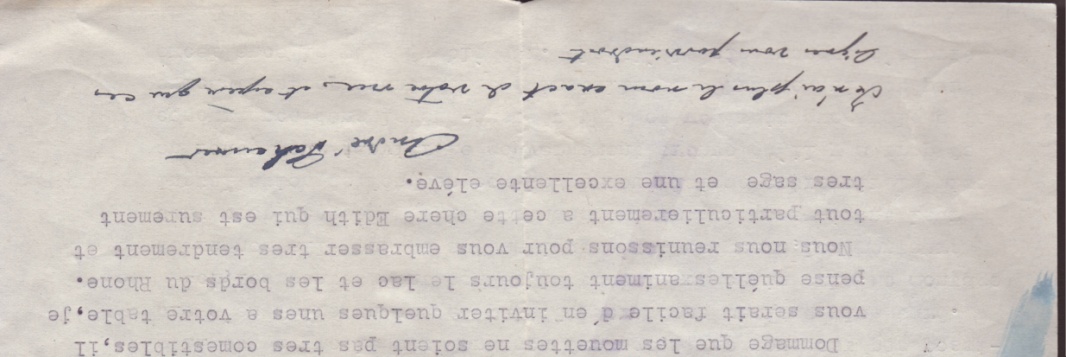 76
Bei der ABP München hat man eine gute Lösung gefunden, 
um Einlage Verwechslungen zu vermeiden.
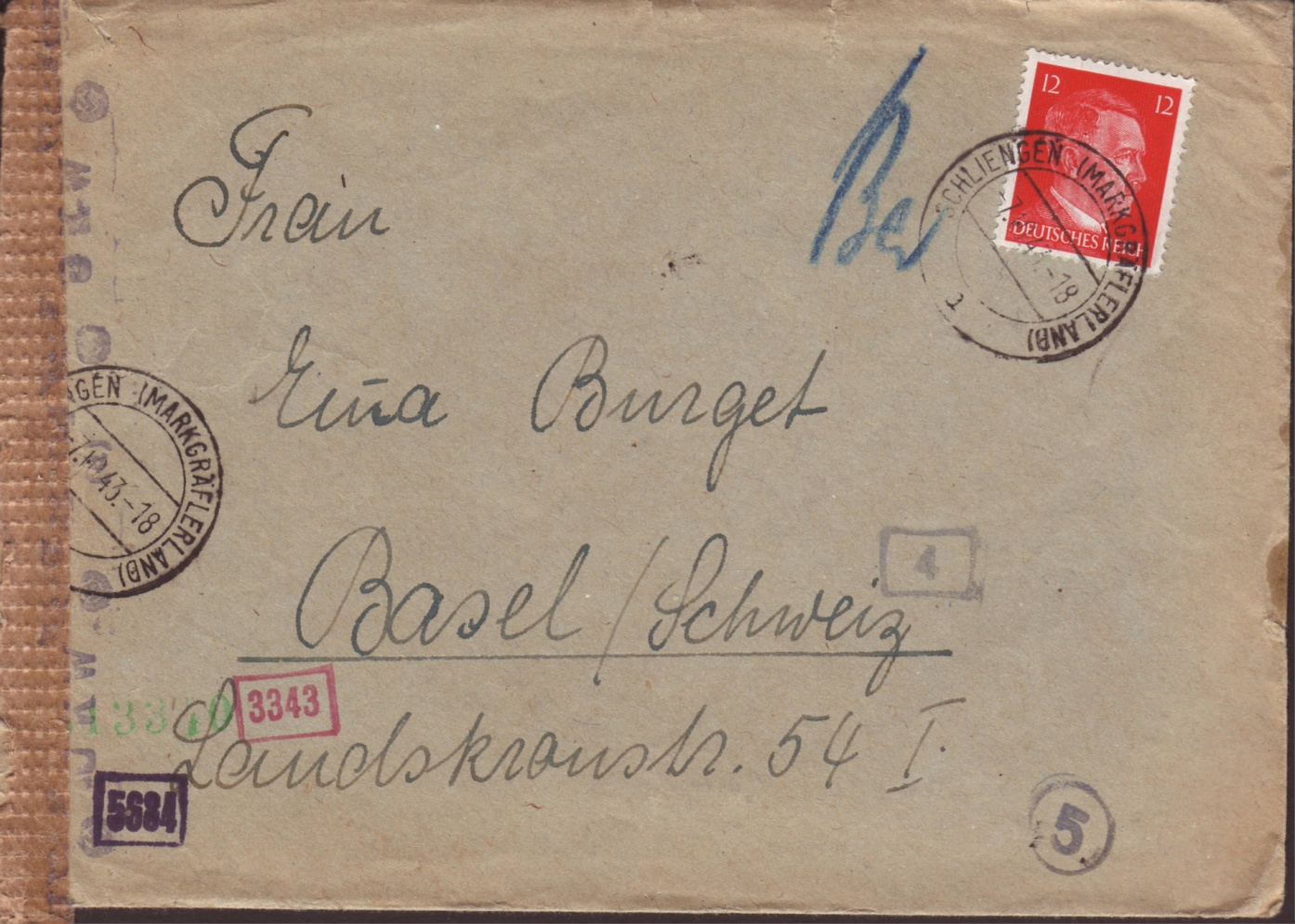 Man benutzte einen 
grünen Numerator
Brief aus dem Grenzverkehr, 
bis 30 Km.
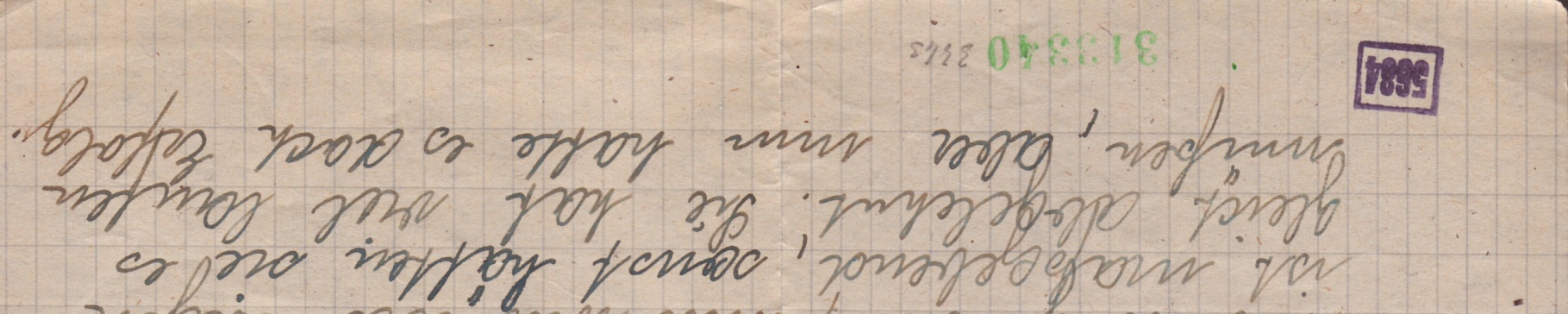 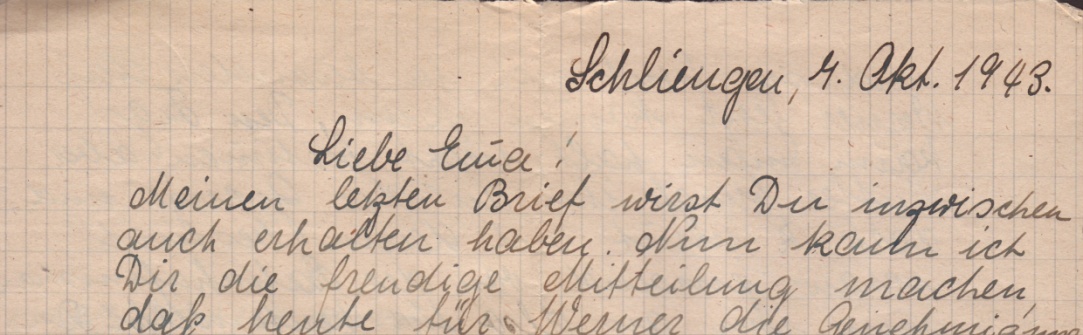 77
Da der Briefmarkentausch
verboten war versuchte 
man es so.
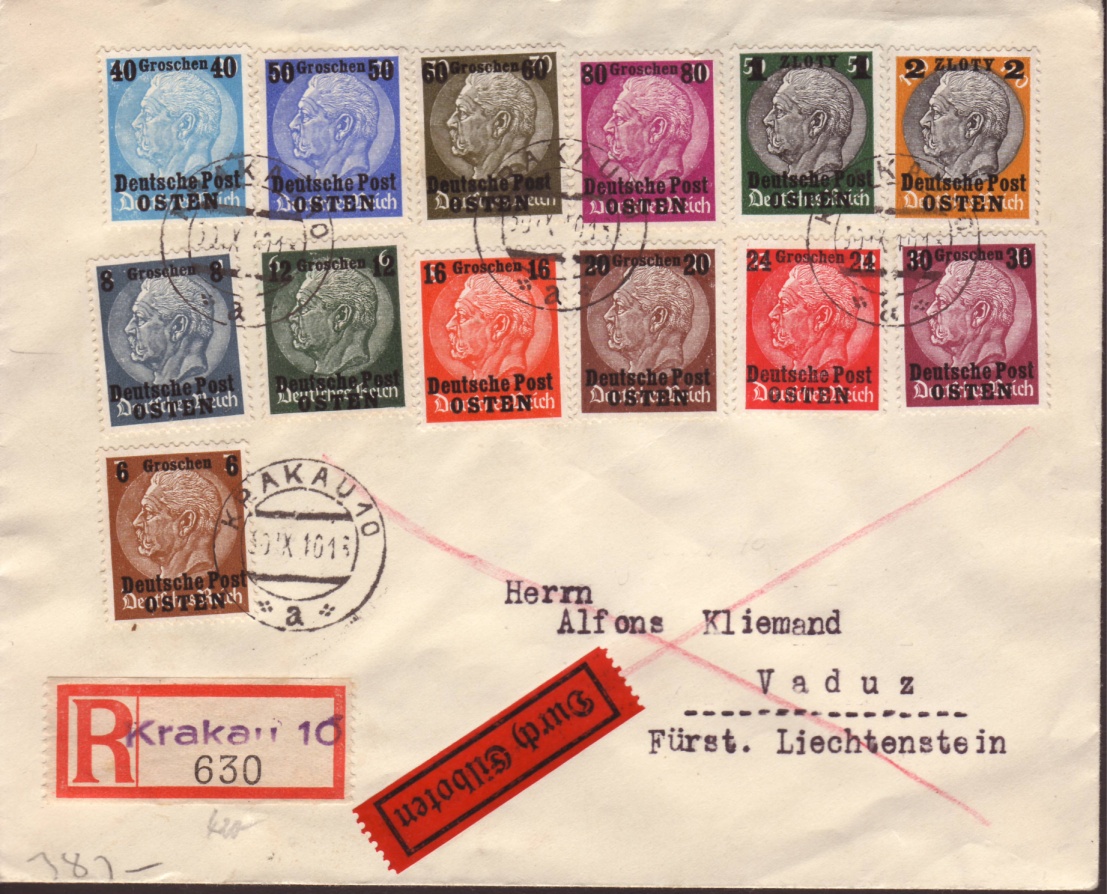 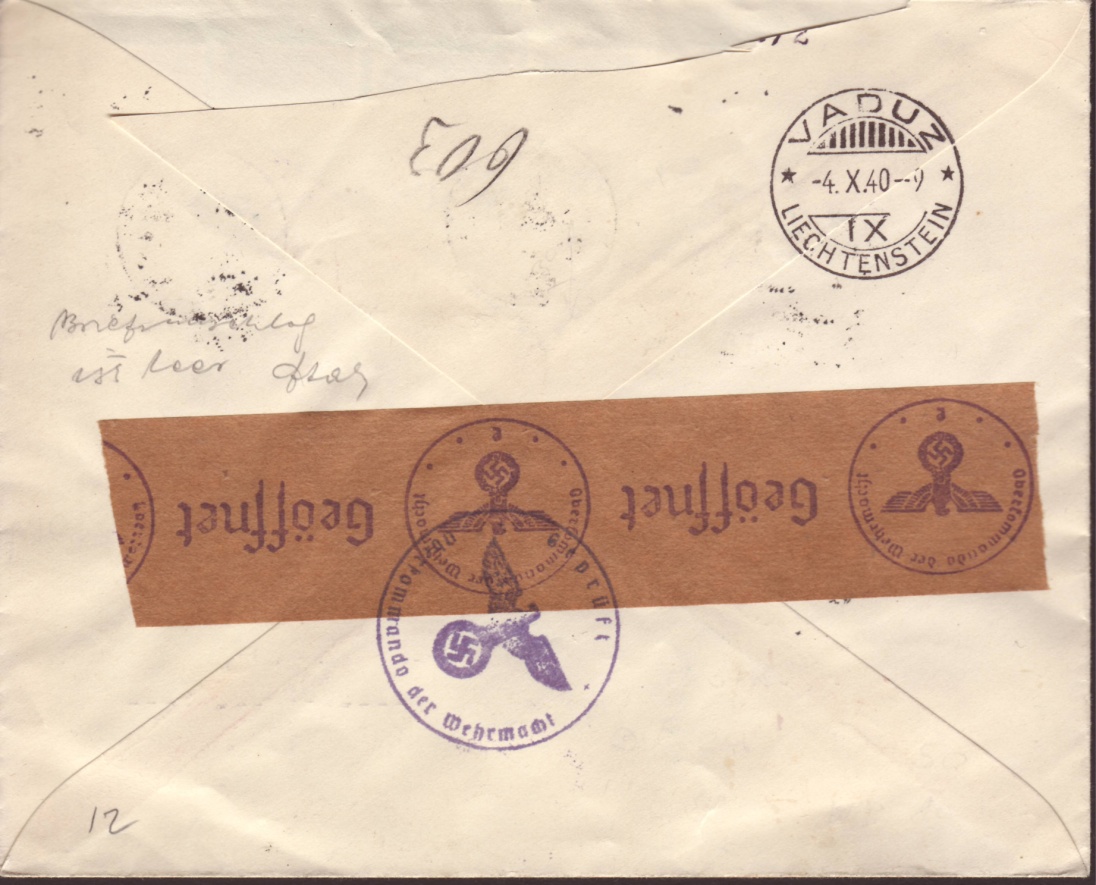 Satz Bf. aus Krakau, vom letzten
Verwendungstag, 
30. September 1940.
78
Da der Briefmarkentausch
verboten war versuchte 
man es so.
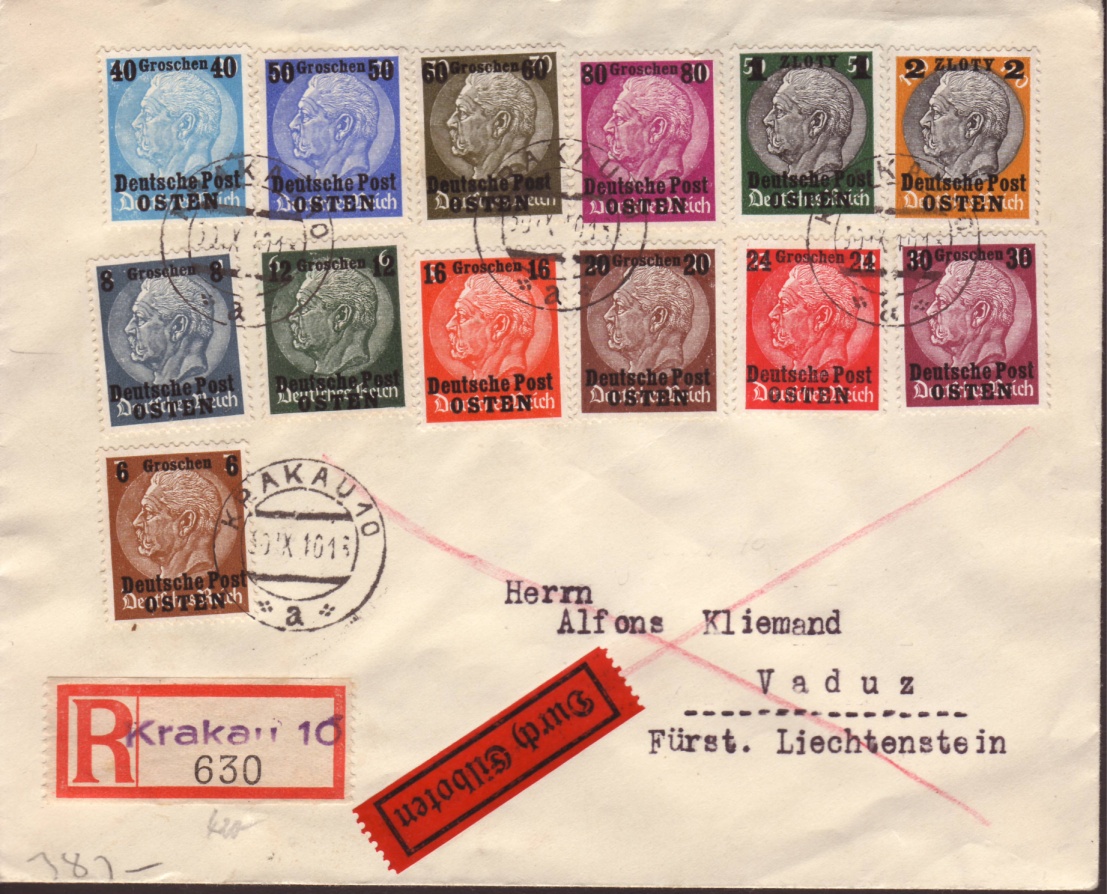 Bf. geprüft bei der ABP Frankfurt/M.,
Verschlusszettel mit „e“.
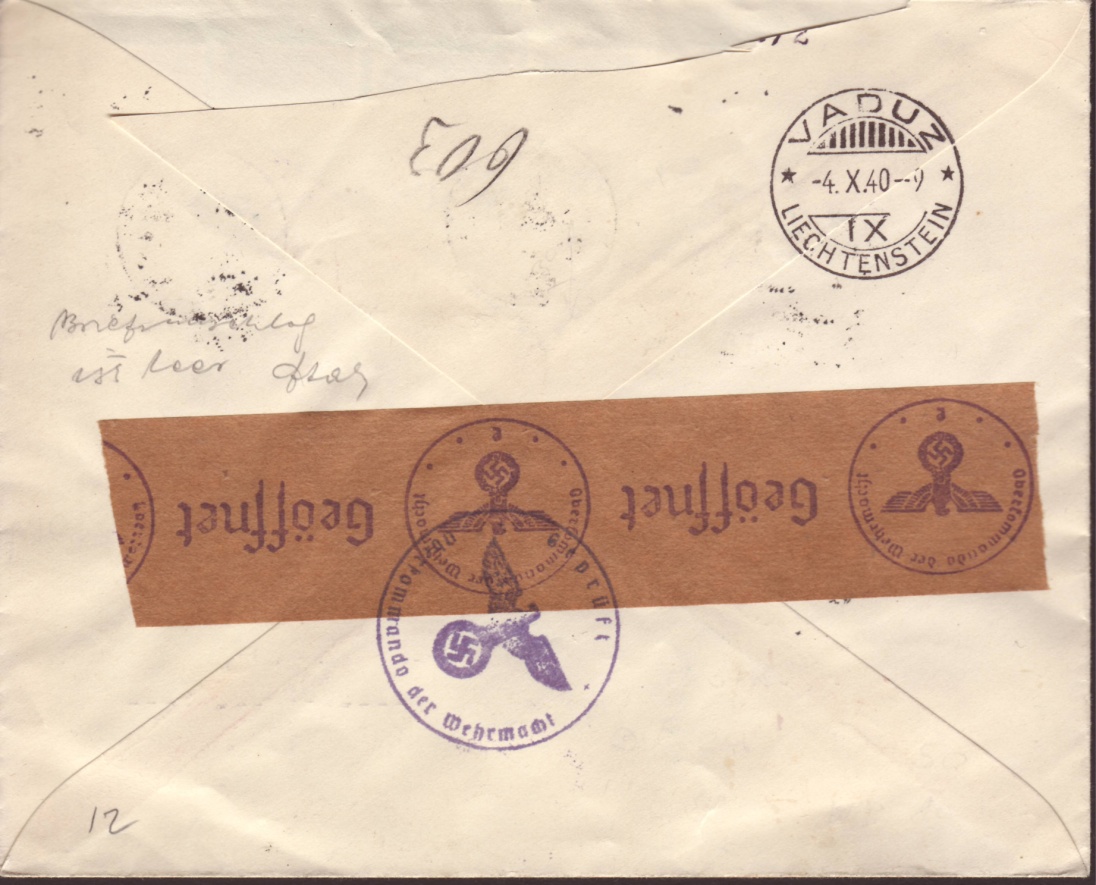 Satz Bf. aus Krakau, vom letzten
Verwendungstag, 
30. September 1940.
79
Da der Briefmarkentausch
verboten war versuchte 
man es so.
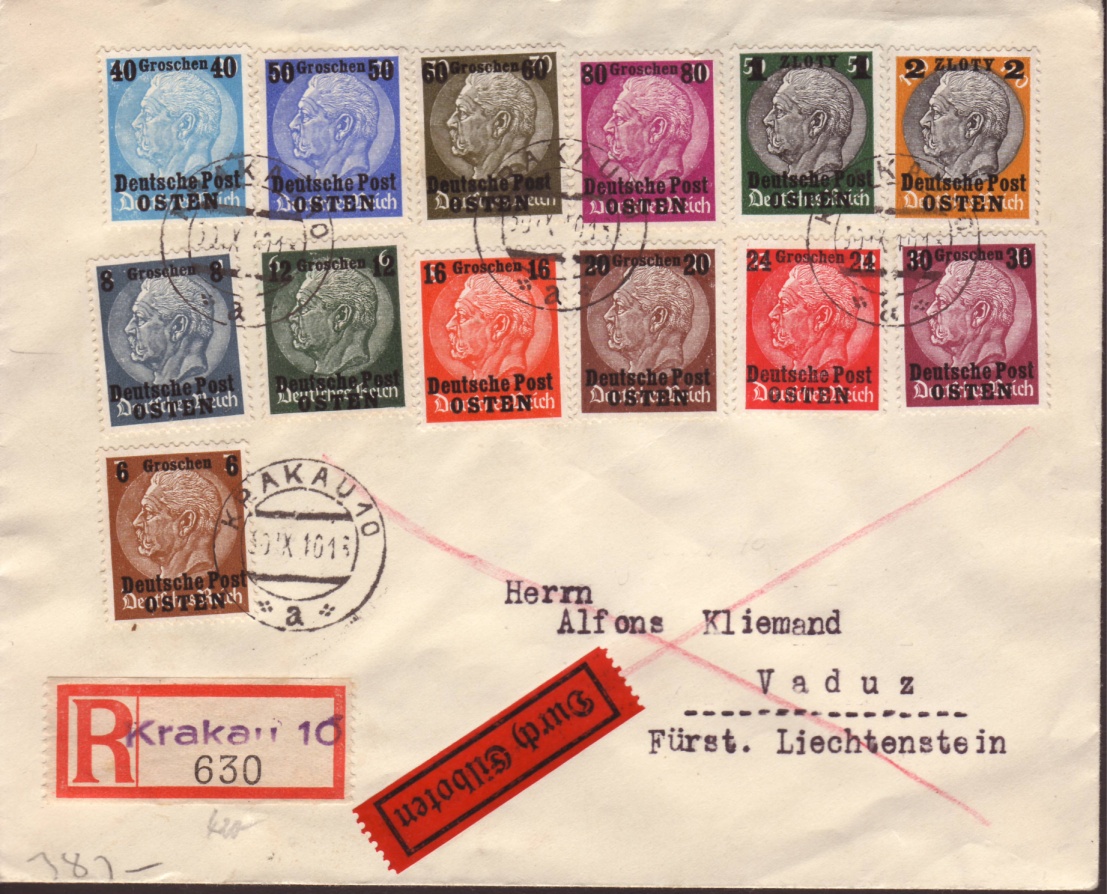 Bf. geprüft bei der ABP Frankfurt/M.,
Verschlusszettel mit „e“.
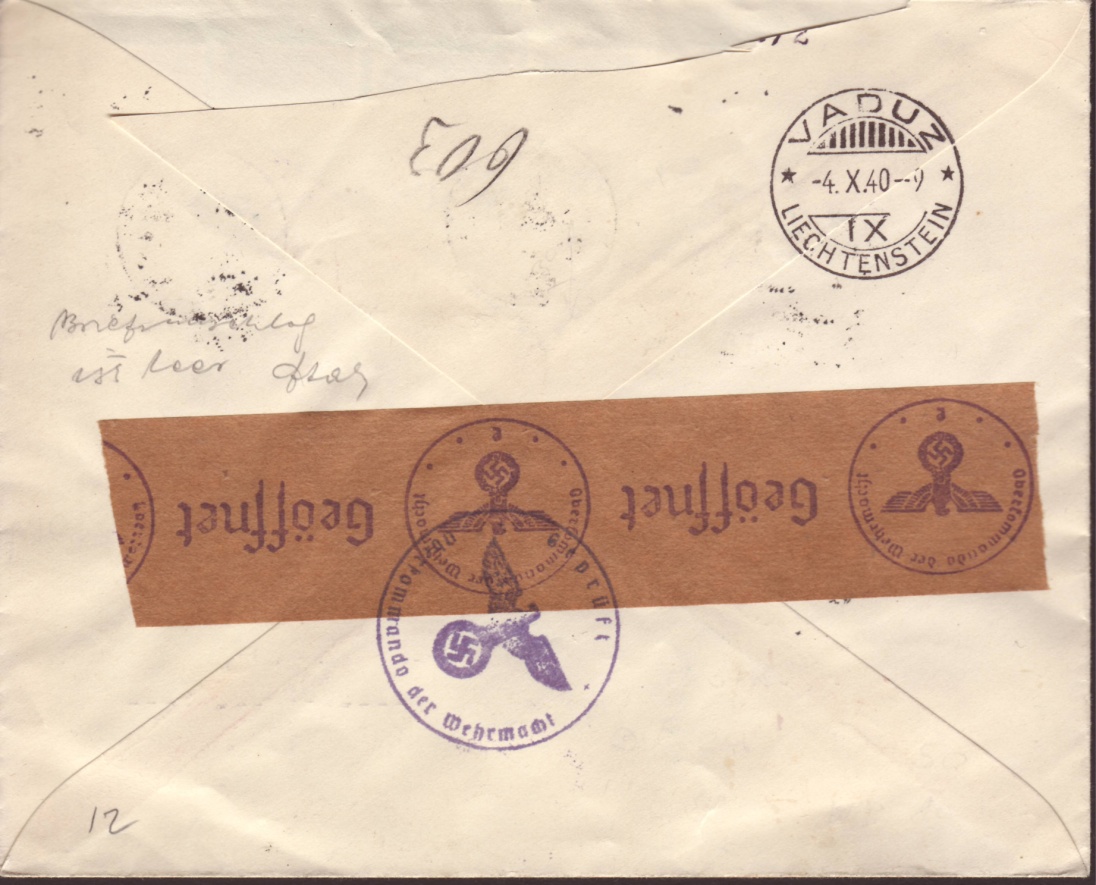 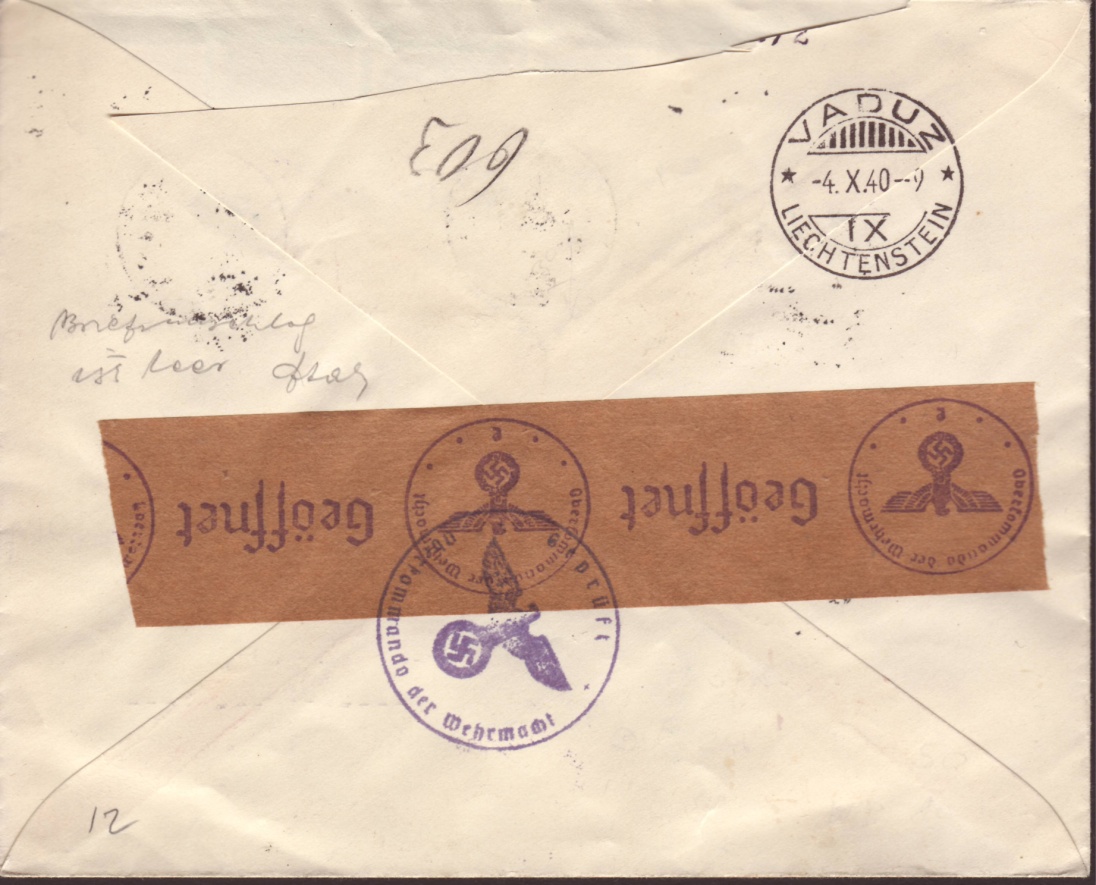 Briefumschlag
    ist leer   Paraphe
80
Da es sehr häufig vorkam, dass Sammler Briefe schickten ohne Inhalt hat man einen Stempel dafür eingesetzt. 

 Hier in violett
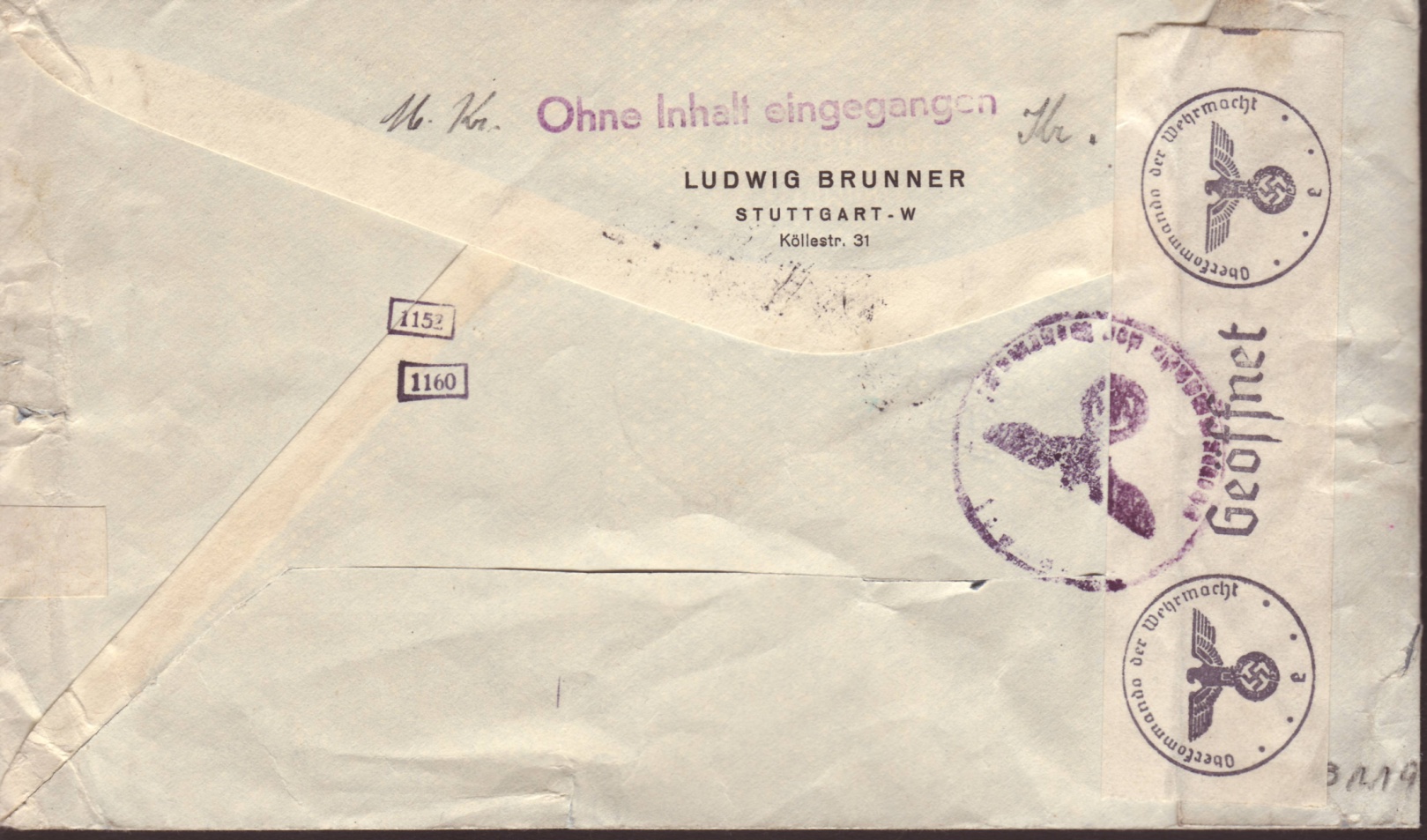 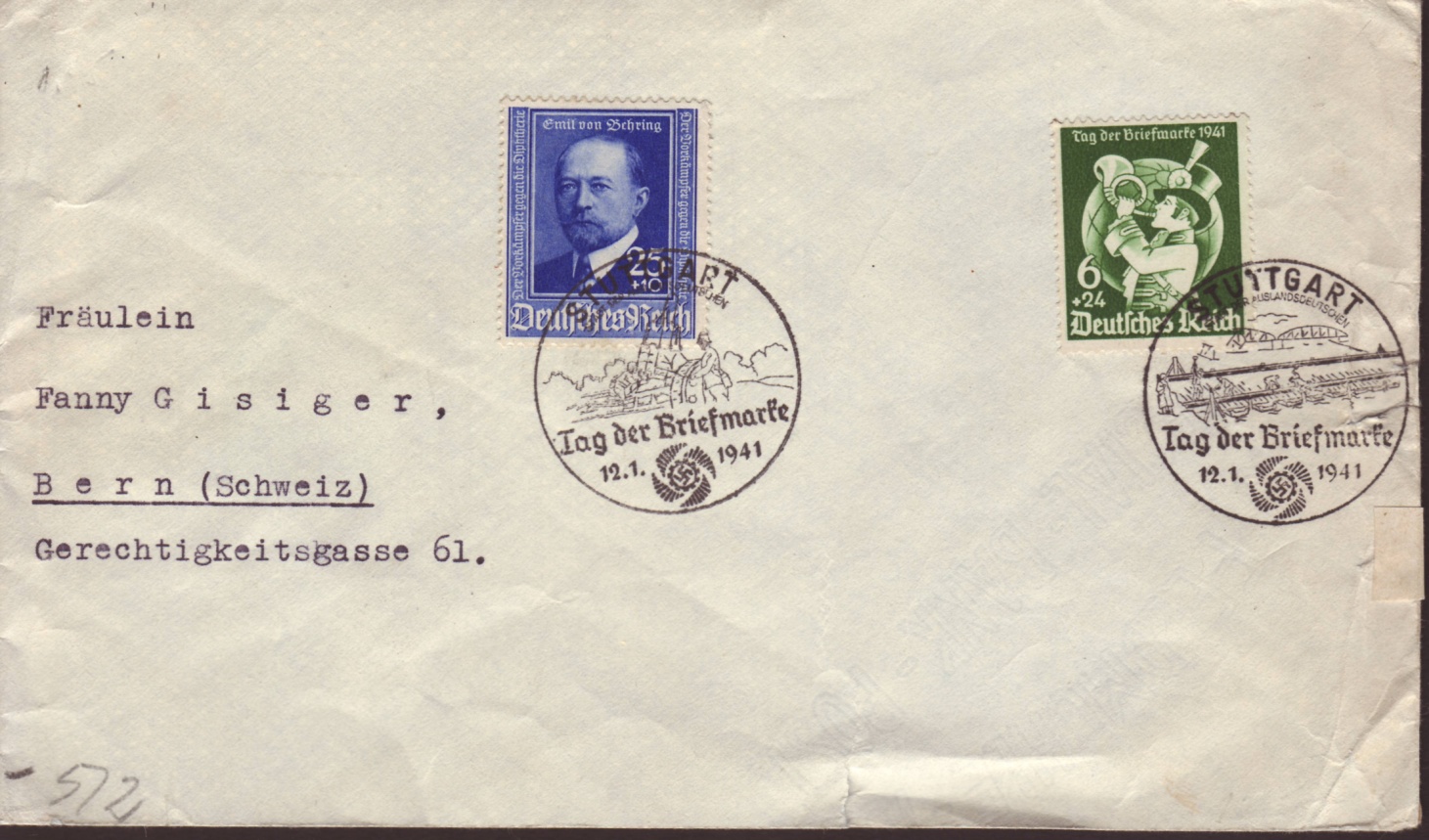 Der Bf. ist mit 6 Pf. überfrankiert.
81
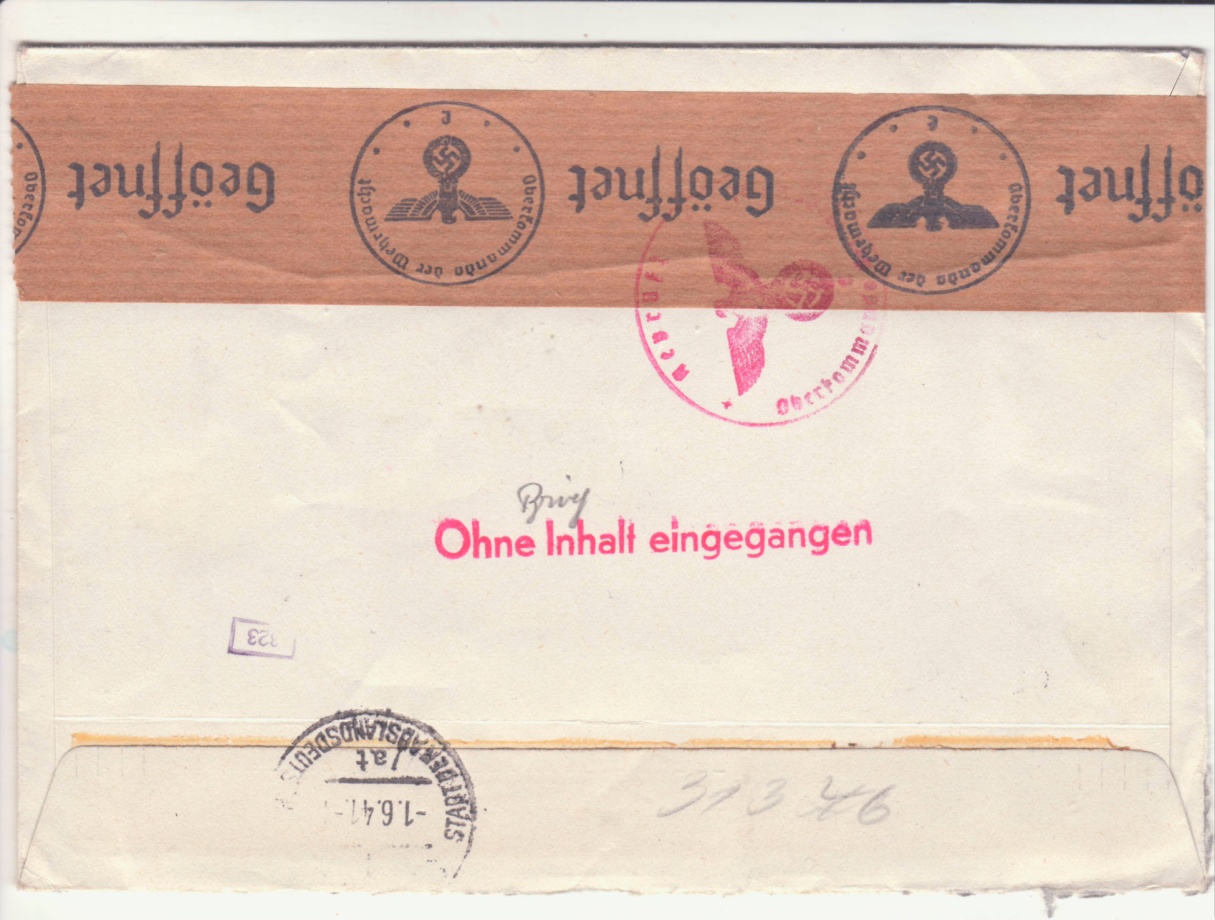 Hier ist der Stempel in rot
es gibt in auch noch in blau.
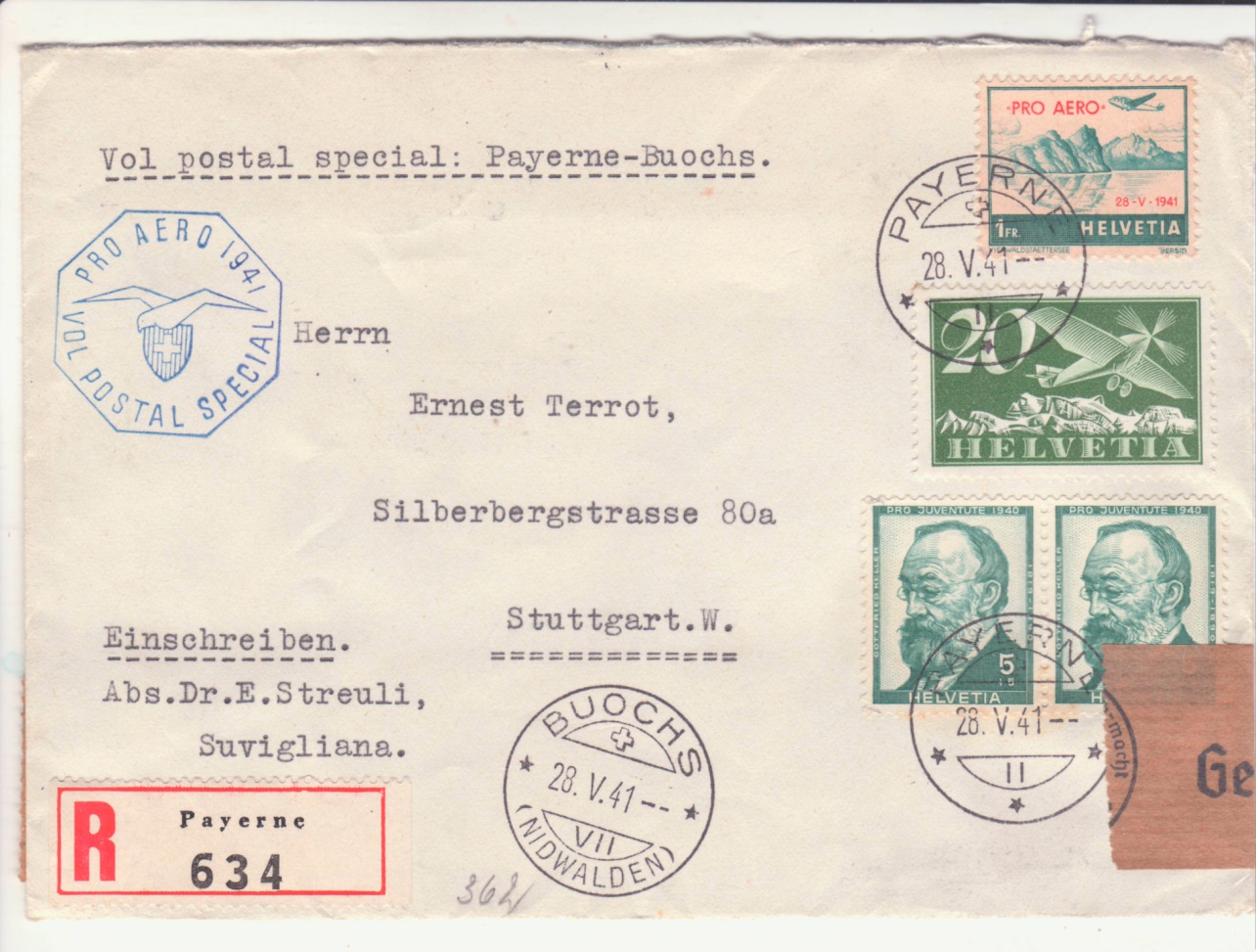 Sonderpostflug
Payerne-Buochs.

4217 eingeschriebenen
Sendungen 
wurden
Befördert.
82
Da es in München kein
Stempel gibt für Umschläge
ohne Inhalt greift man
zu Hinweiszettel mit
Handschriftlichen Ergänzungen.
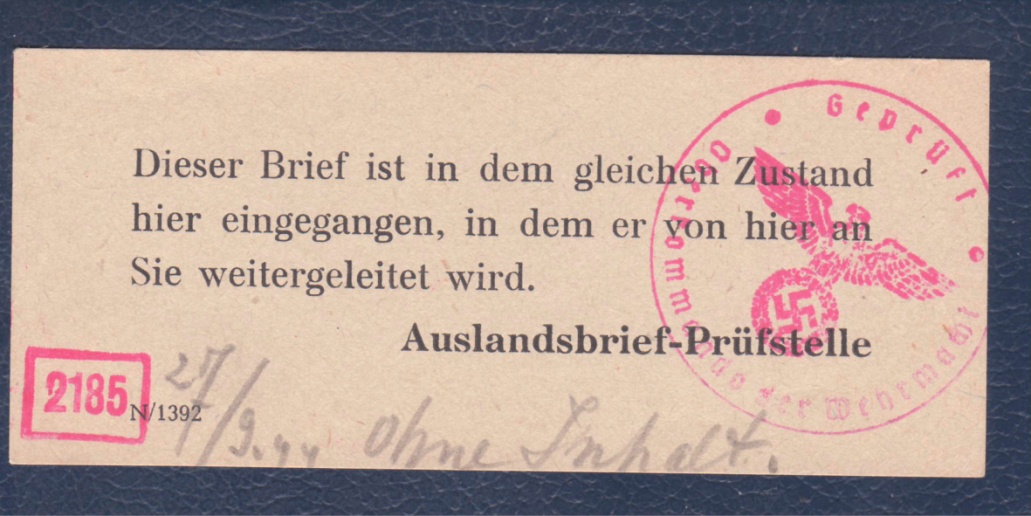 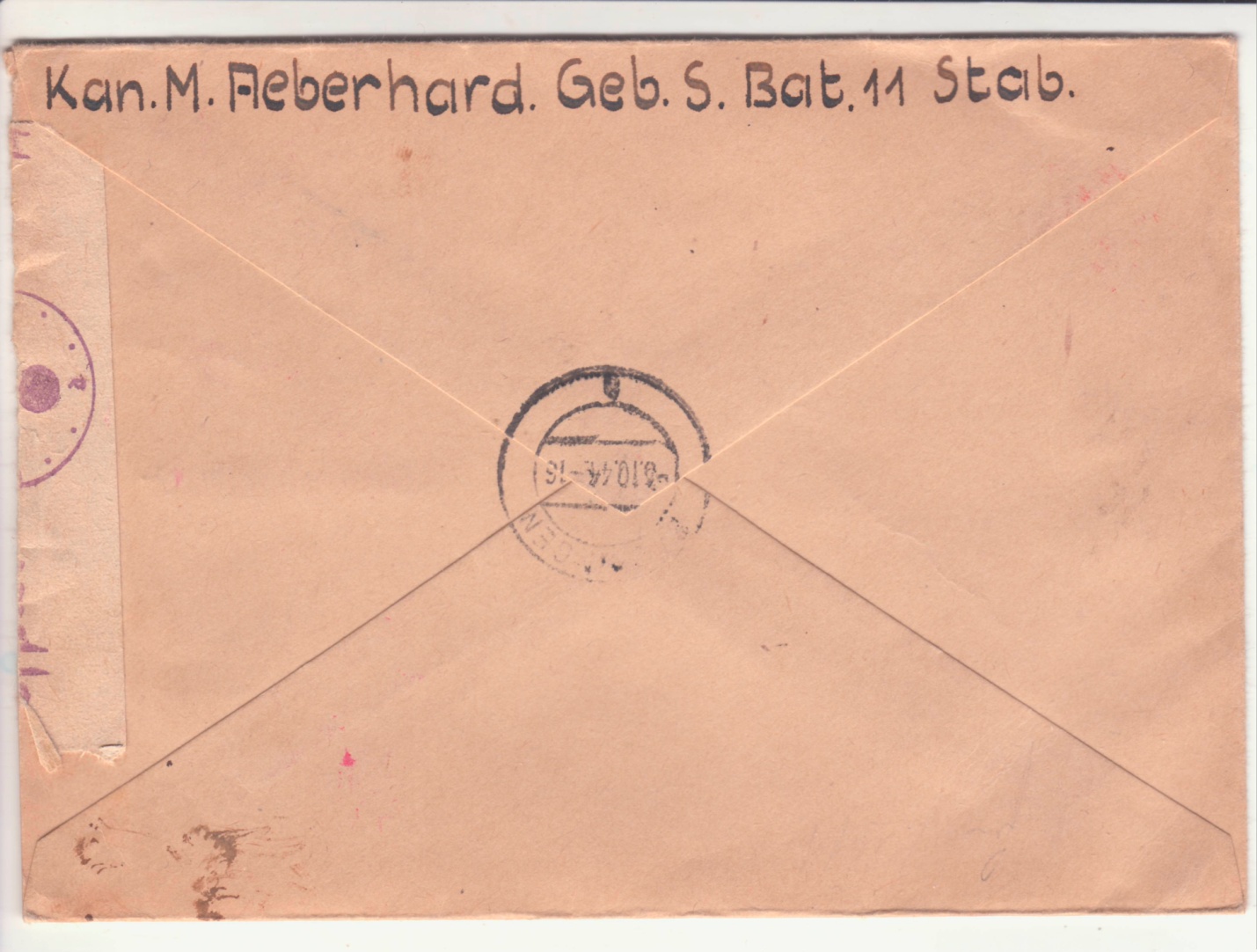 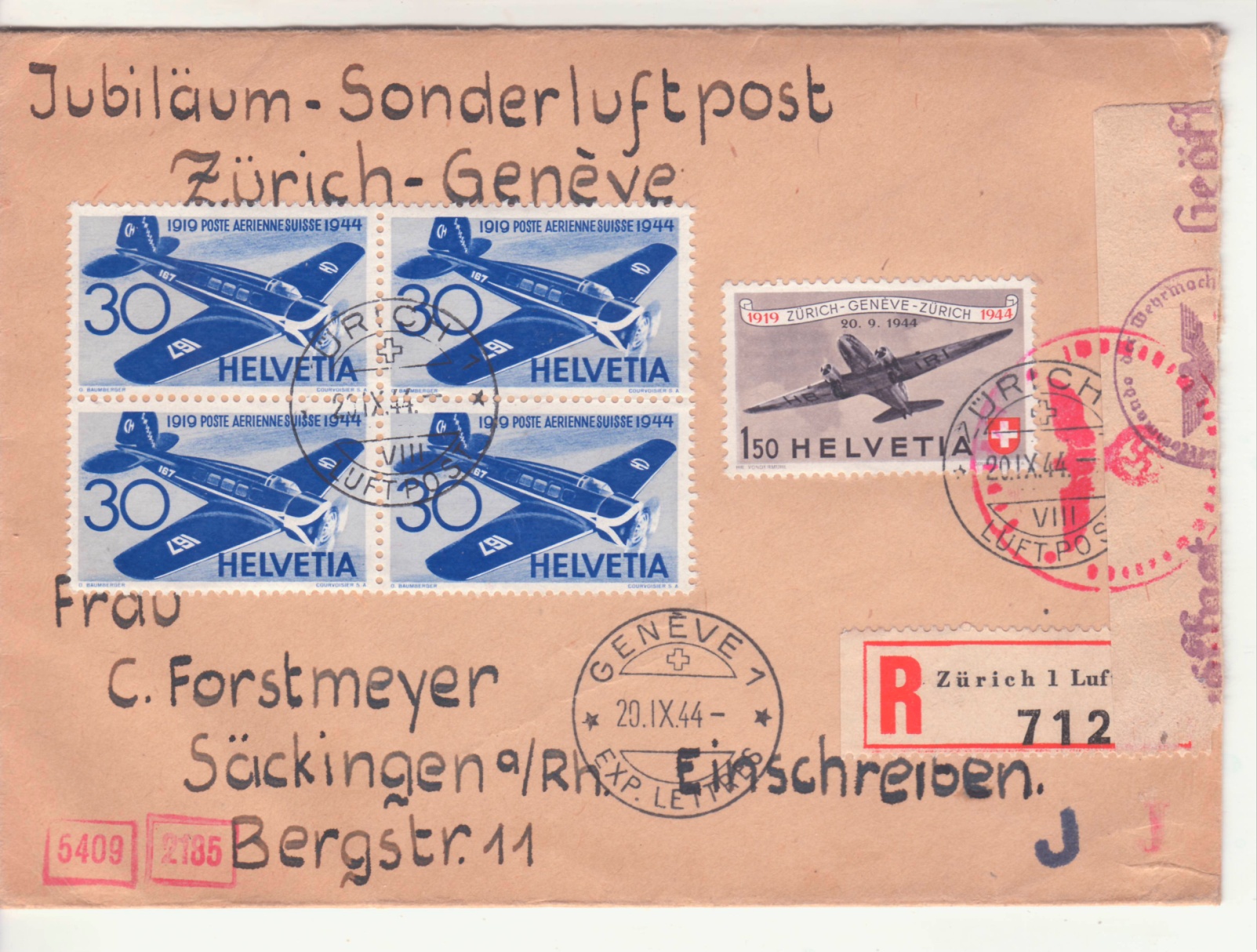 83
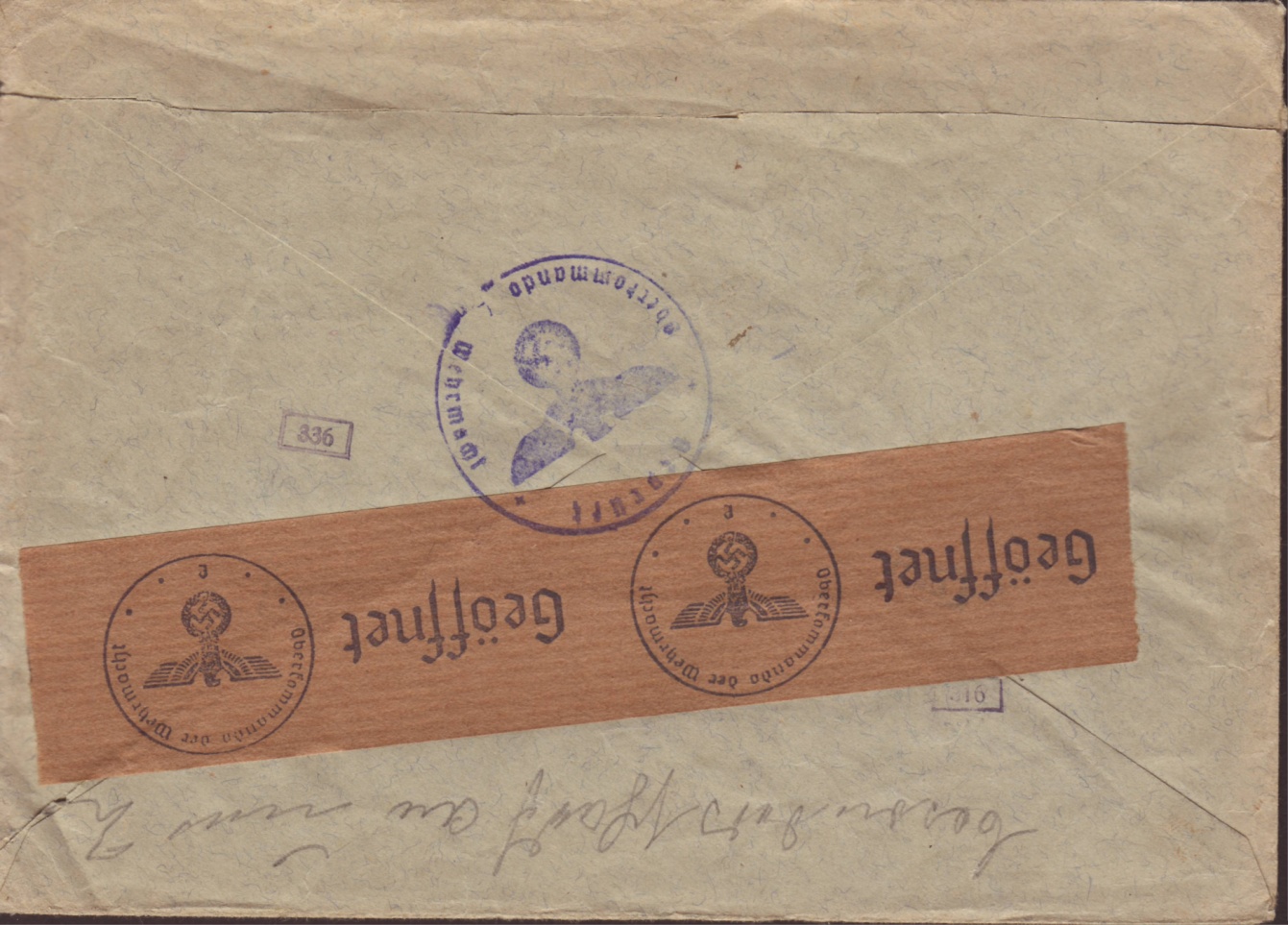 Brief. nach Konstanz
  21. April 1941
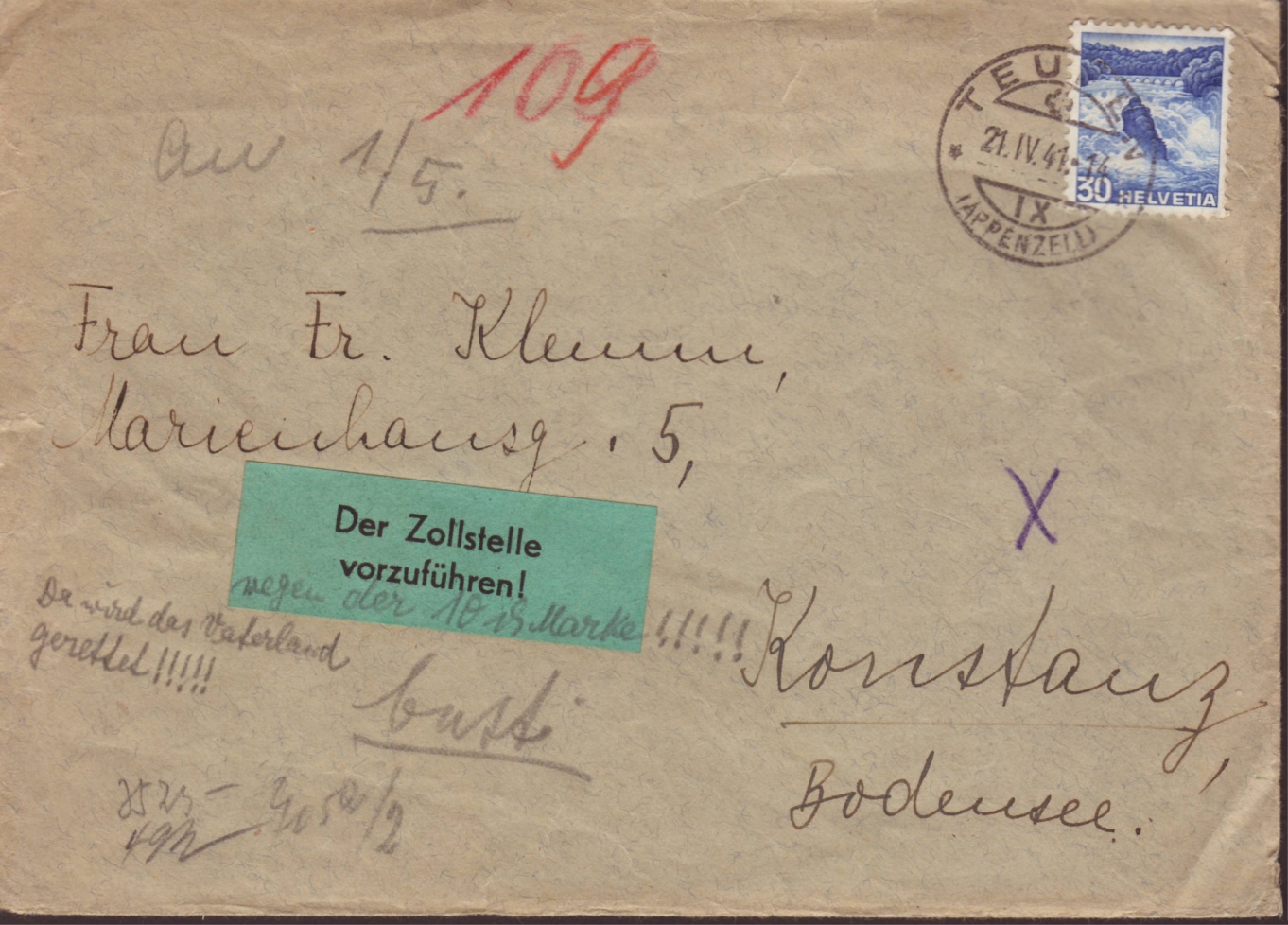 Prüfstempel. 
 ABP Frankfurt/M  mit 
defekt:  „der“  fehlt.
kommt im April 41 vor.
84
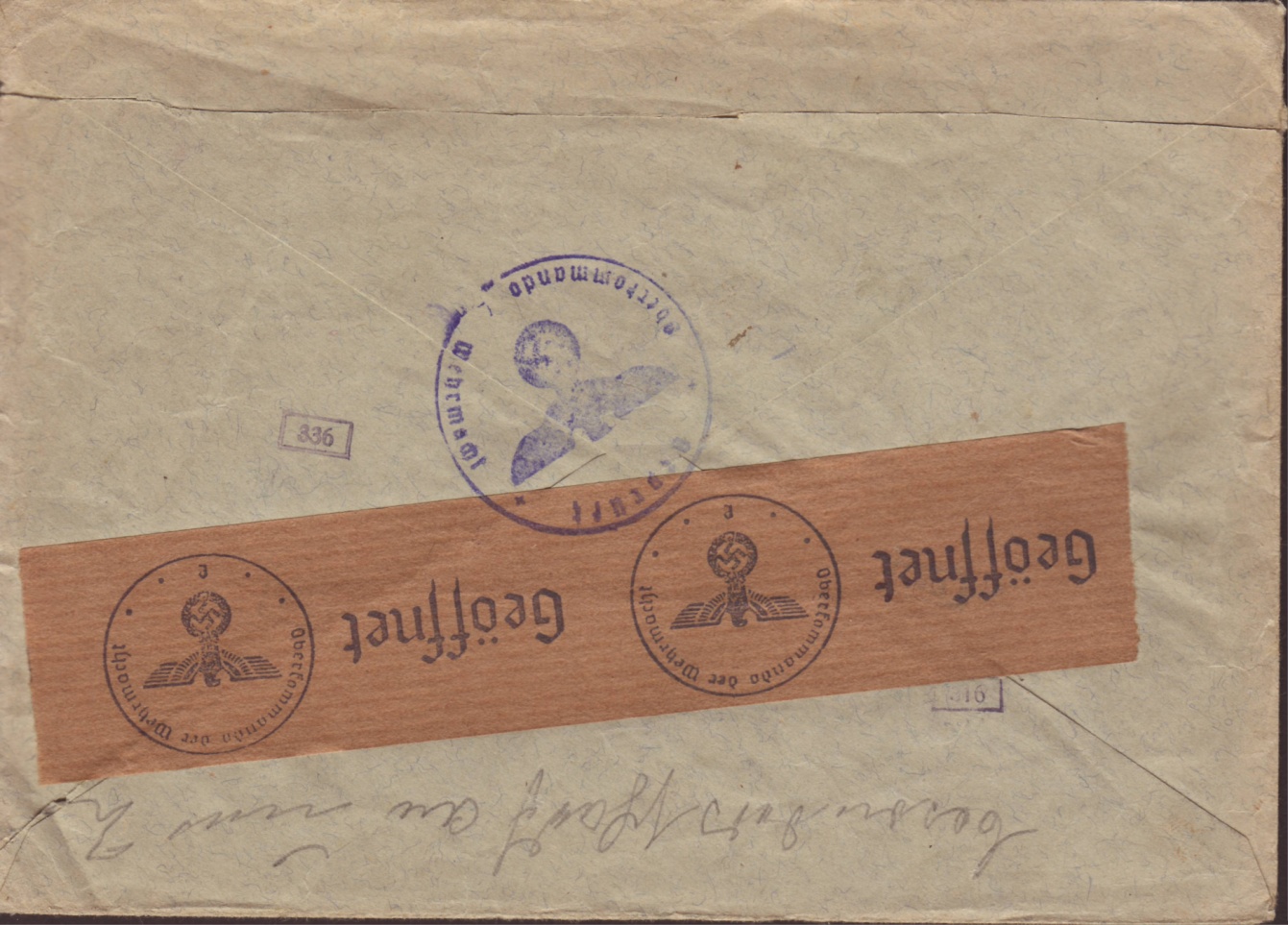 Grüner Zettel 

„der Zollstelle vorzuführen !“
mit
privater Bemerkung
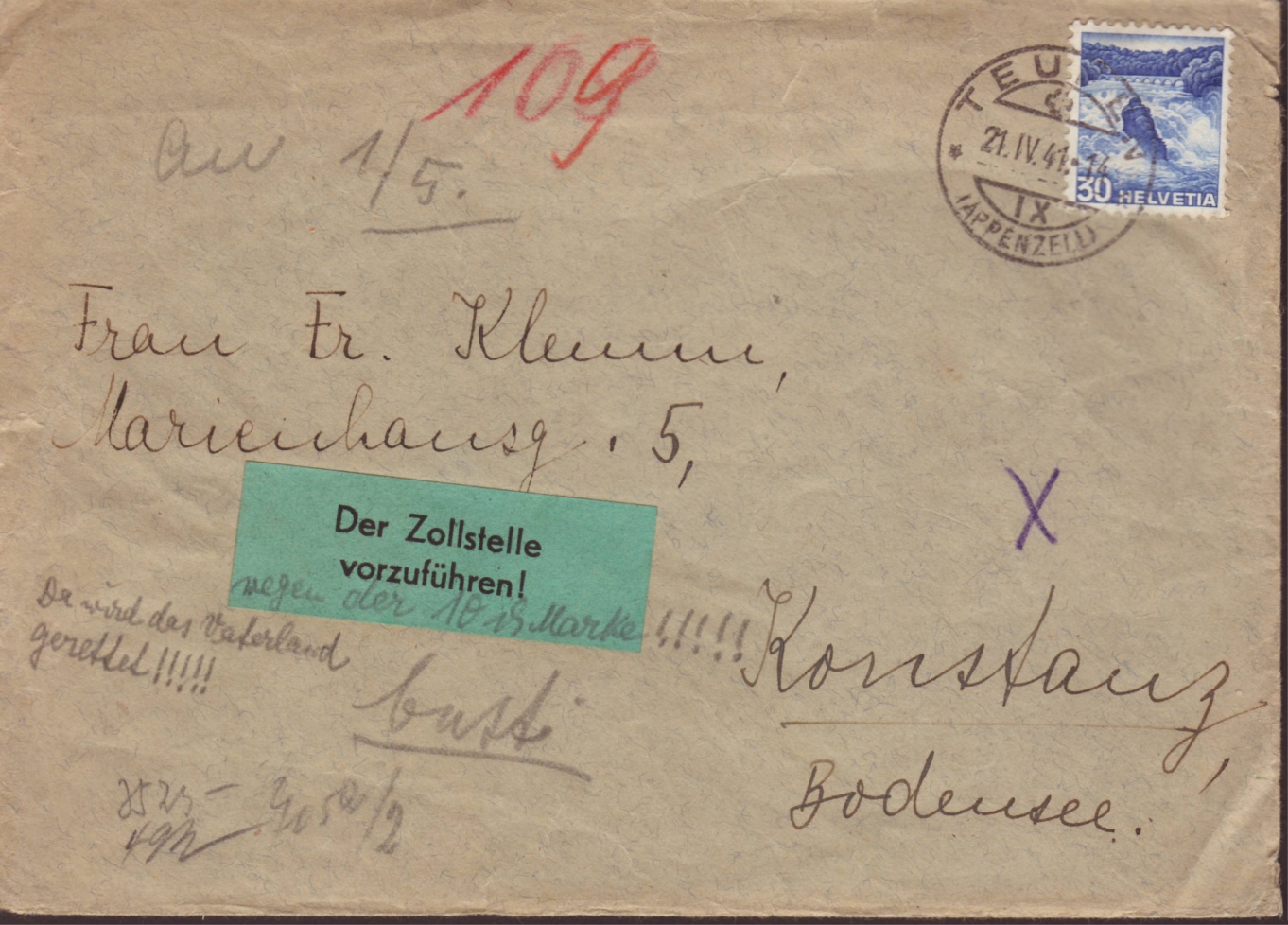 85
Eil Brief aus Berlin, direkt eingeliefert, geprüft bei der Schnellbriefprüfstelle, erkennbar am Poststempel Frankfurt/M. ZOA
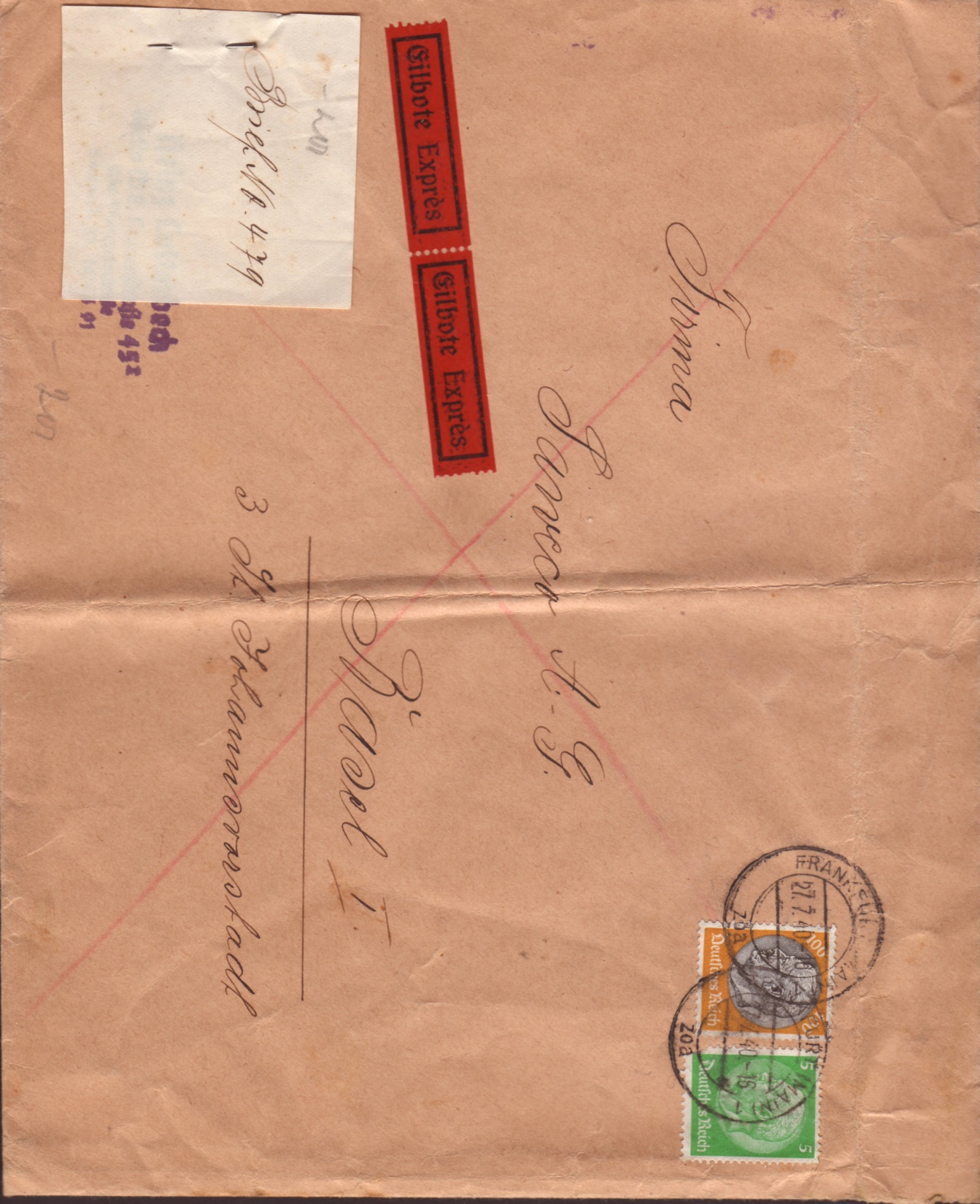 86
Eil Brief aus Berlin, direkt eingeliefert, geprüft bei der Schnellbriefprüfstelle, erkennbar am Poststempel Frankfurt/M. ZOA
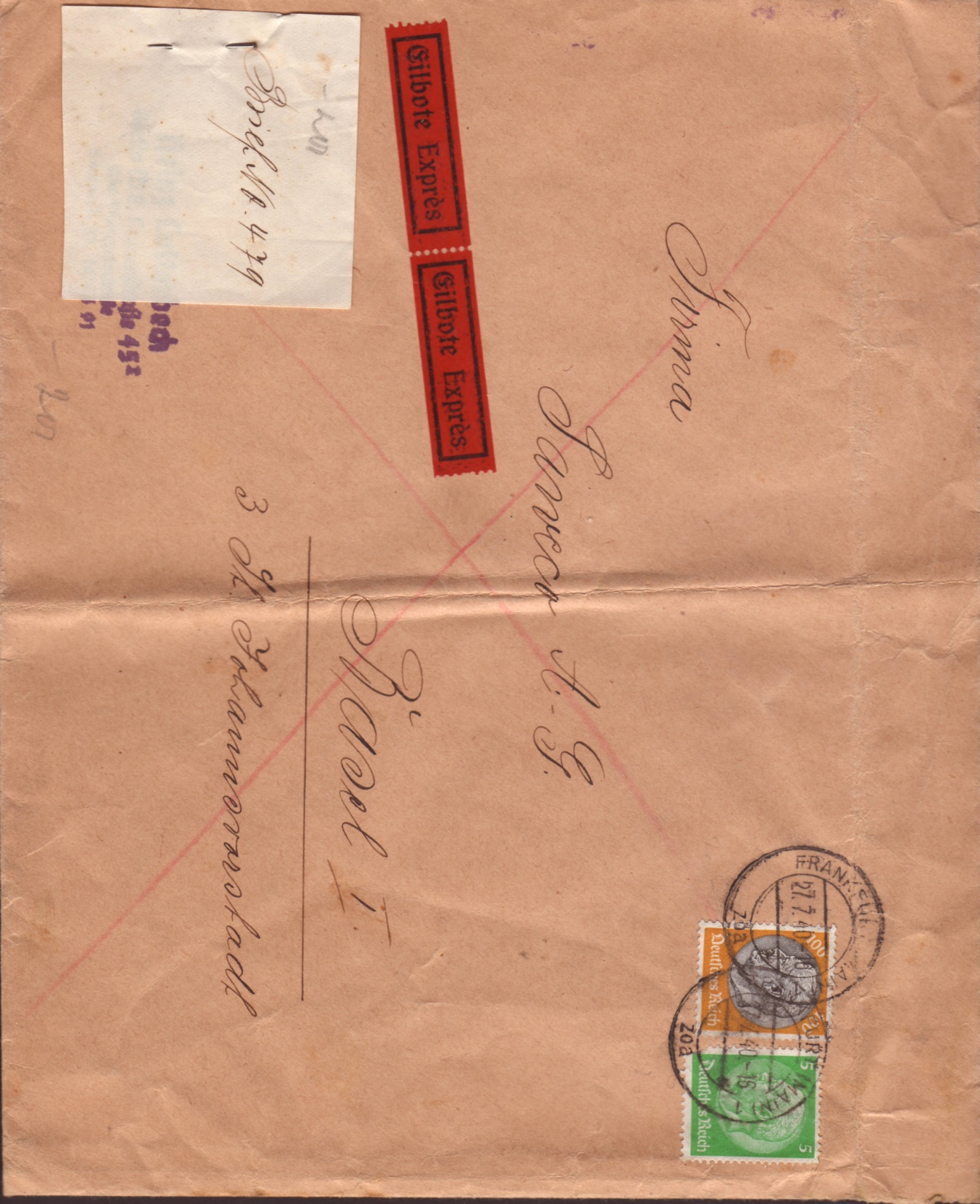 Hier hat der
Prüfer  201 
vergessen, den Zettel von der
Nummerierung
abzunehmen.
87
Eil Brief aus Berlin, direkt eingeliefert, geprüft bei der Schnellbriefprüfstelle, erkennbar am Poststempel Frankfurt/M. ZOA
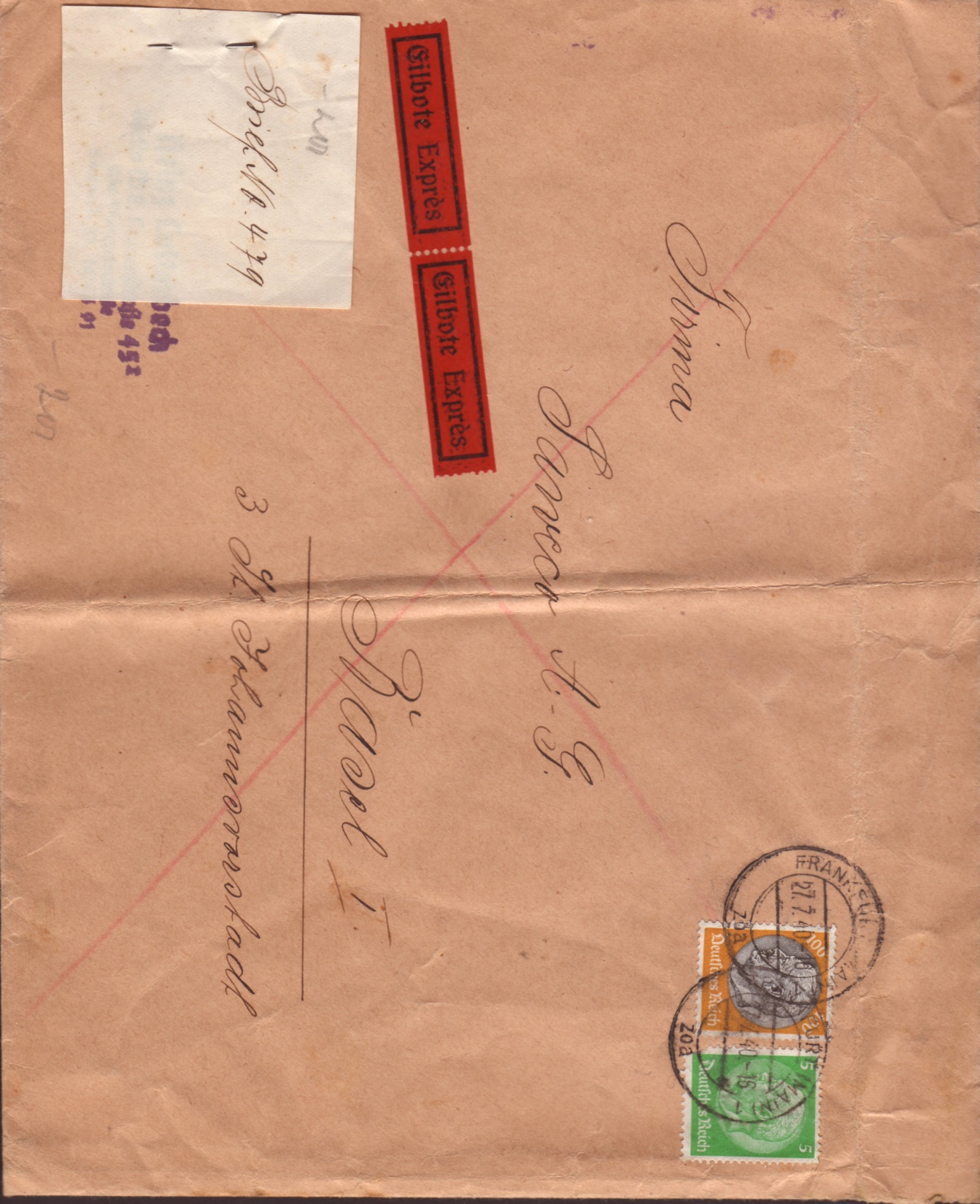 Hier hat der
Prüfer  201 
vergessen, den Zettel von der
Nummerierung
abzunehmen.
Das ist noch
die original
Stecknadel.
Von Berlin
88
Hier hatte der Prüfer viel zu tun. Man sieht noch Teil-                            
                                                                  Markierungen, um  
                                                                  unerwünschte
                                                                  Informationen  
                                                                heraus zu schneiden.
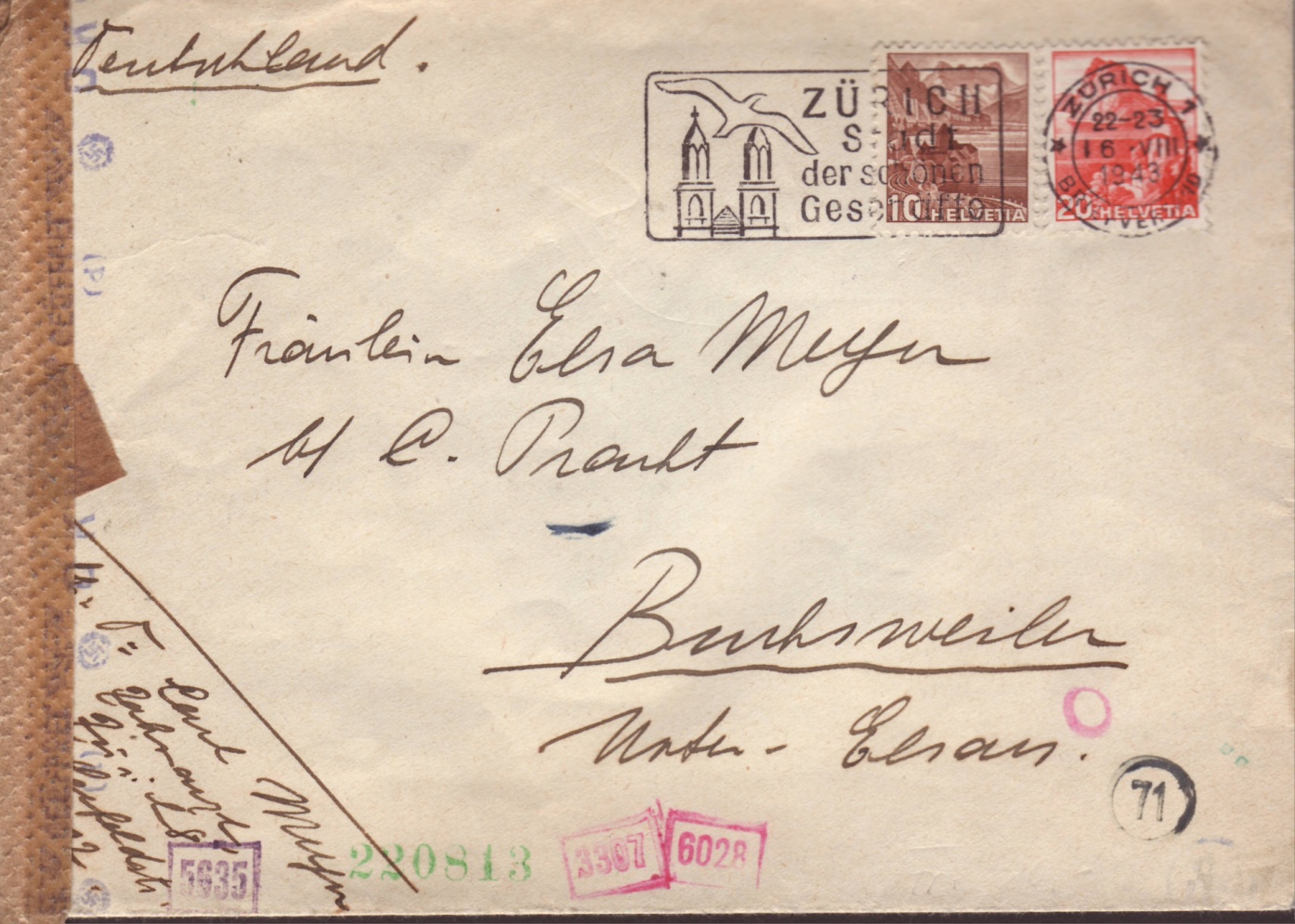 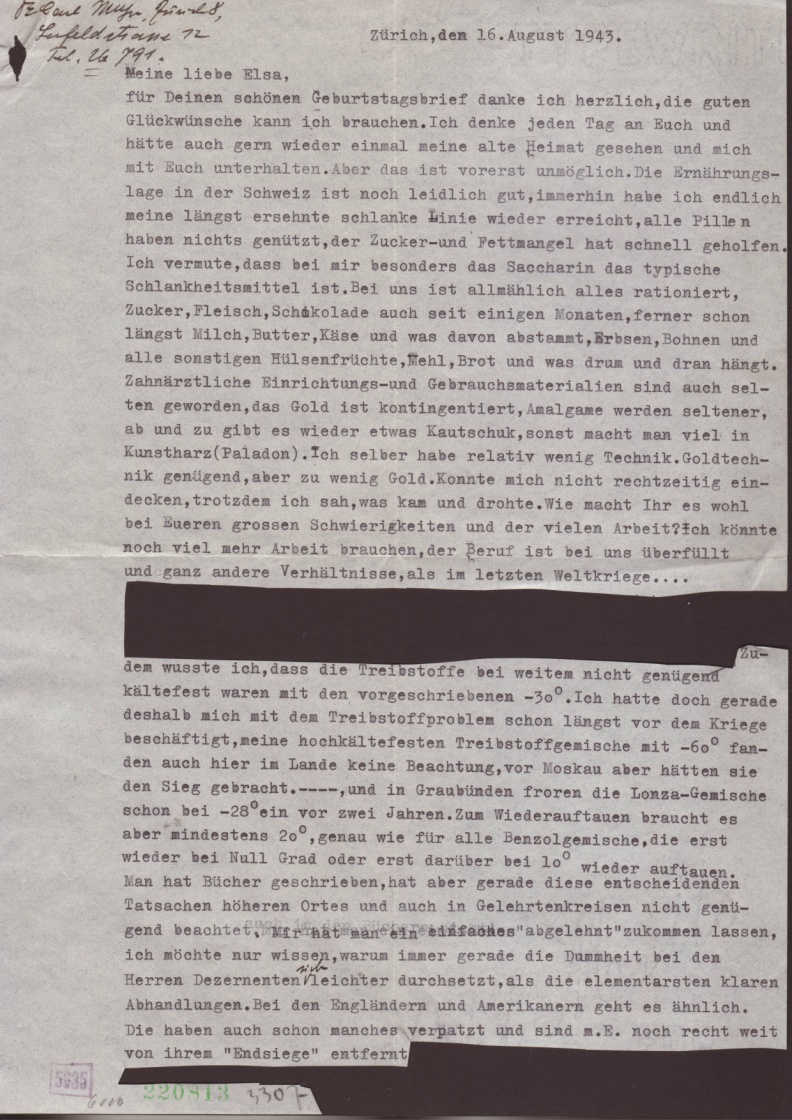 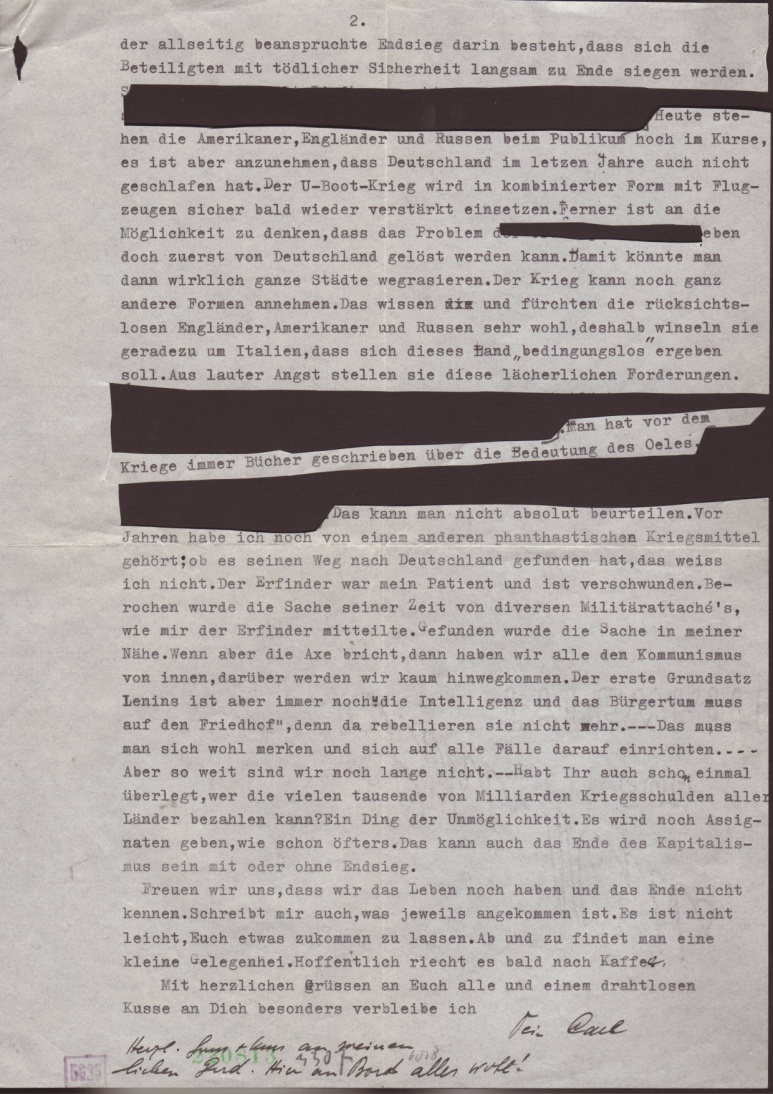 89
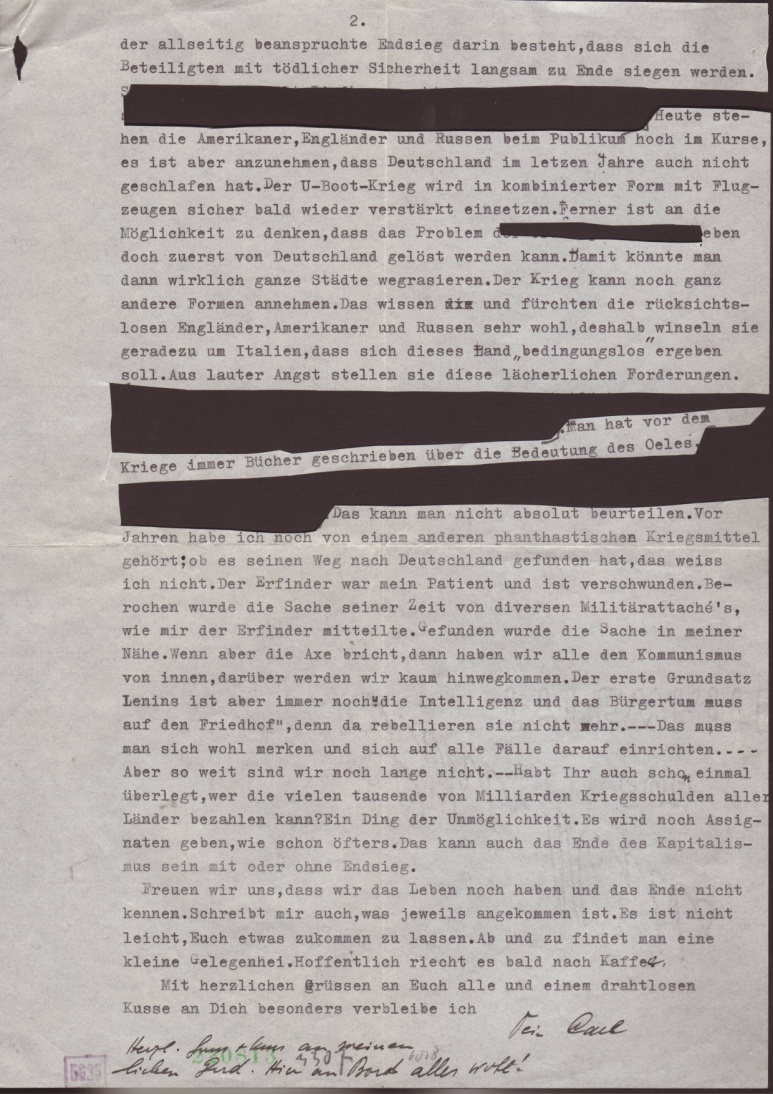 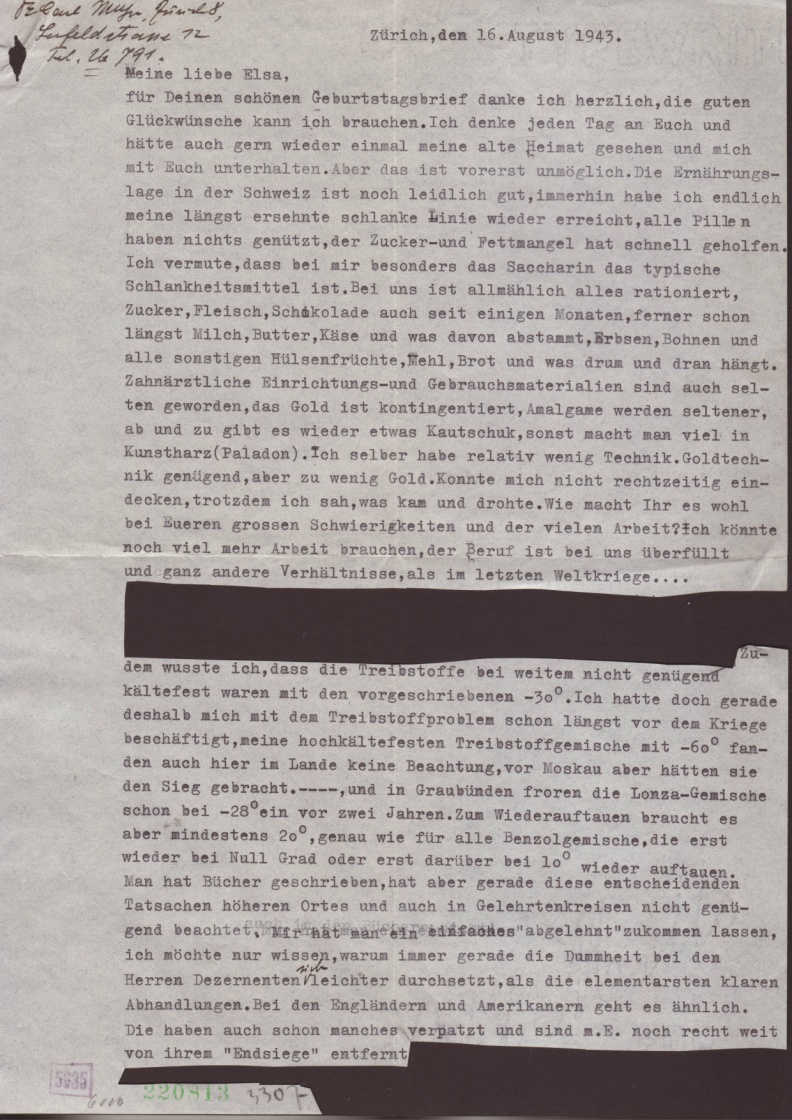 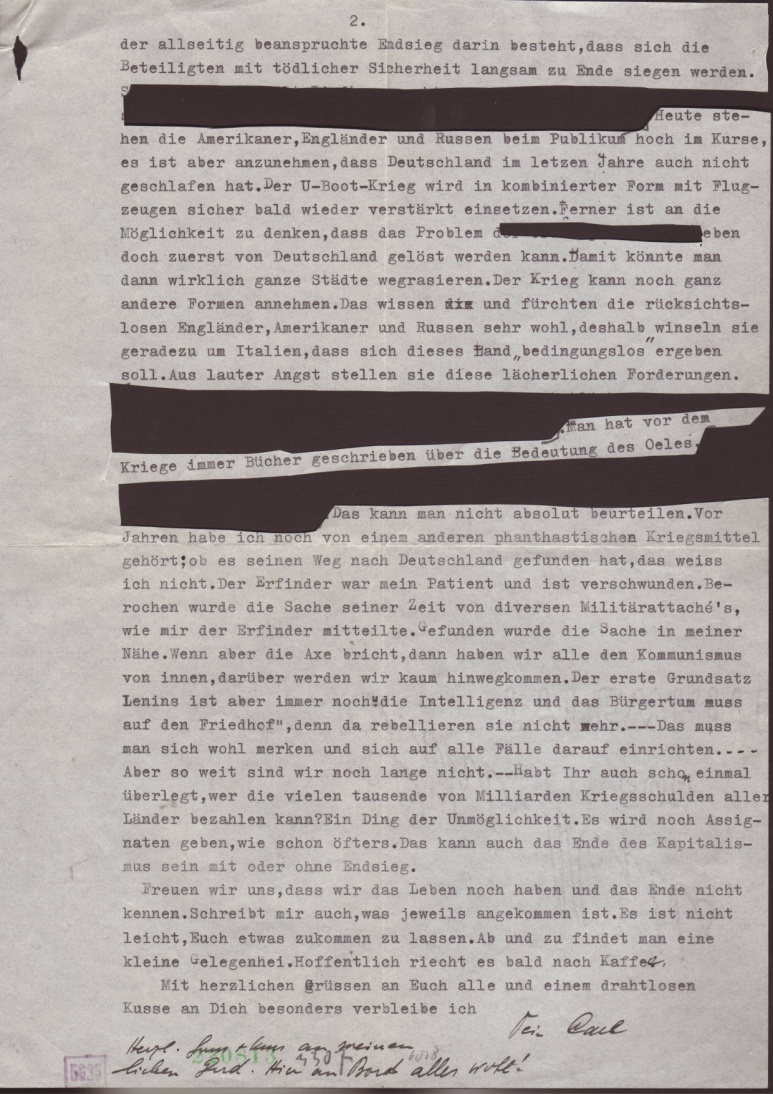 90
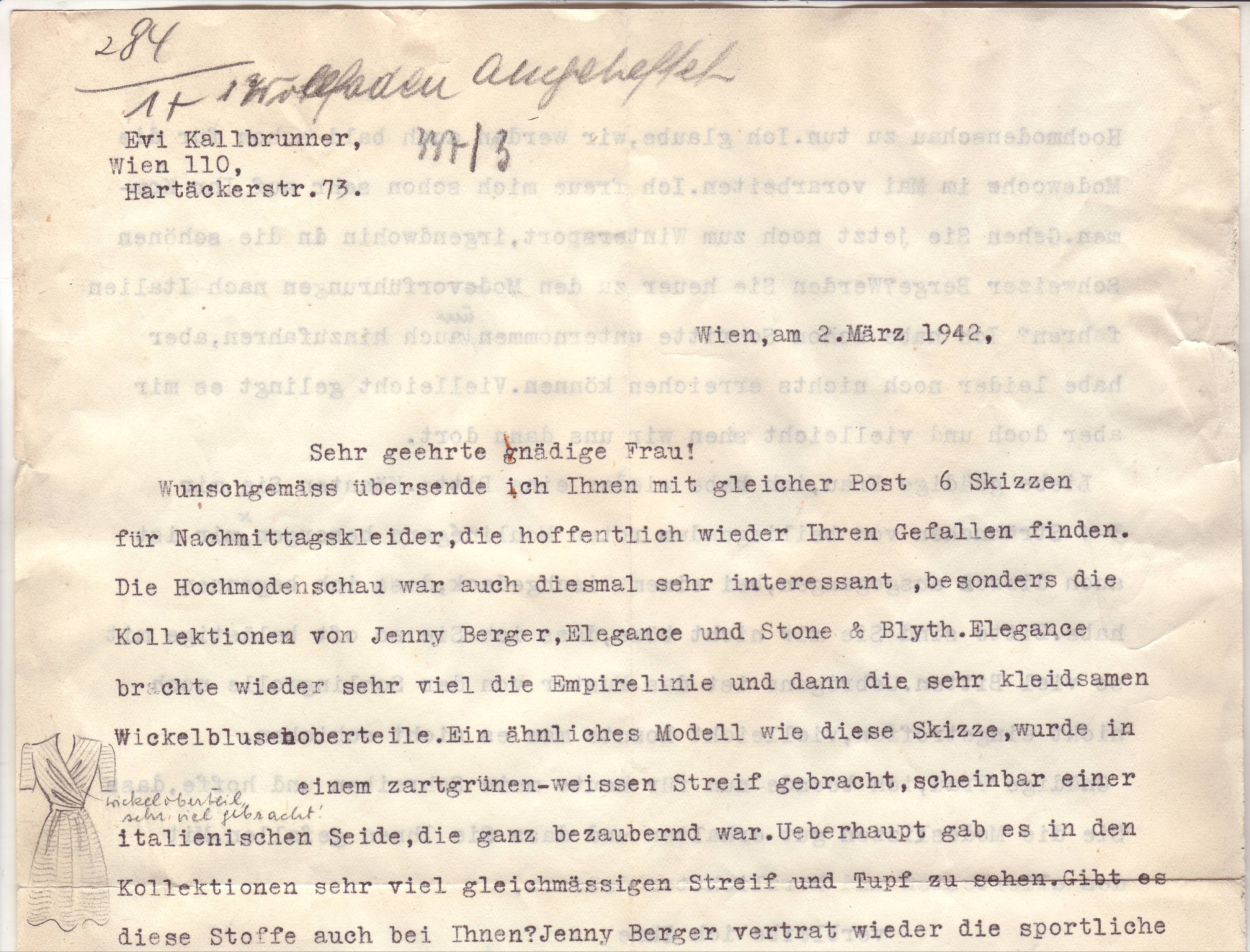 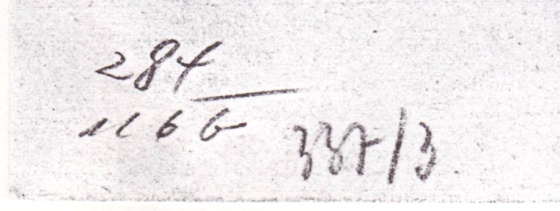 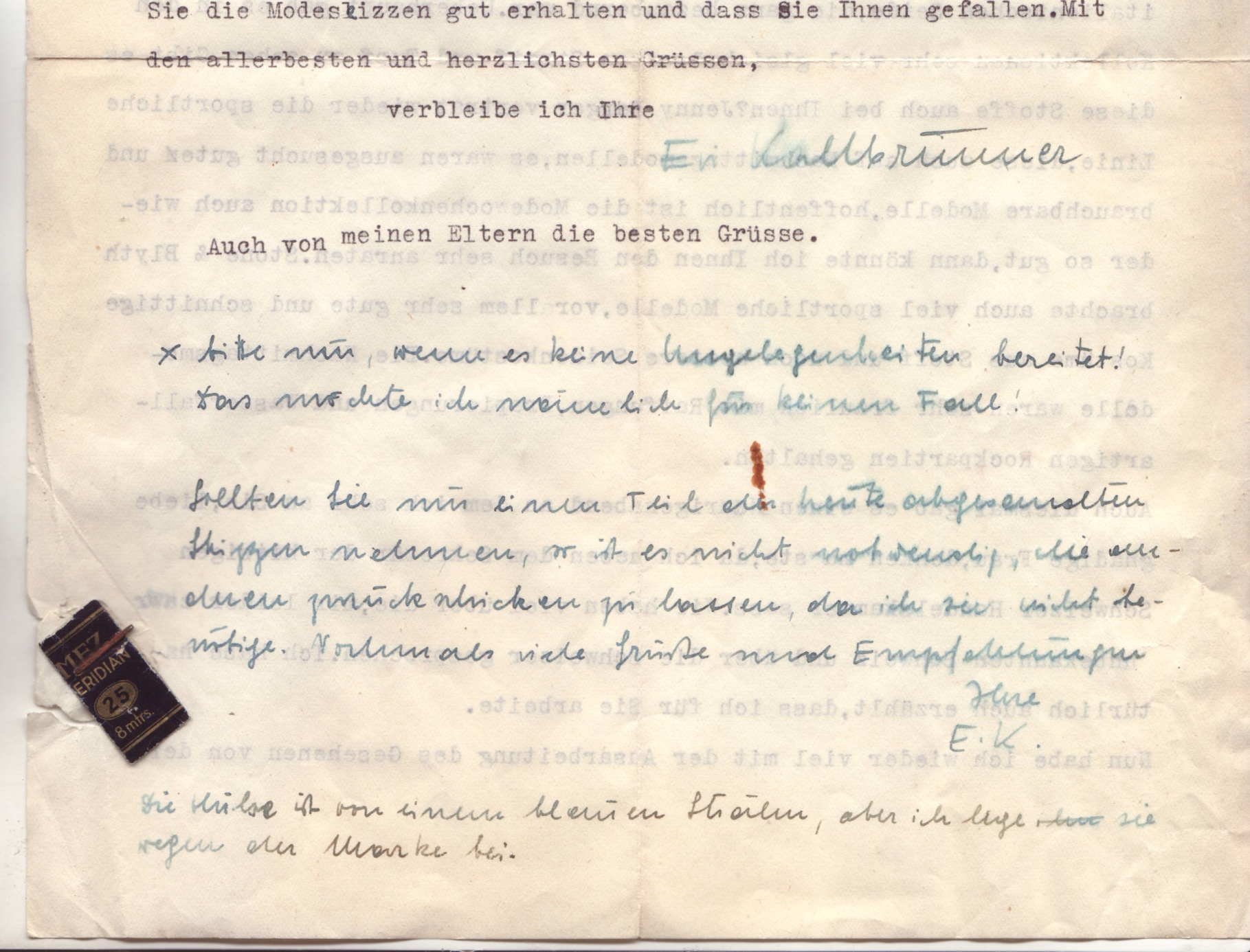 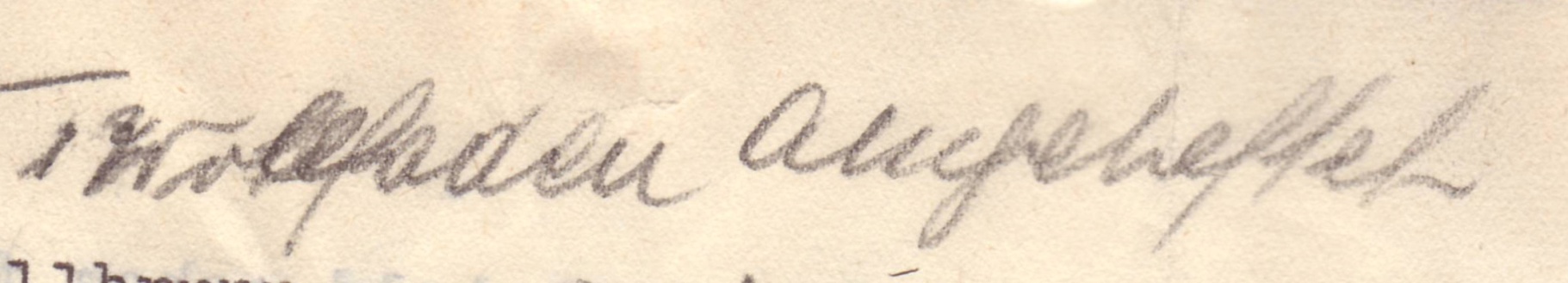 91
Jetzt die Philatelie und die Prüfer.
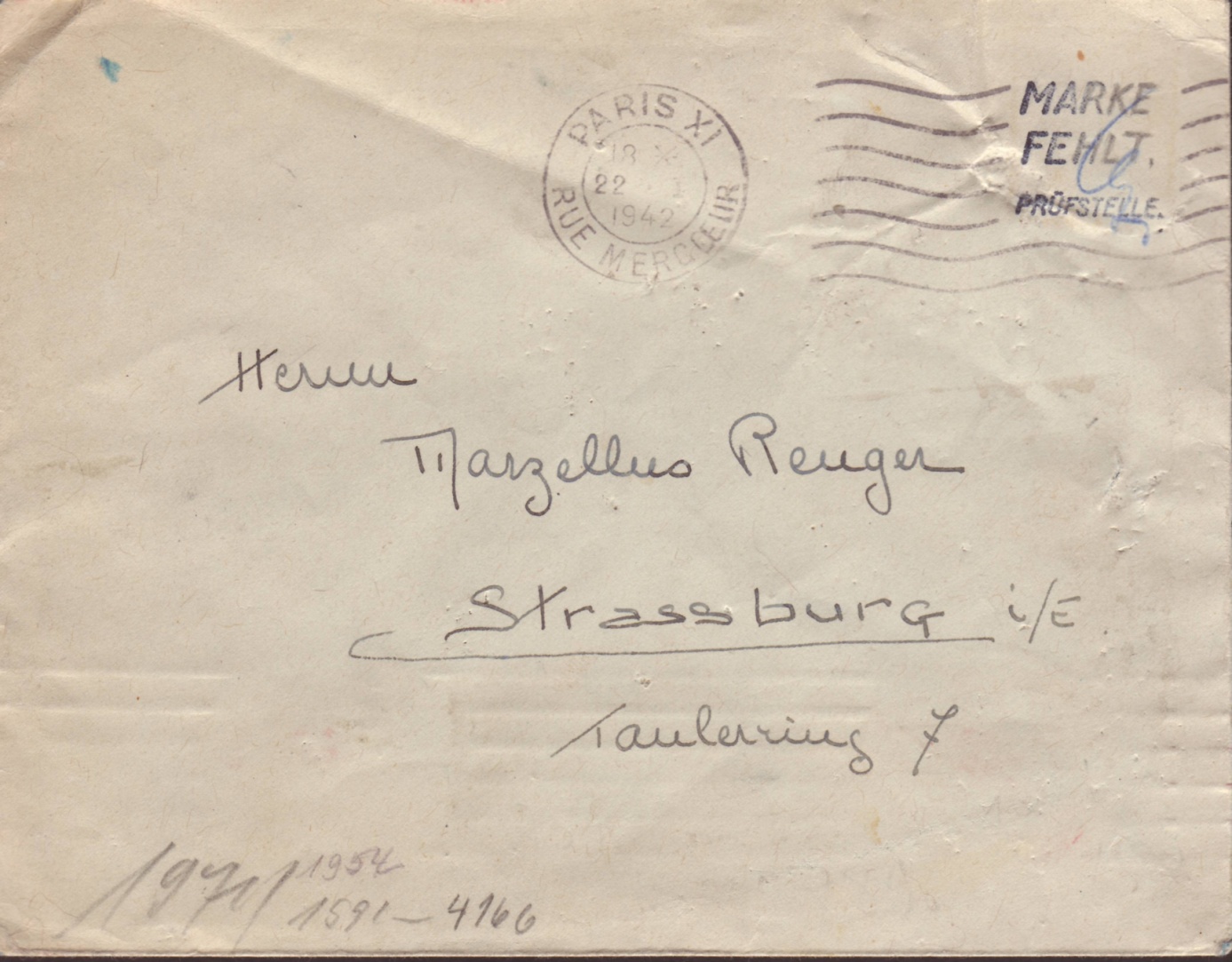 Um den Empfänger  vom Strafporto zu
schonen,  setzte der
Prüfer den Stempel,
„ MARKE FEHLT.
   PRÜFSTELLE.“
ein.
92
Der  Sammler musste seine erhaltenen Briefmarken
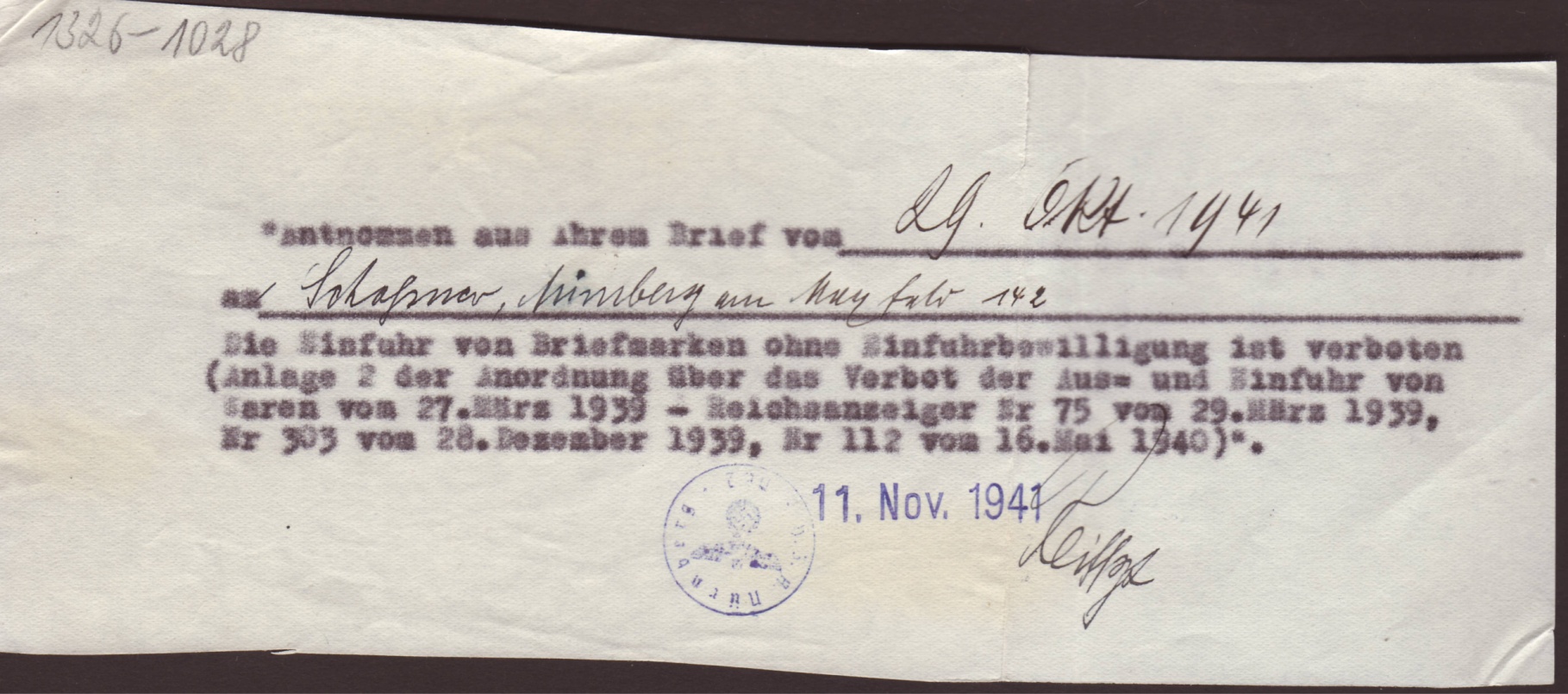 wieder zurück schicken, da er keine Bewilligung  hatte.
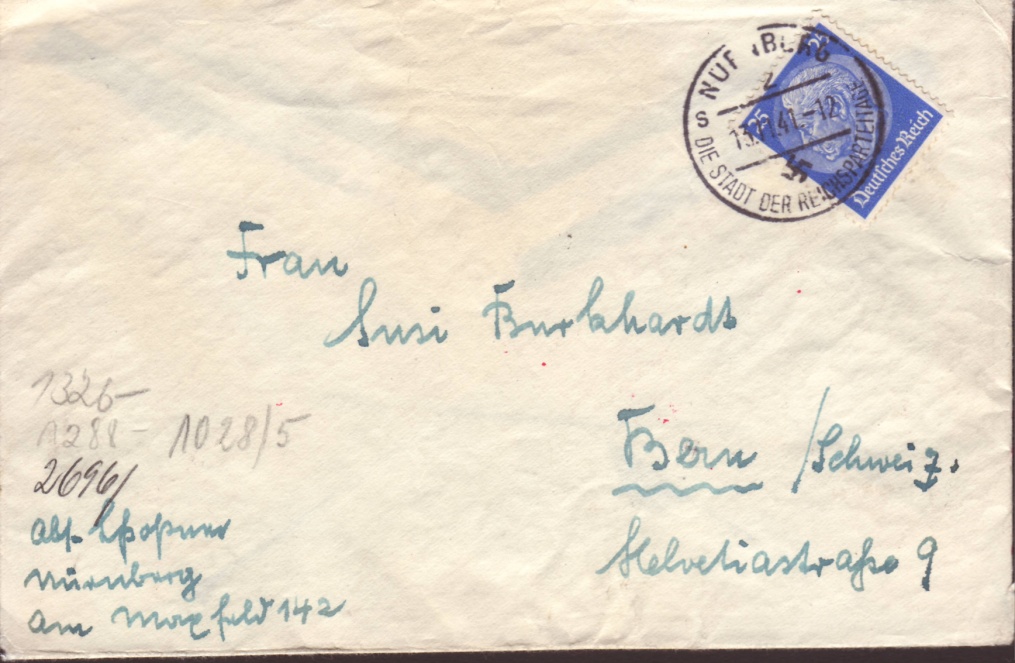 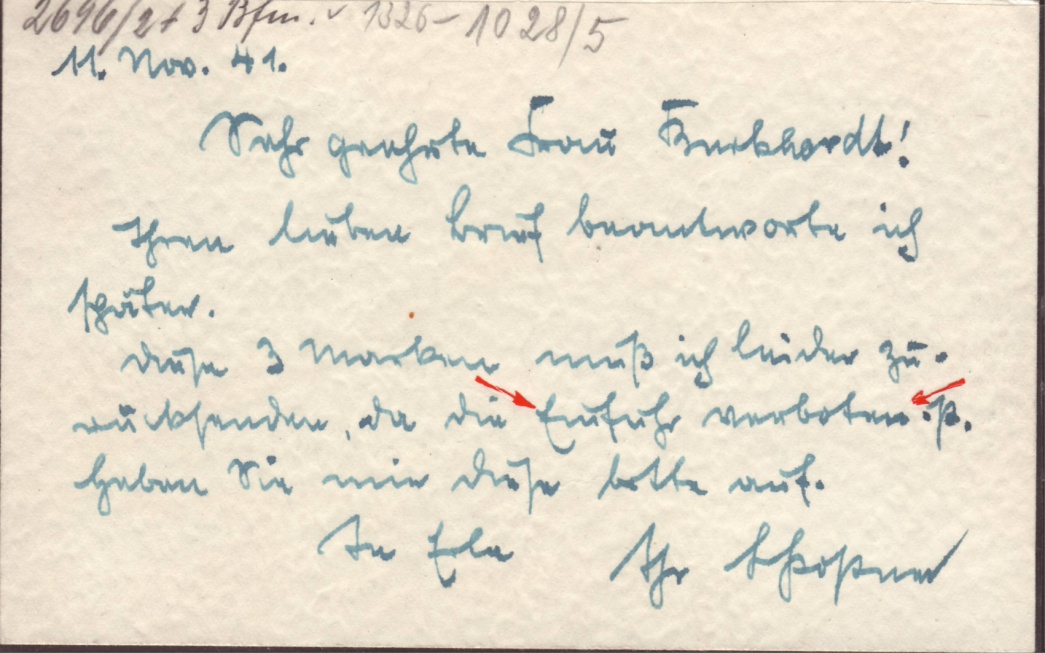 93
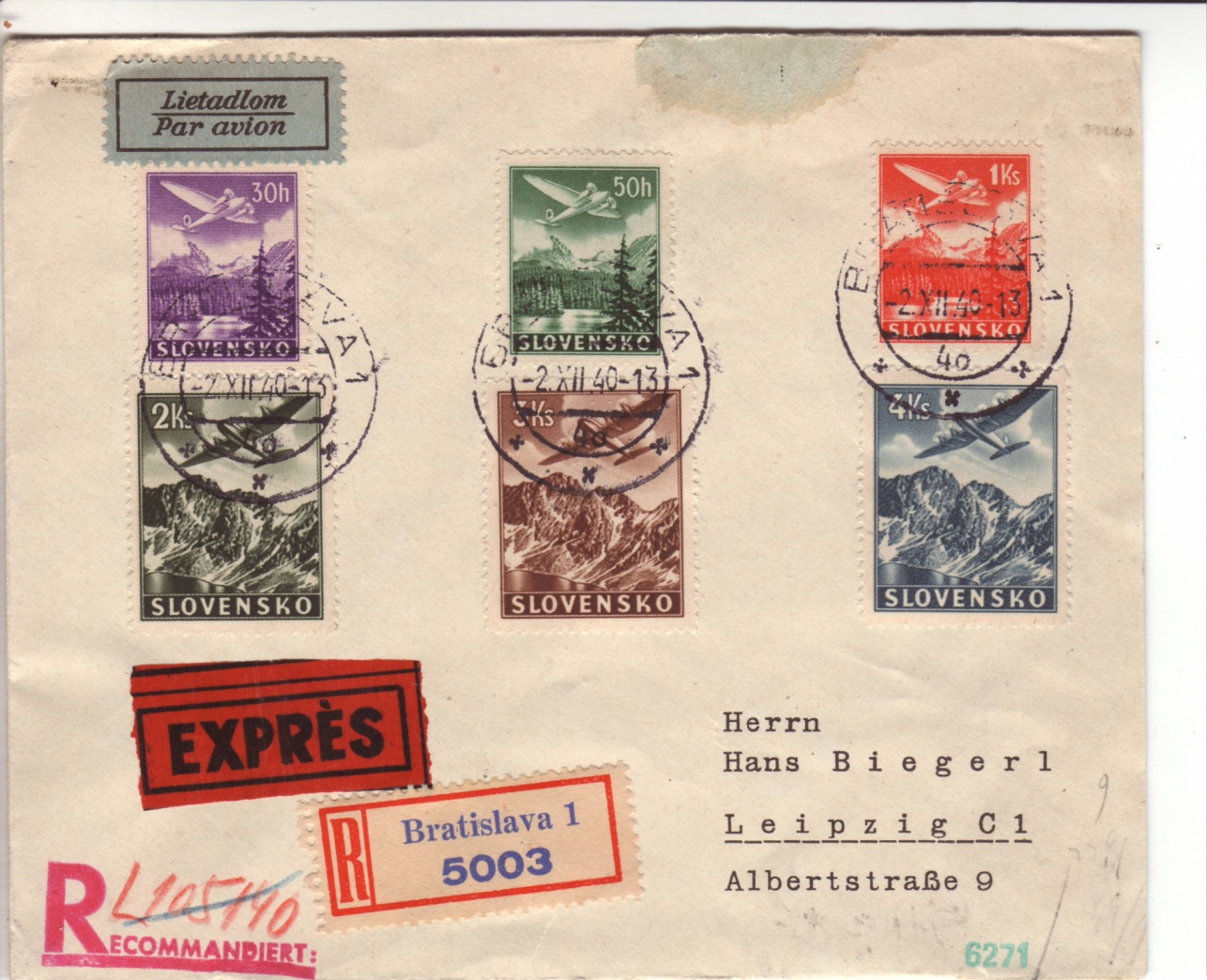 Bratislava  02.12.1940
Nach
Leipzig  07.12.1940
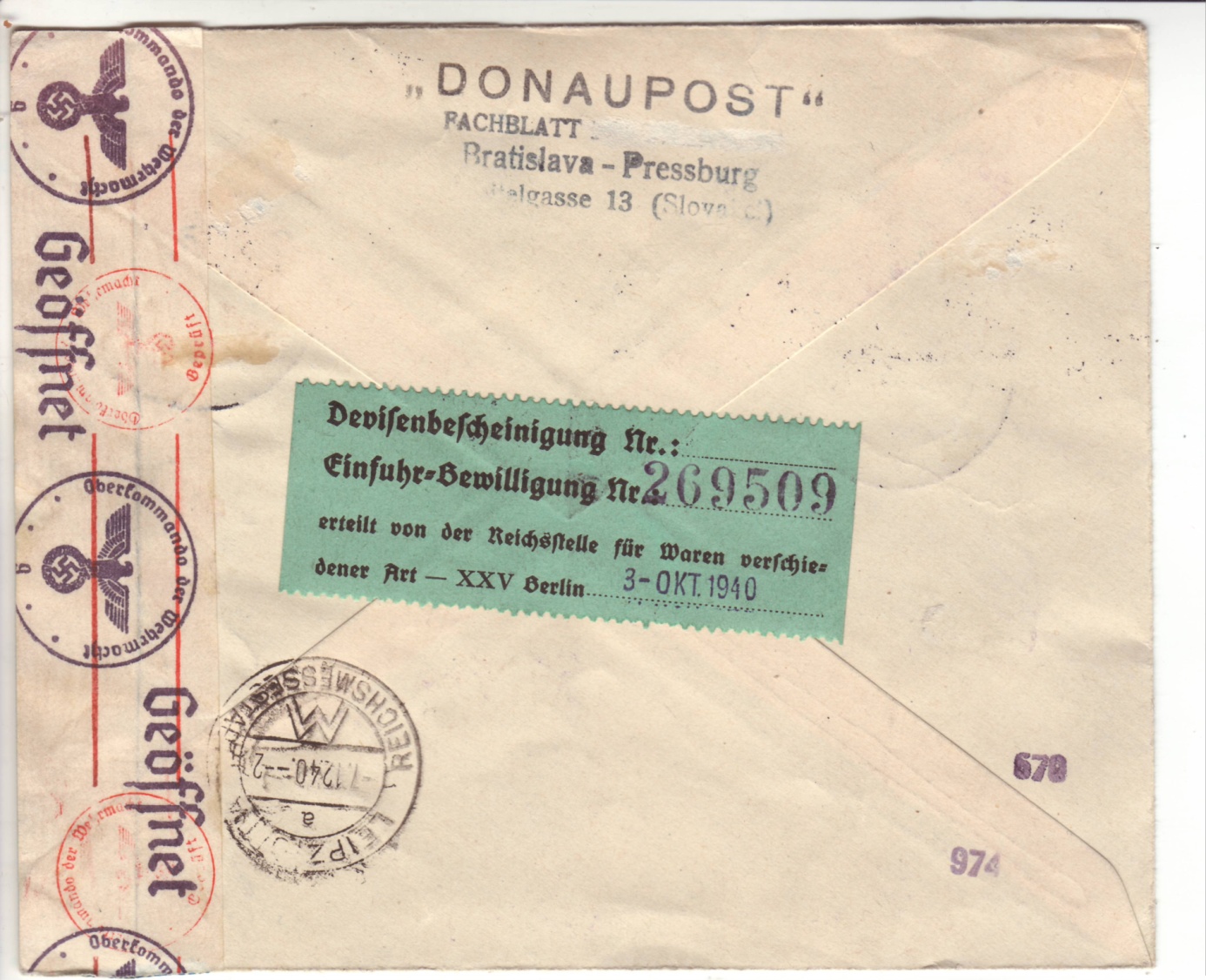 Einfuhr-Bewilligung
94
Einfuhr-Bewilligung für Briefmarken
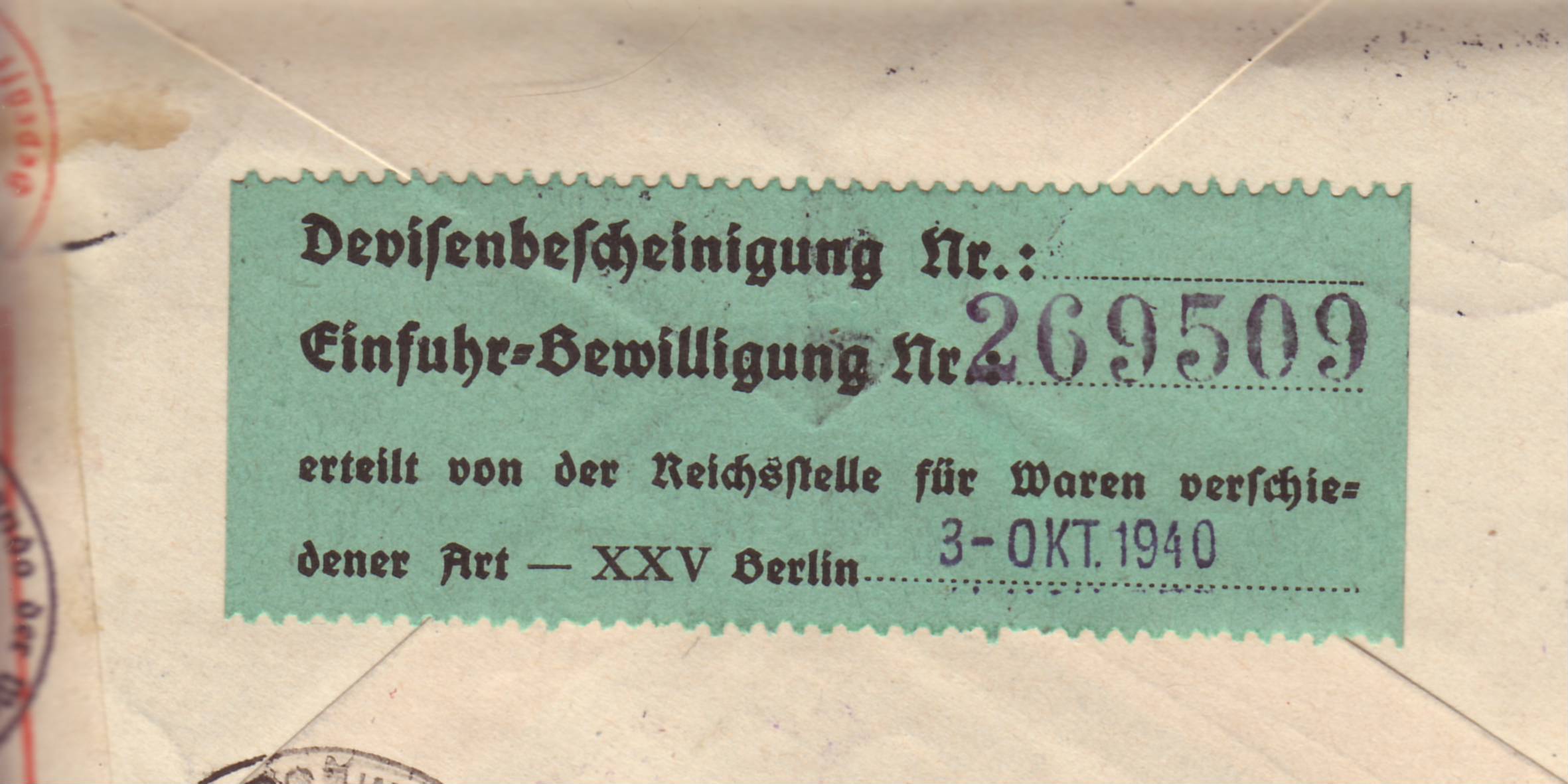 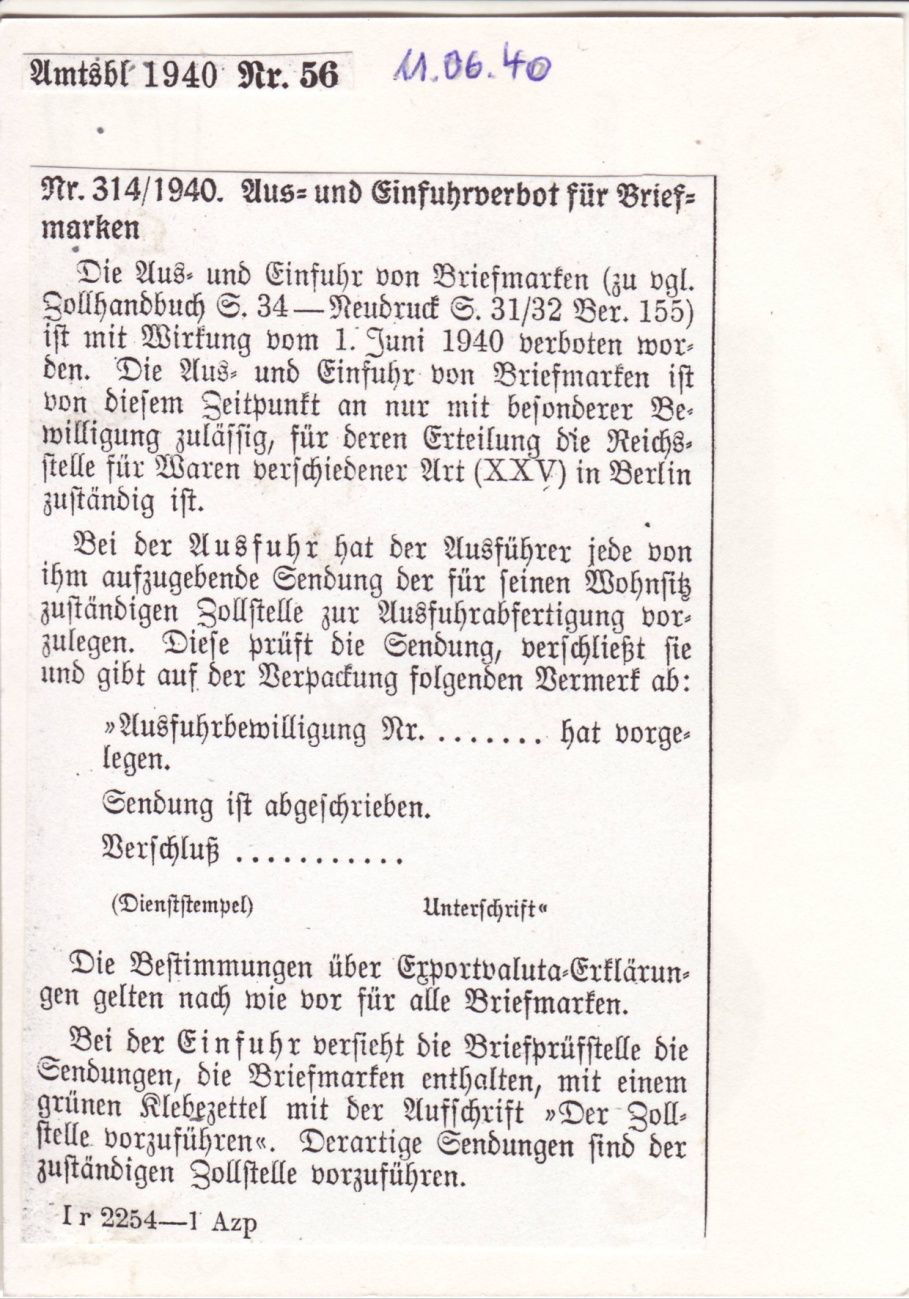 Ohne Bewilligung ab
dem 1.Juni 1940
Verboten!
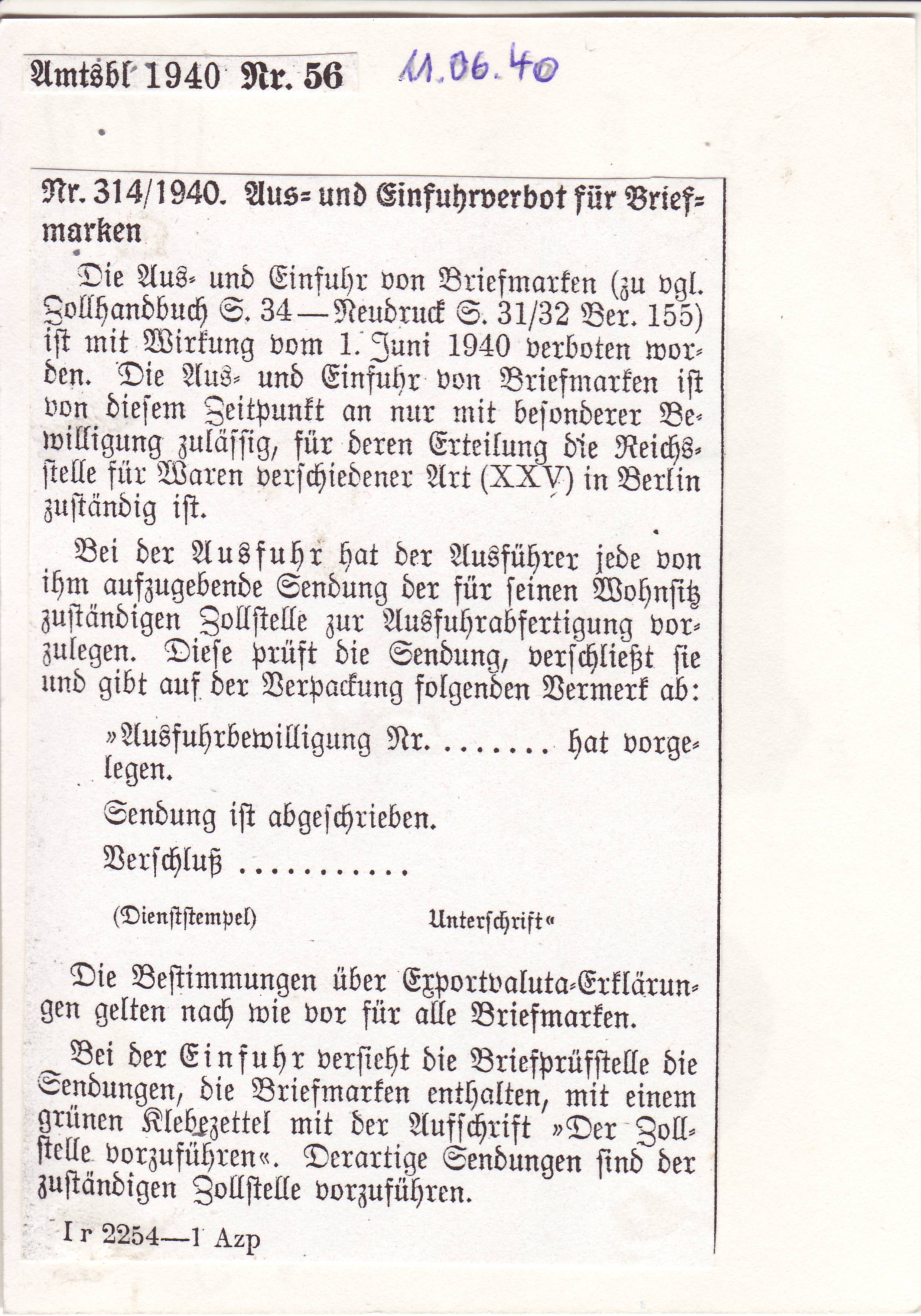 95
Hier geht es um Briefmarken. Der Prüfer notierte es auf die
Einlage, „ + 3 Bfm. i. Umschl.“
Der Empfänger hatte wahrscheinlich eine Bewilligung?
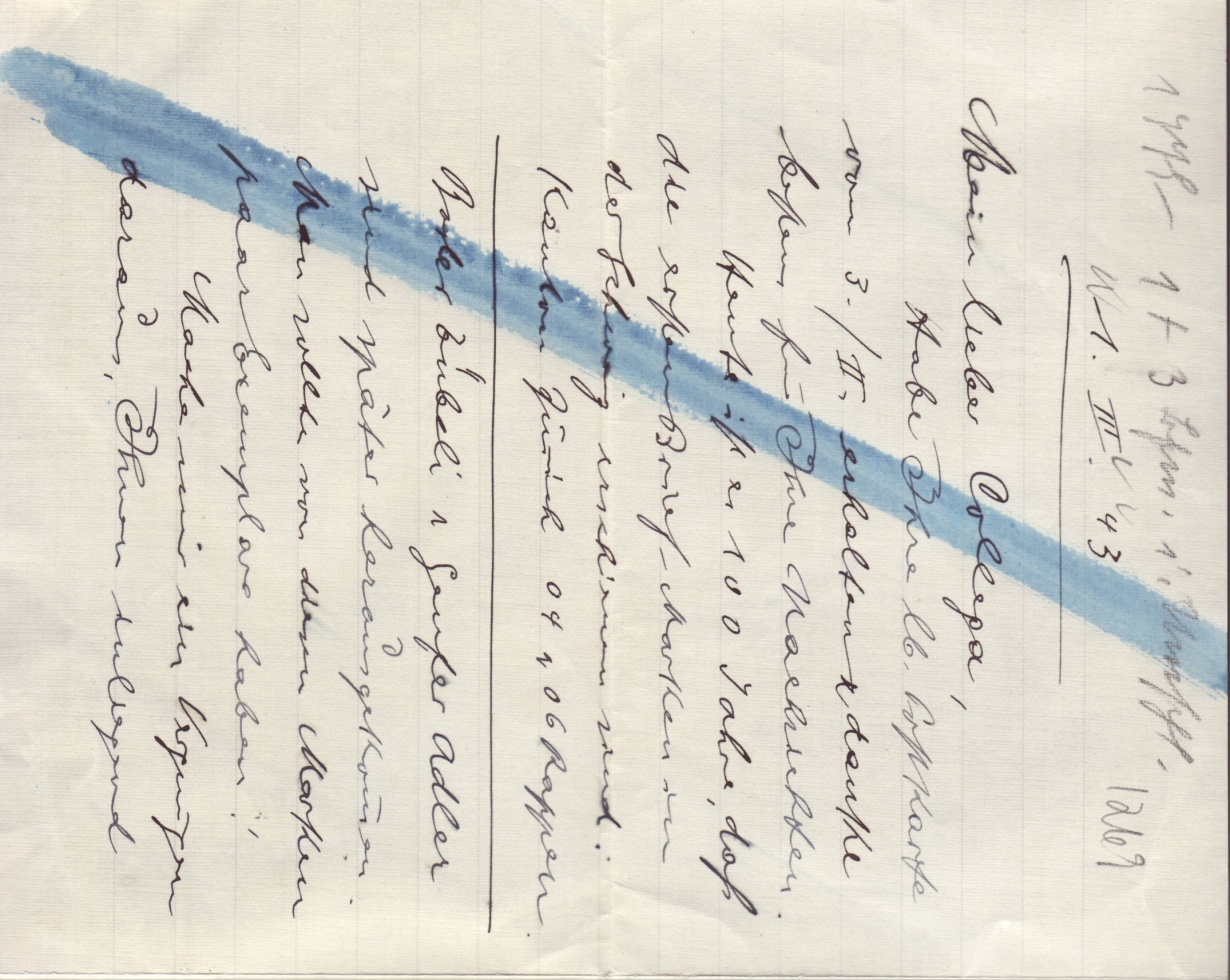 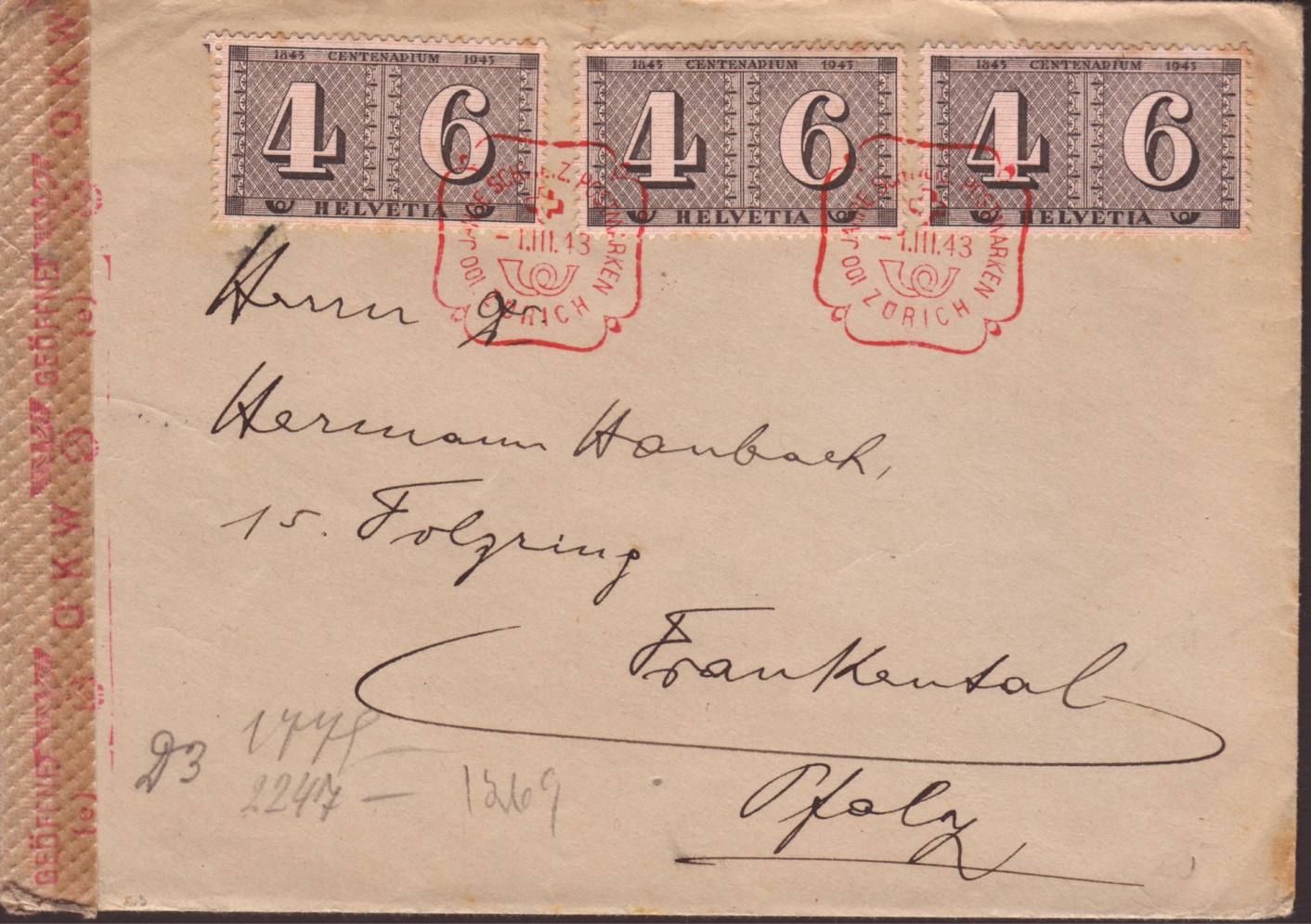 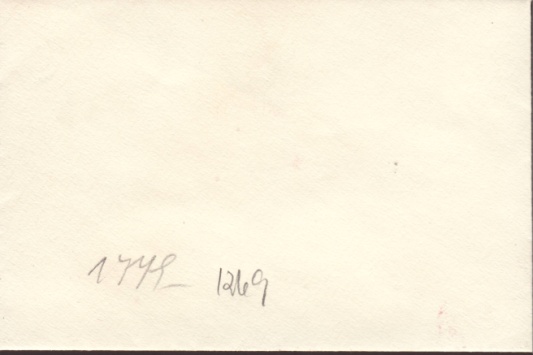 96
Einlagezettel der ABP München mit zwölf Gründen. Da keine
Angaben über den Briefmarkentausch vorhanden waren, führte man einen Stempel ein.
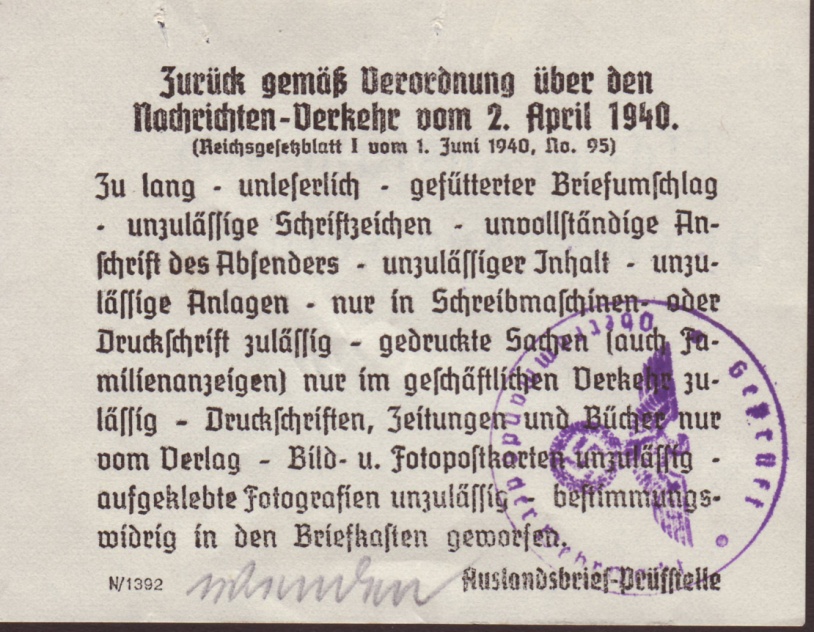 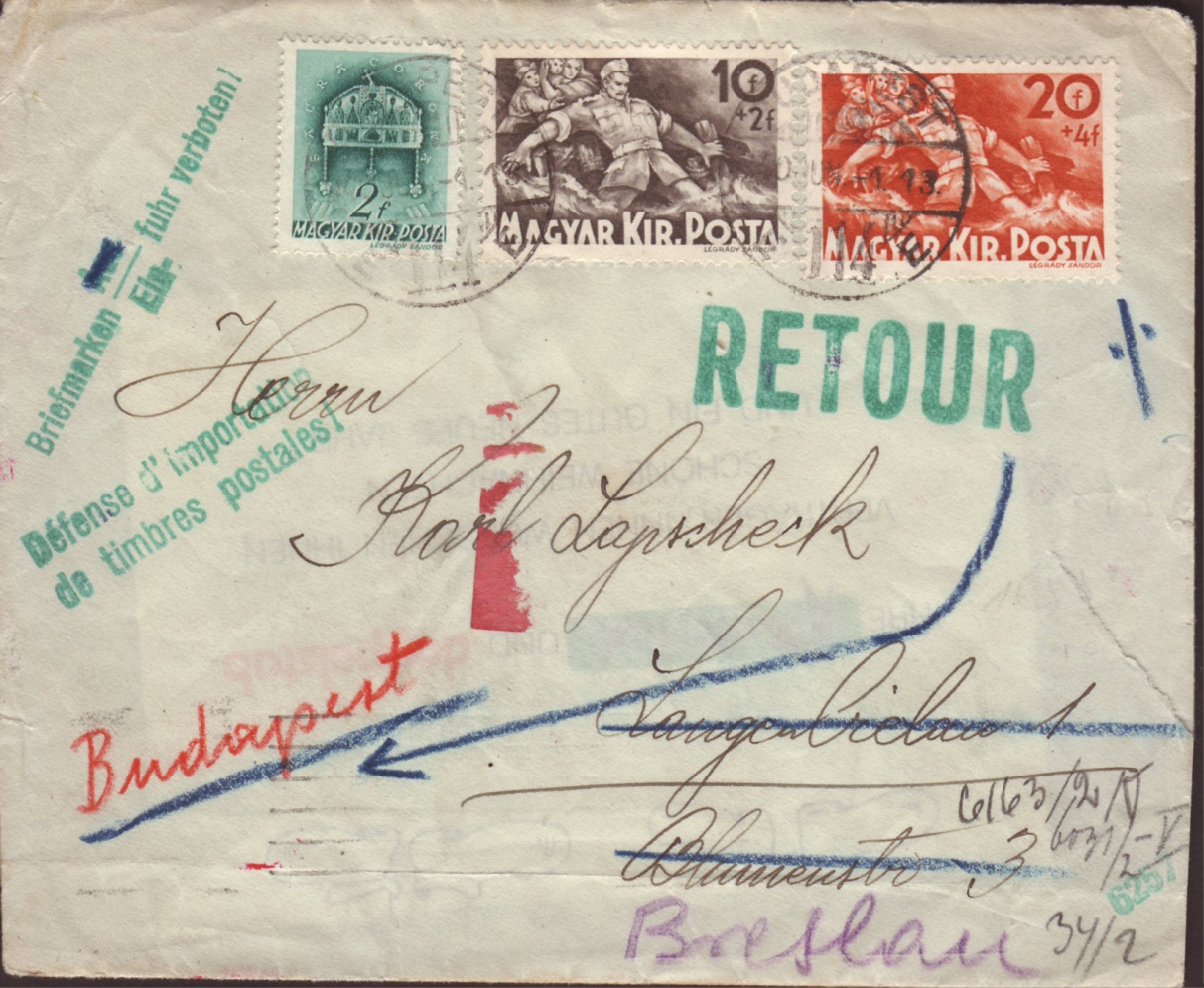 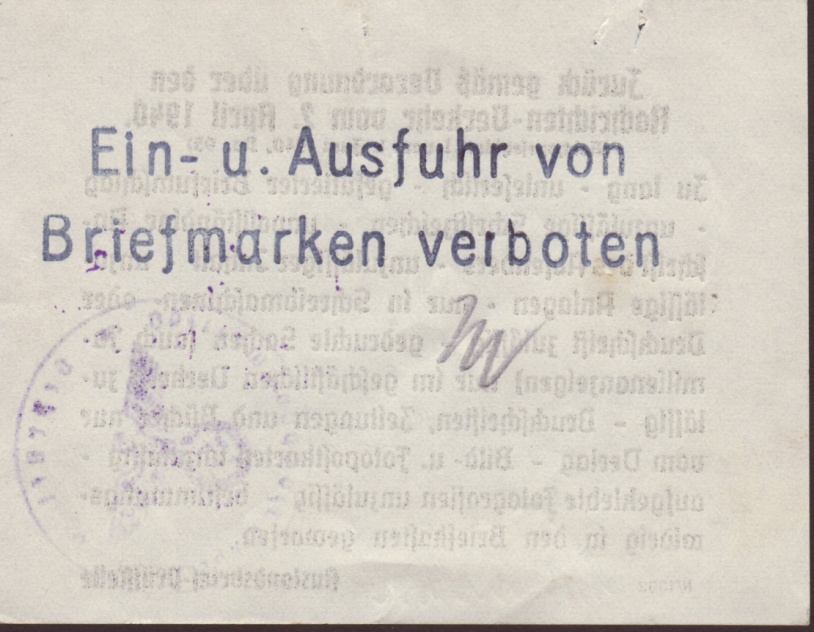 Bf. von Budapest, Juni 1940, mit Stempeln über das Verbot der Einfuhr von Briefmarken.
Der ABP Wien. (zuständig für den Osten)
97
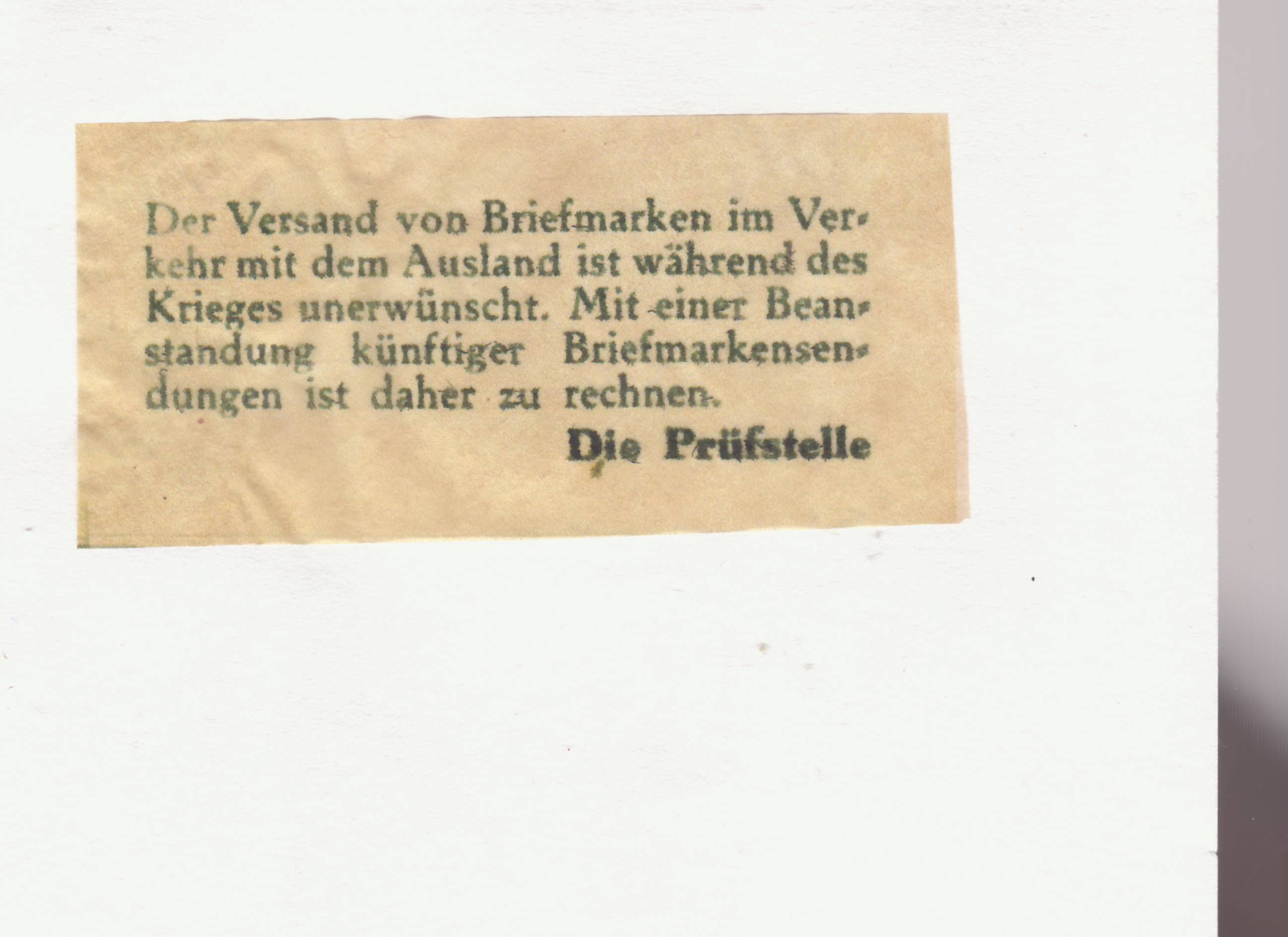 Zettel  zum
 Briefmarken
Versand
ABP e : Frankfurt/M
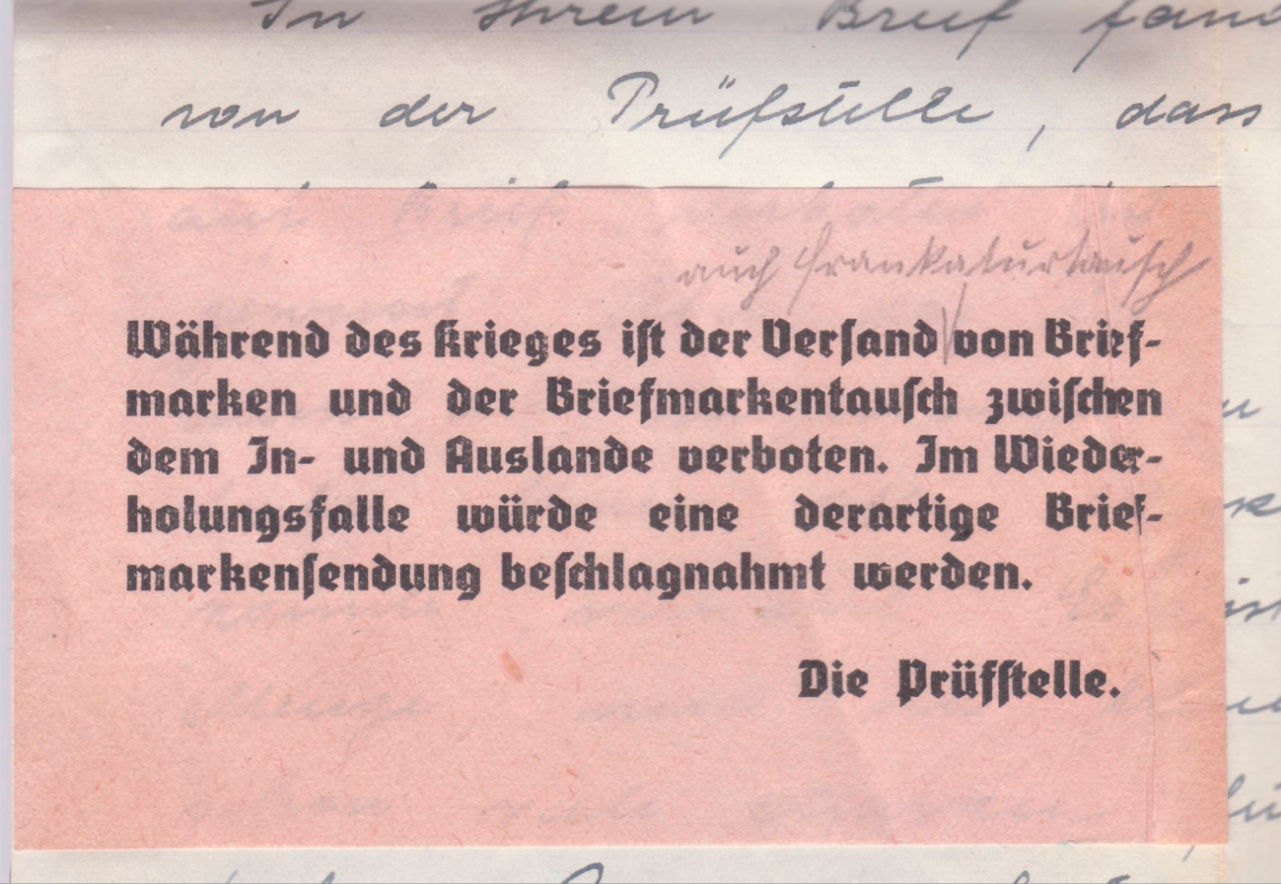 Versand unerwünscht beziehungsweise 
verboten
ABP g : Wien
98
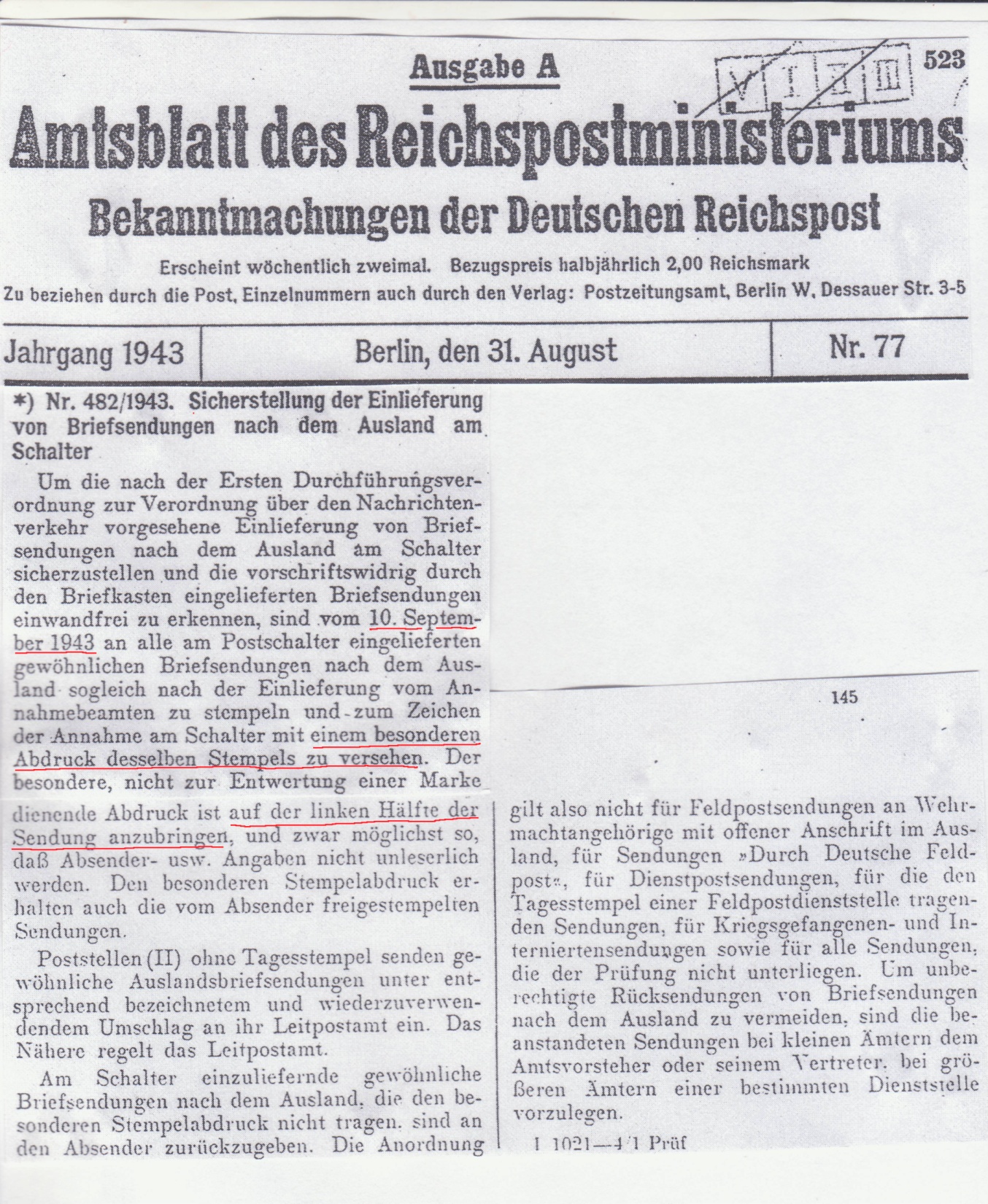 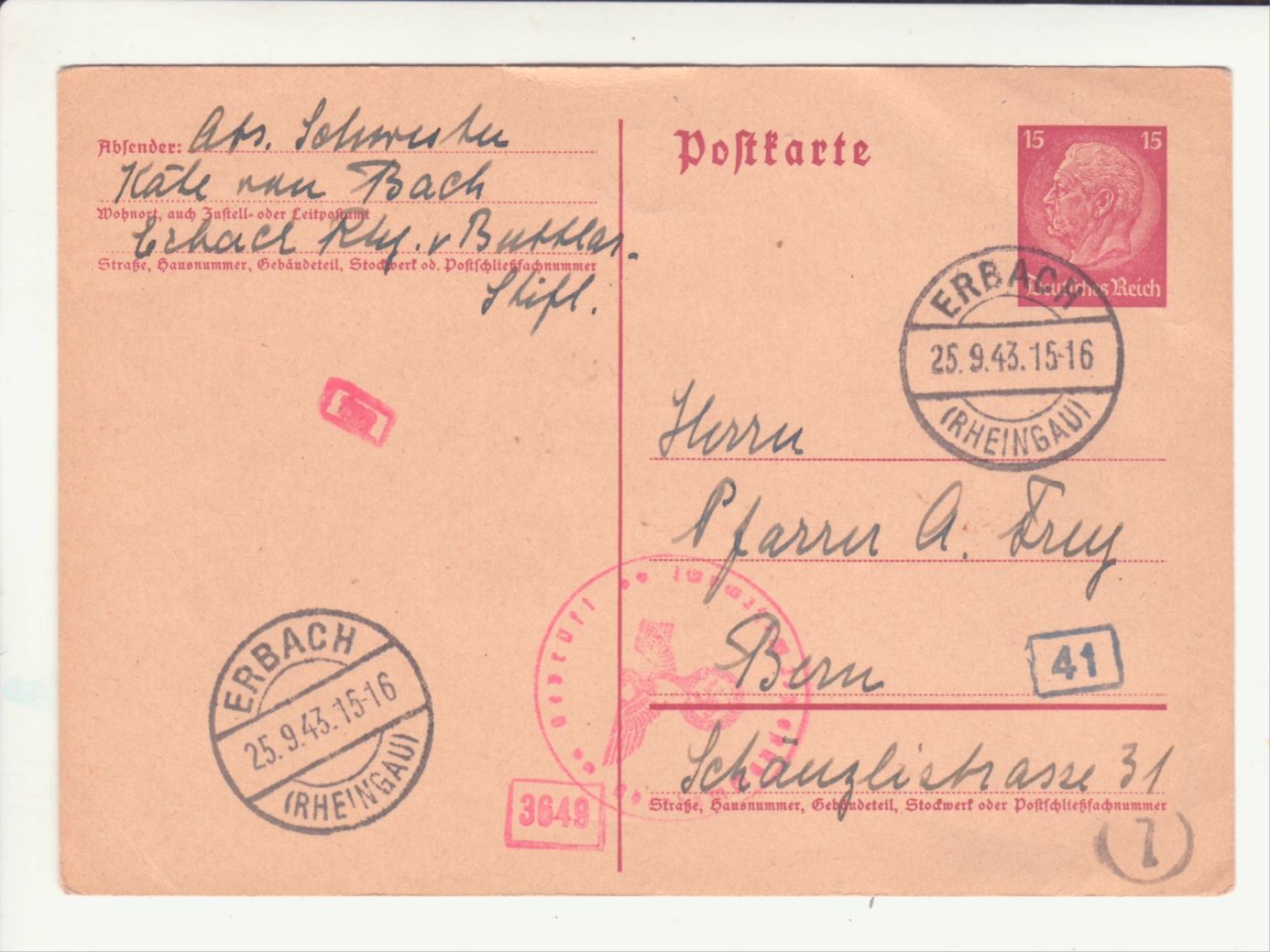 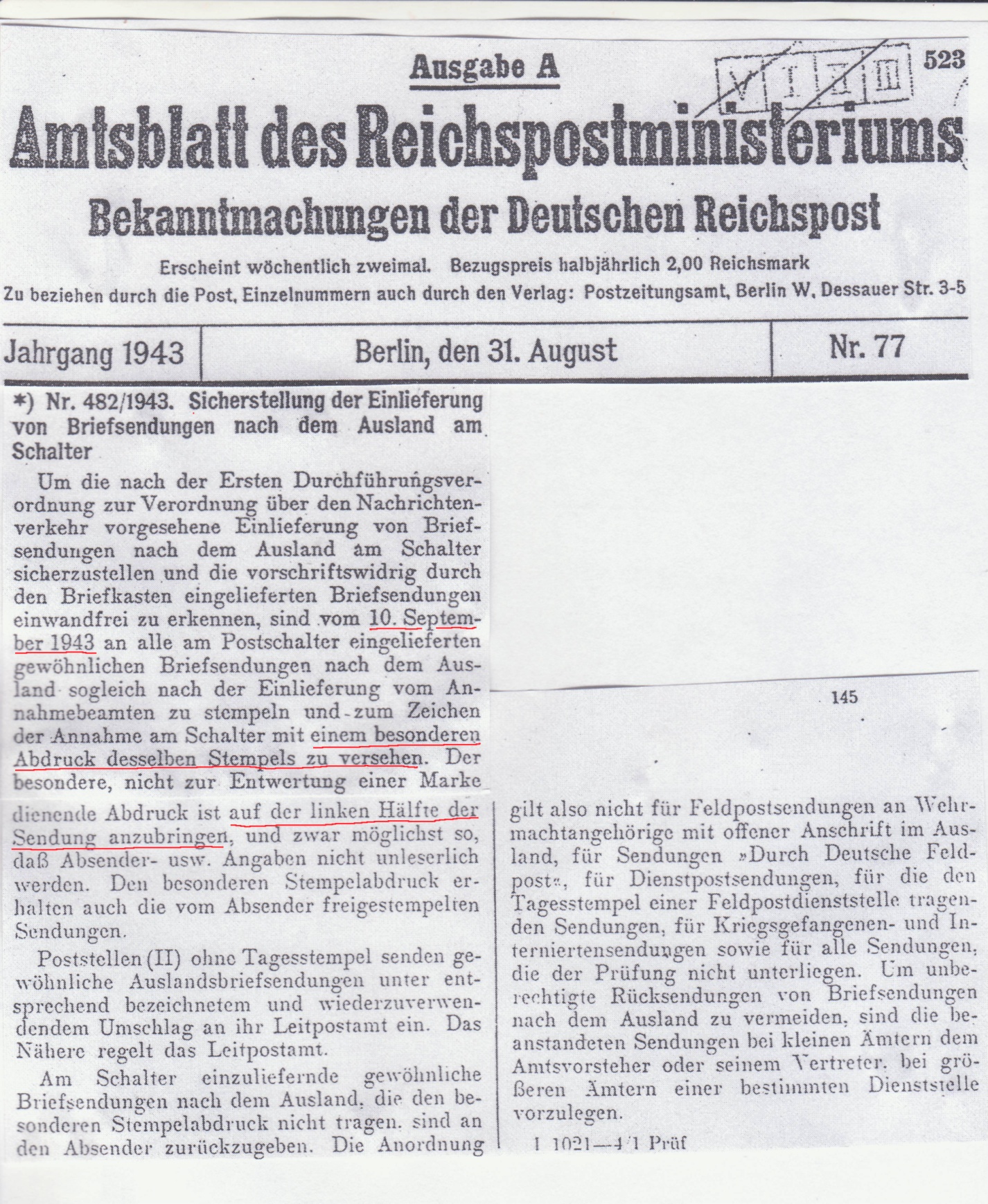 Ab 10. September 1943
99
Auslandspost musste am Schalter abgegeben werden.
Briefmarken durften nur vom Schalterbeamten aufgeklebt
werden.
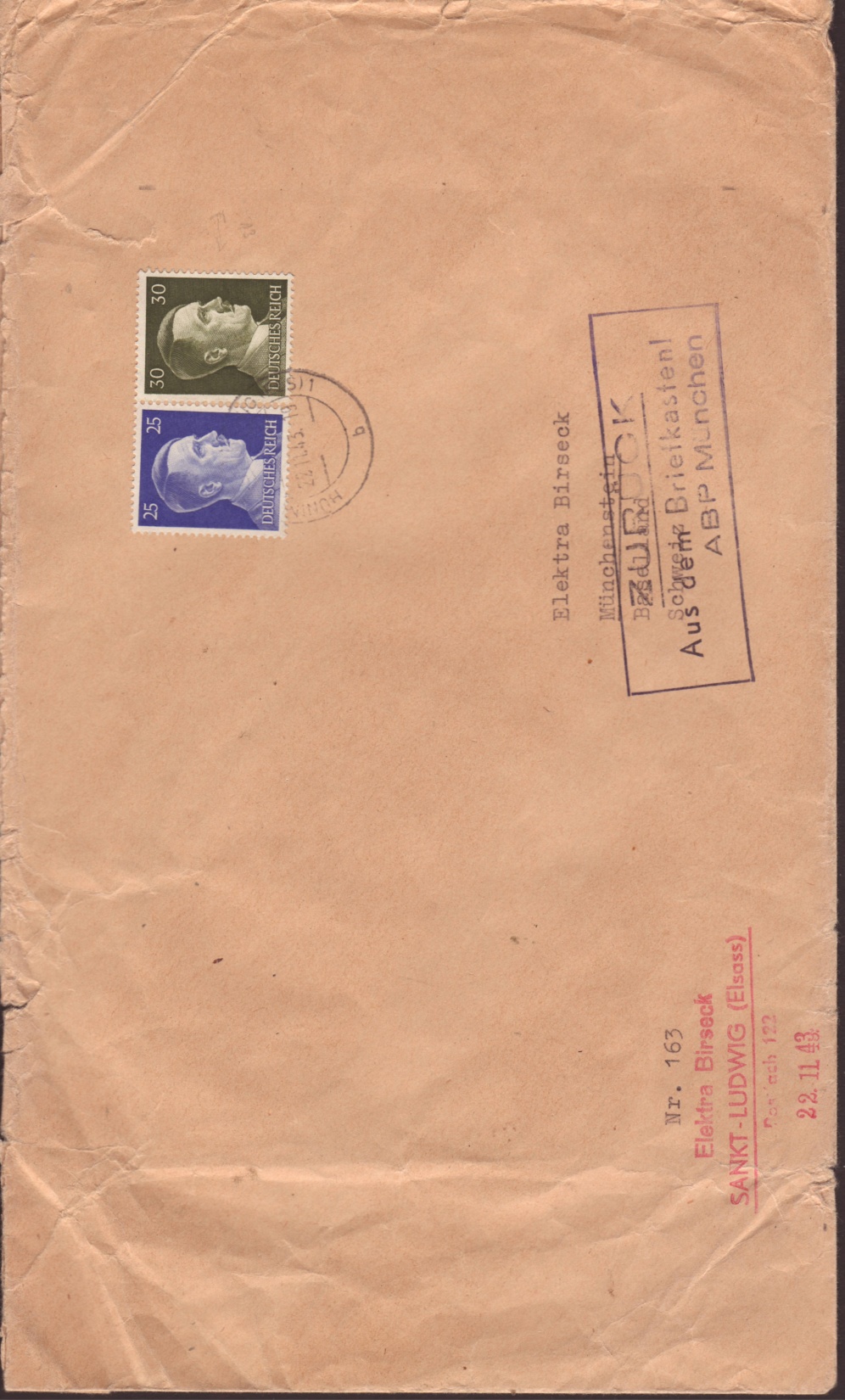 Brief aus St. Ludwig (Els) 22.11.1943,
 Rechteckstempel „ZURÜCK“, mit Angabe ABP München.
100
Auslandspost musste am Schalter abgegeben werden.
Briefmarken durften nur vom Schalterbeamten aufgeklebt
werden.
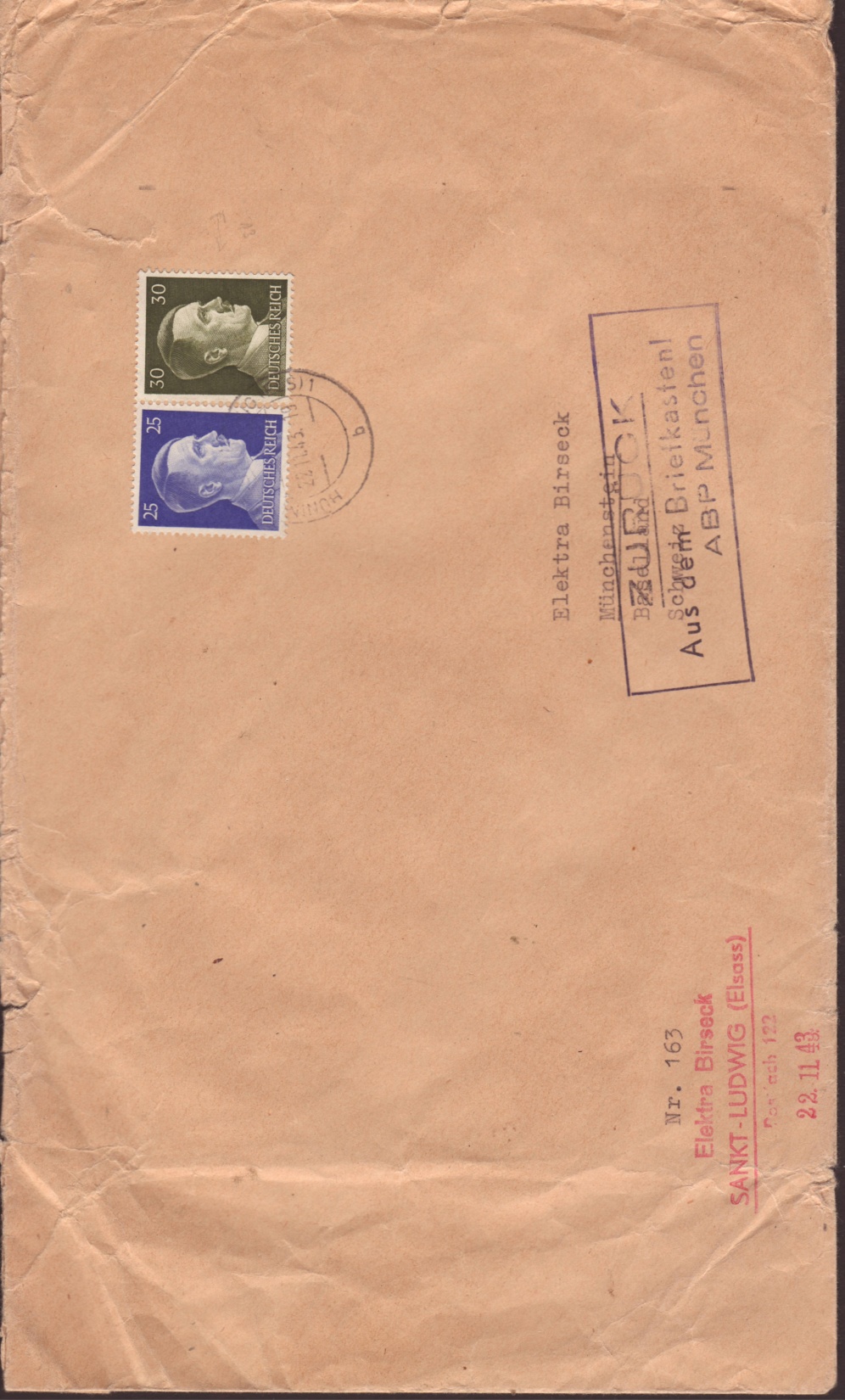 Brief aus St. Ludwig (Els) 22.11.1943,
 Rechteckstempel „ZURÜCK“, mit Angabe ABP München.
Gleicher Stempel
ohne Ortsangaben.
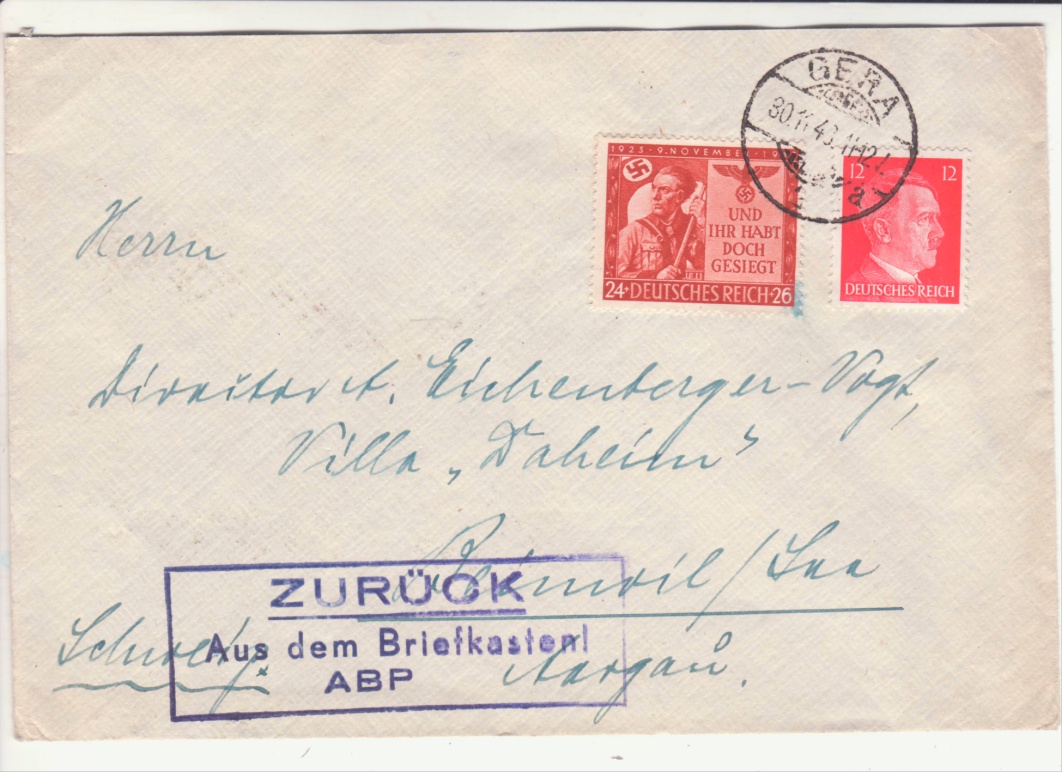 101
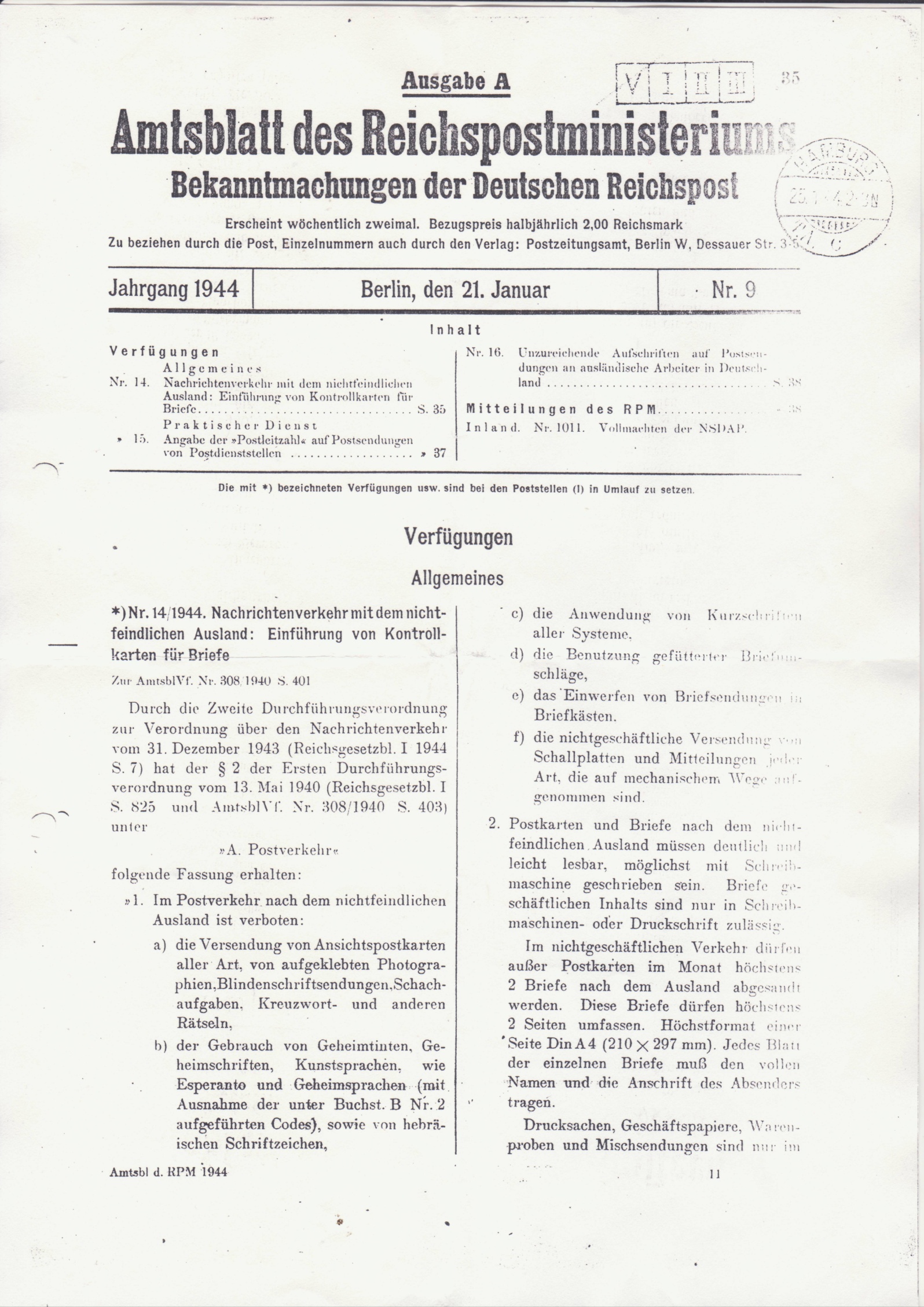 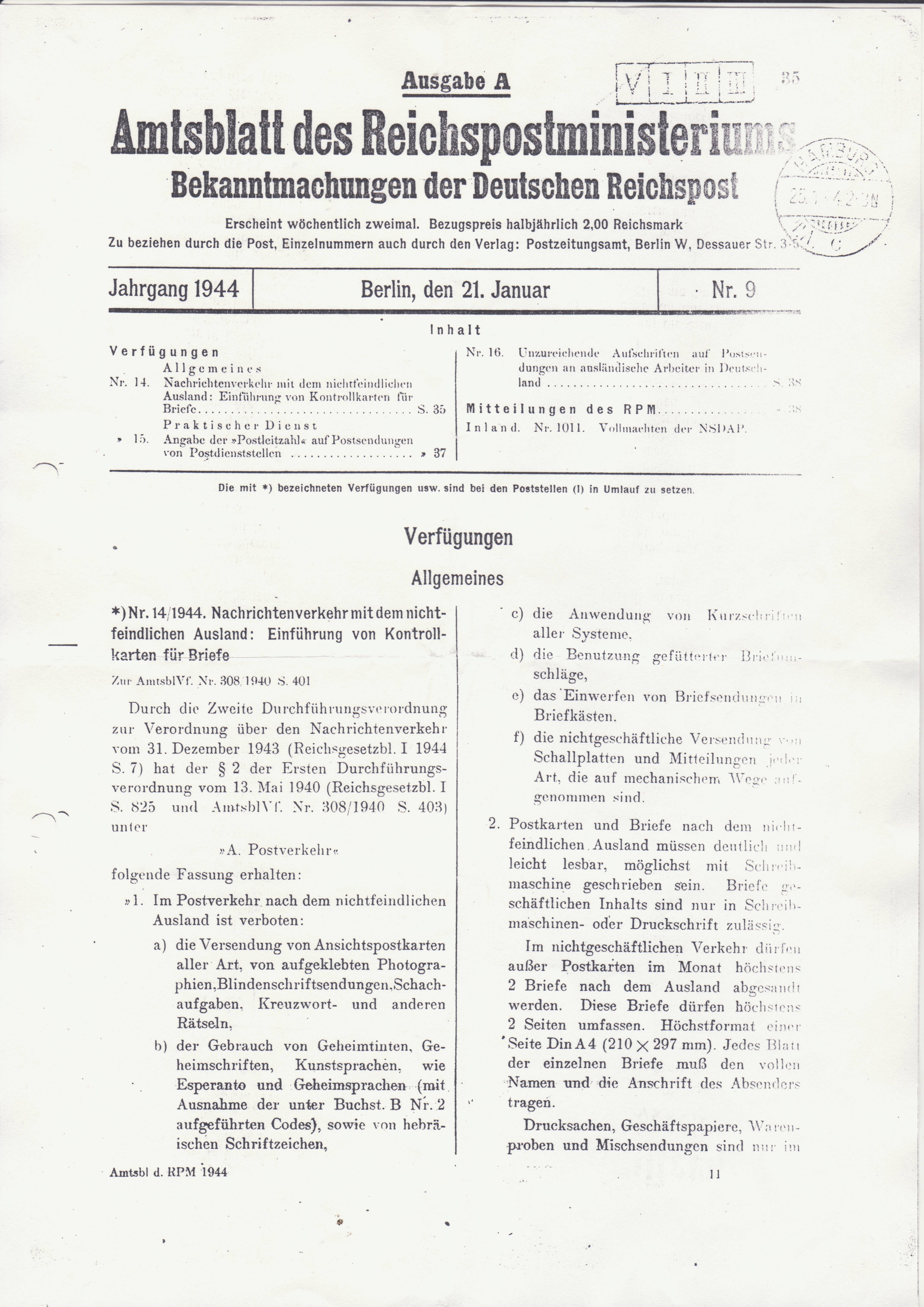 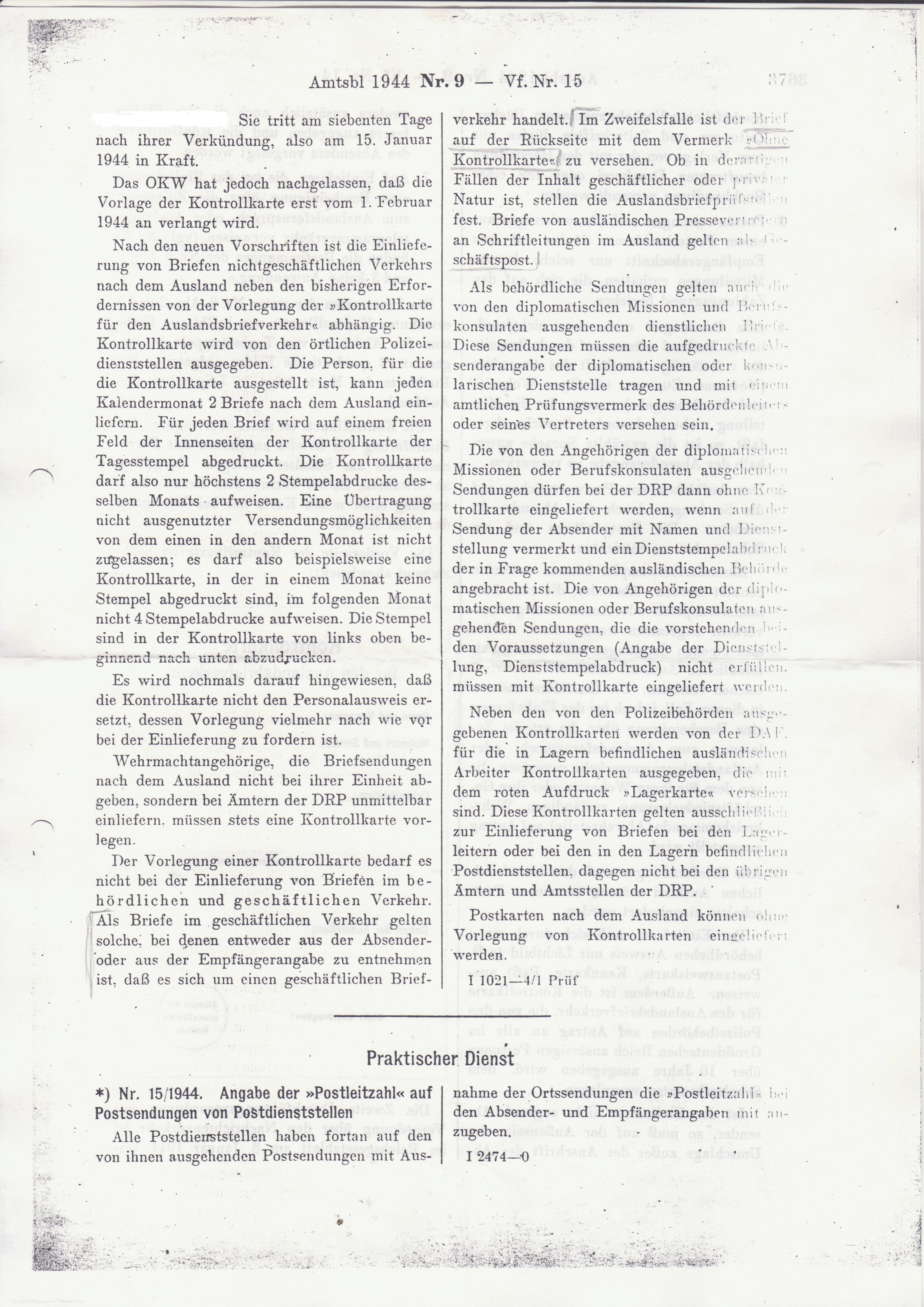 102
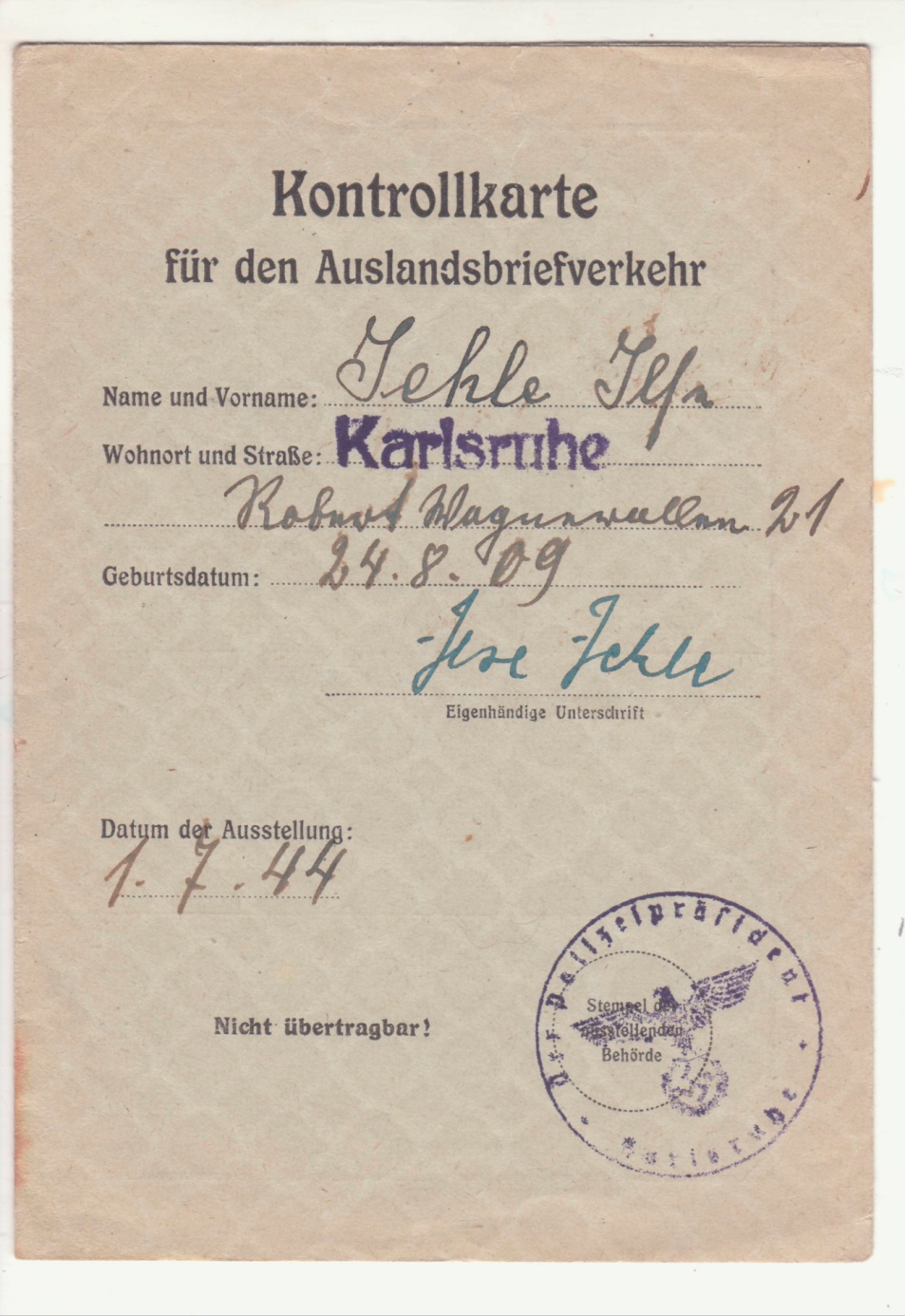 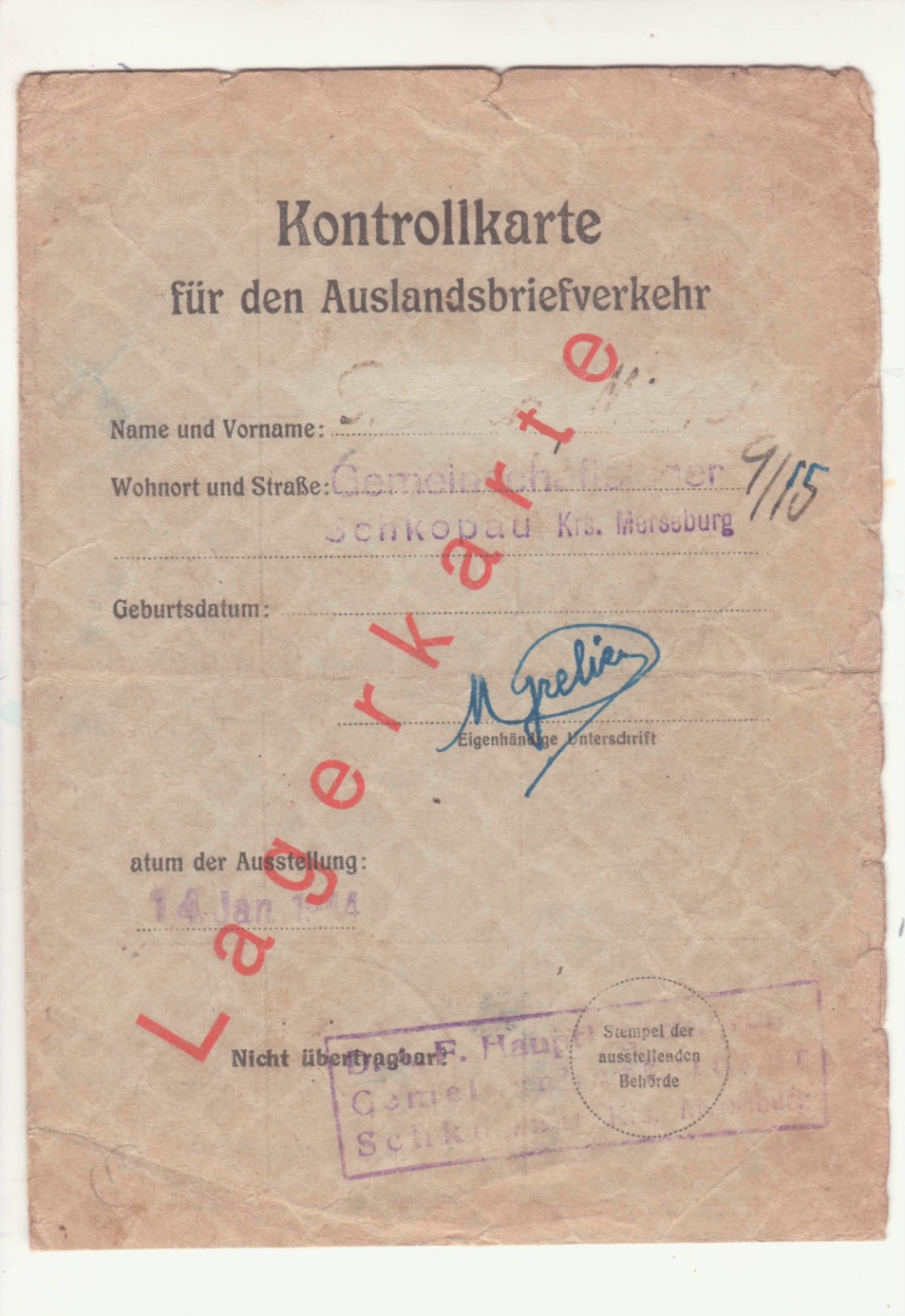 Karte für
Gastarbeiter
Ab 1. Februar 1944,
erlaubt waren nur noch 2 Briefe pro Monat!!
103
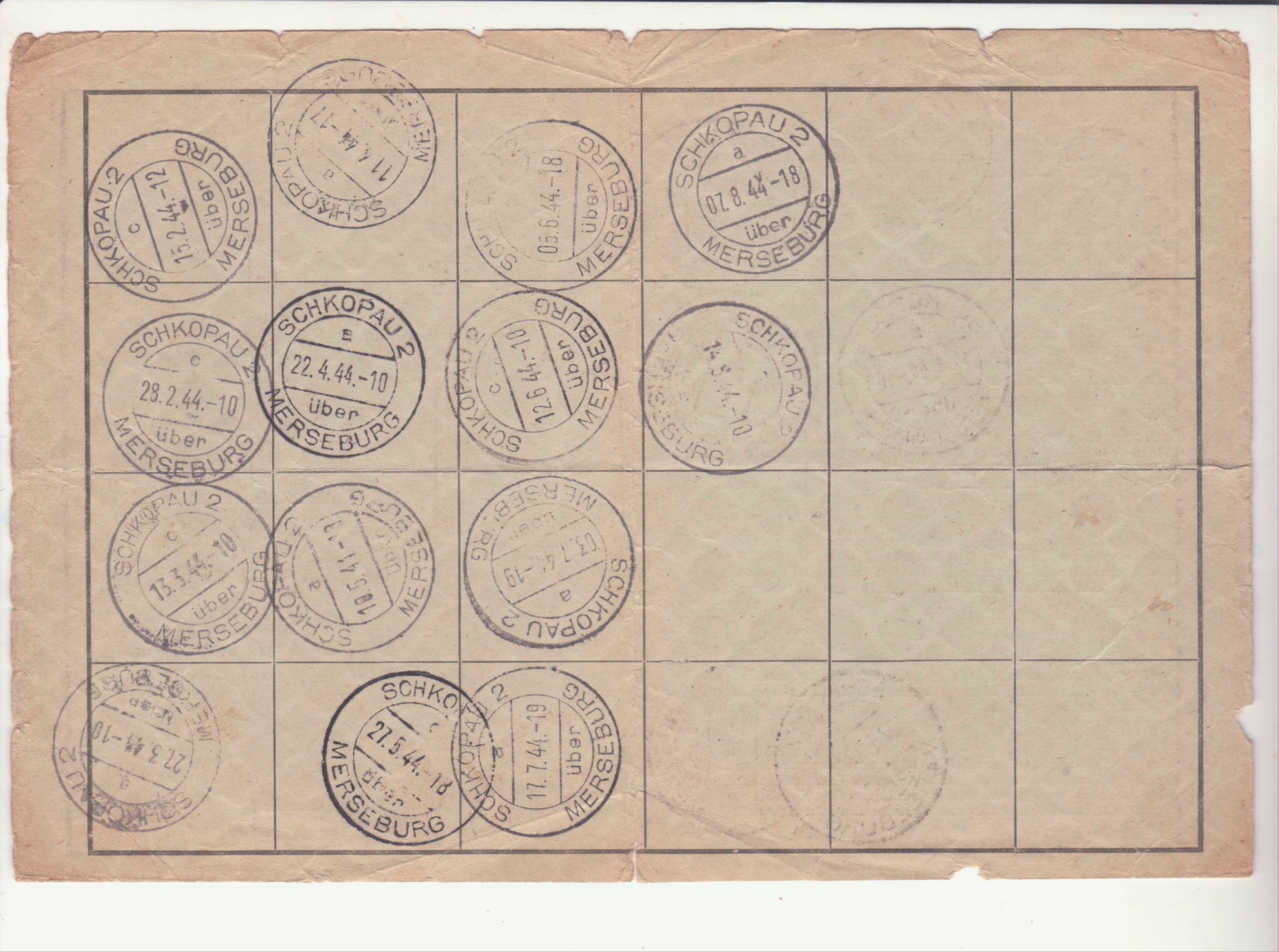 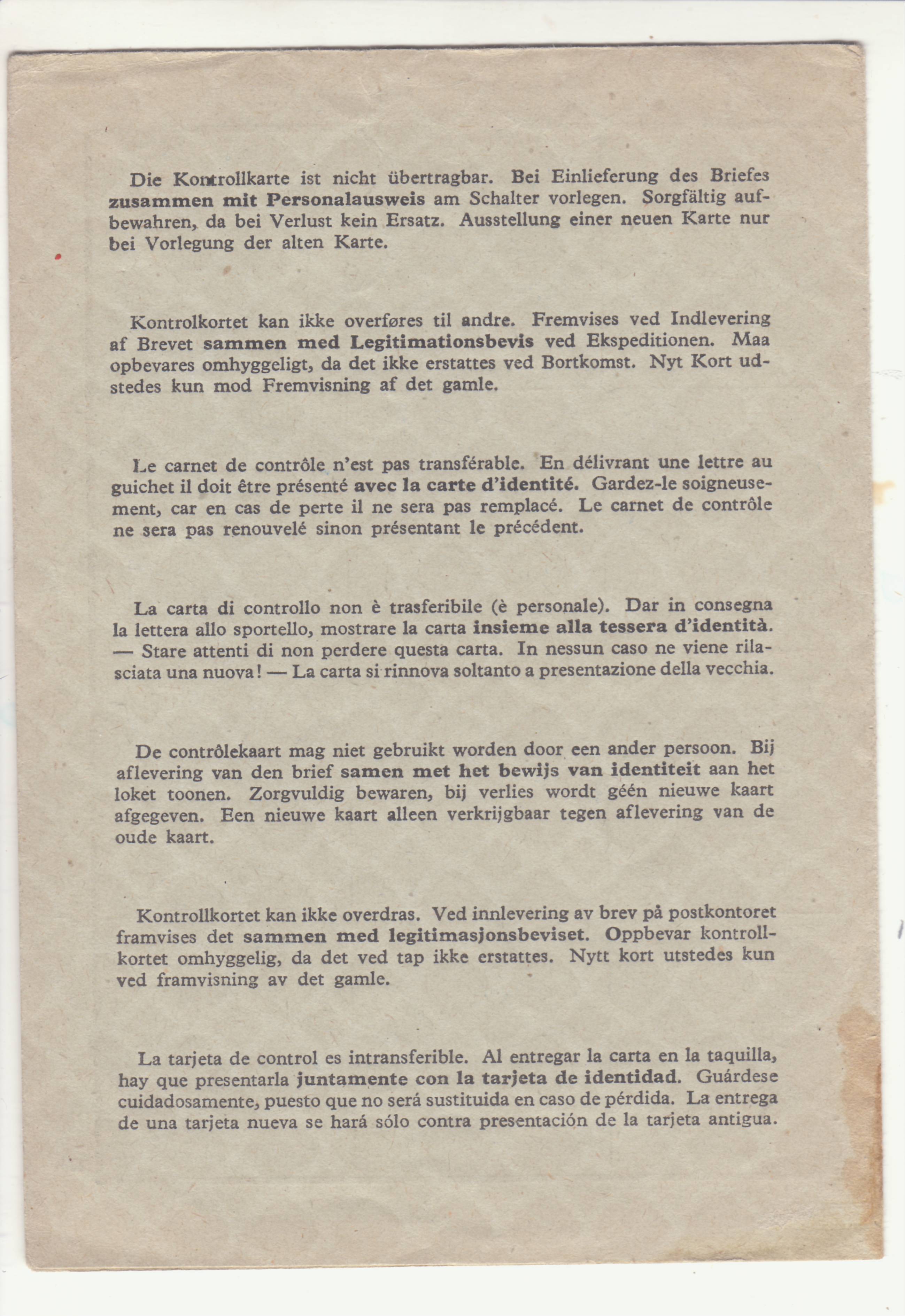 104
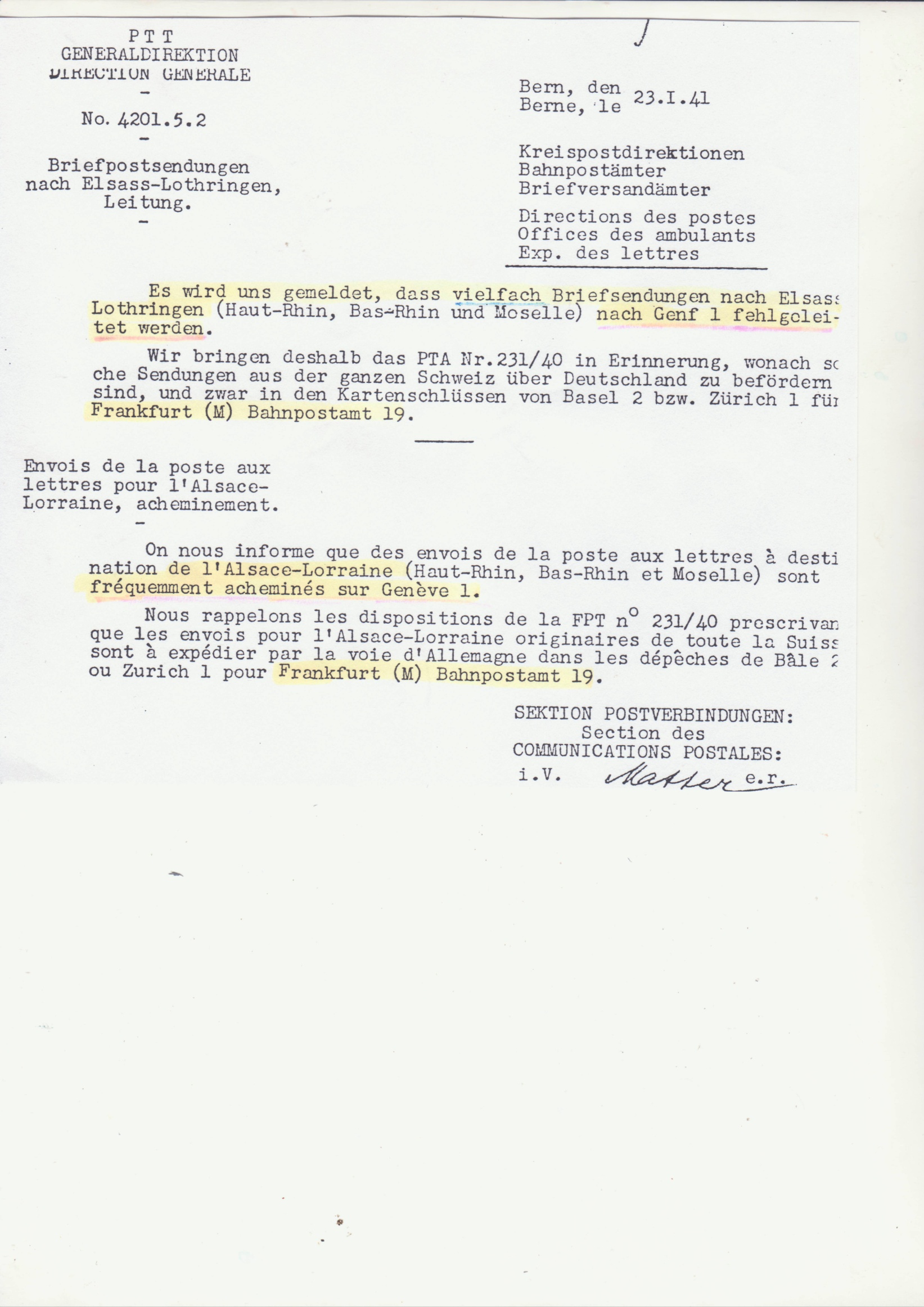 105
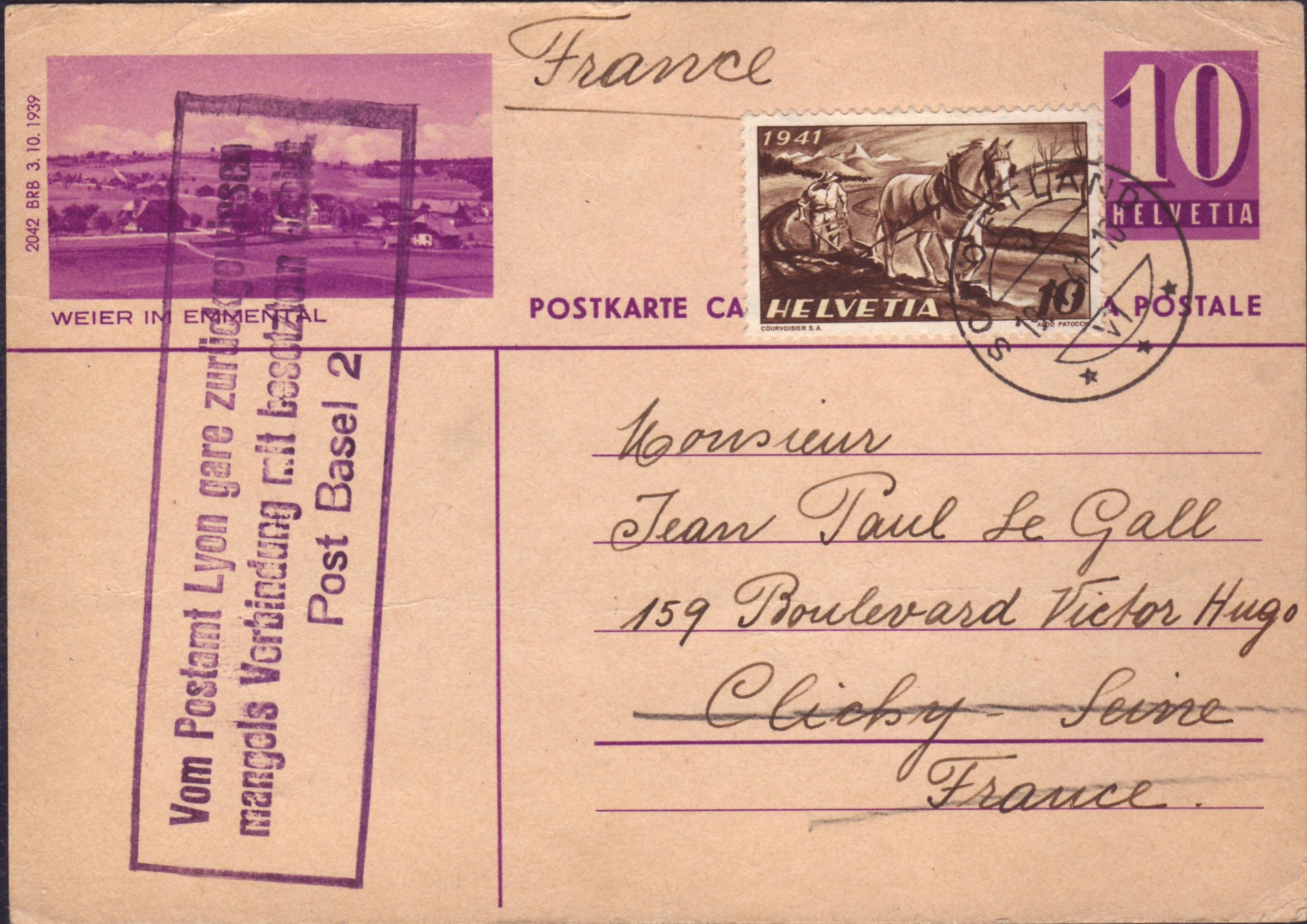 SchöftLand
15.05.1941
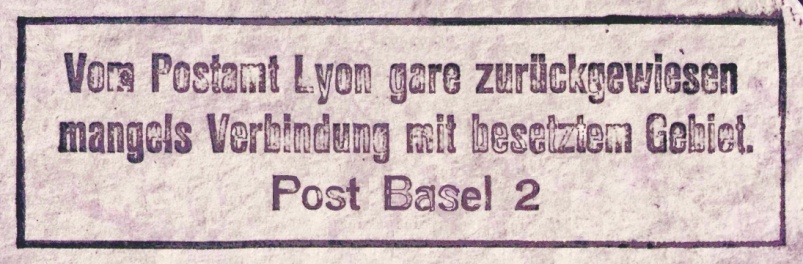 Es gab keine post Verbindung zwischen der Schweiz und dem
Besetzten Frankreich.
106
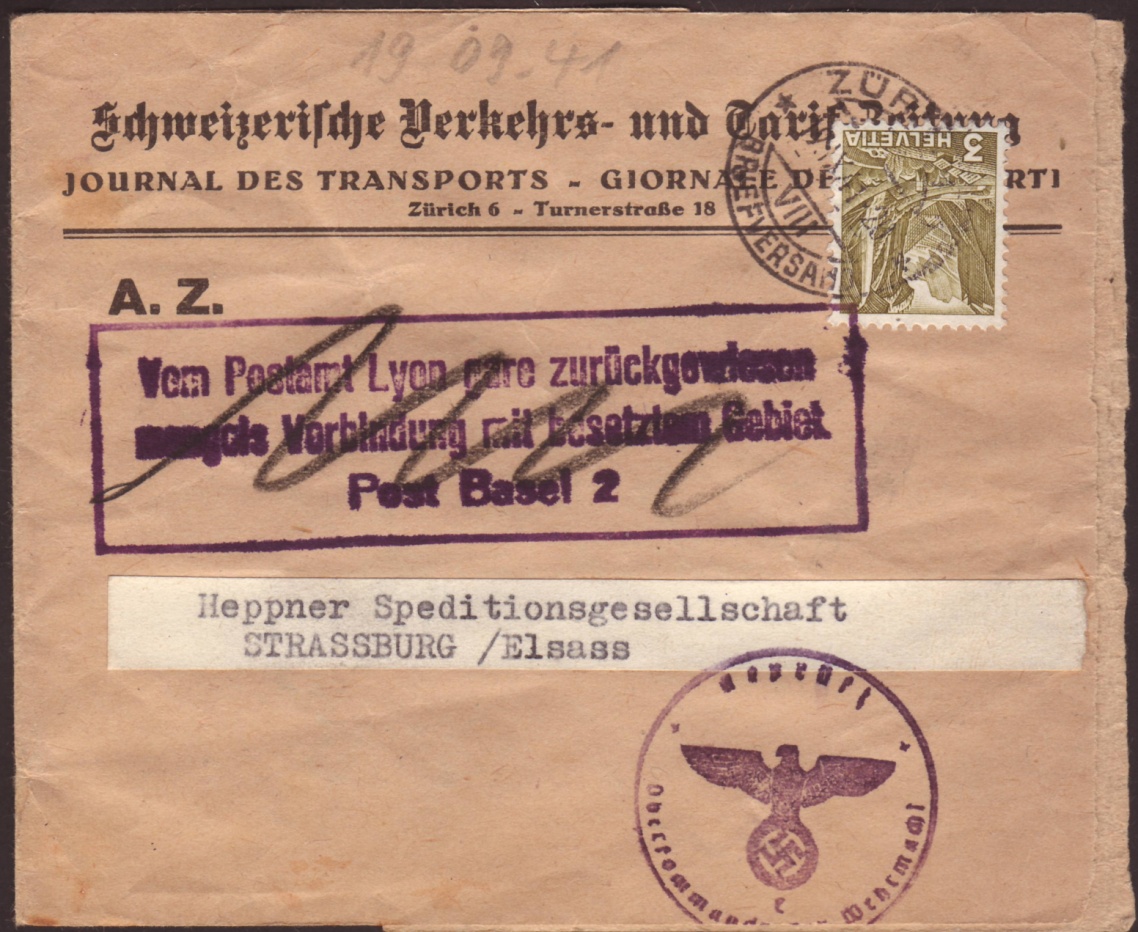 Zuerst nach Genf,
 dann zurück nach Basel
und dann 
auf den richtigen weg
nach Frankfurt/M.
Stempel der Geheime Staatspolizei Nr 4
die zuständig war für 
Drucksache und Presse
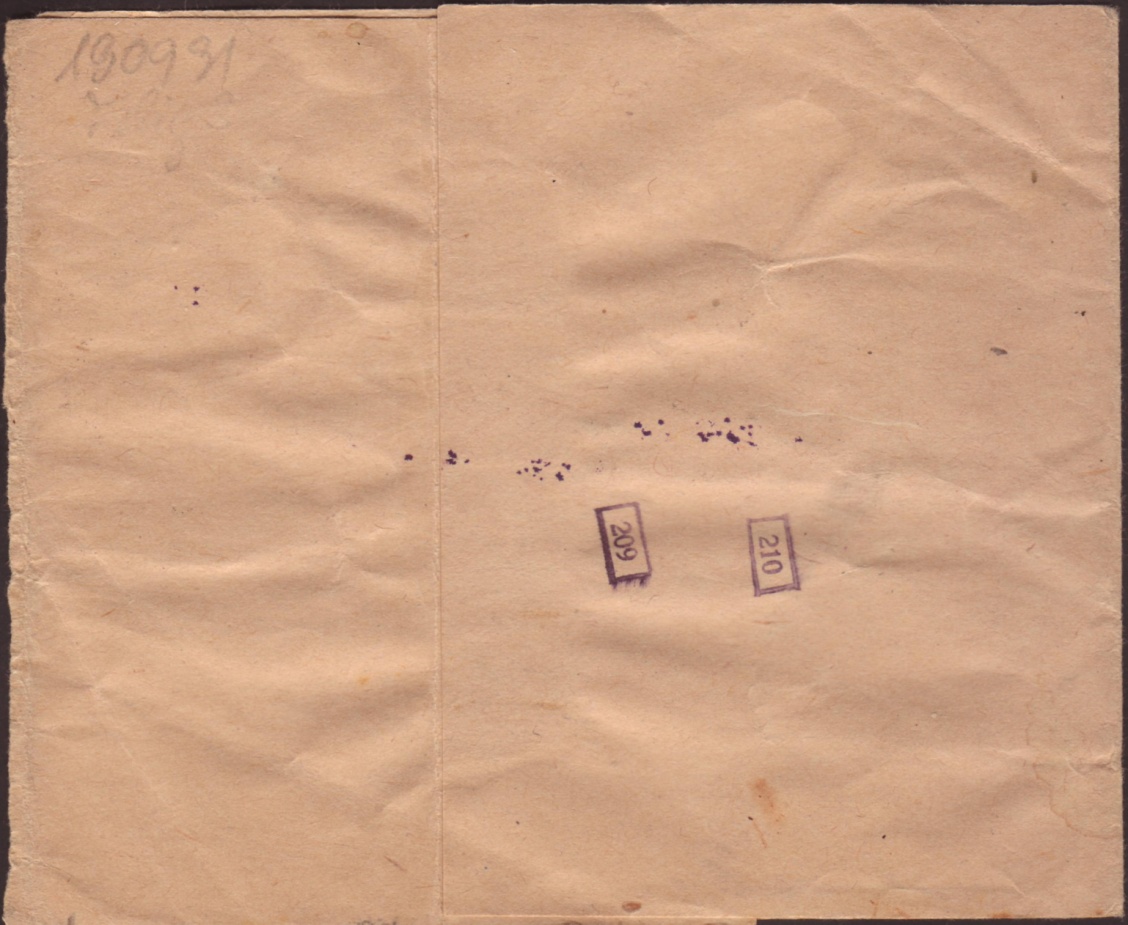 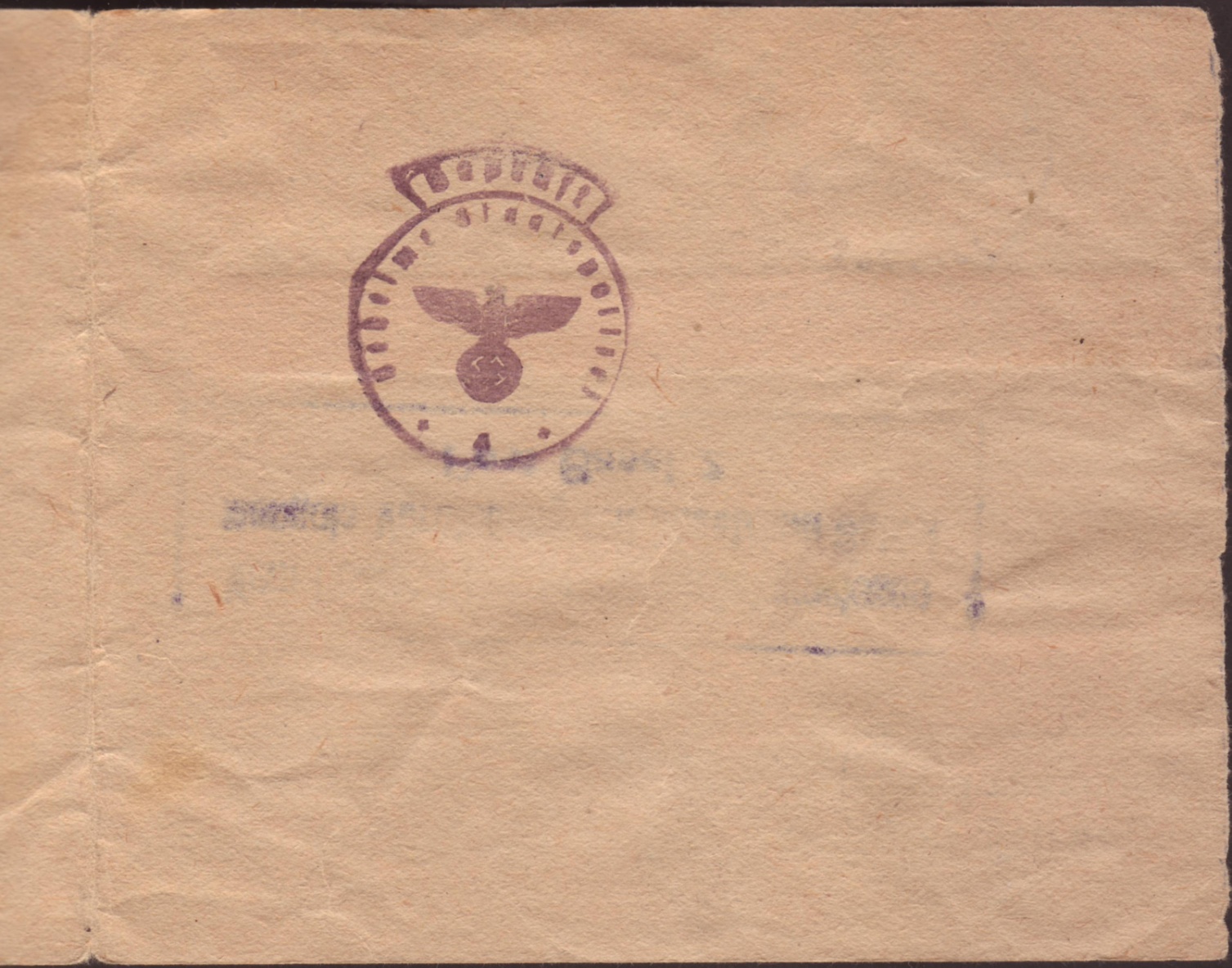 107
Brief auch fehl geleitet
Nach Genf
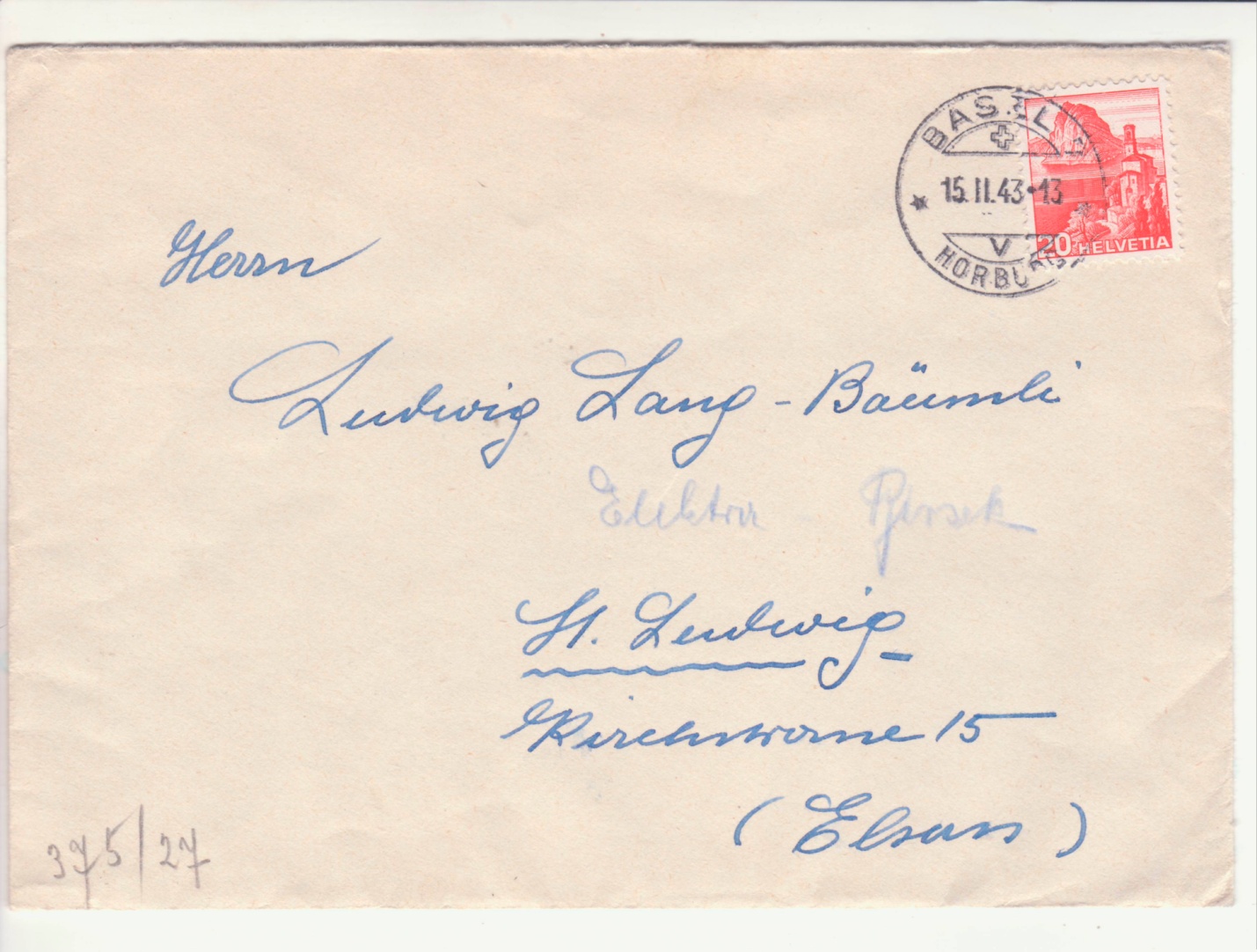 15.02.1943
BP Lyon (ℓ)
begann ihre Tätigkeit am
11 Februar 1943 !!
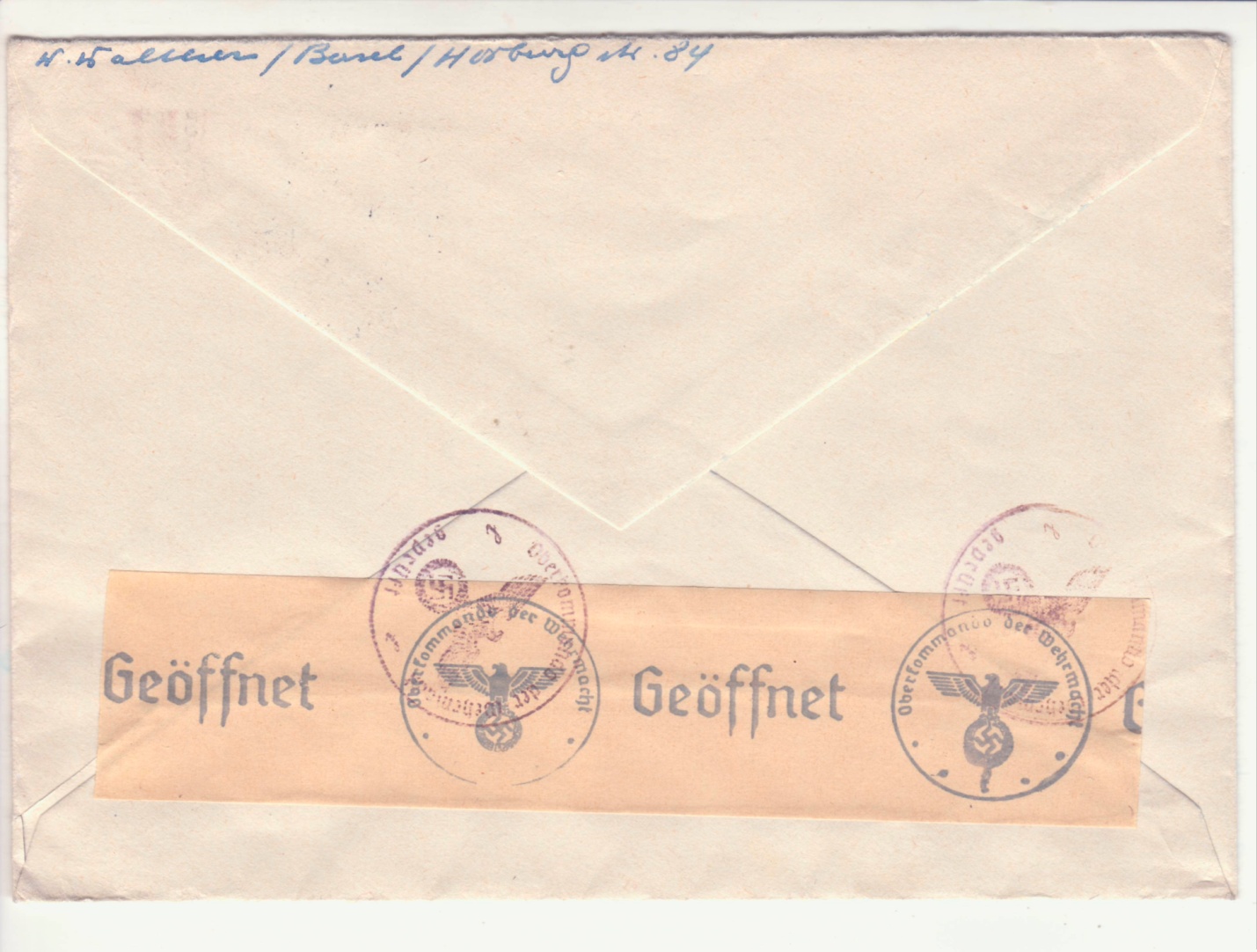 Brief zum
Grenztarif 
20 Rp.
108
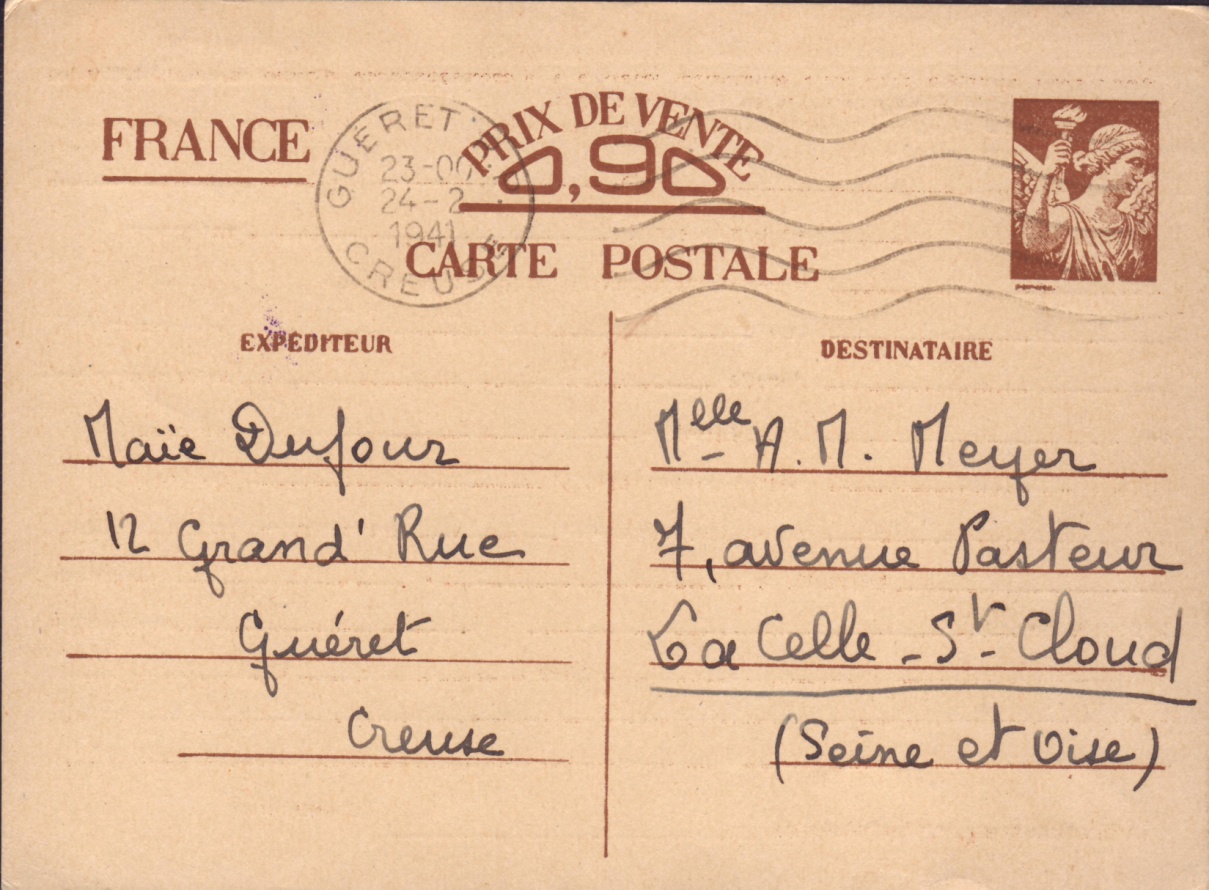 Die Interzone Karte
war die einzige
Verbindung zwischen
der freie und besetzte Zone bis Februar 1943
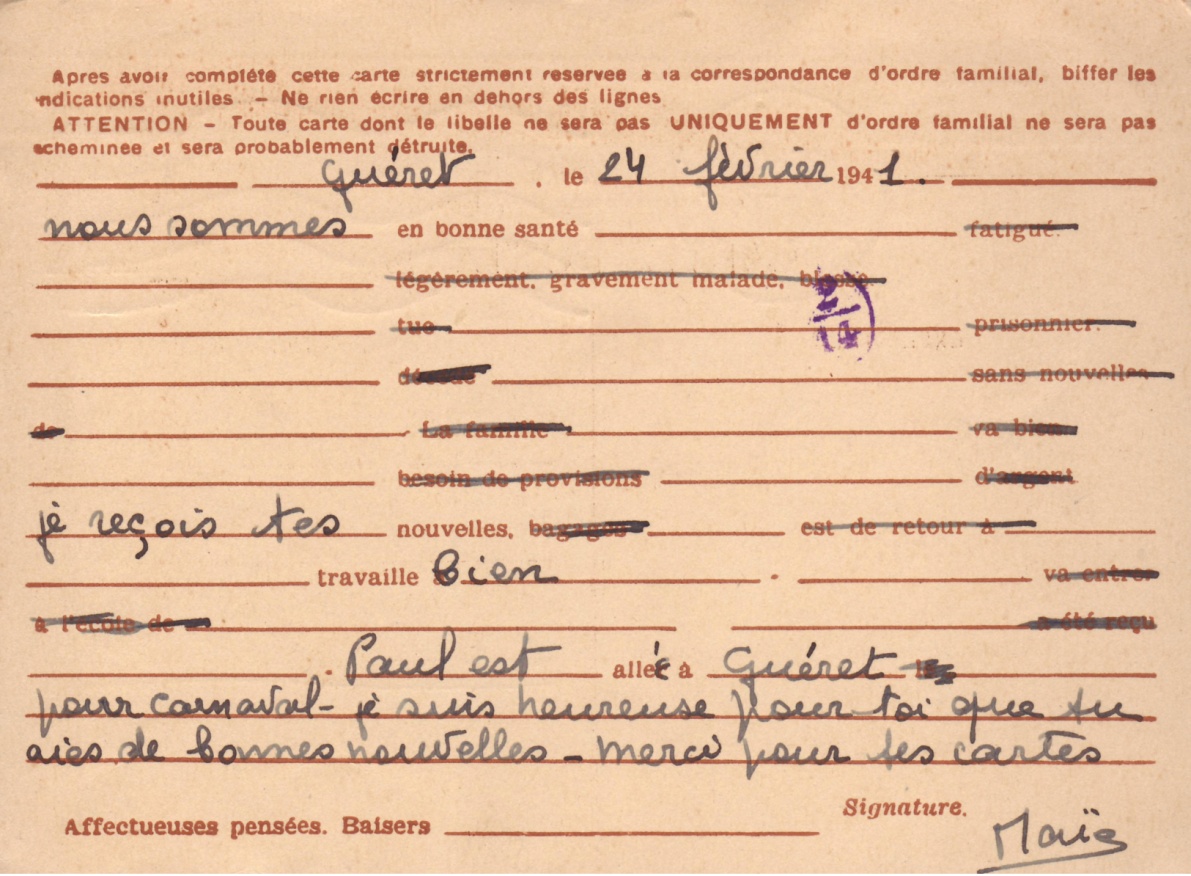 Karte nur geeignet 
für  Vermittlung  von private Nachrichten
mit zwei Zeilen zur freie Verfügung.
109
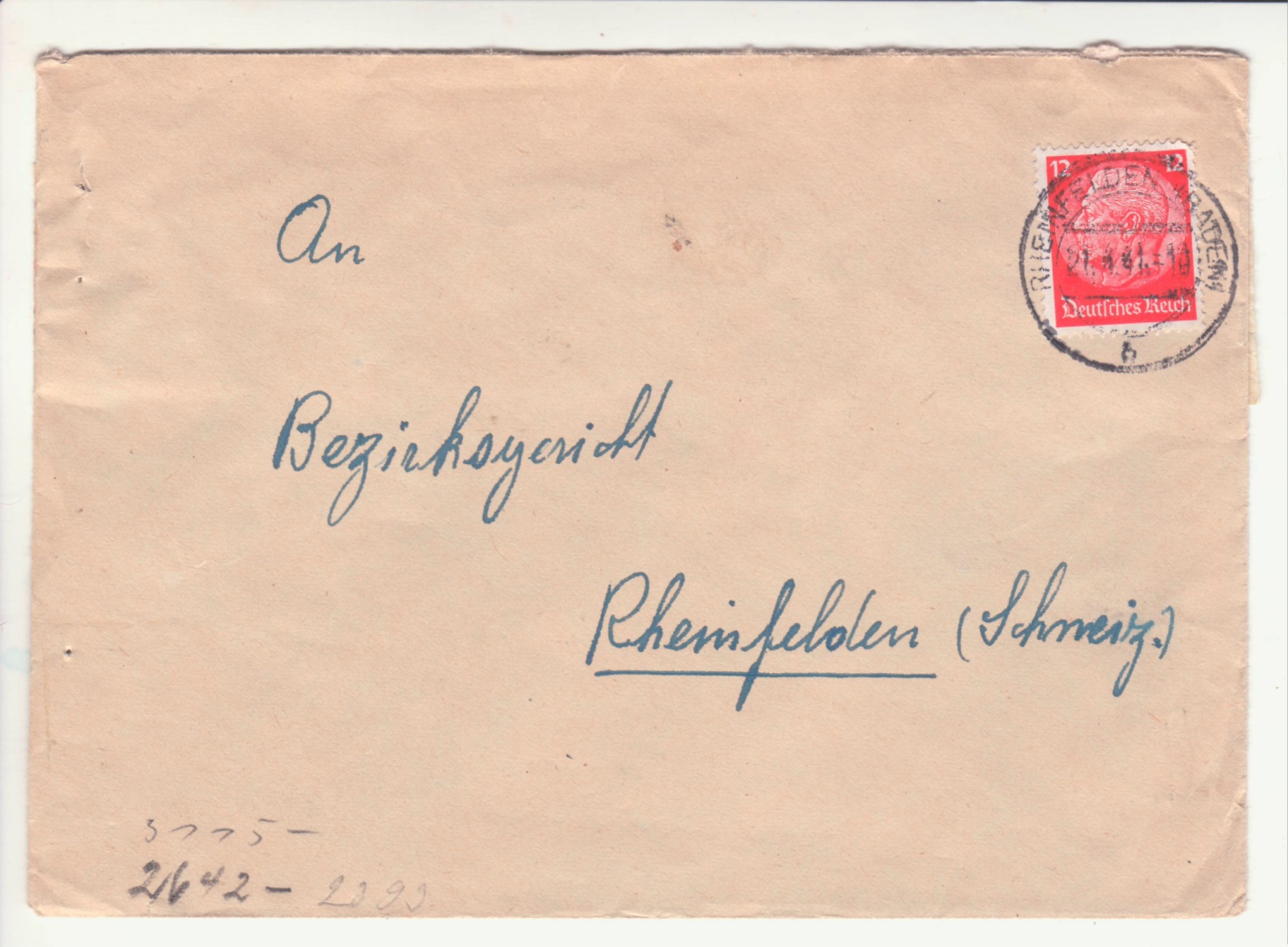 Brief zum Grenztarif
von
Rheinfelden ( Baden )
nach
Rheinfelden  ( Schweiz )
21. April 1941
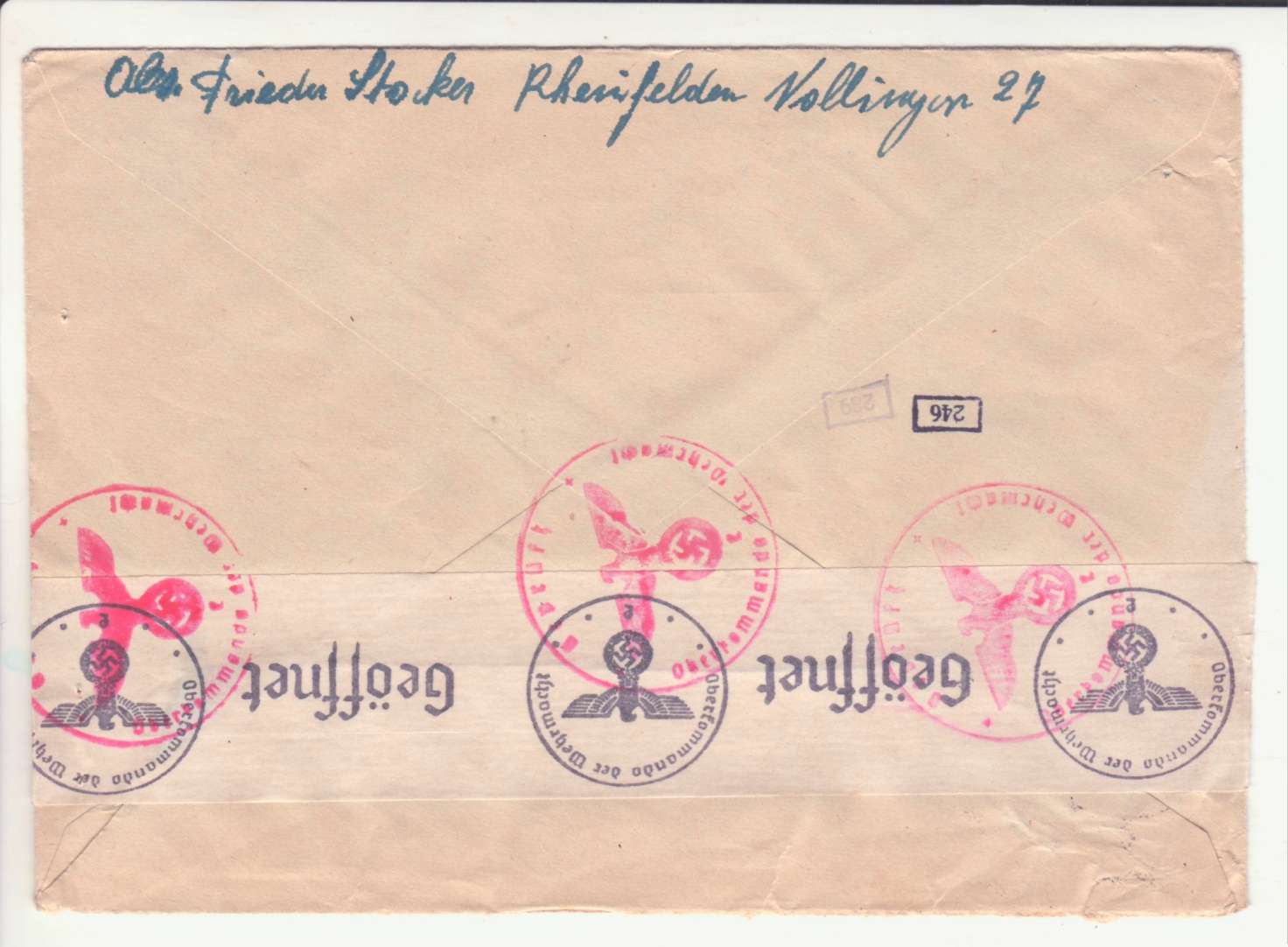 Geprüft in
Frankfurt/Main
110
23. März 1943
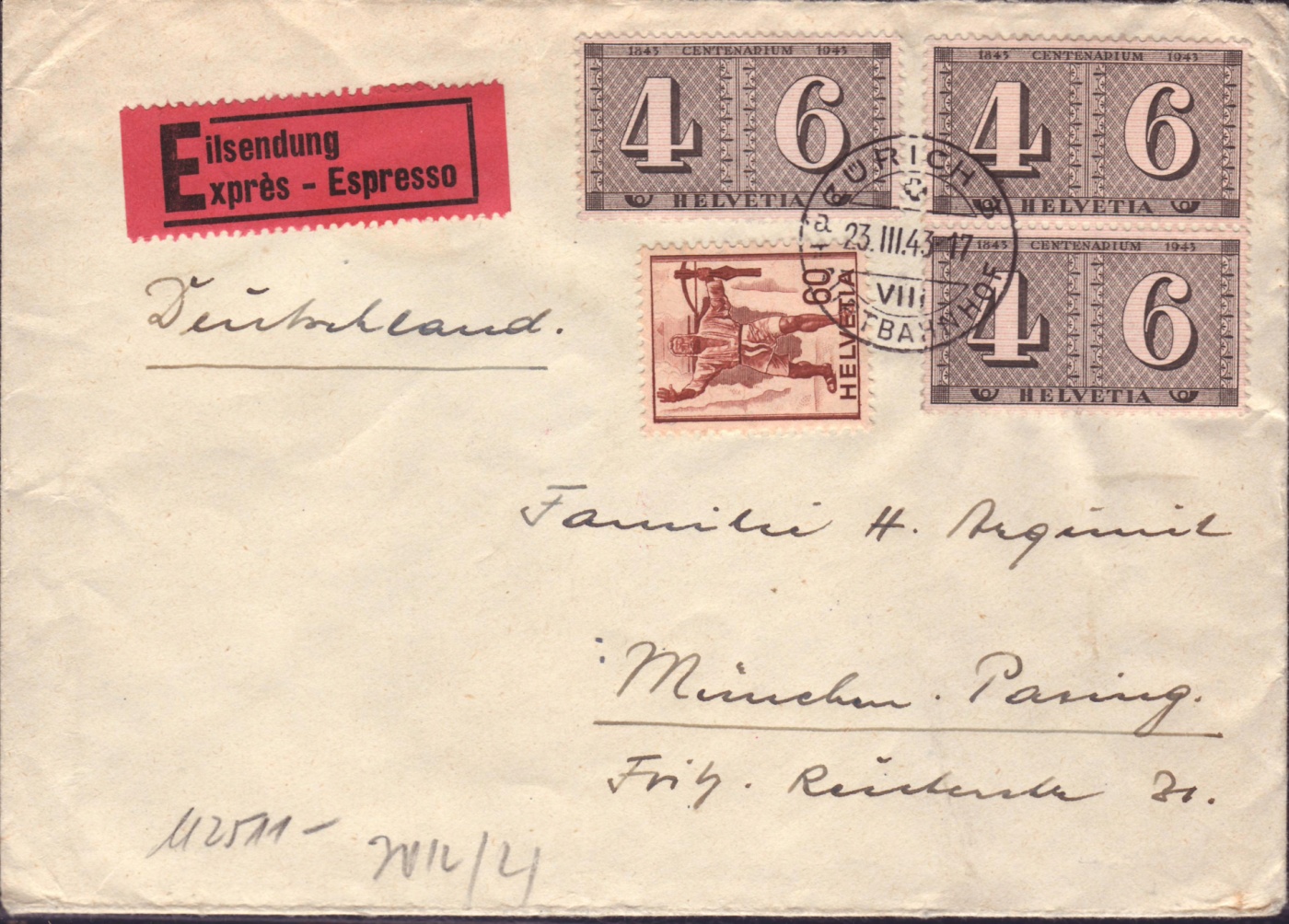 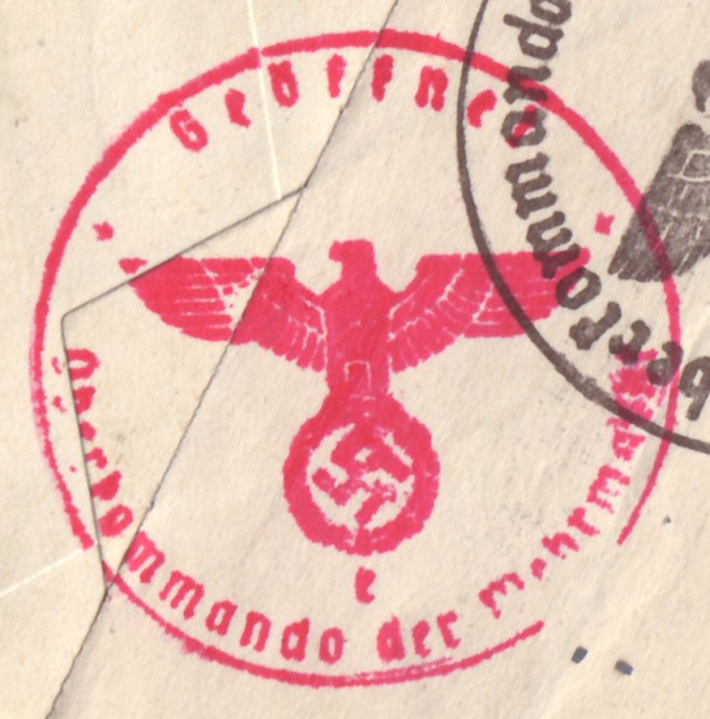 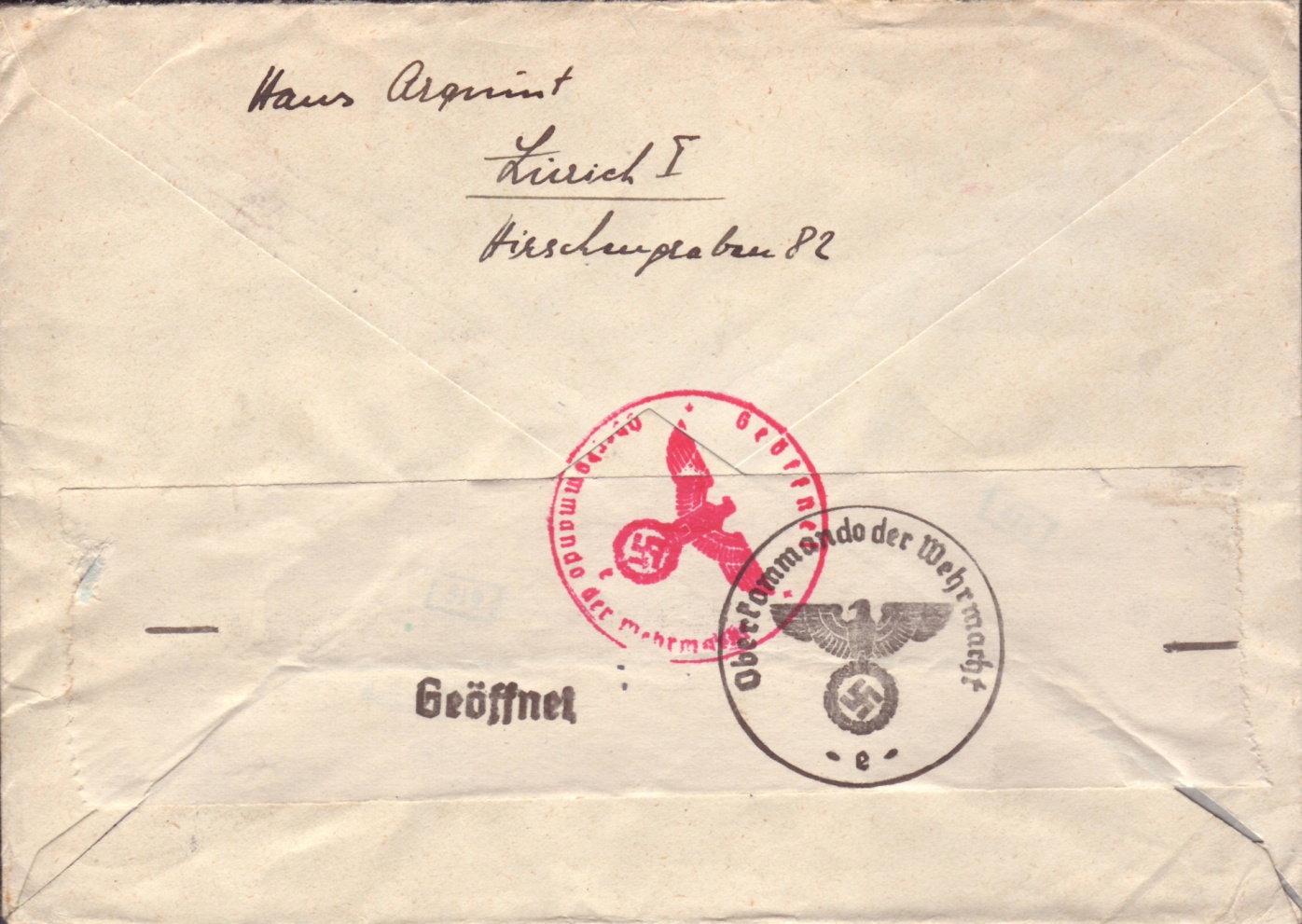 Einer der letzten Geprüften Belege  von der ABP Frankfurt/Main
ab
April war München zuständig
111
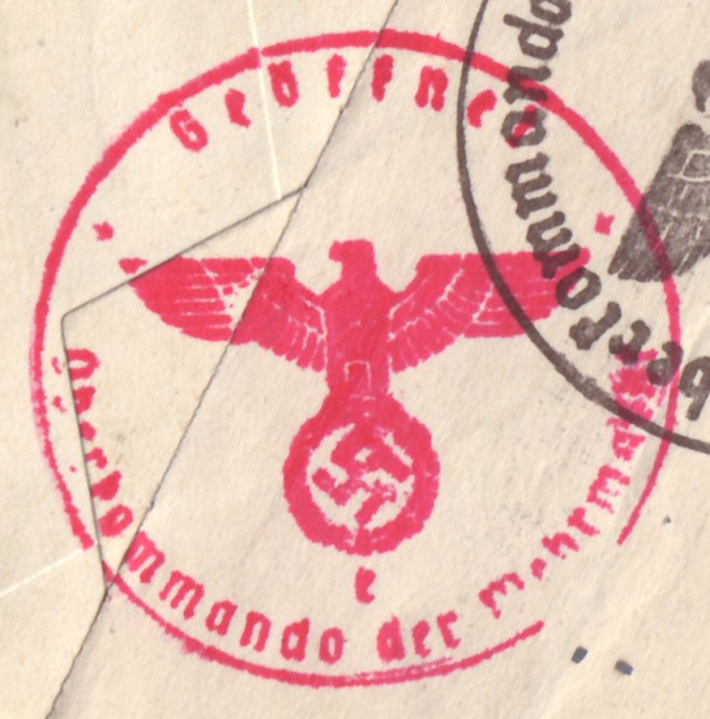 112
Somit haben Sie
 etwas über die
Arbeit der Prüfer erfahren.
113
VORTRAG  VON
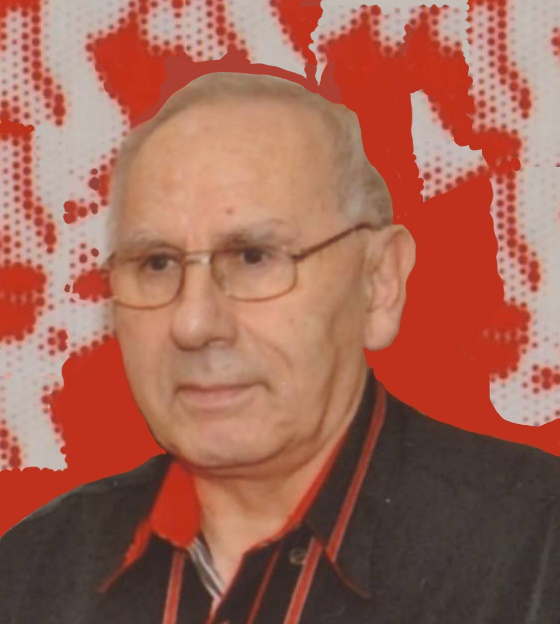 Jean Specht
js1747@hotmail.com
Erste Version : 12.09.2010
Letzte Änderung : 25.10.2022  ©
114